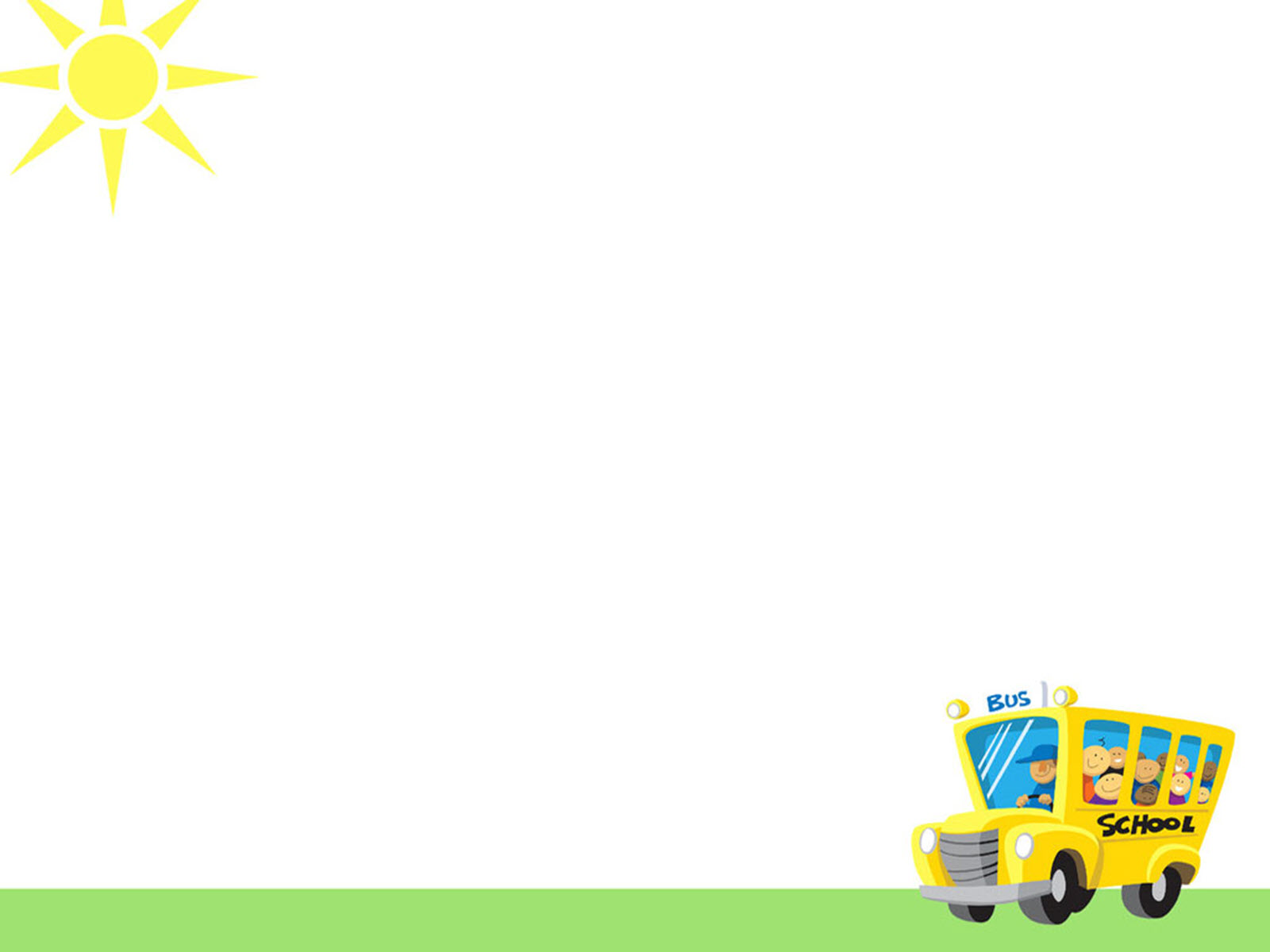 ÔN BÀI CŨ
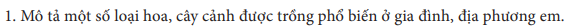 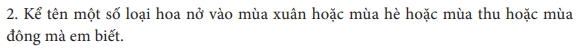 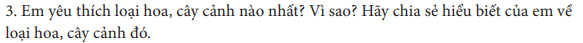 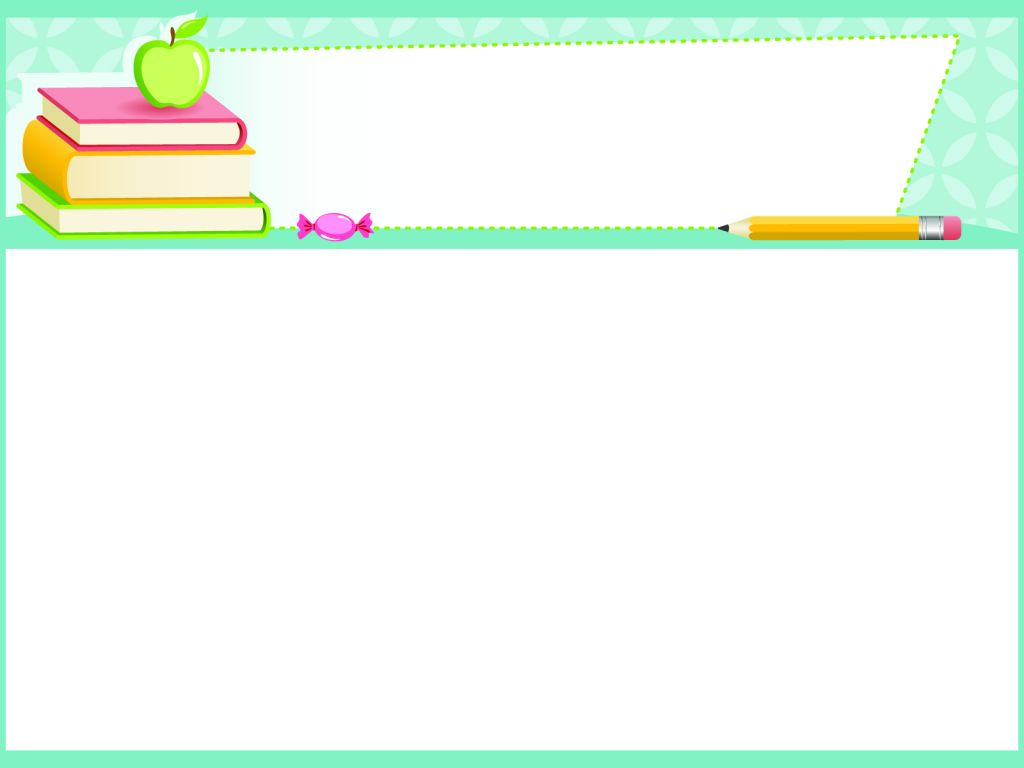 Công nghệ
Phần một:
Công nghệ và đời sống
Bài 3: VẬT LIỆU VÀ DỤNG CỤ TRỒNG HOA, CÂY CẢNH TRONG CHẬU (tiết 1)
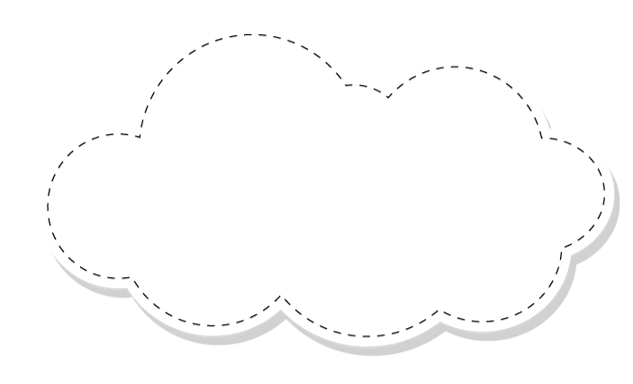 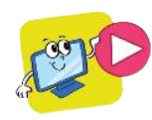 KHỞI ĐỘNG
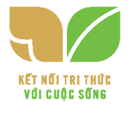 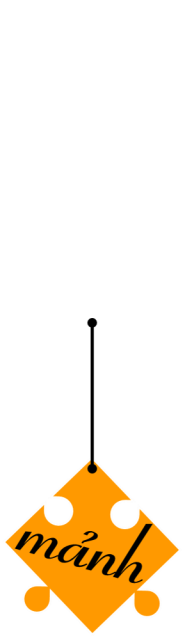 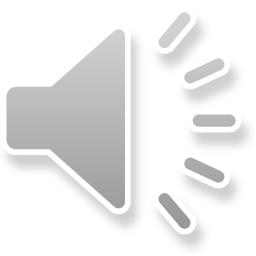 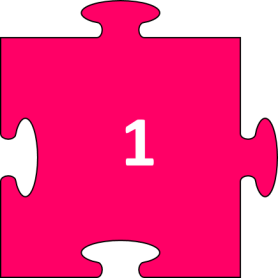 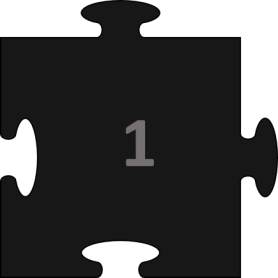 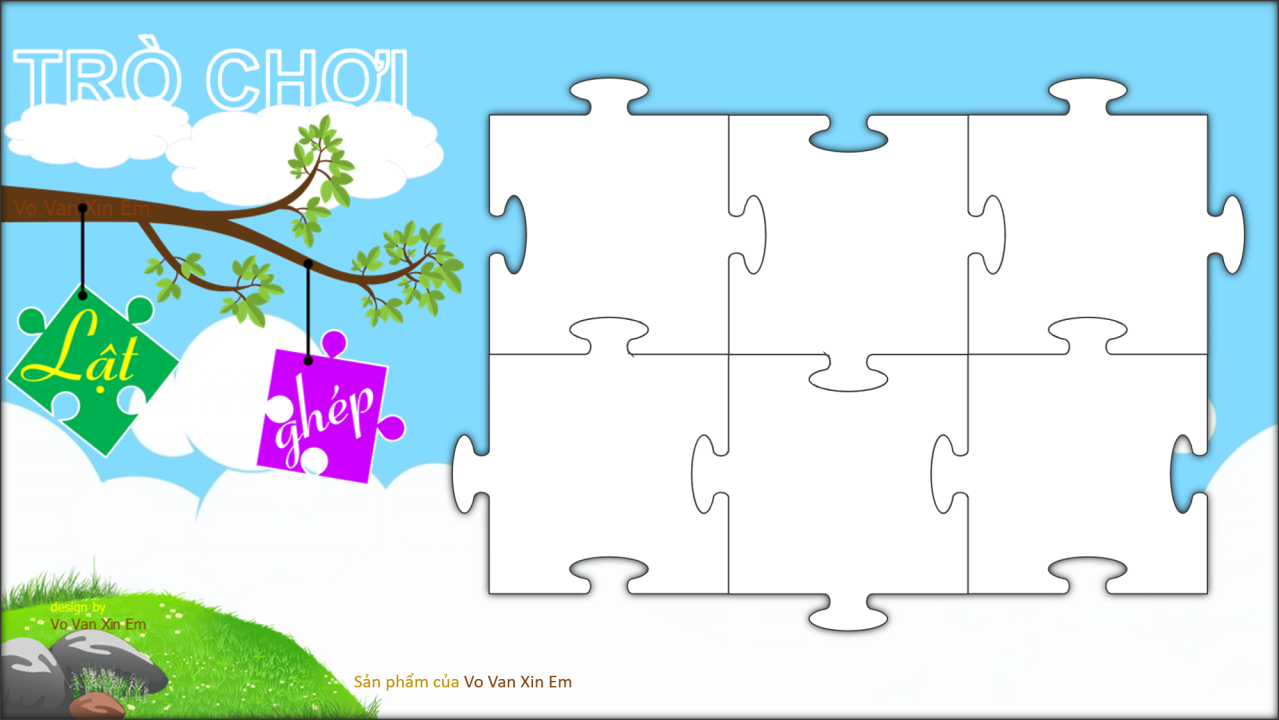 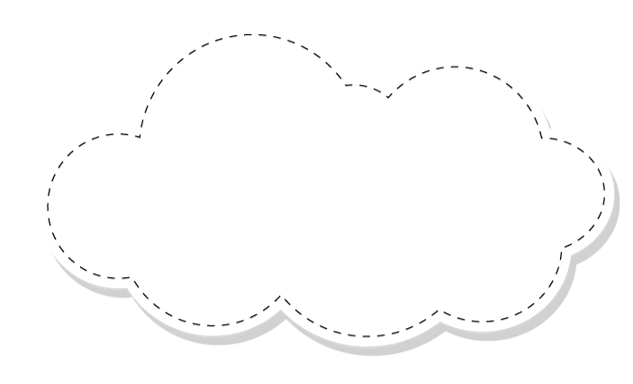 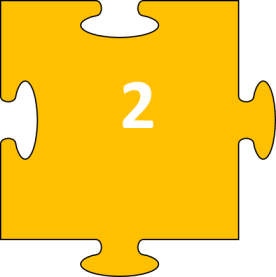 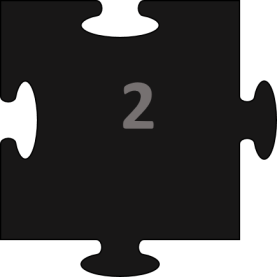 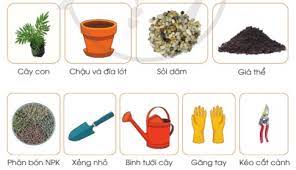 KHỞI ĐỘNG
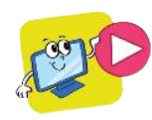 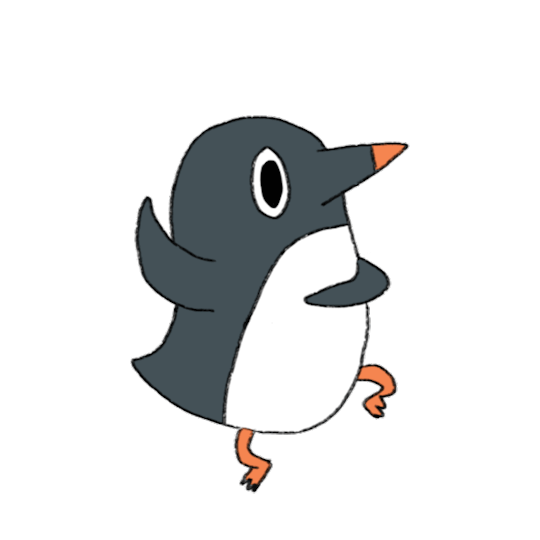 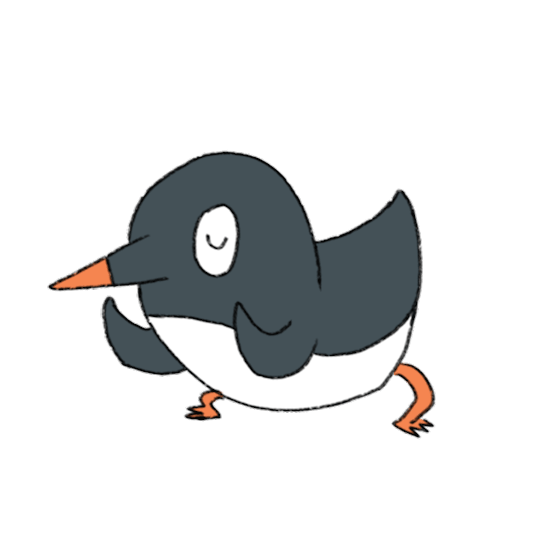 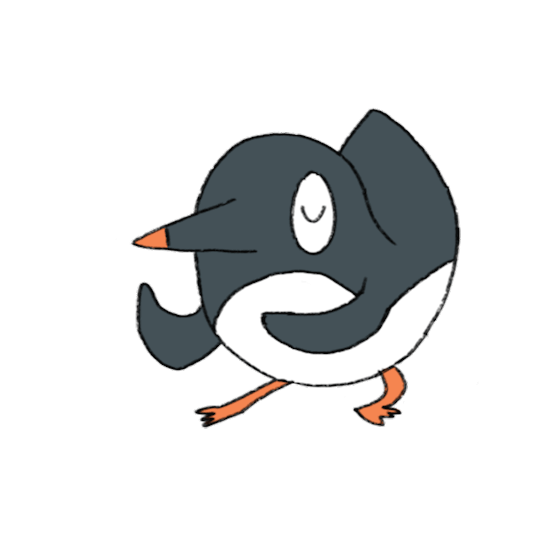 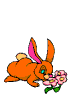 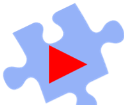 Câu hỏi 1: Để trồng hoa, cây cảnh thì em cần những gì?
Đáp án: Đất, chậu, xẻng…
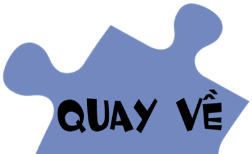 Câu hỏi 2: Chậu trồng hoa, cây cảnh thường được làm bằng gì?
Đáp án: Đất sét, sứ, nhựa…
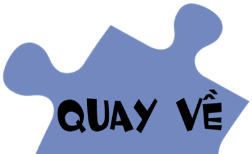 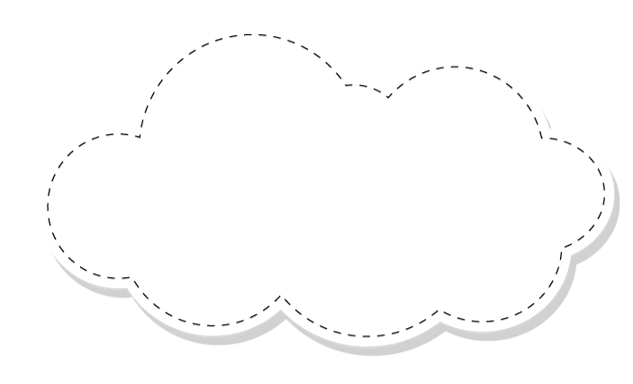 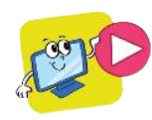 KHỞI ĐỘNG
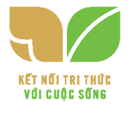 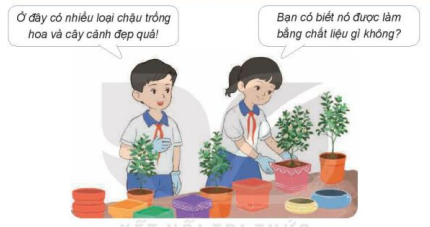 1. CHẬU TRỒNG HOA, CÂY CẢNH
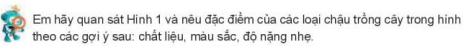 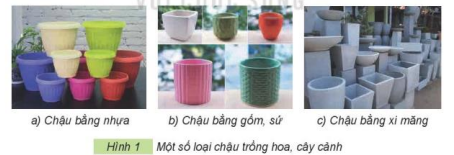 1. CHẬU TRỒNG HOA, CÂY CẢNH
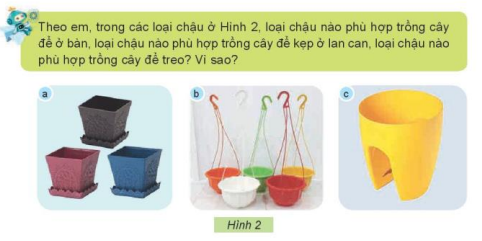 1. CHẬU TRỒNG HOA, CÂY CẢNH
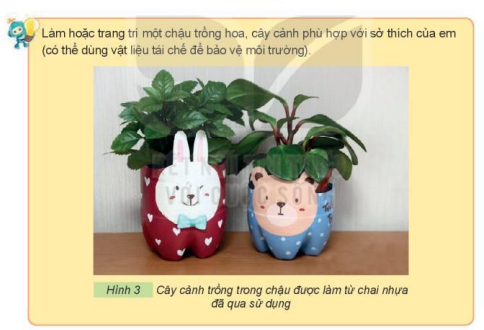 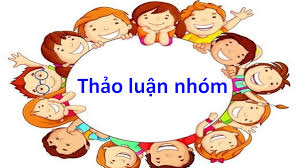 Thảo luận và chia sẻ 
ý tưởng để thiết kế và 
làm một chậu trồng hoa, 
cây cảnh theo sở thích
Gợi ý: Sử dụng vật liệu tái chế (chai nhựa, cốc nhựa, cốc giấy…)
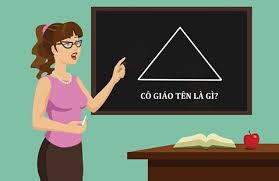 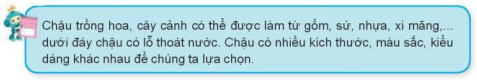 2. GIÁ THỂ TRỒNG HOA, CÂY CẢNH TRONG CHẬU
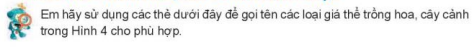 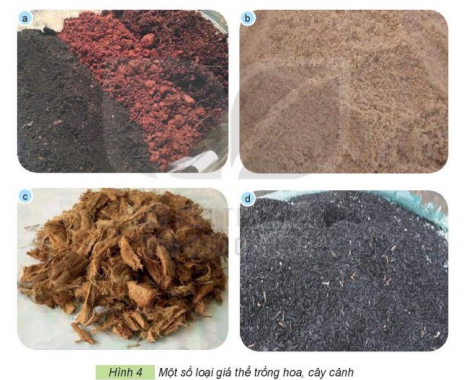 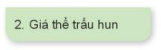 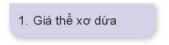 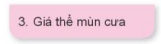 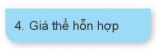 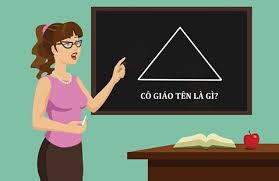 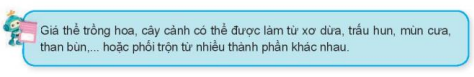 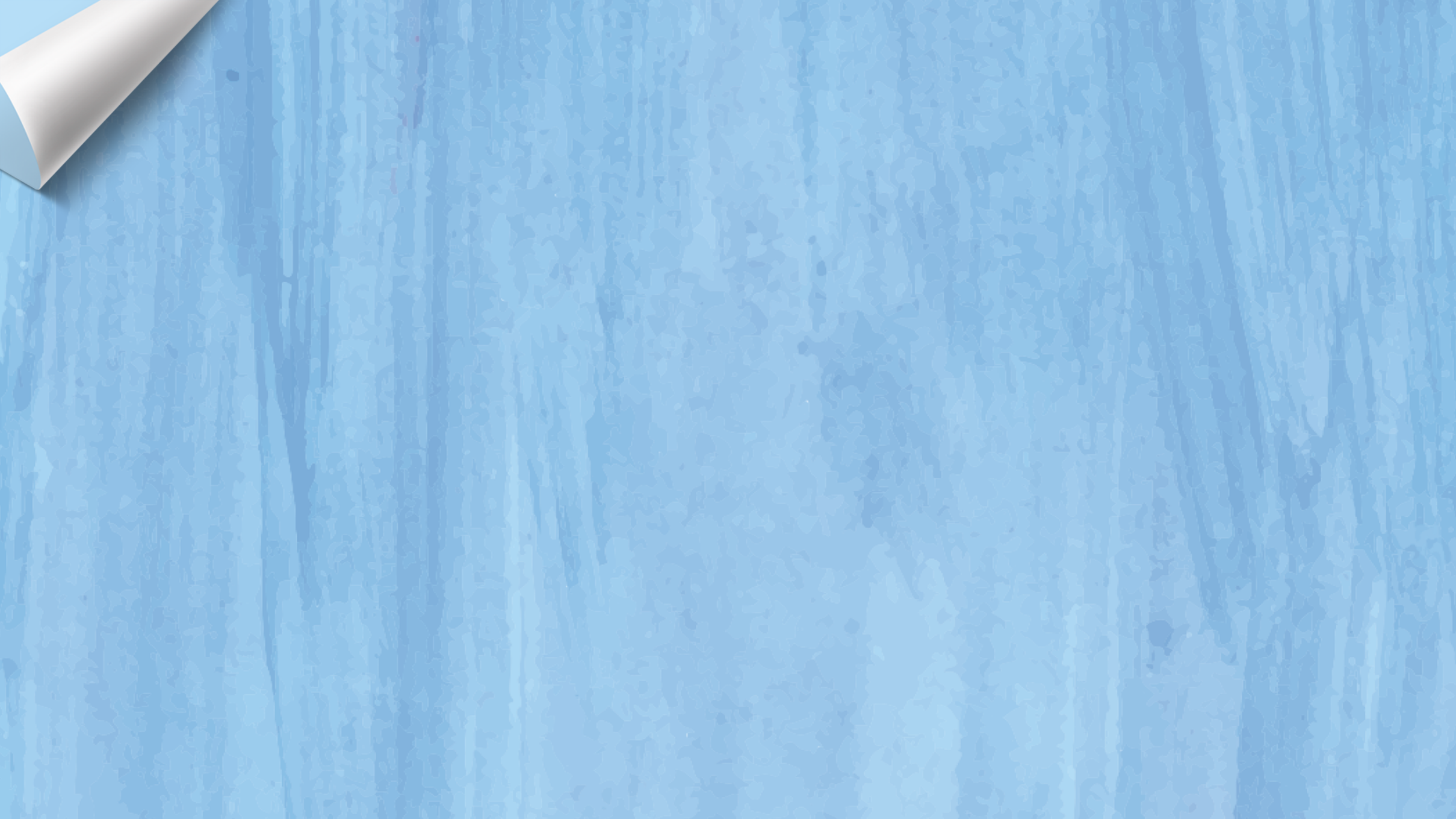 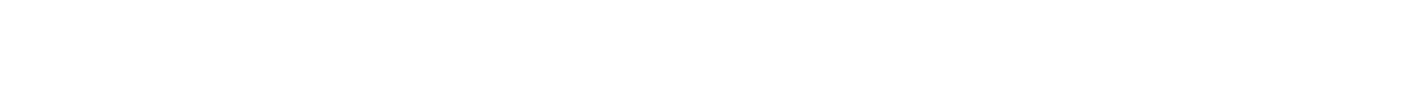 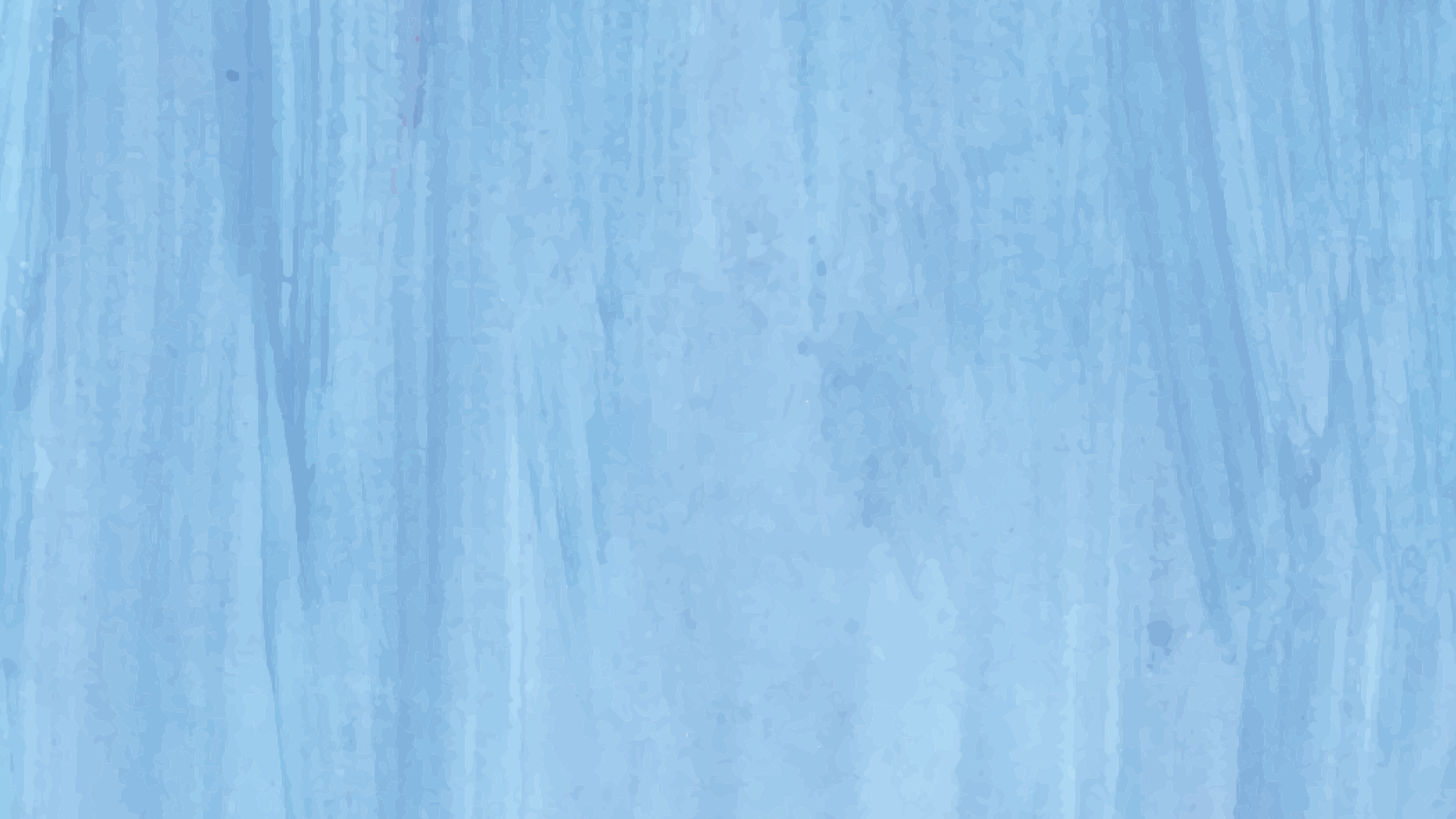 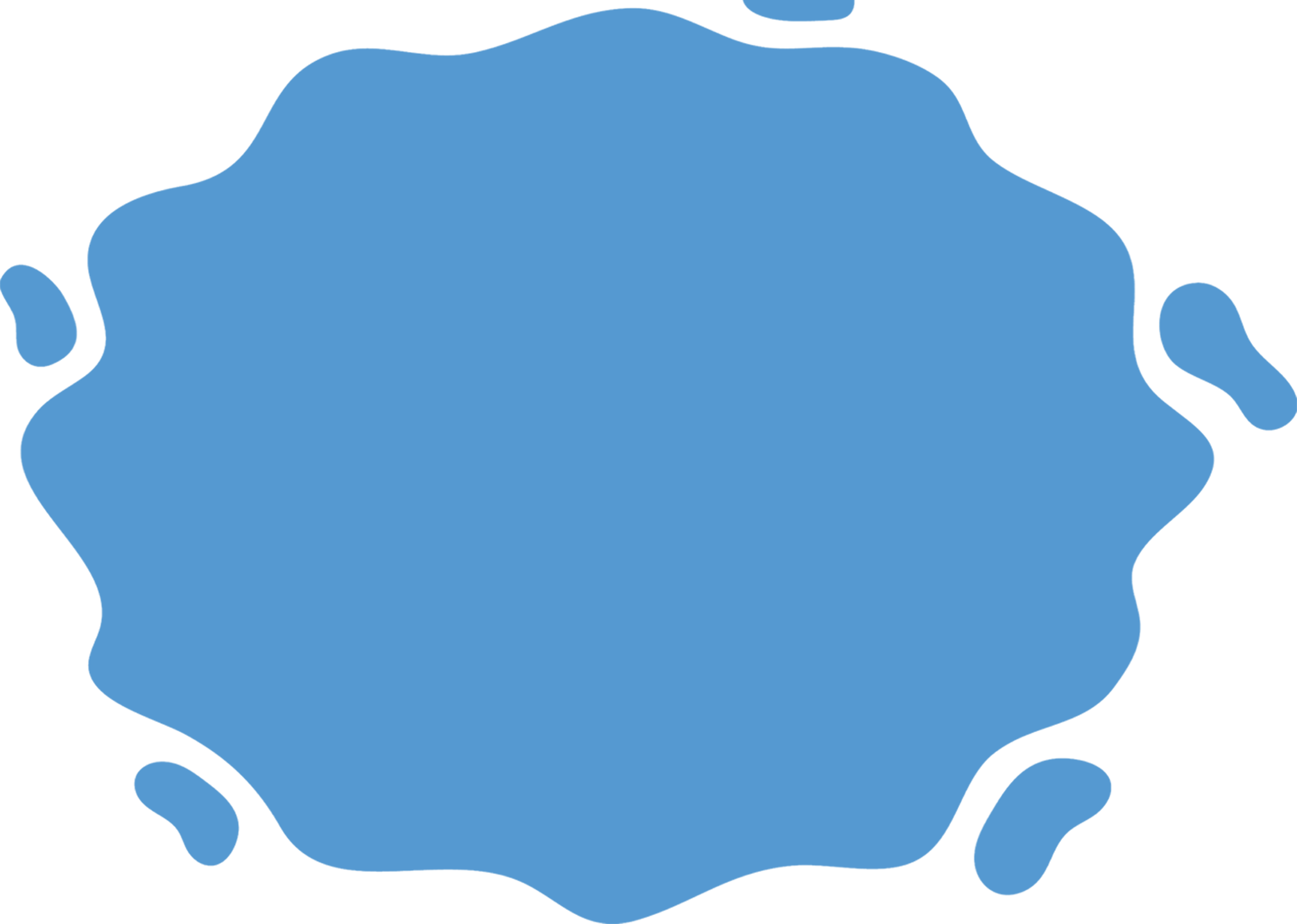 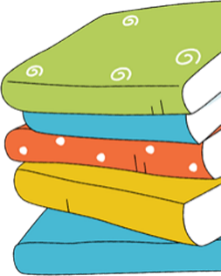 GAME 
BÓNG BAY
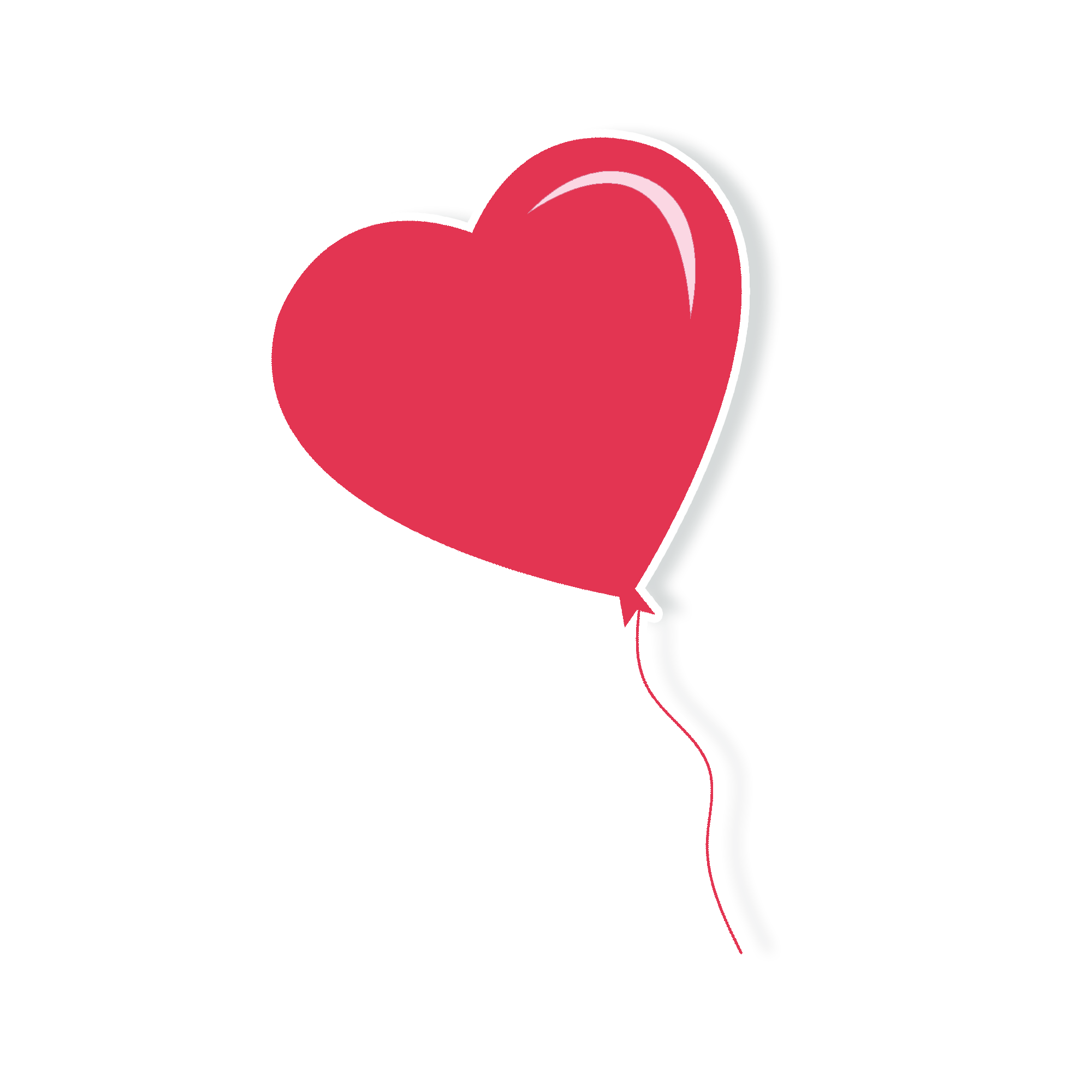 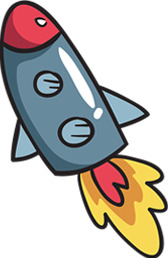 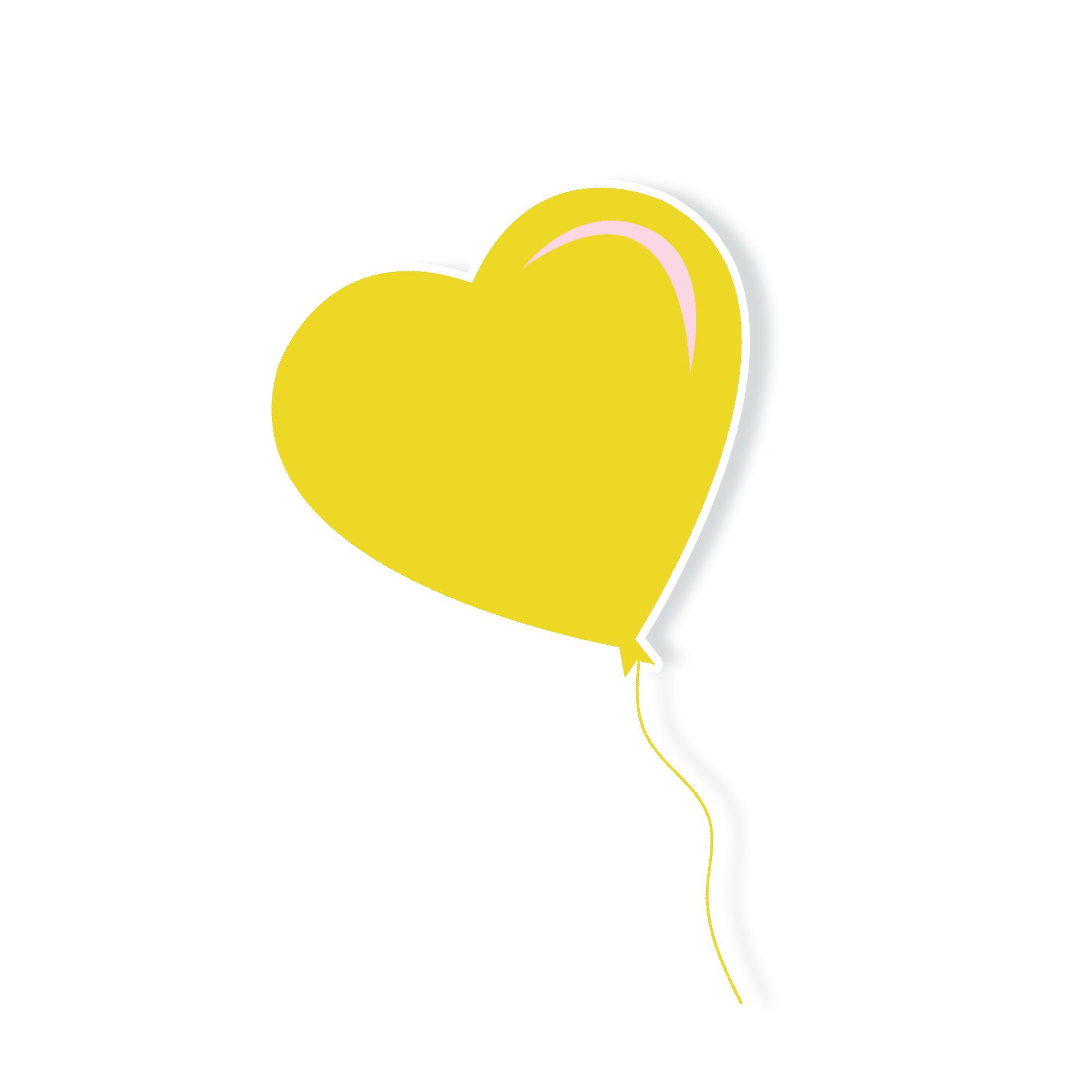 PLAY
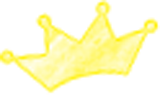 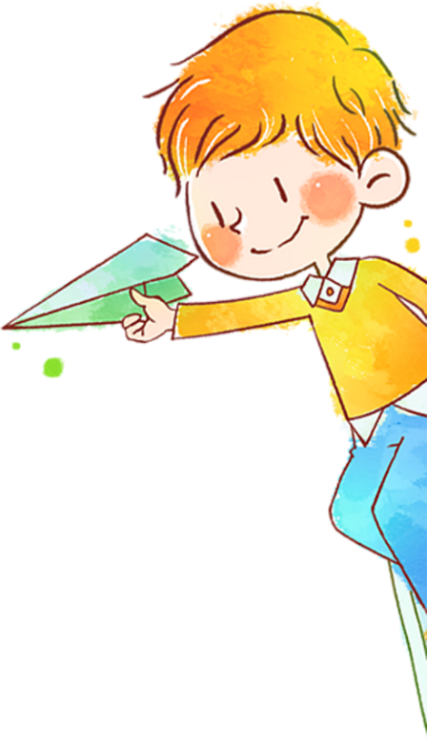 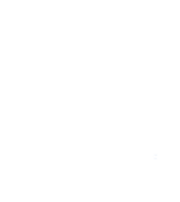 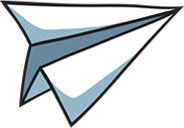 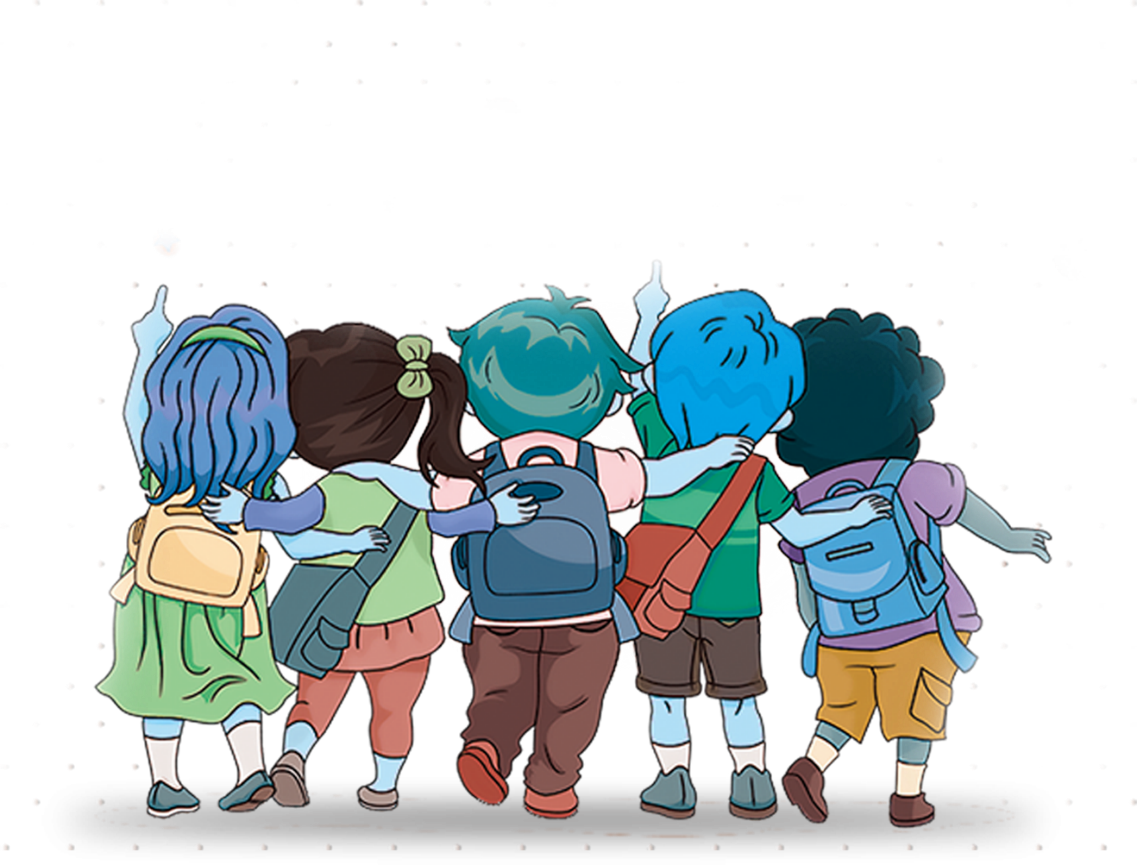 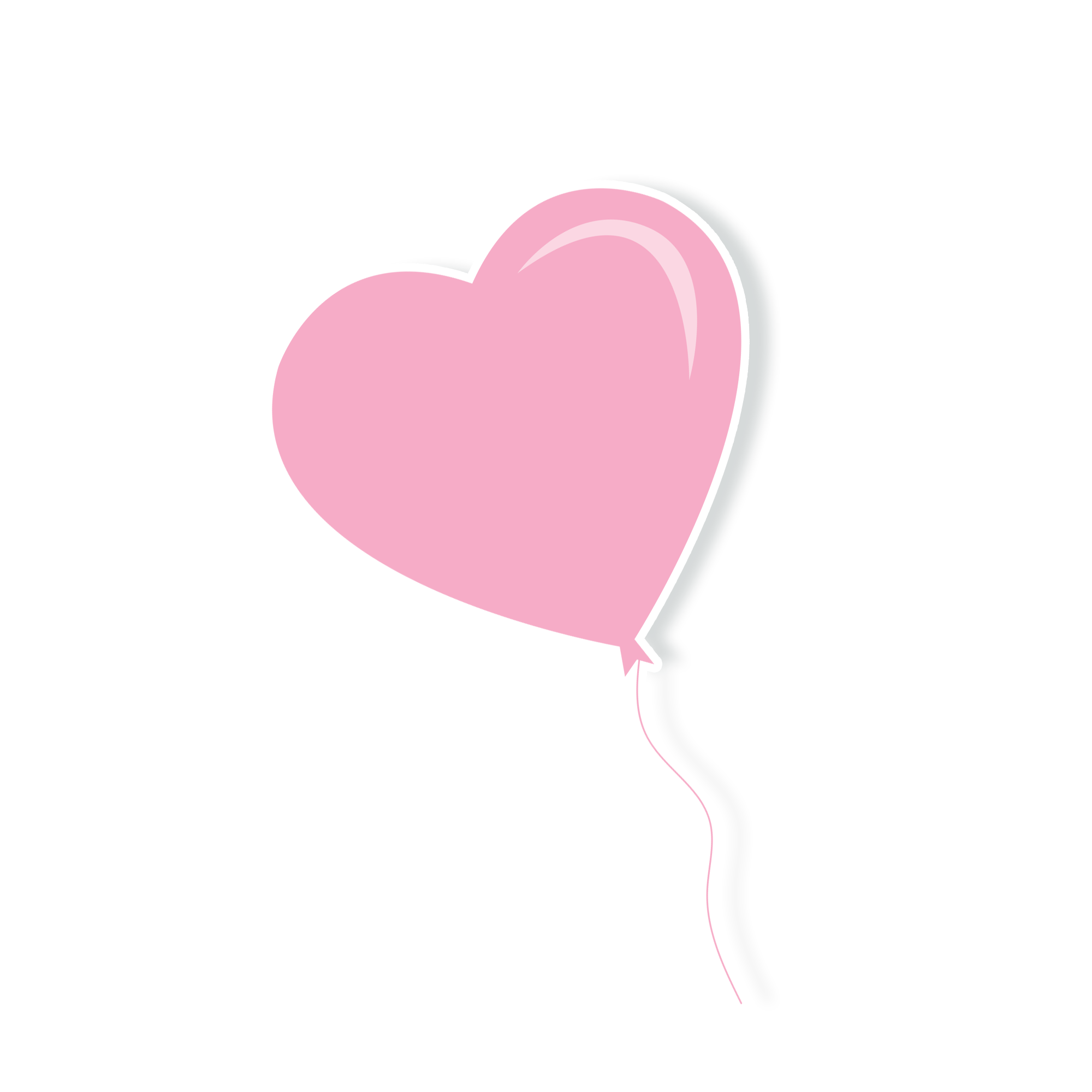 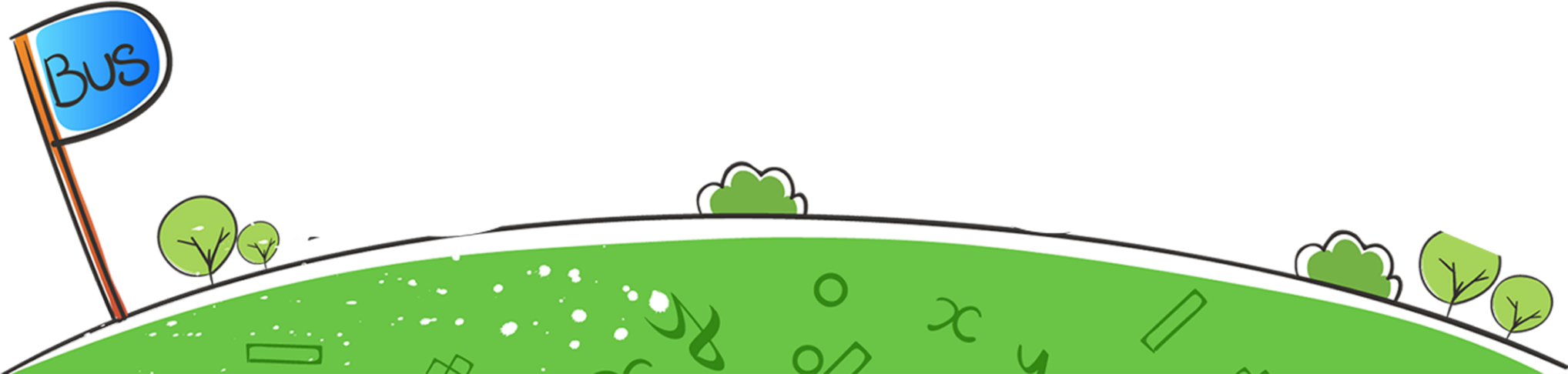 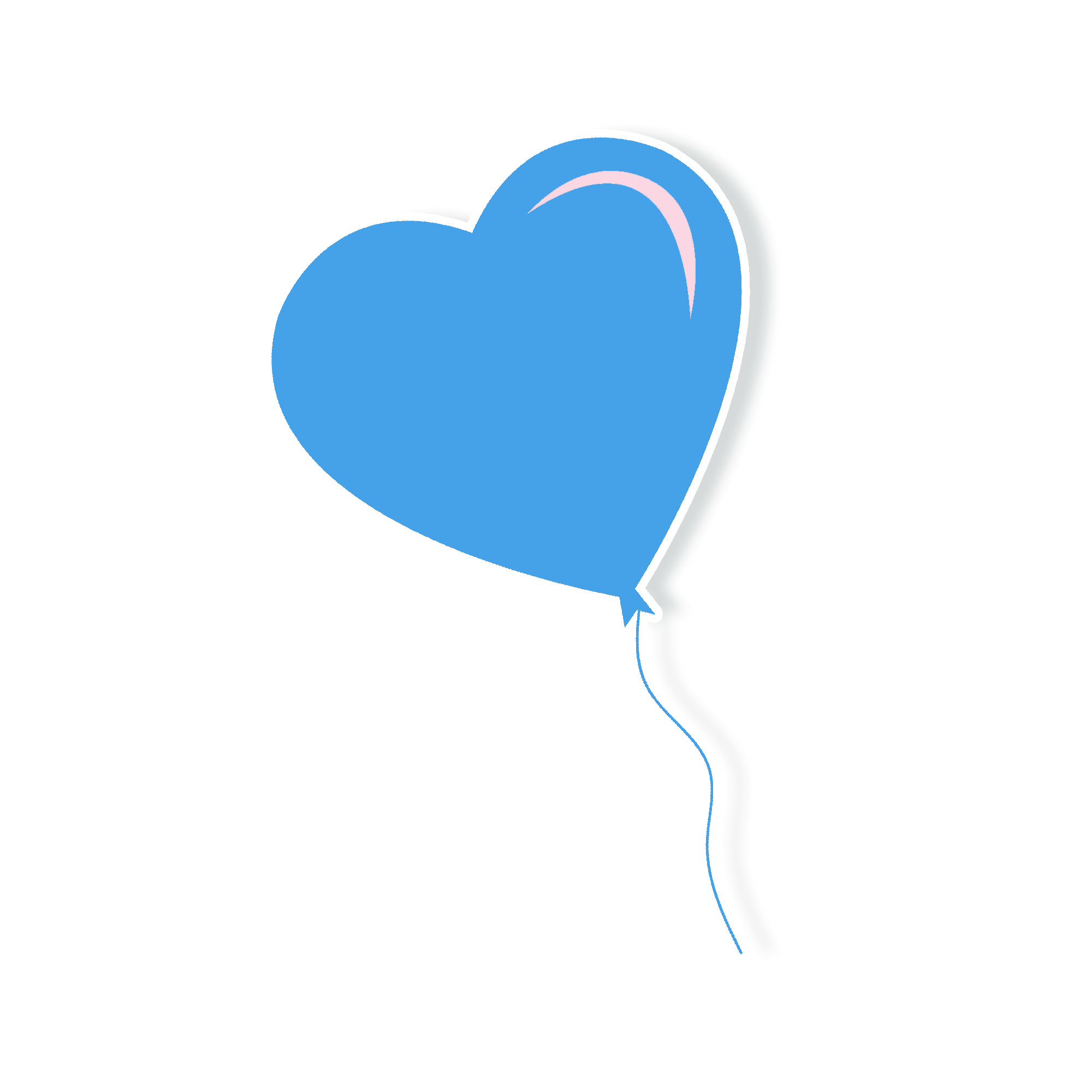 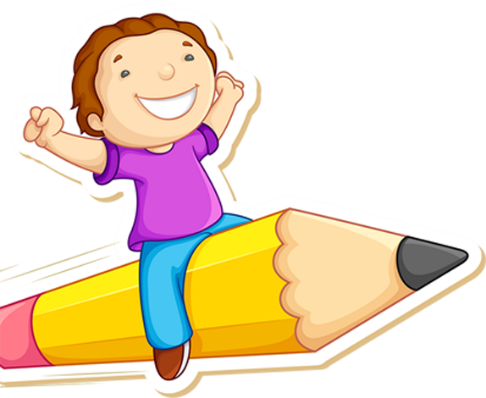 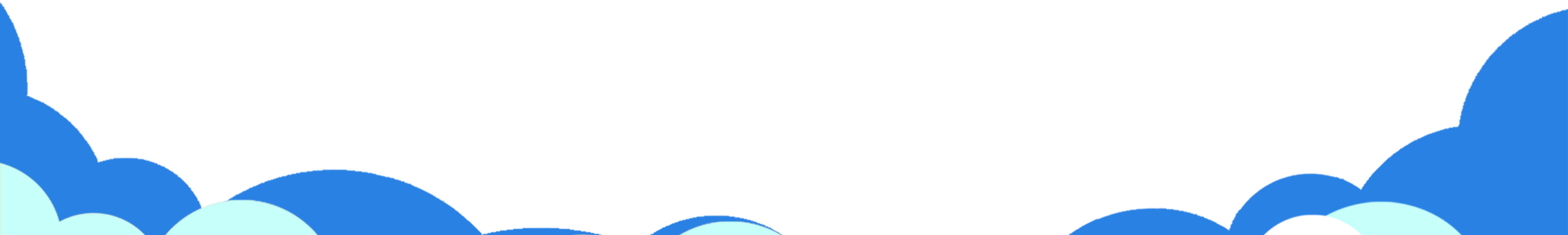 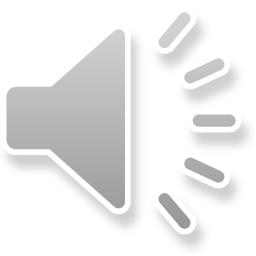 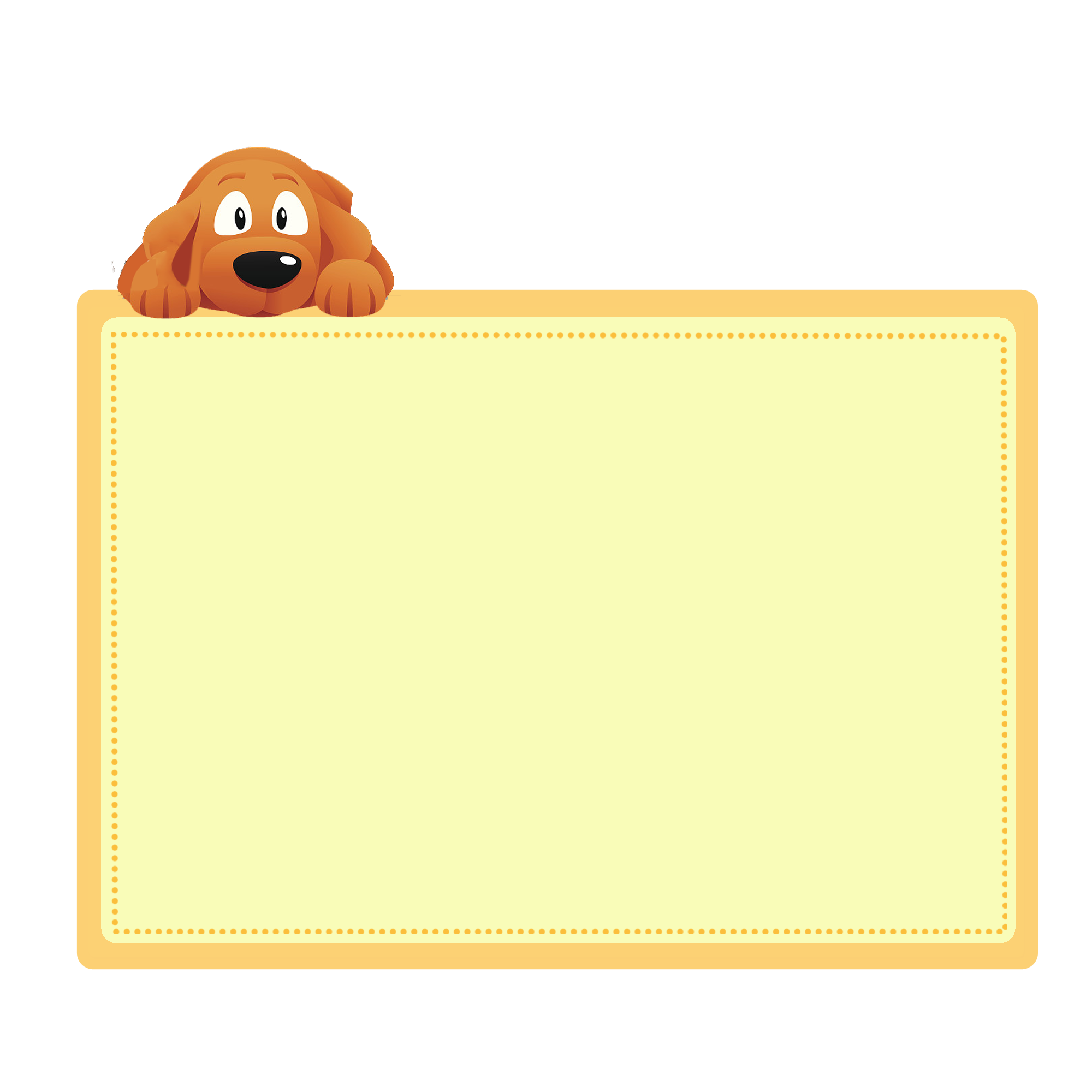 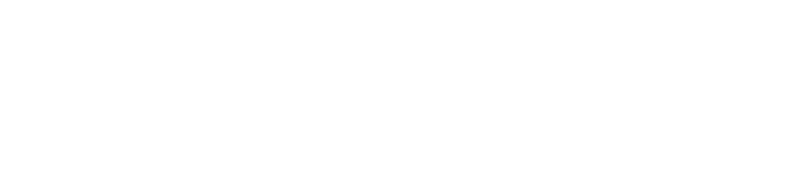 GAME 
BÓNG BAY
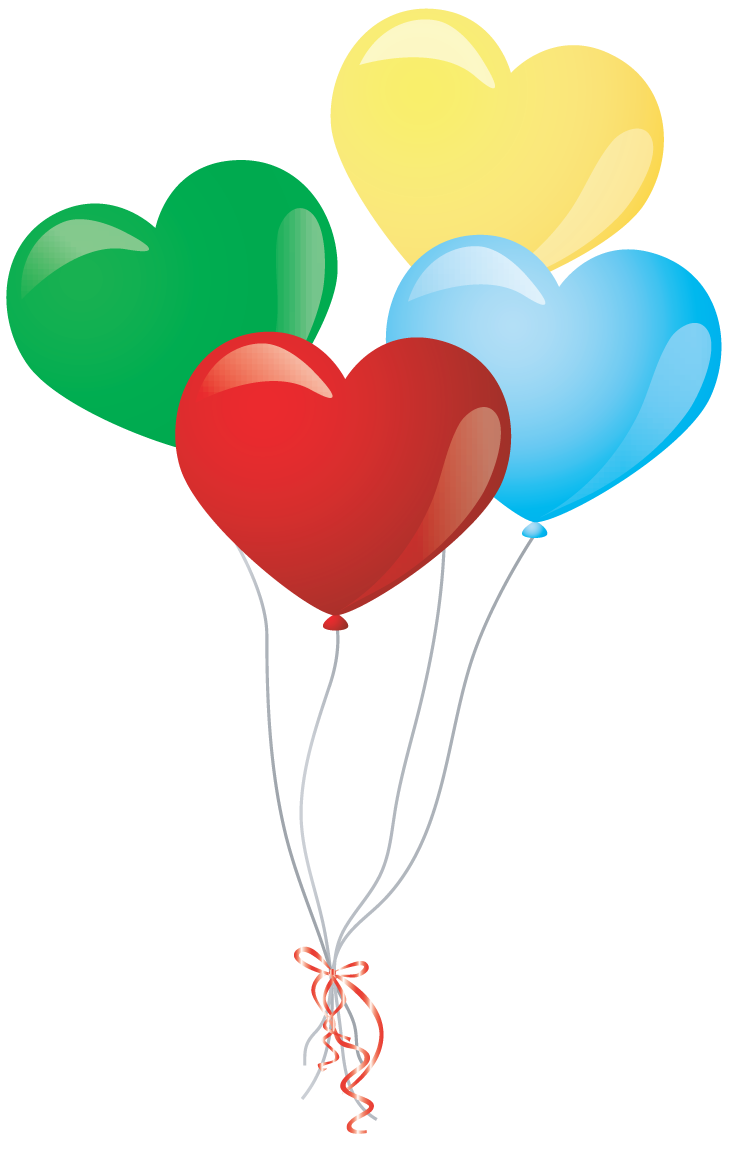 Câu 1: Chậu trồng hoa, cây cảnh thường làm bằng gì?
A. Gốm, sứ, nhựa, xi măng…
B. Rơm, sứ
C. Đất sét, trấu
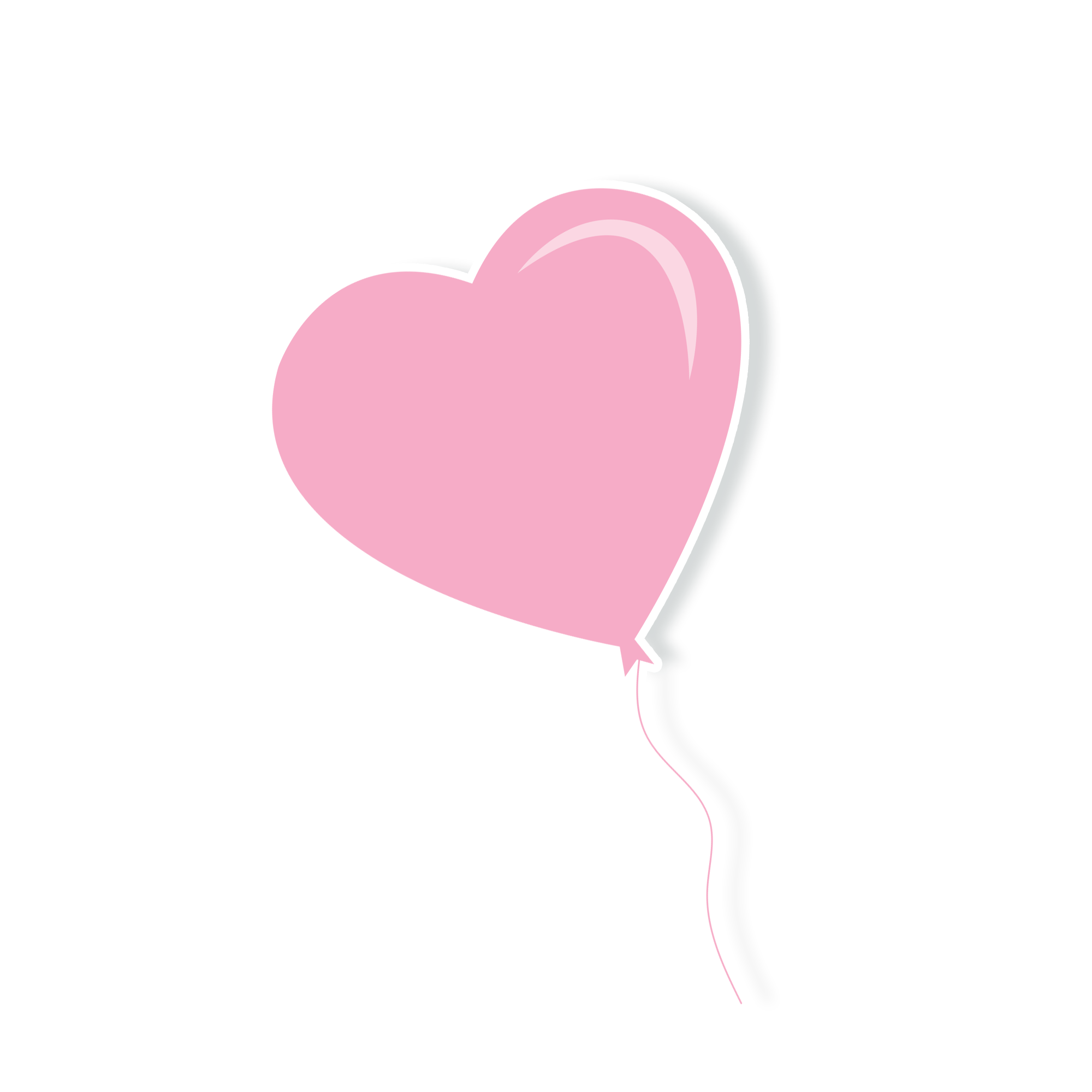 D. Nhôm, sứ…
D
HẾT GIỜ
1
2
3
4
5
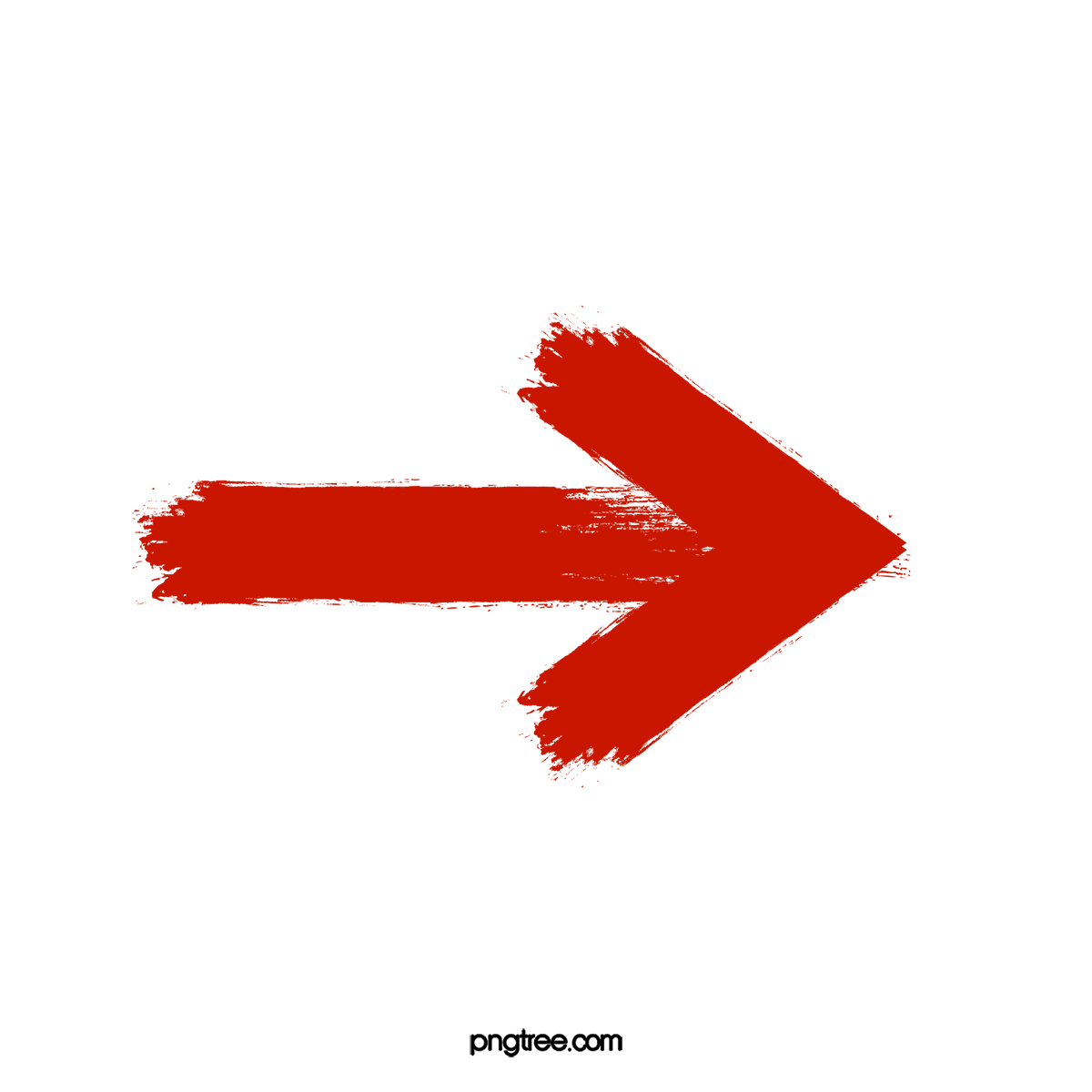 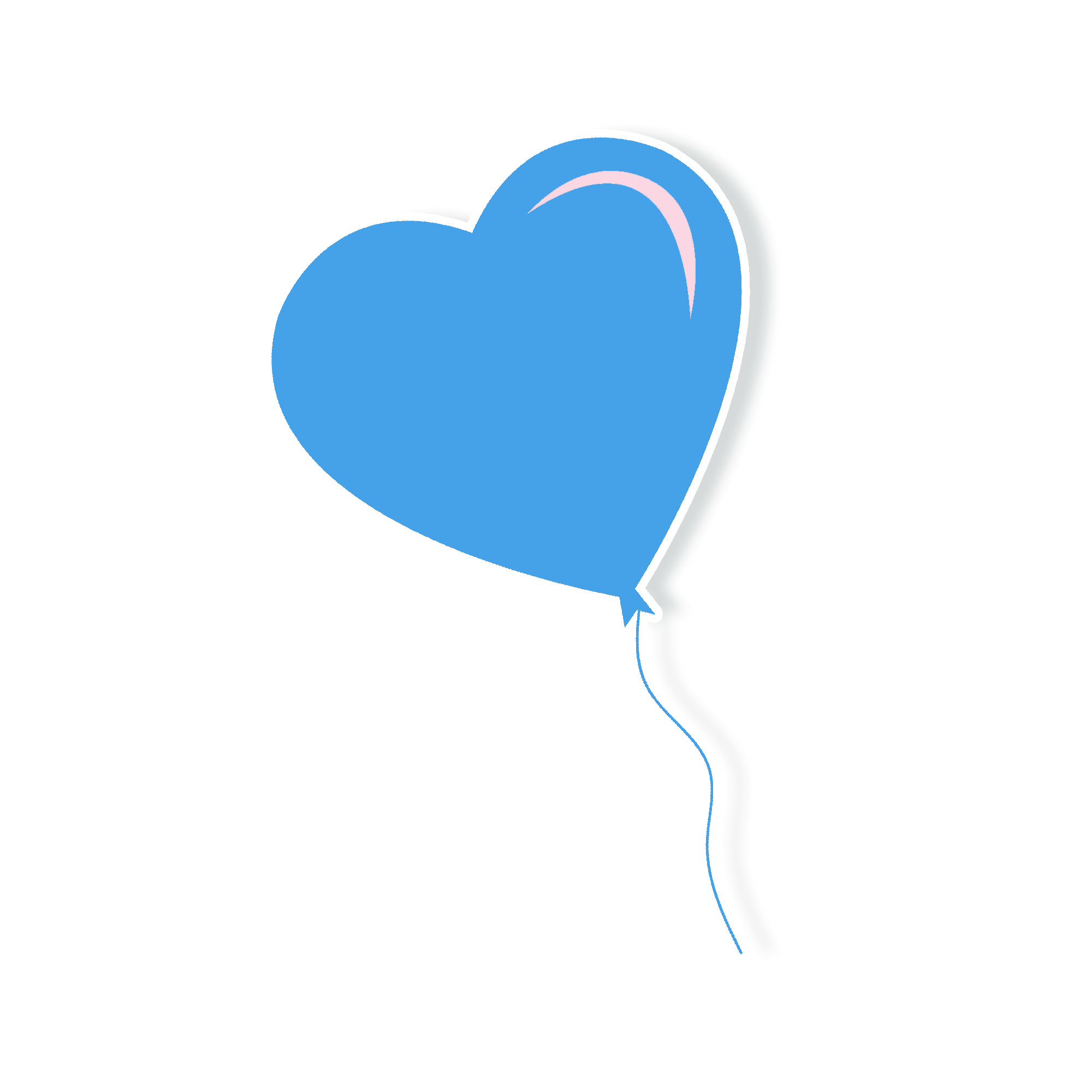 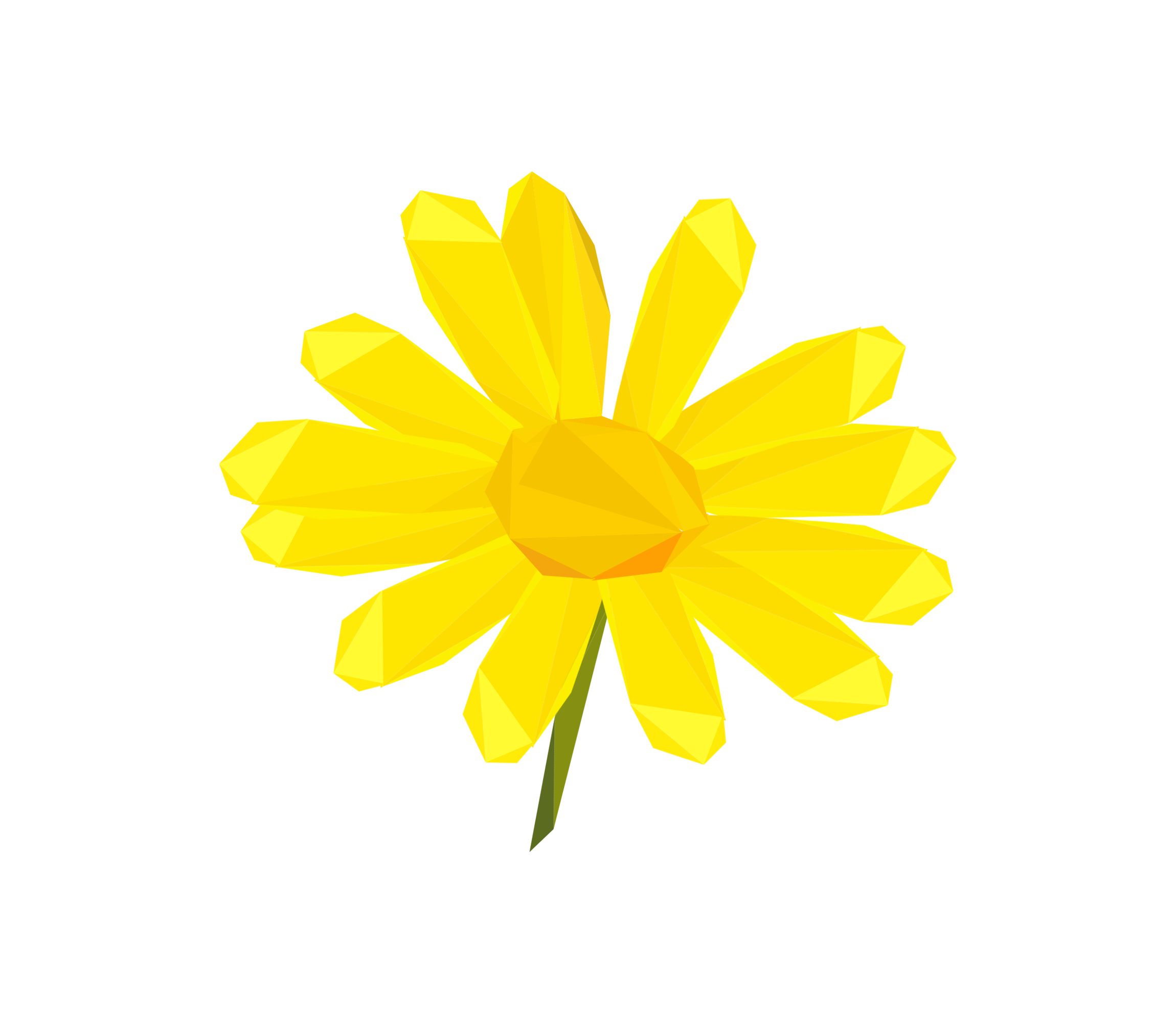 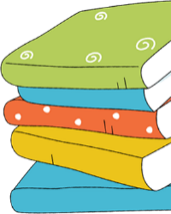 B
Start
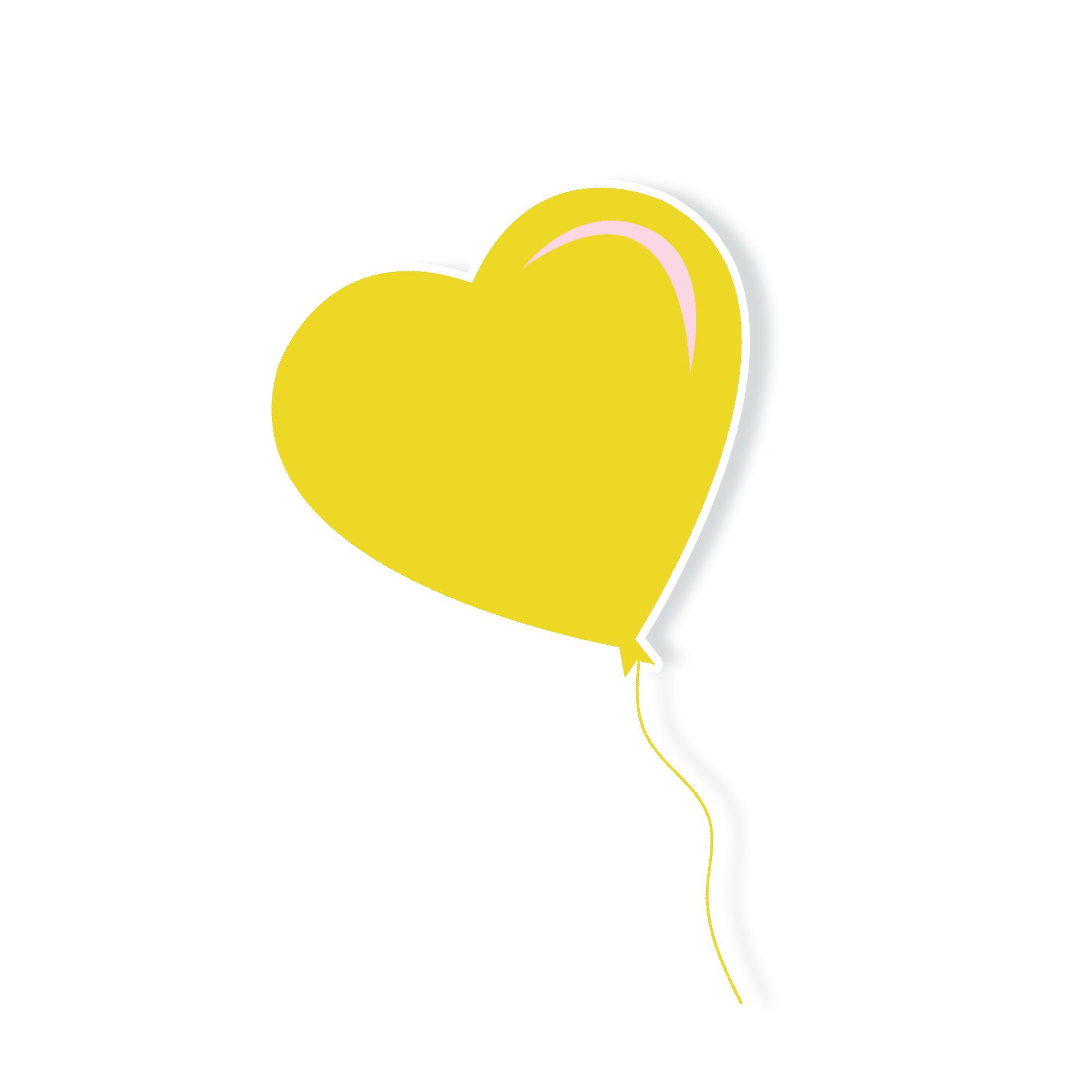 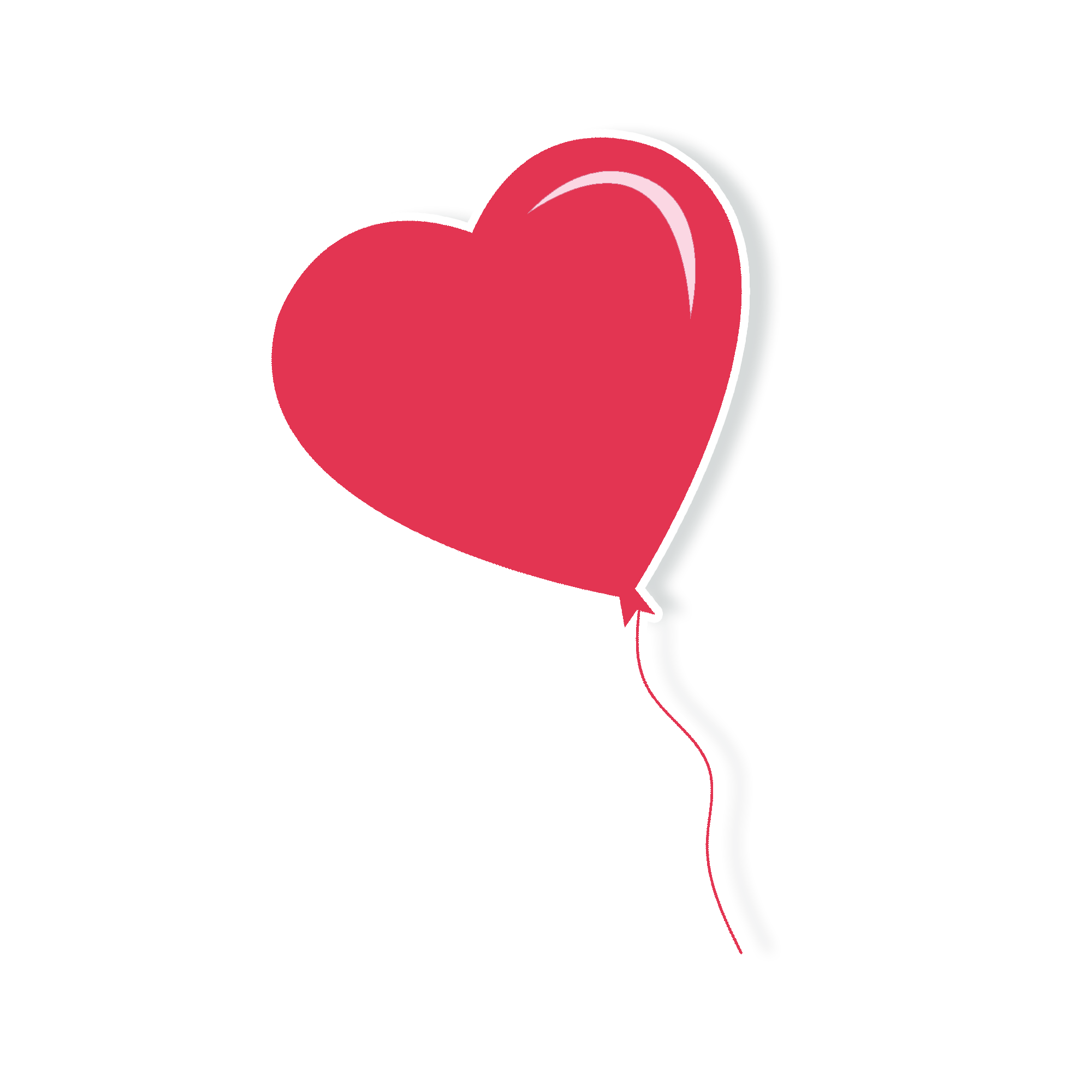 C
A
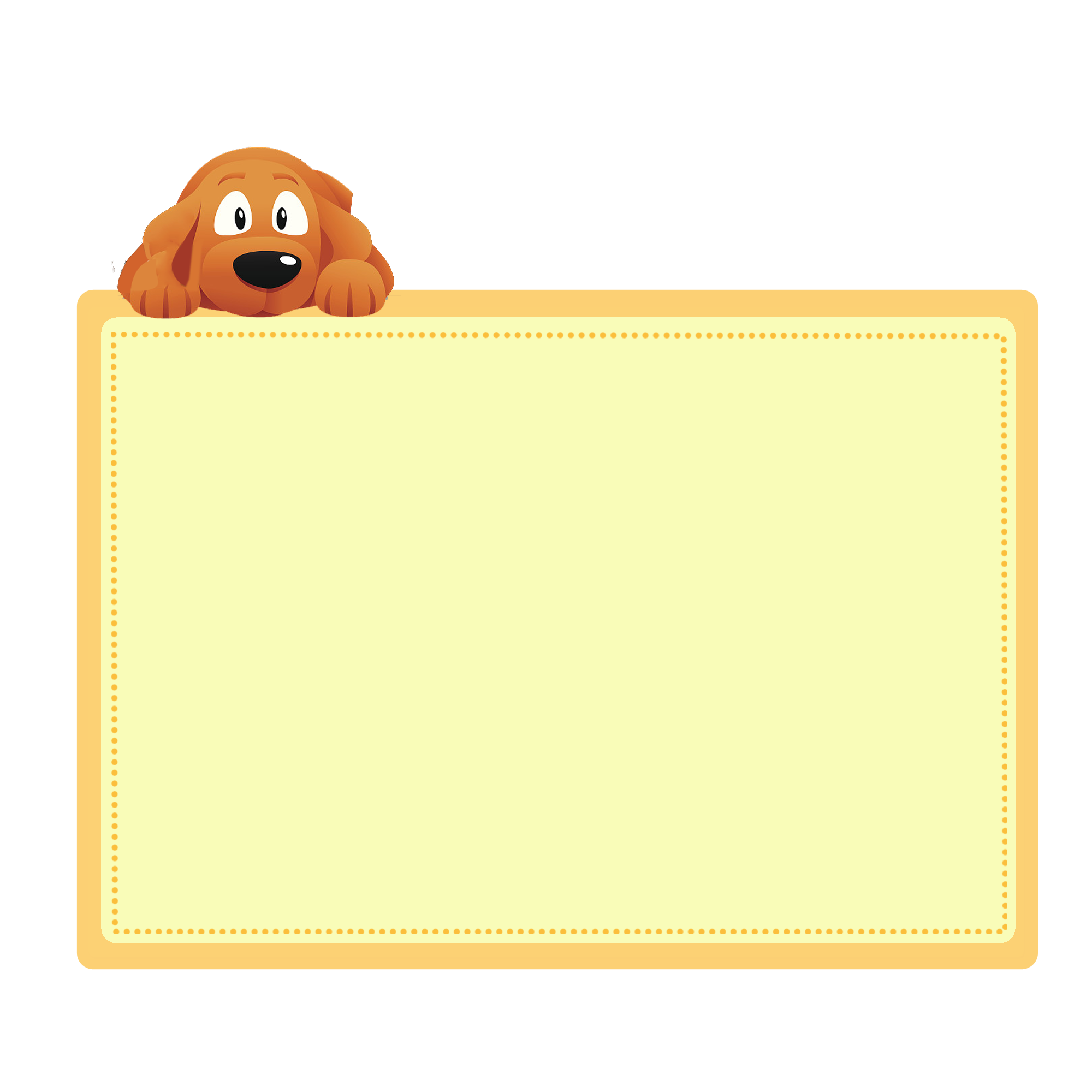 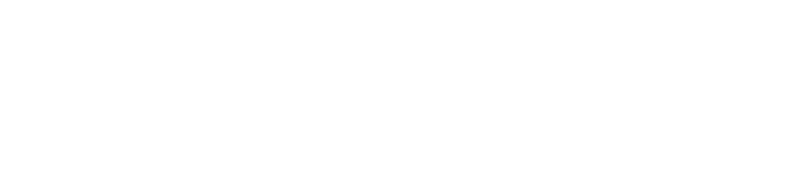 GAME 
BÓNG BAY
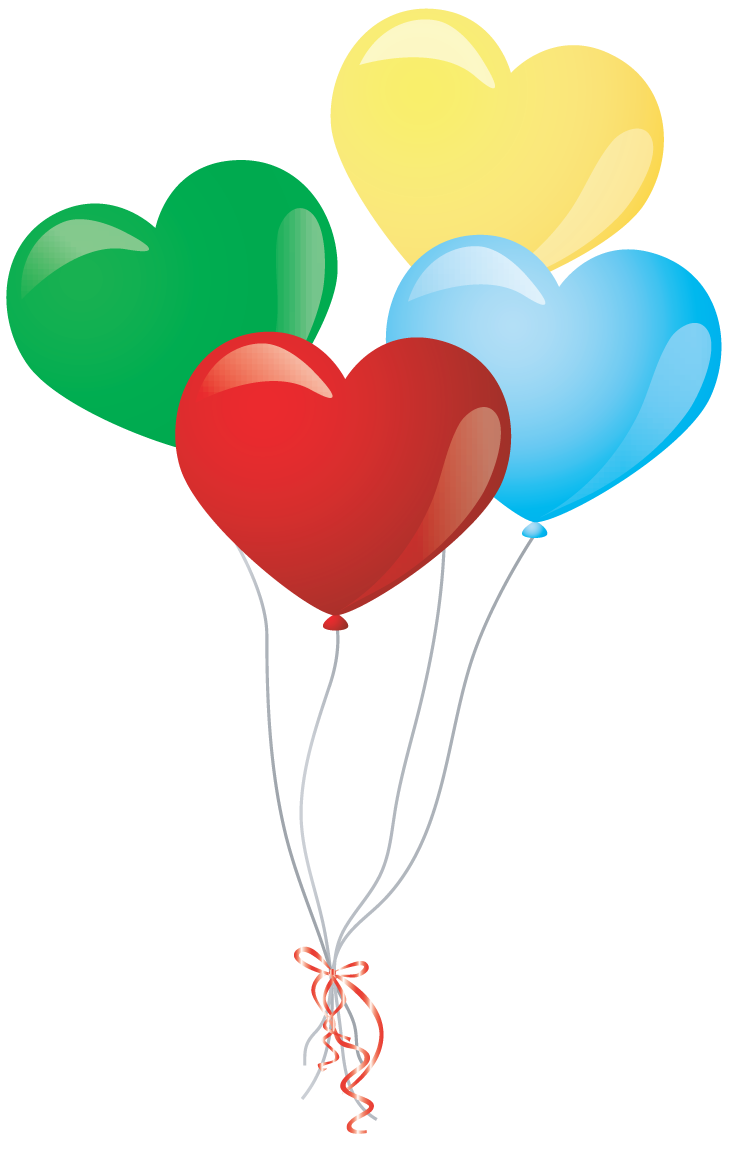 Câu 2: Kể tên một số giá thể trồng hoa, 
cây cảnh?
Trả lời: xơ dừa, trấu hun, 
mùn cưa, hỗn hợp
HẾT GIỜ
1
2
3
4
5
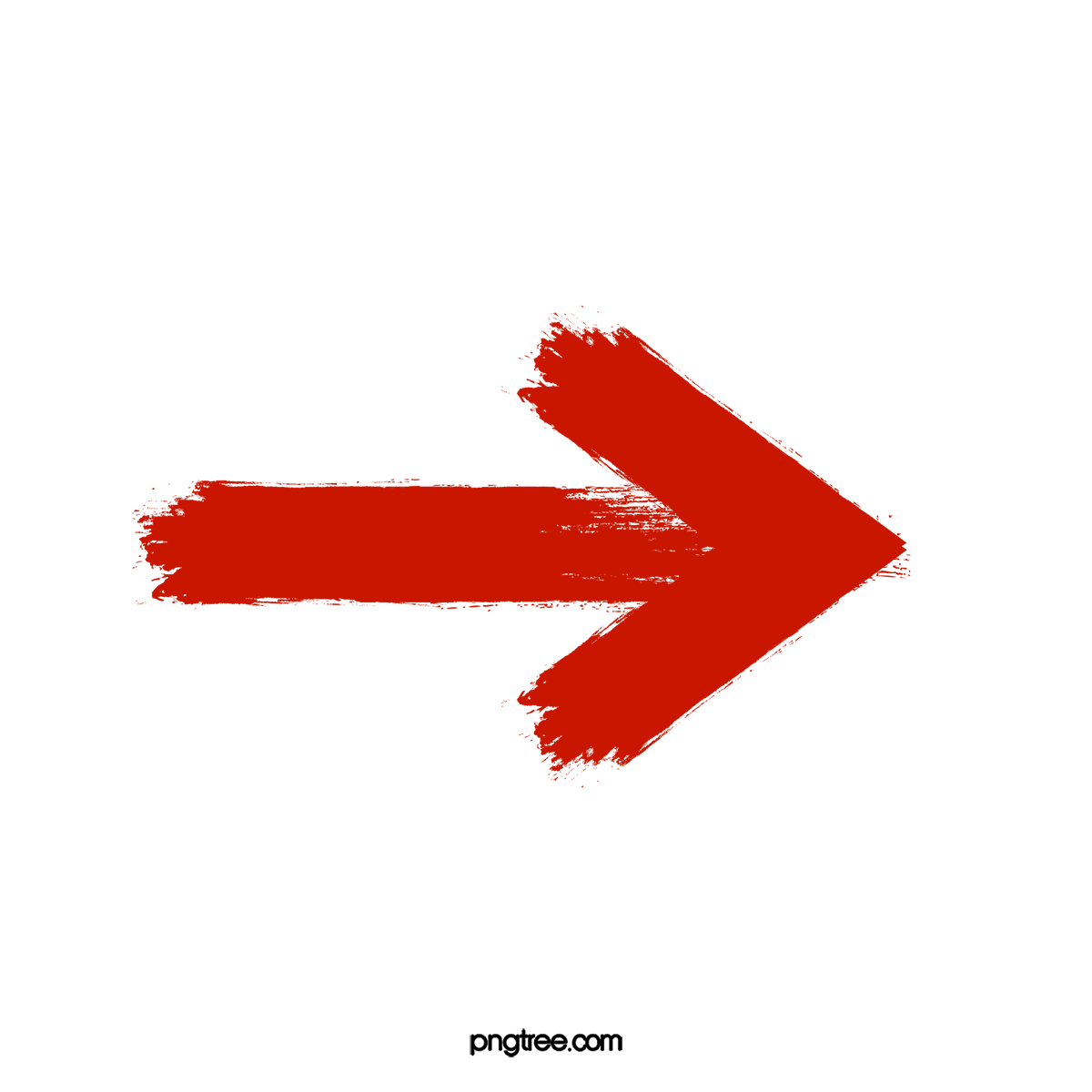 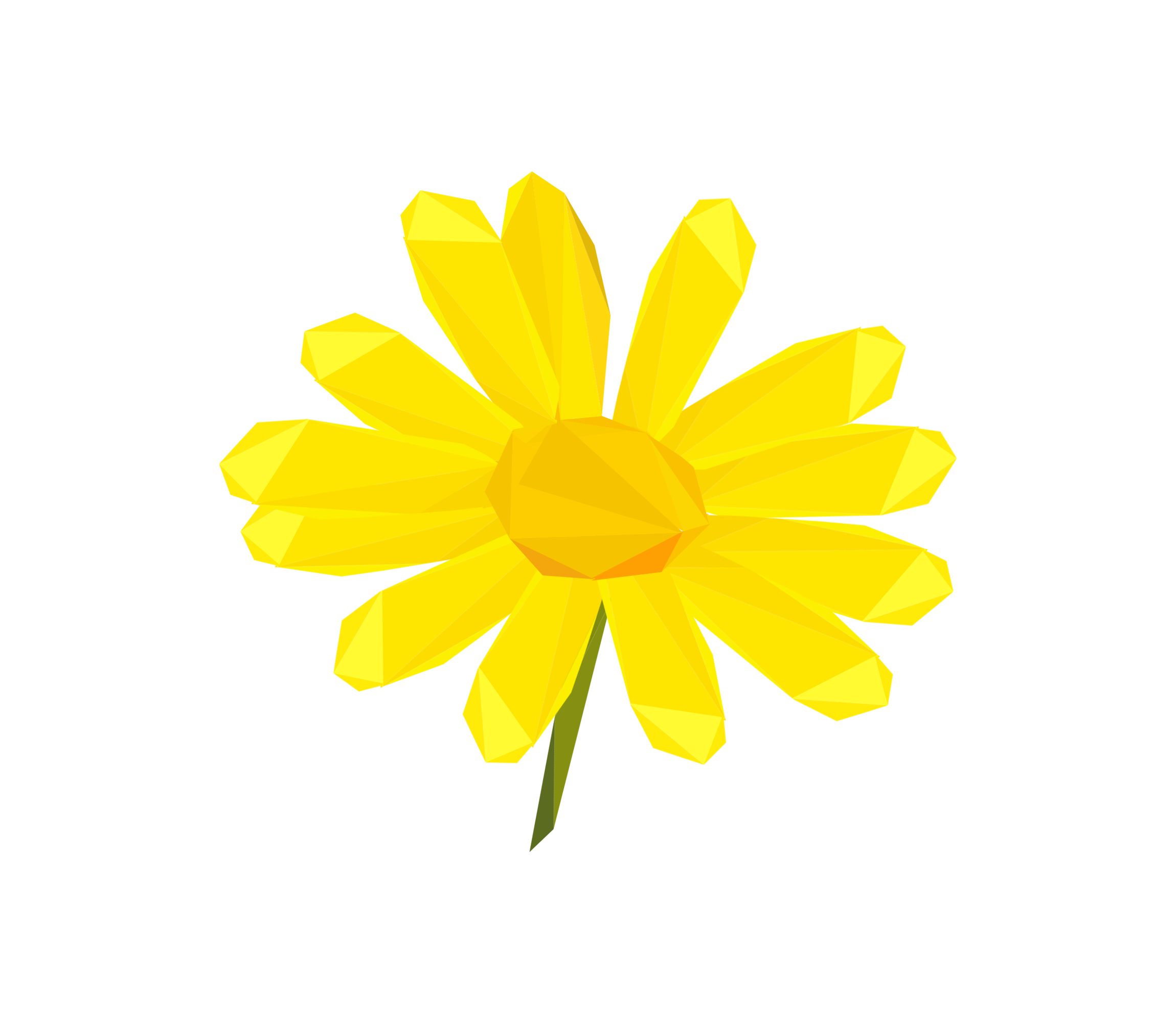 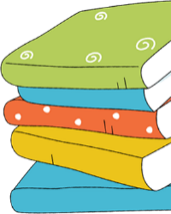 Start
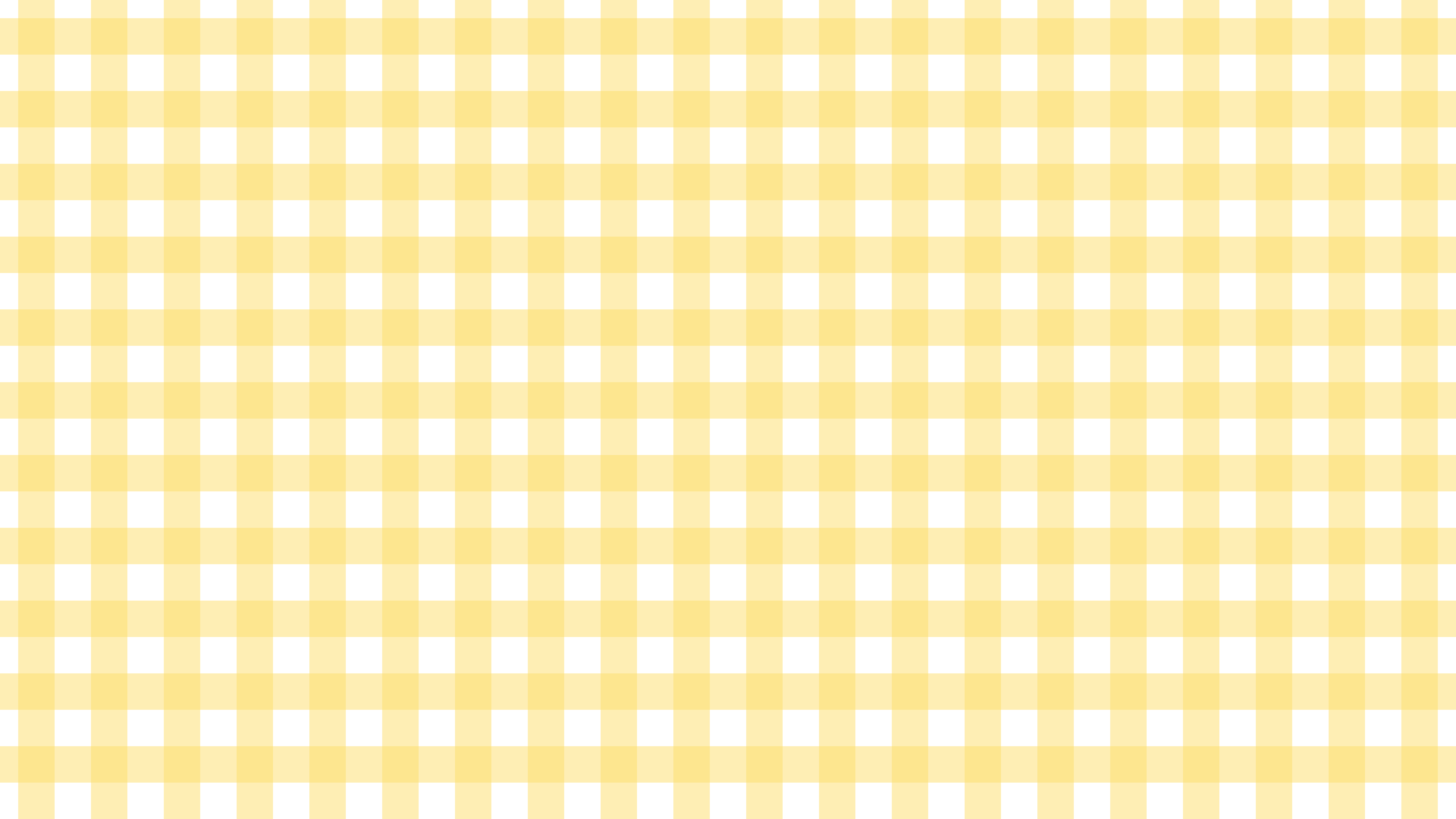 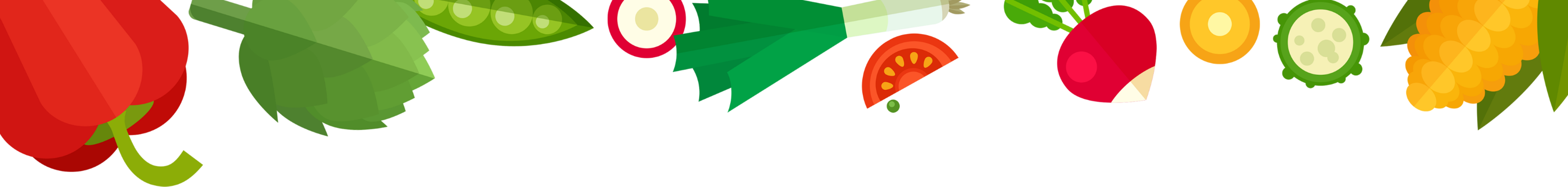 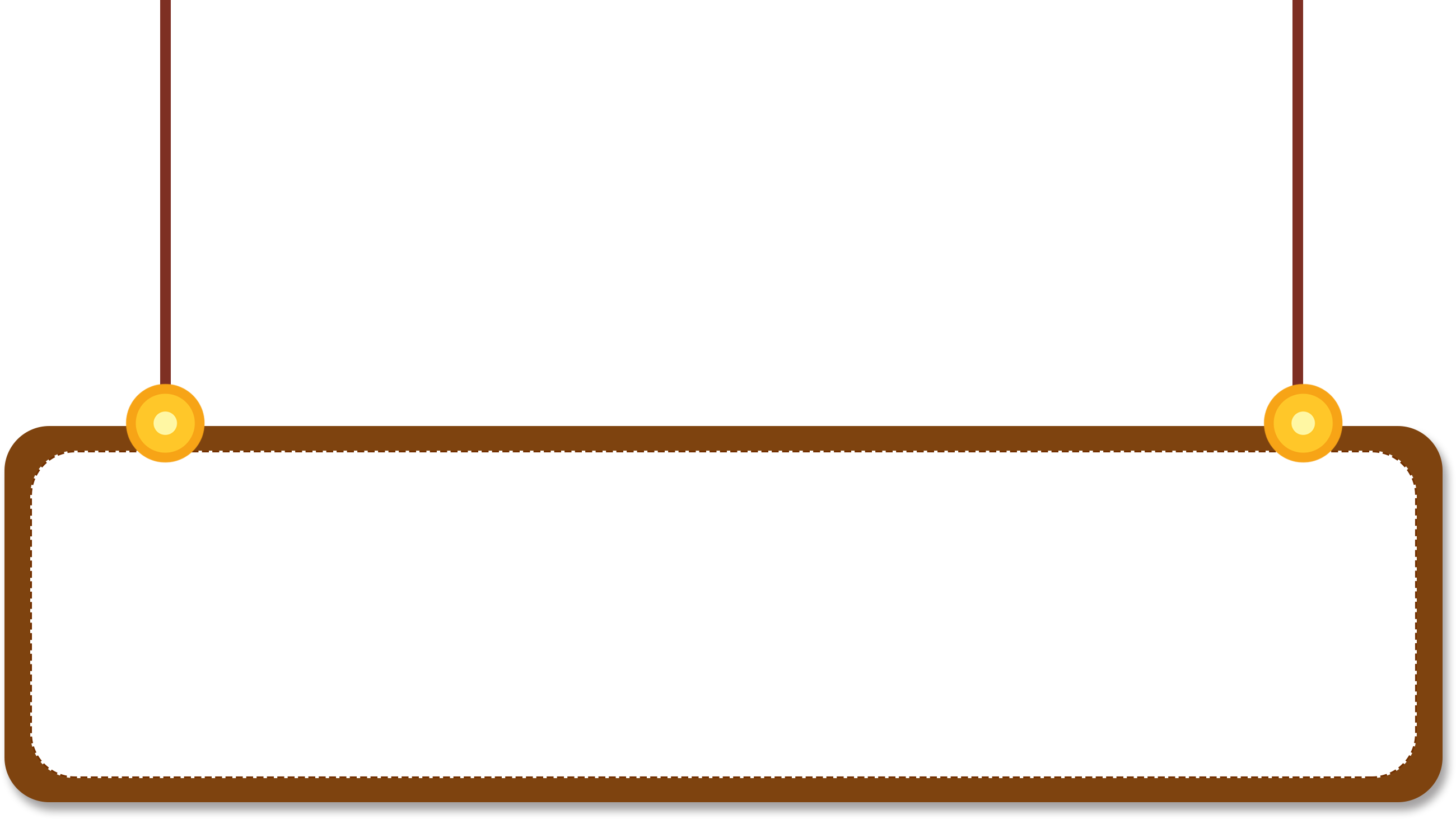 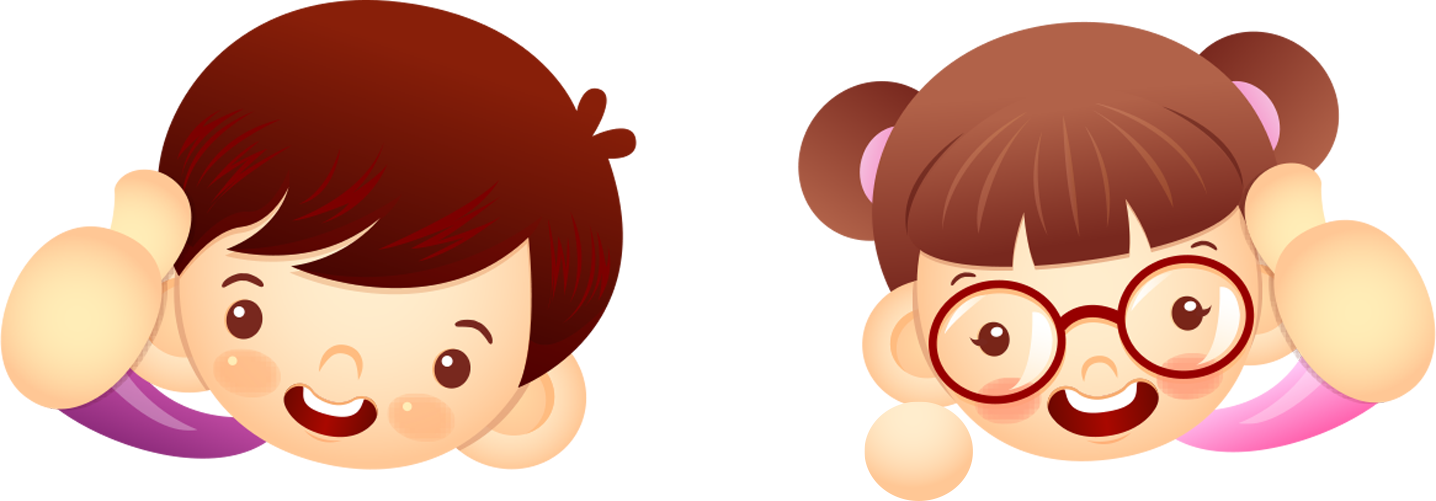 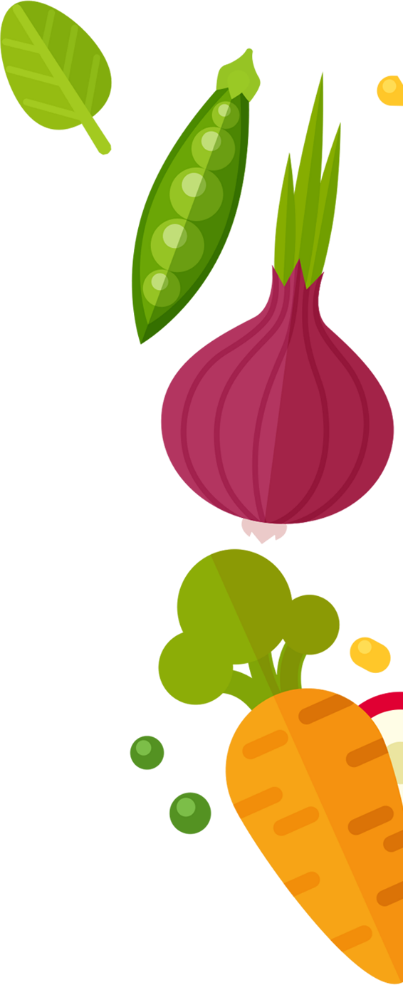 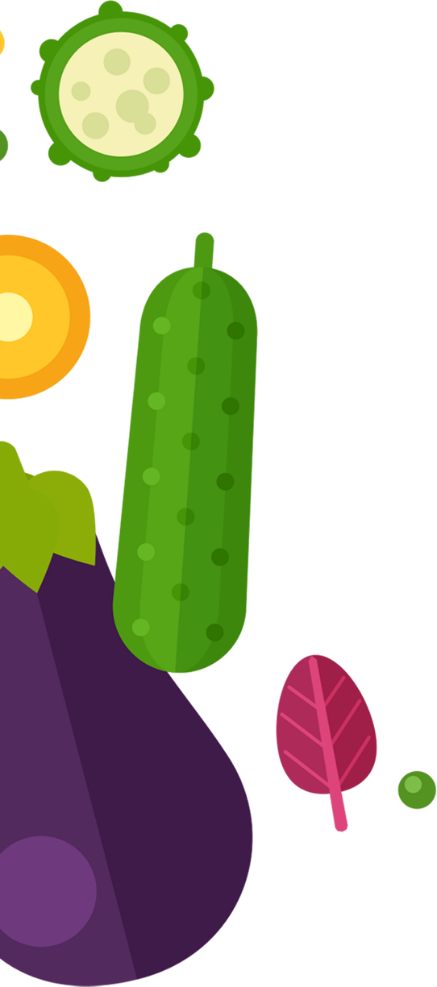 Chúc mừng các em
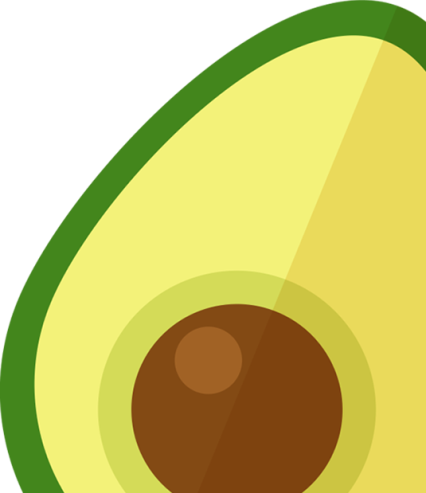 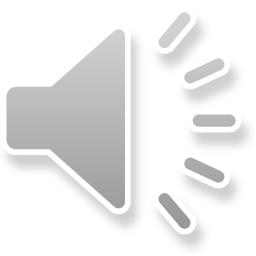 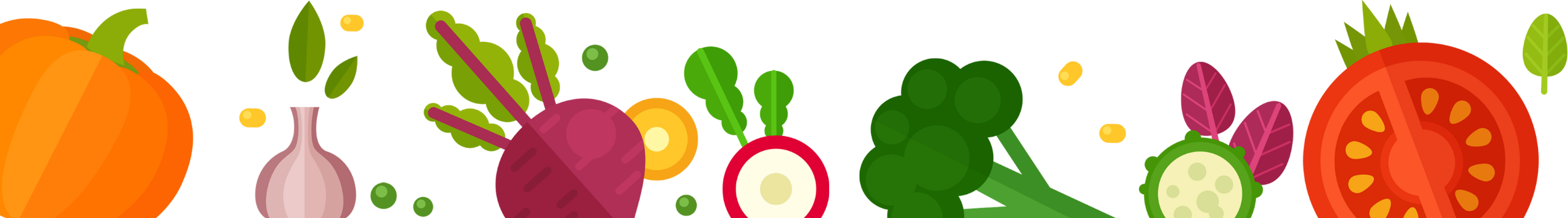 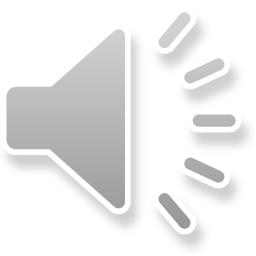 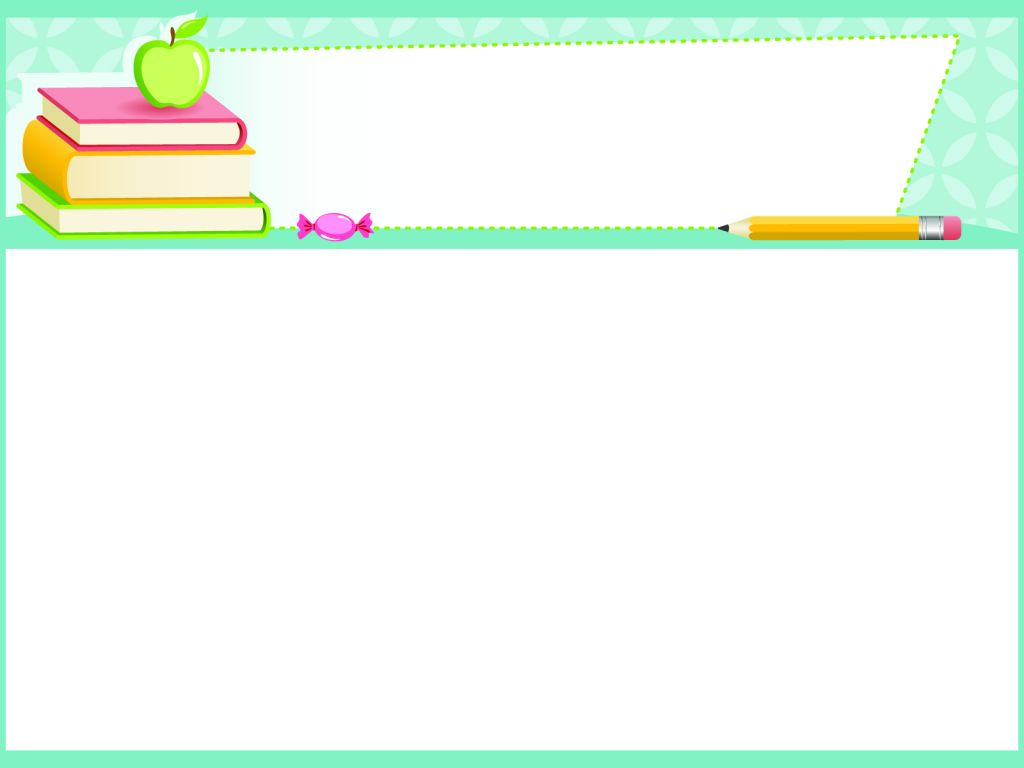 Công nghệ
Phần một:
Công nghệ và đời sống
Bài 3: VẬT LIỆU VÀ DỤNG CỤ TRỒNG HOA, CÂY CẢNH TRONG CHẬU (tiết 2)
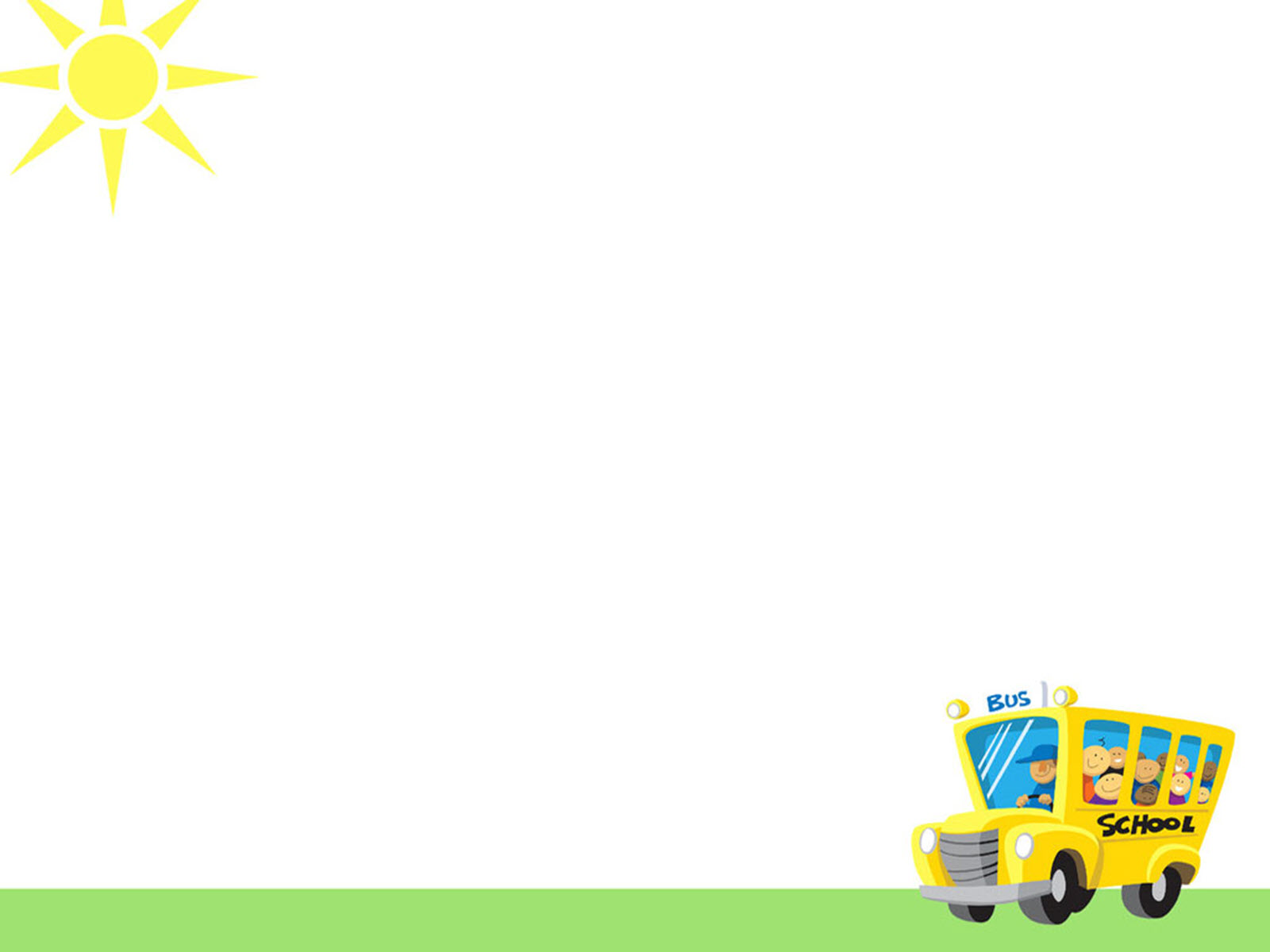 ÔN BÀI CŨ
Câu 1: Quan sát hình sau và cho biết các chậu trồng hoa, cây cảnh sau được làm từ chất liệu gì?
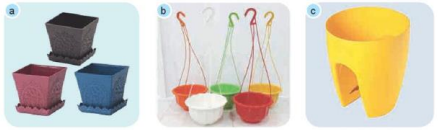 C. Đất sét
A. Gốm
D.  Nhựa
B. Xi măng
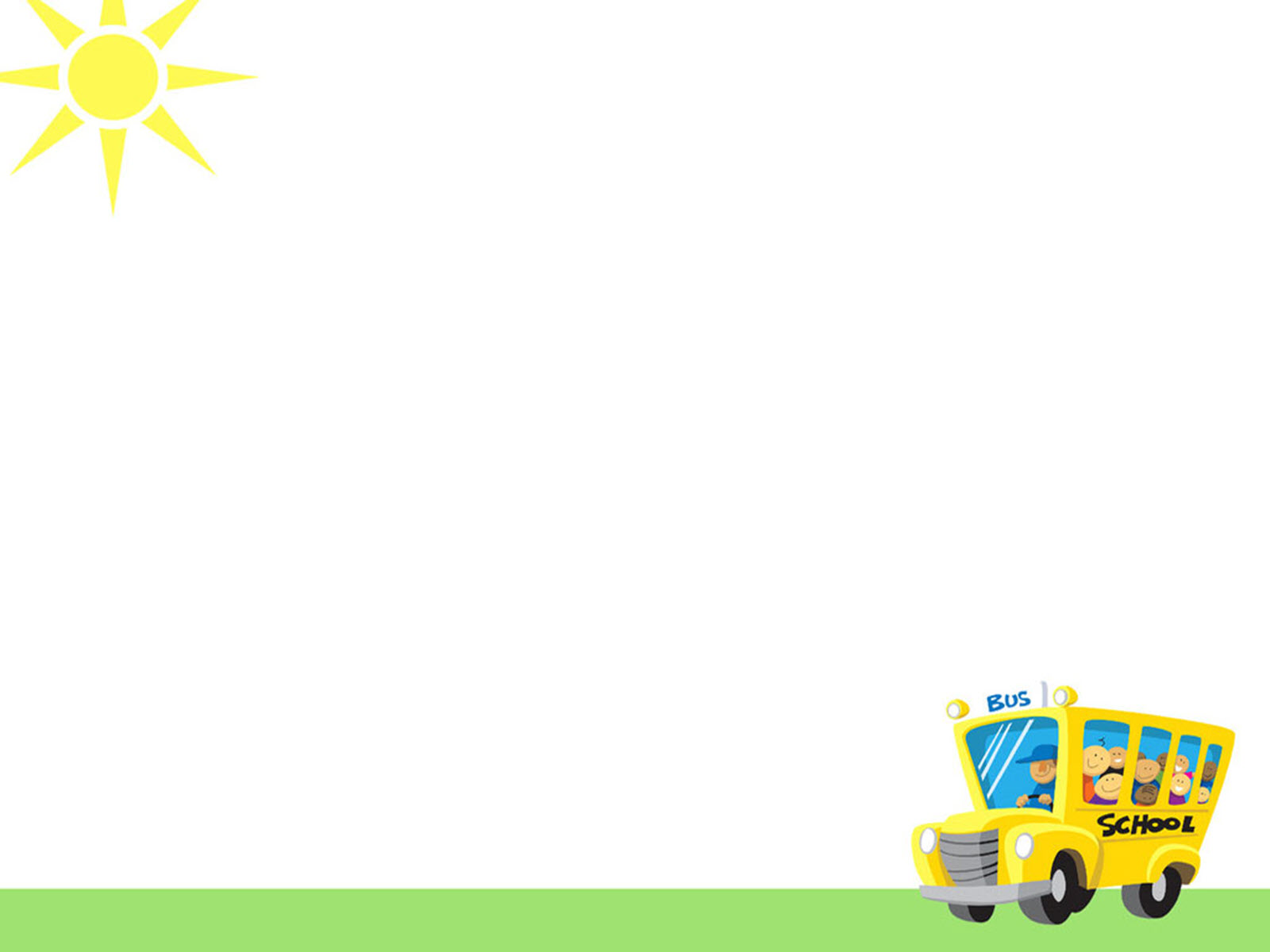 ÔN BÀI CŨ
Câu 2: Quan sát hình và cho biết giá thể sau là gì?
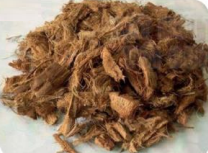 C. Trấu hun
A. Hỗn hợp
D.  Mùn cưa
B. Xơ dừa
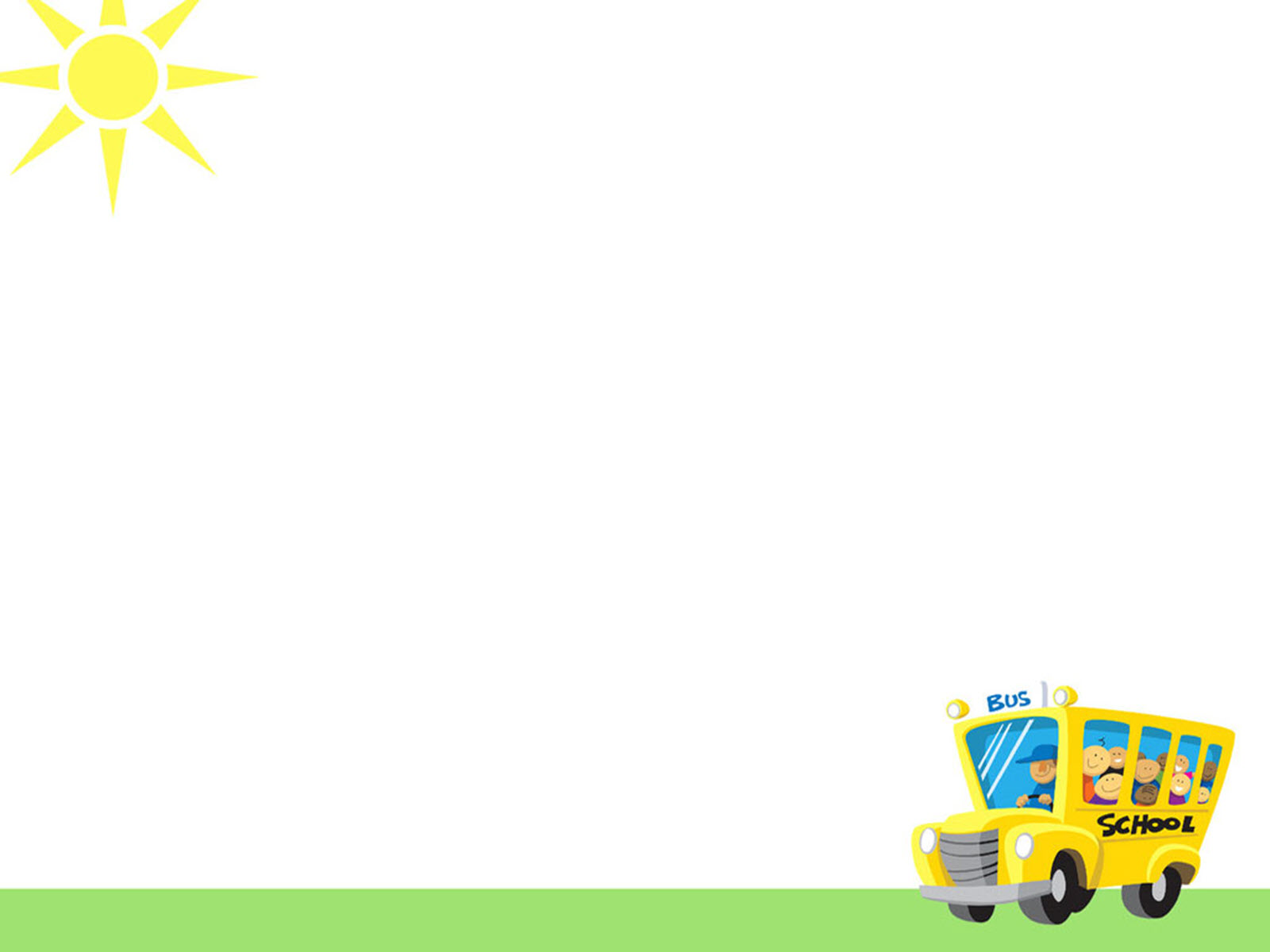 YÊU CẦU CẦN ĐẠT
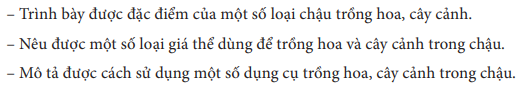 Găng tay làm vườn
Xẻng nhỏ
Bình tưới cây
3. MỘT SỐ DỤNG CỤ TRỒNG HOA, CÂY CẢNH TRONG CHẬU
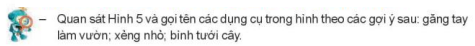 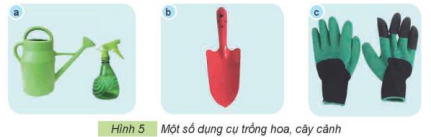 3. MỘT SỐ DỤNG CỤ TRỒNG HOA, CÂY CẢNH TRONG CHẬU
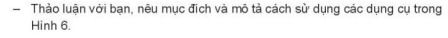 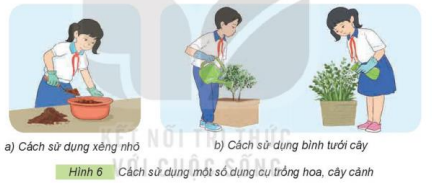 3. MỘT SỐ DỤNG CỤ TRỒNG HOA, CÂY CẢNH TRONG CHẬU
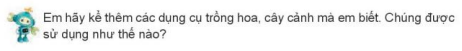 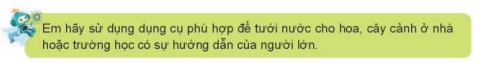 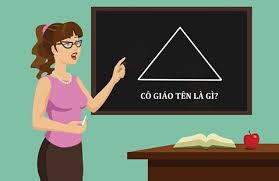 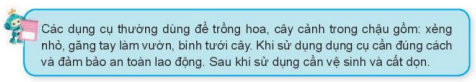 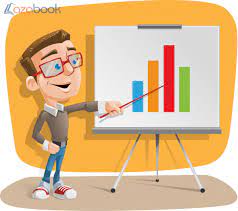 Trình bày sản phẩm 
chậu hoa, cây cảnh đã làm ở tiết trước.
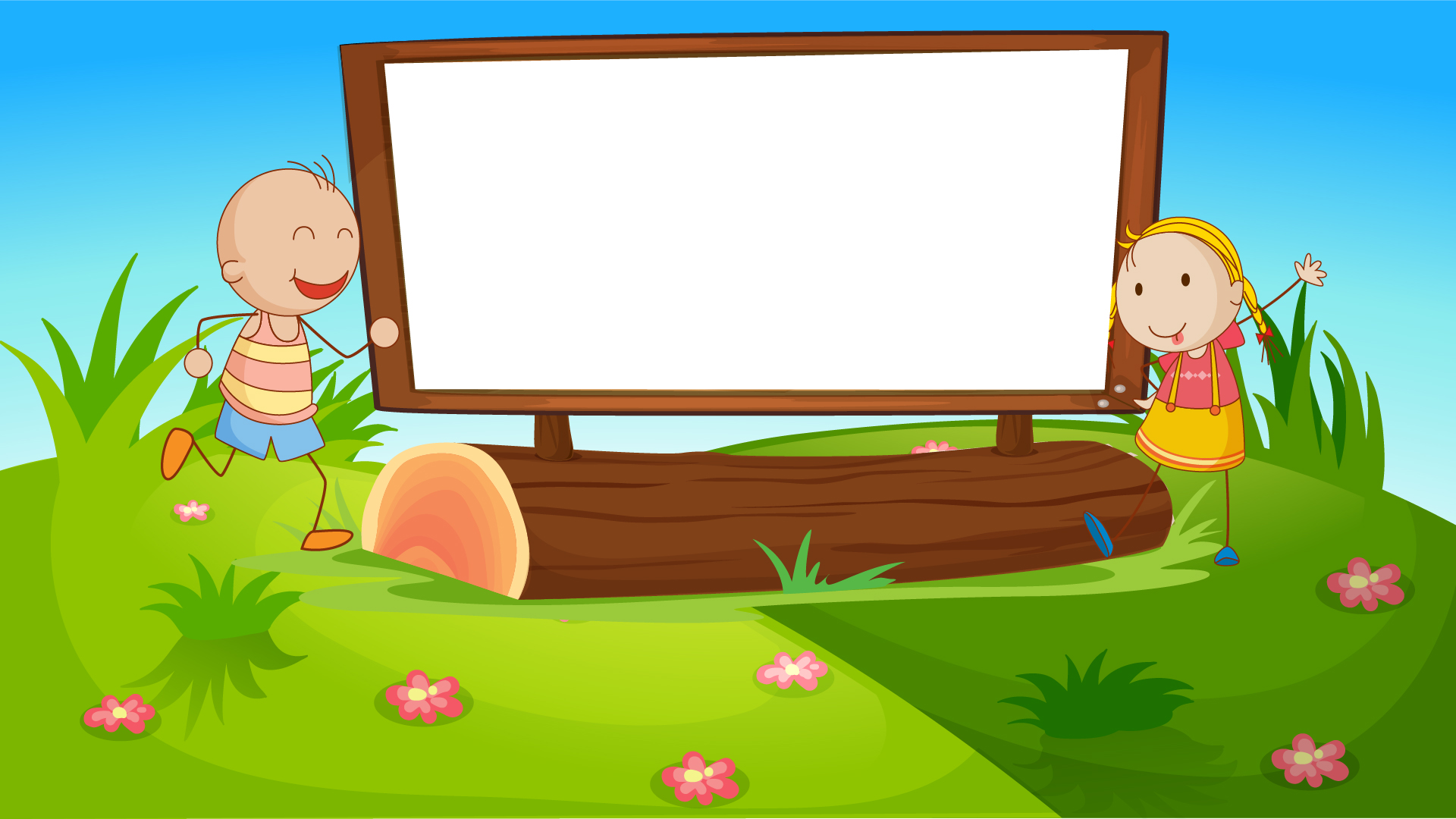 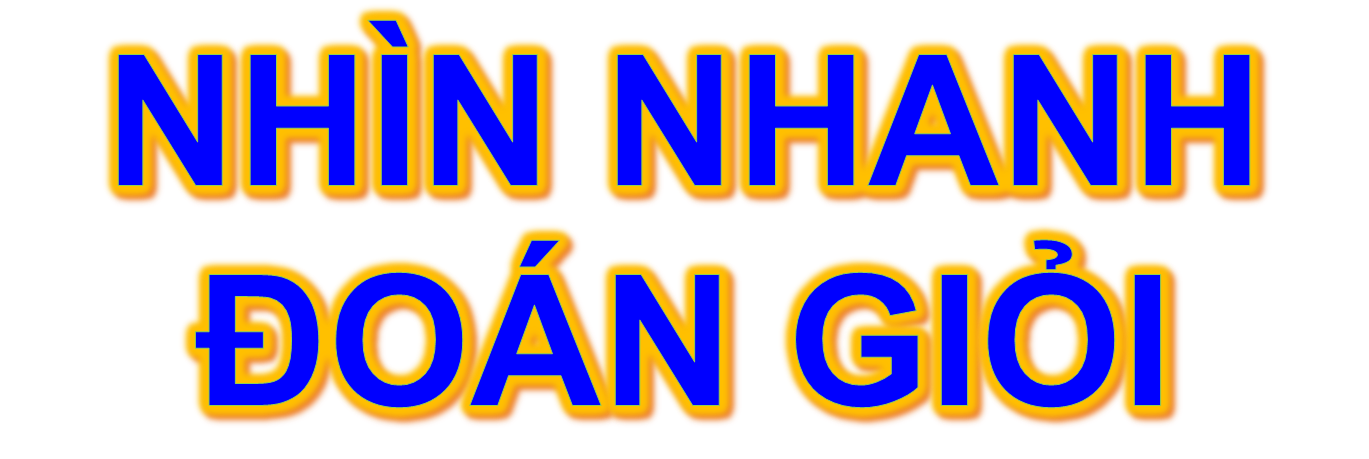 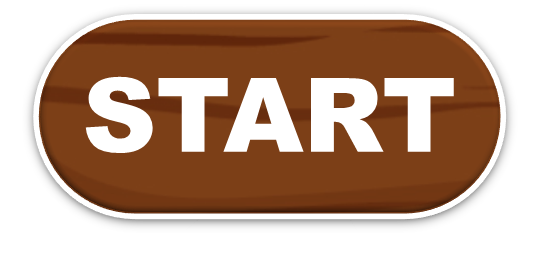 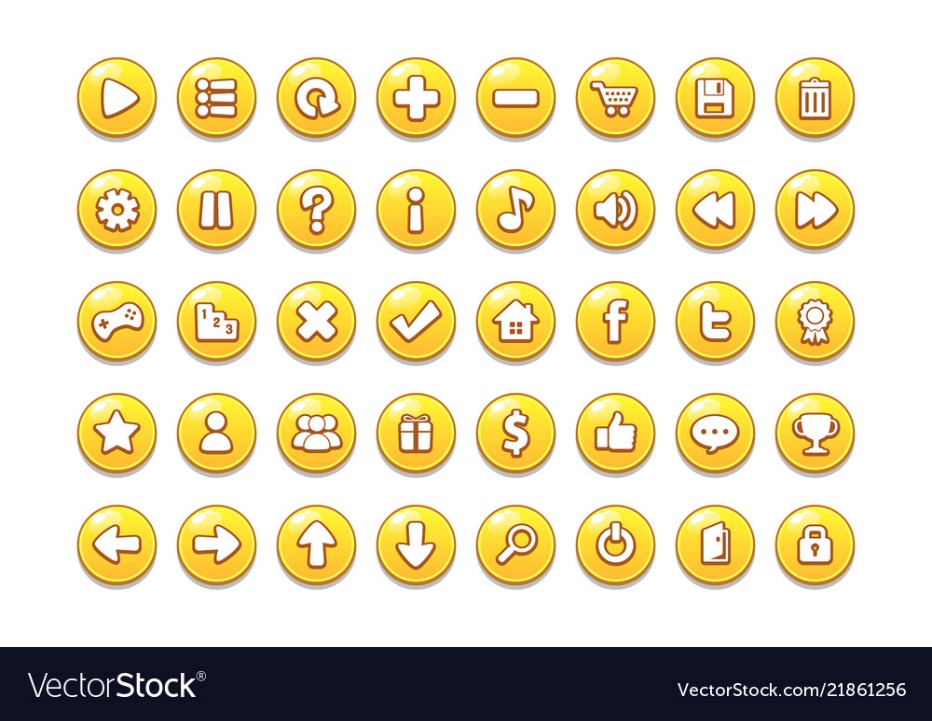 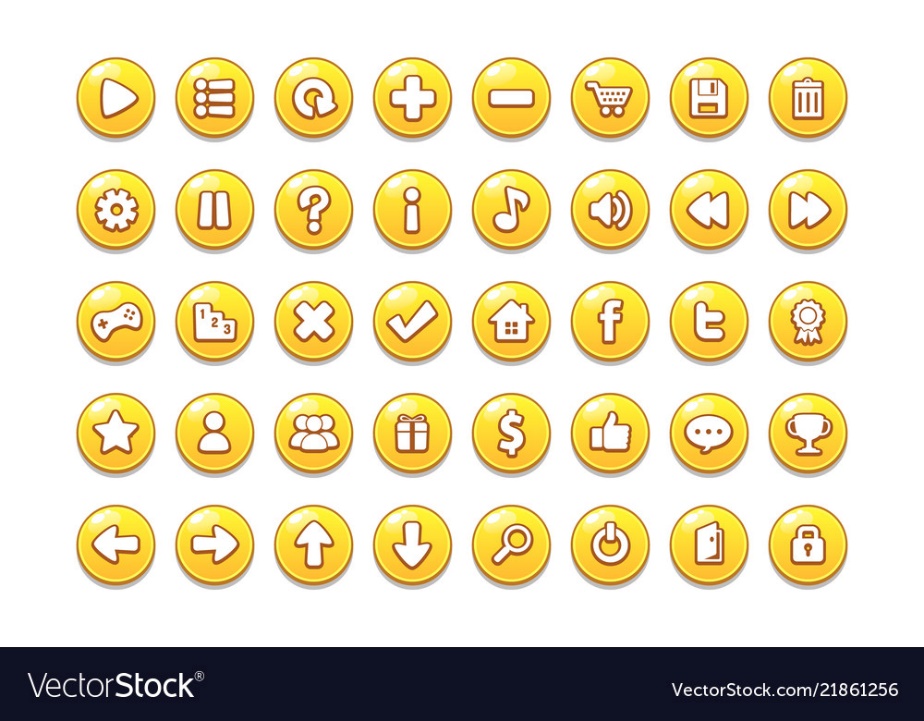 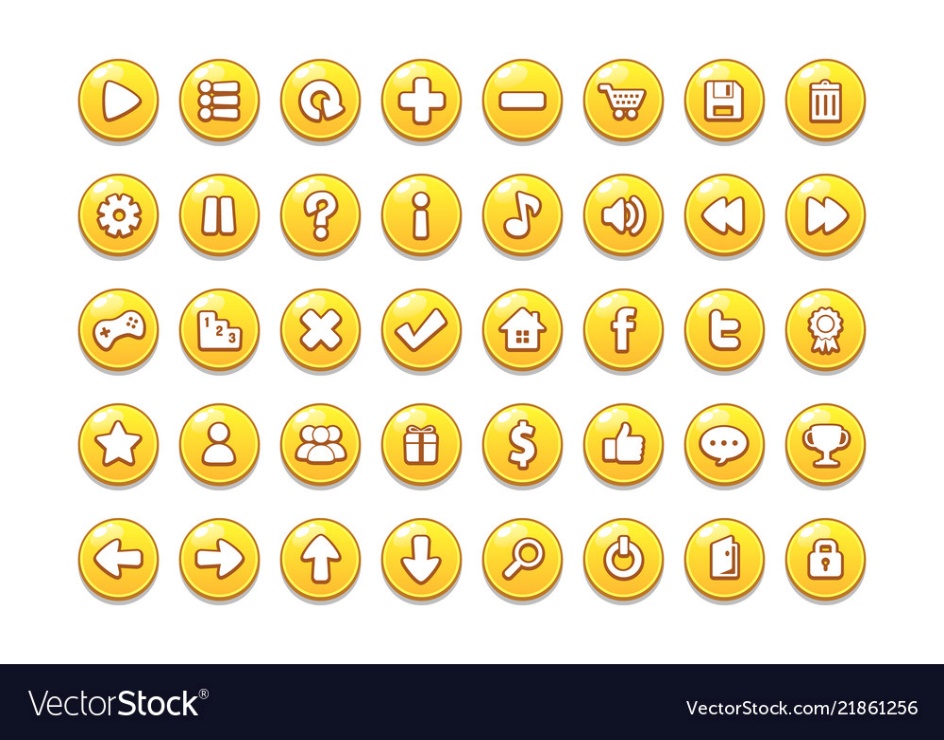 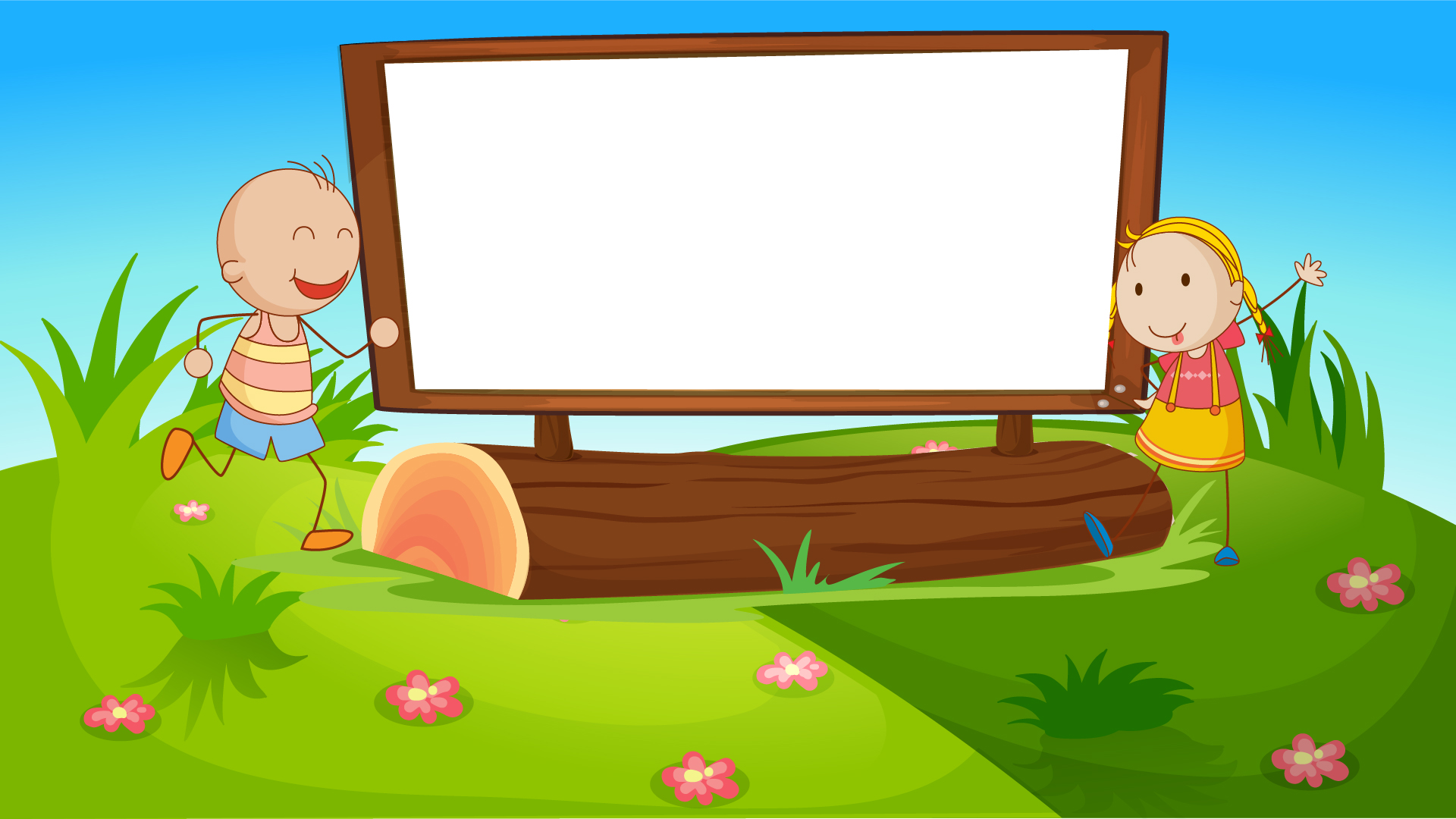 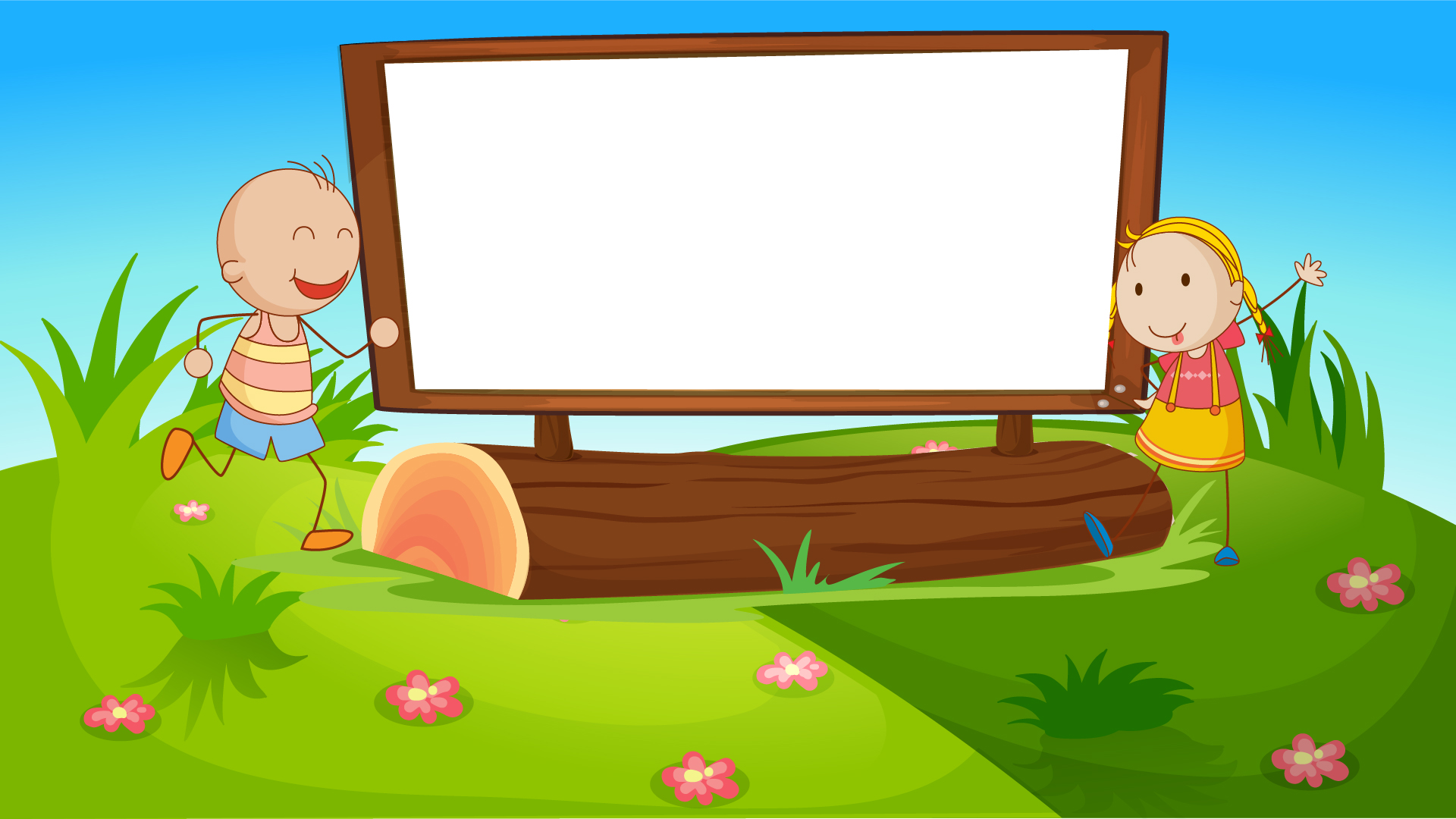 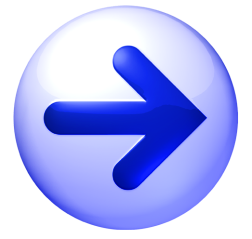 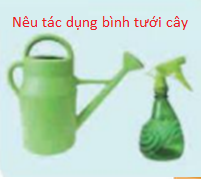 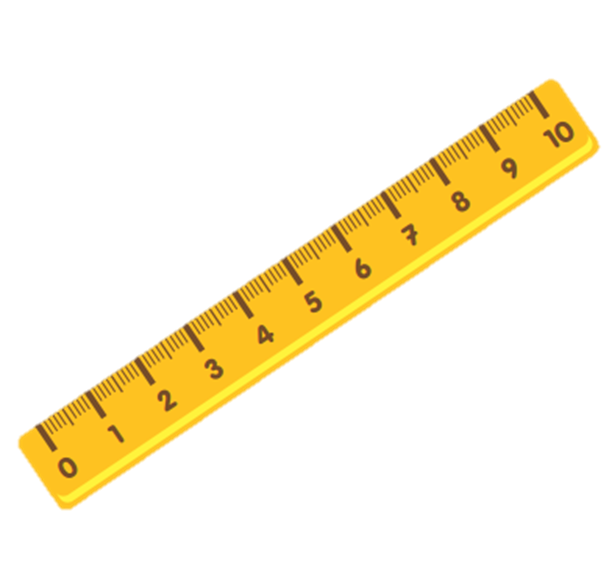 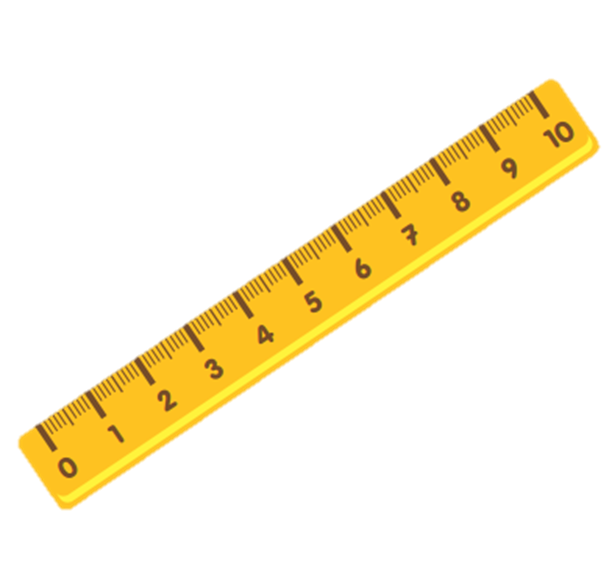 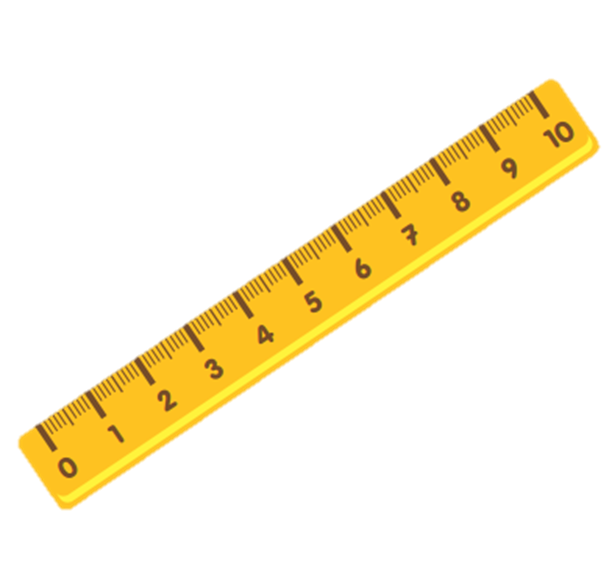 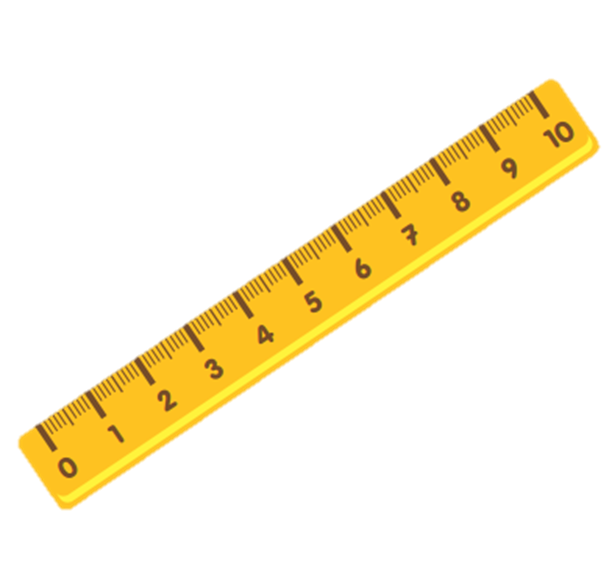 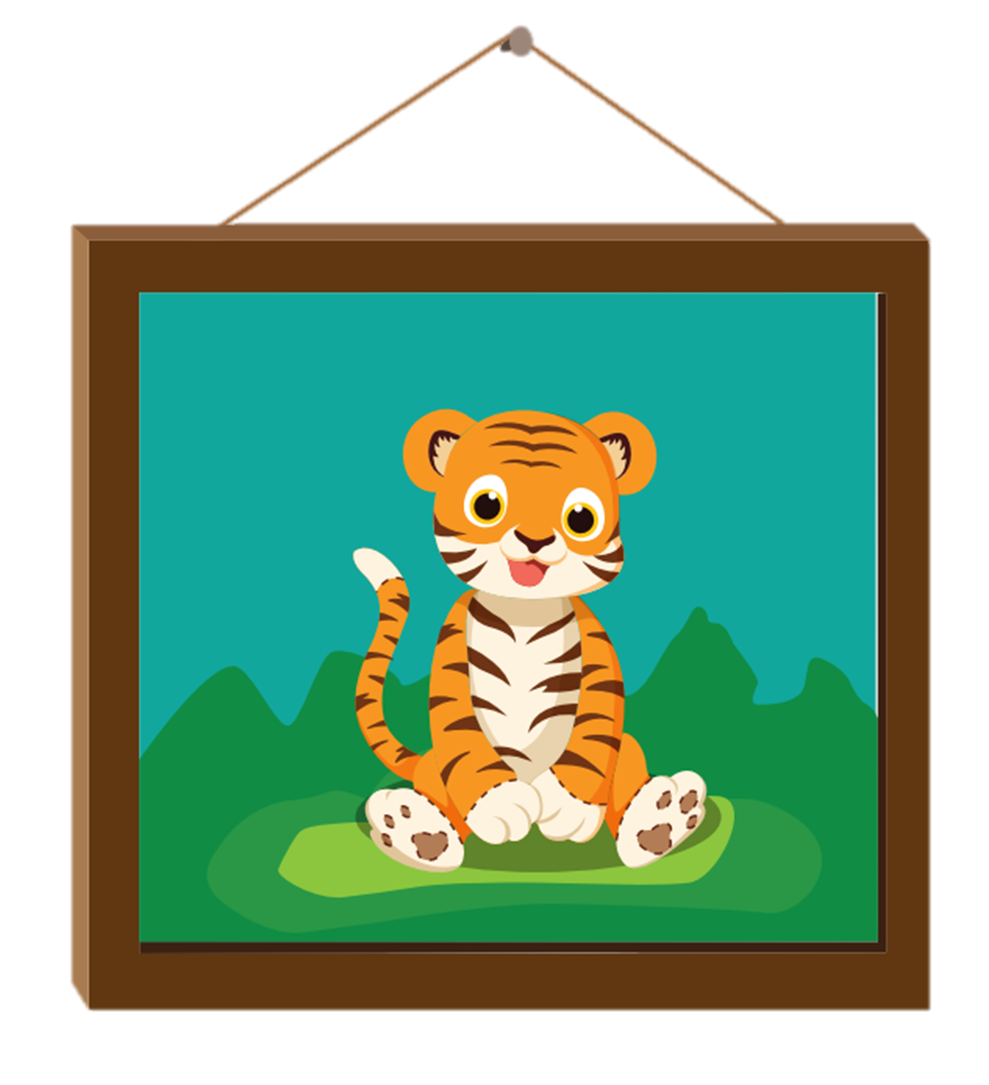 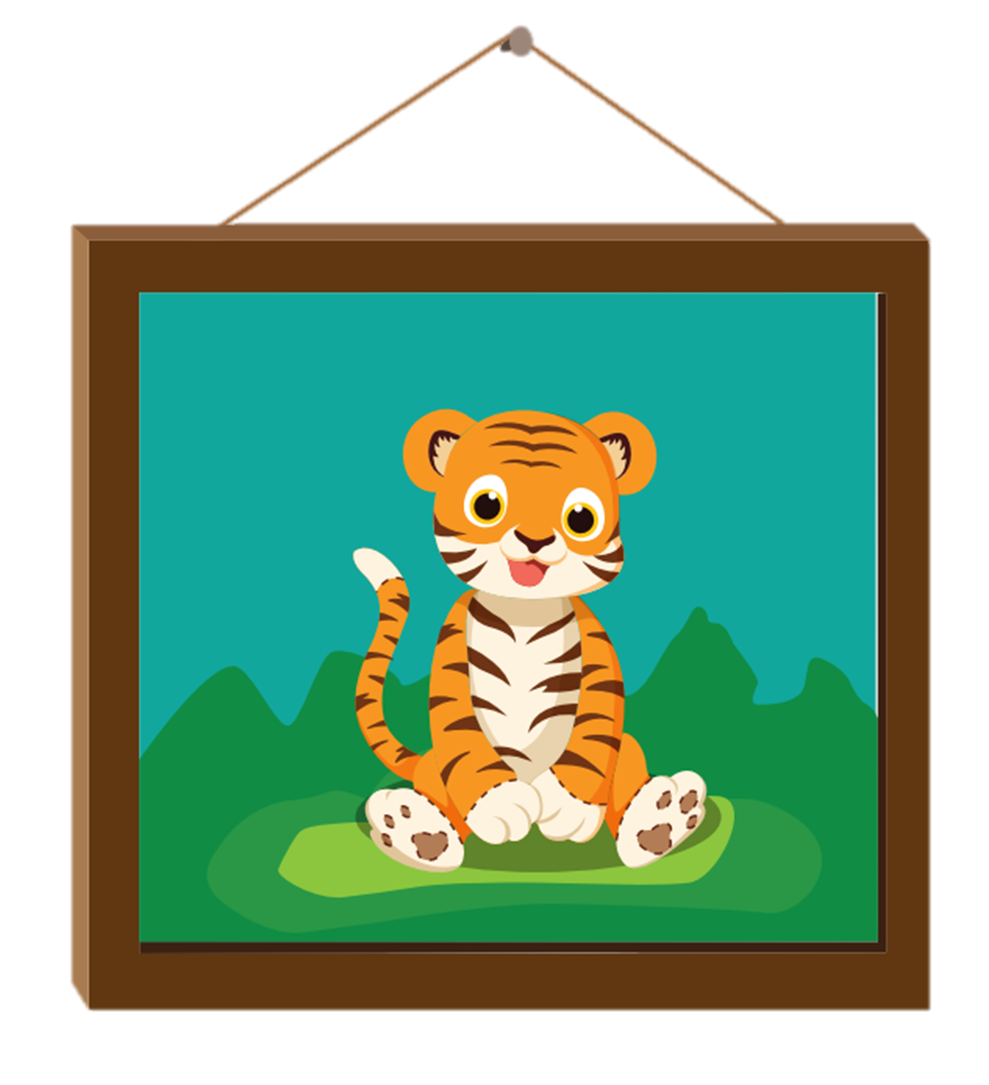 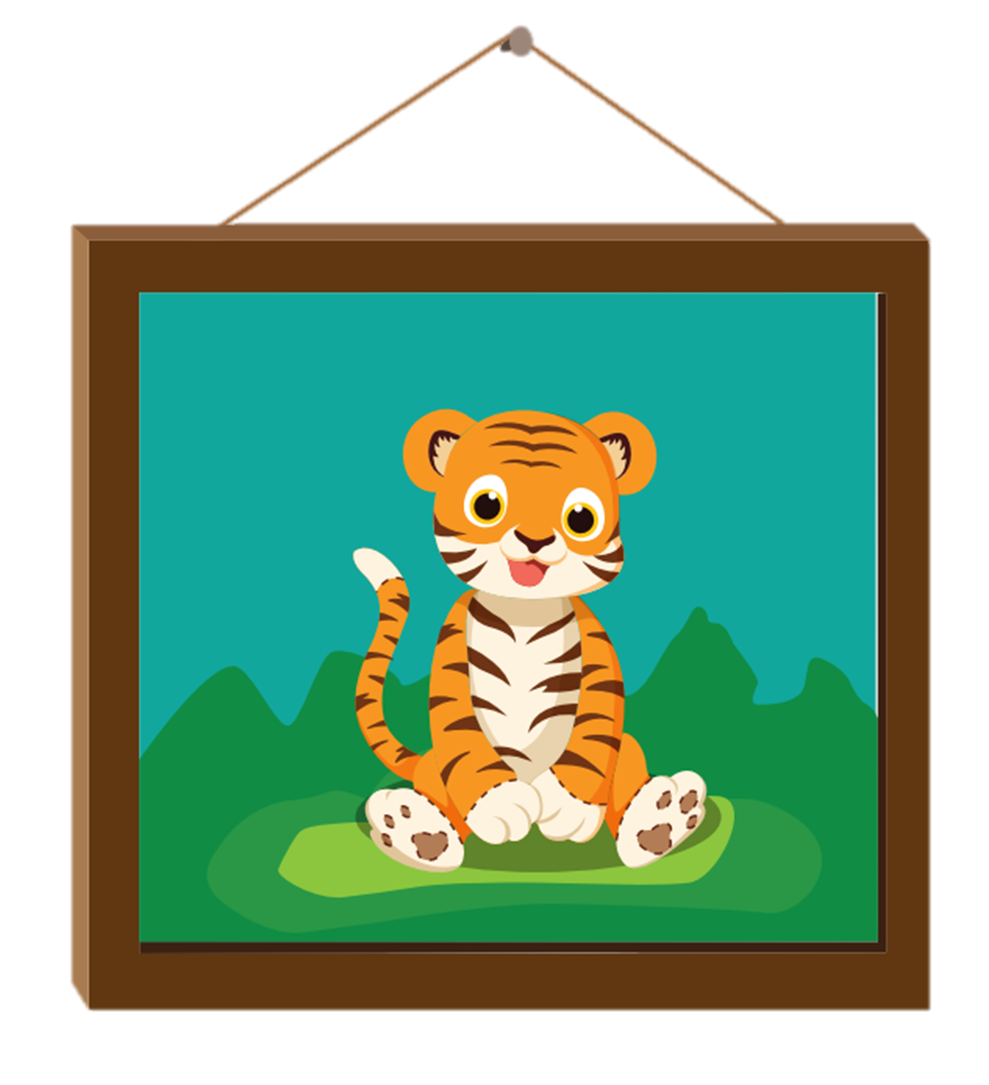 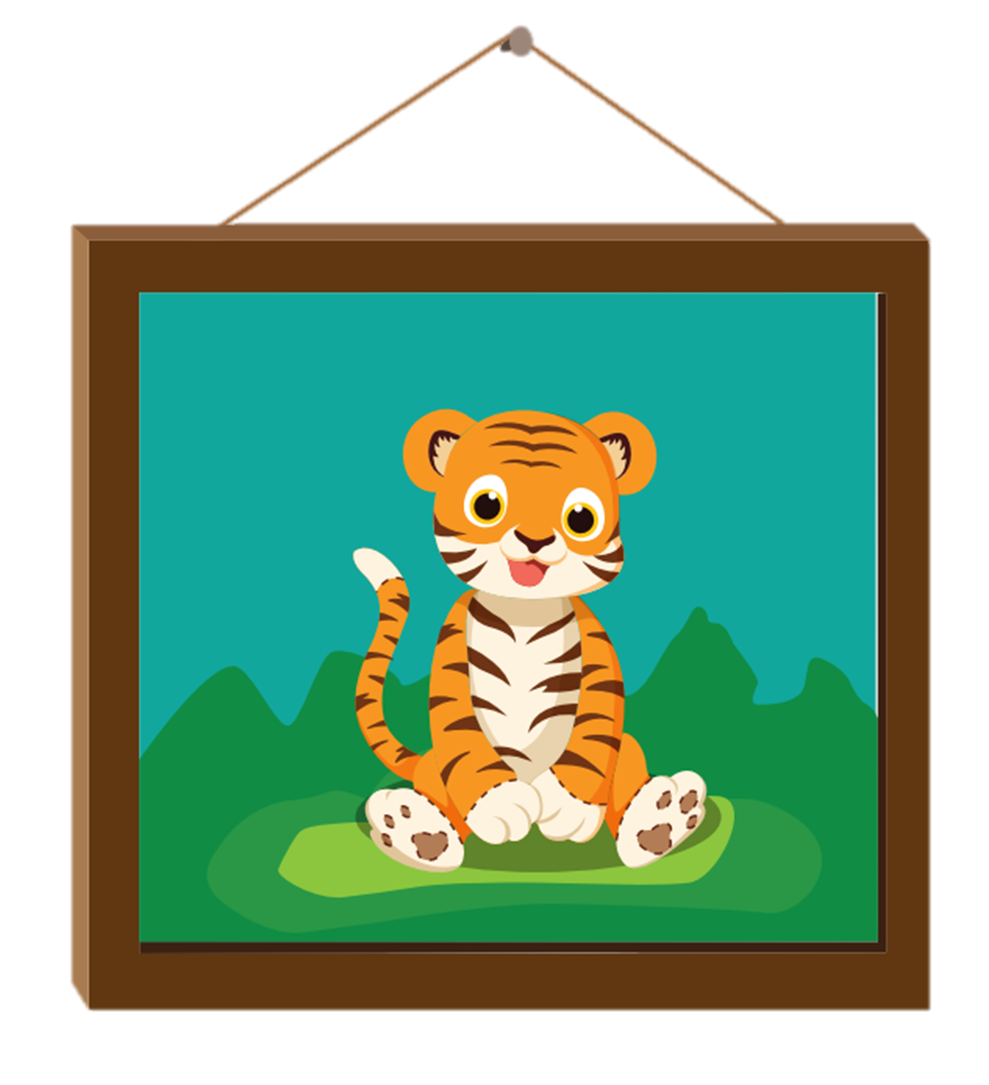 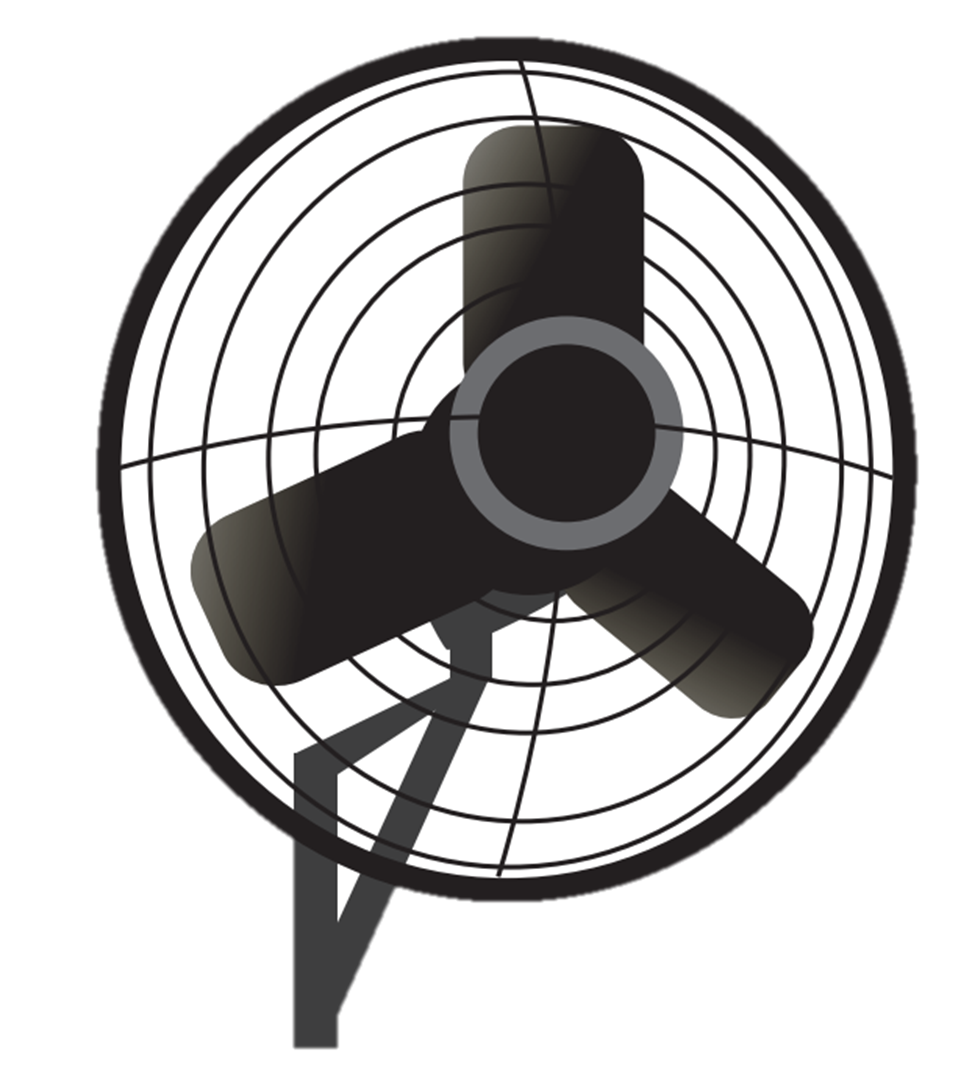 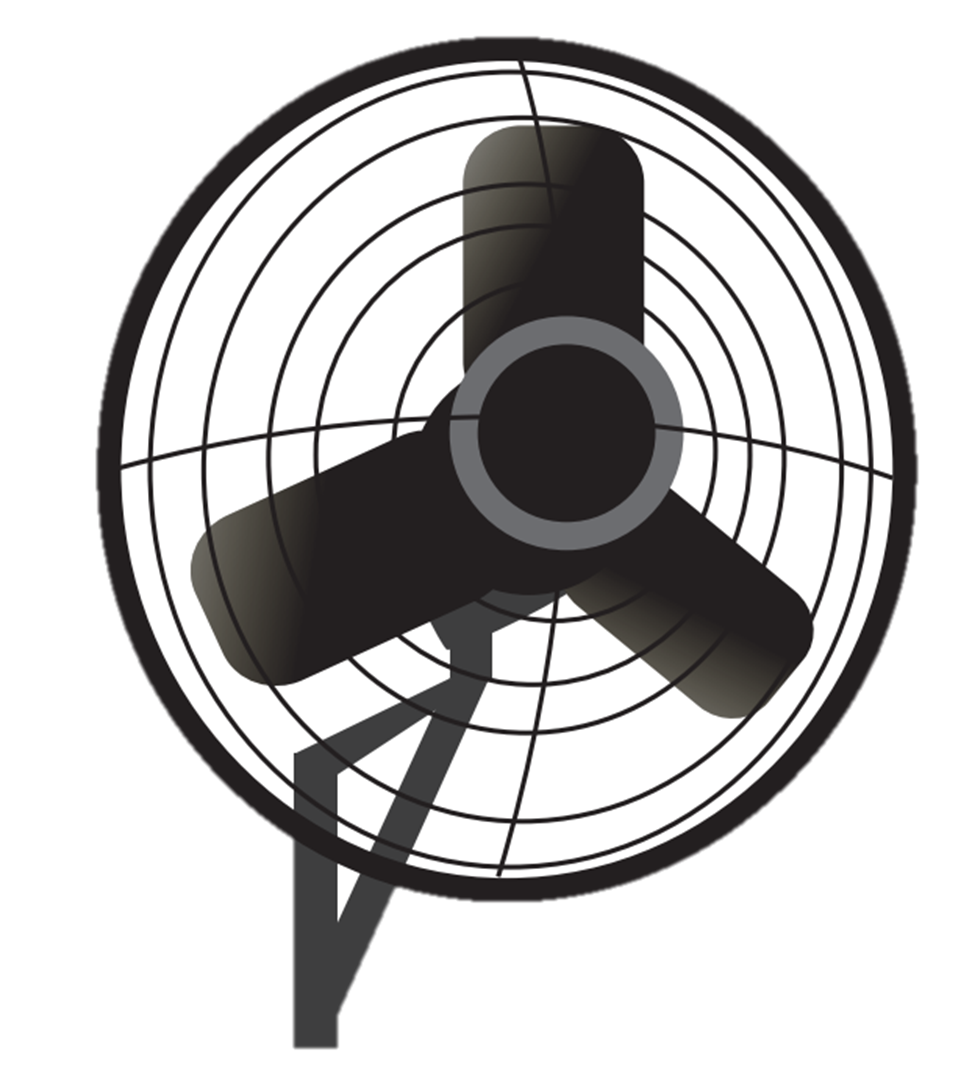 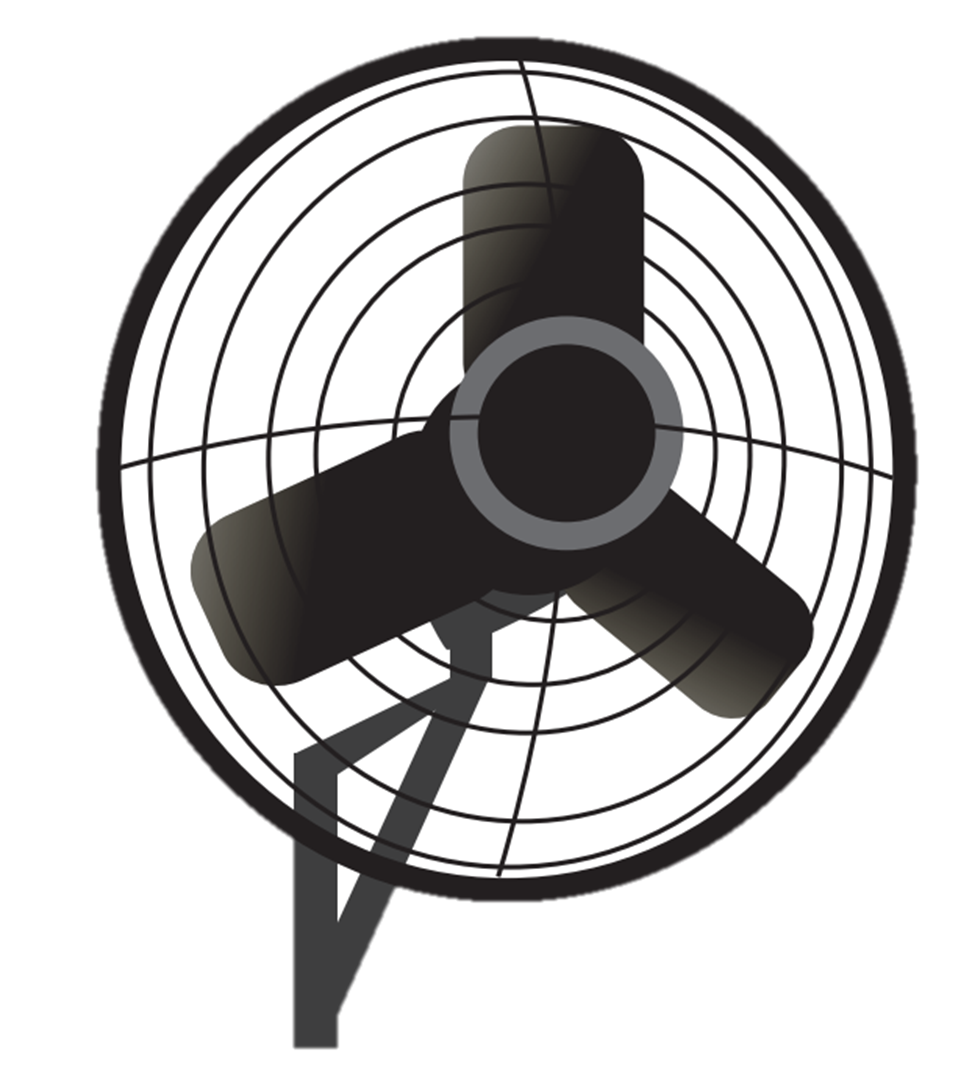 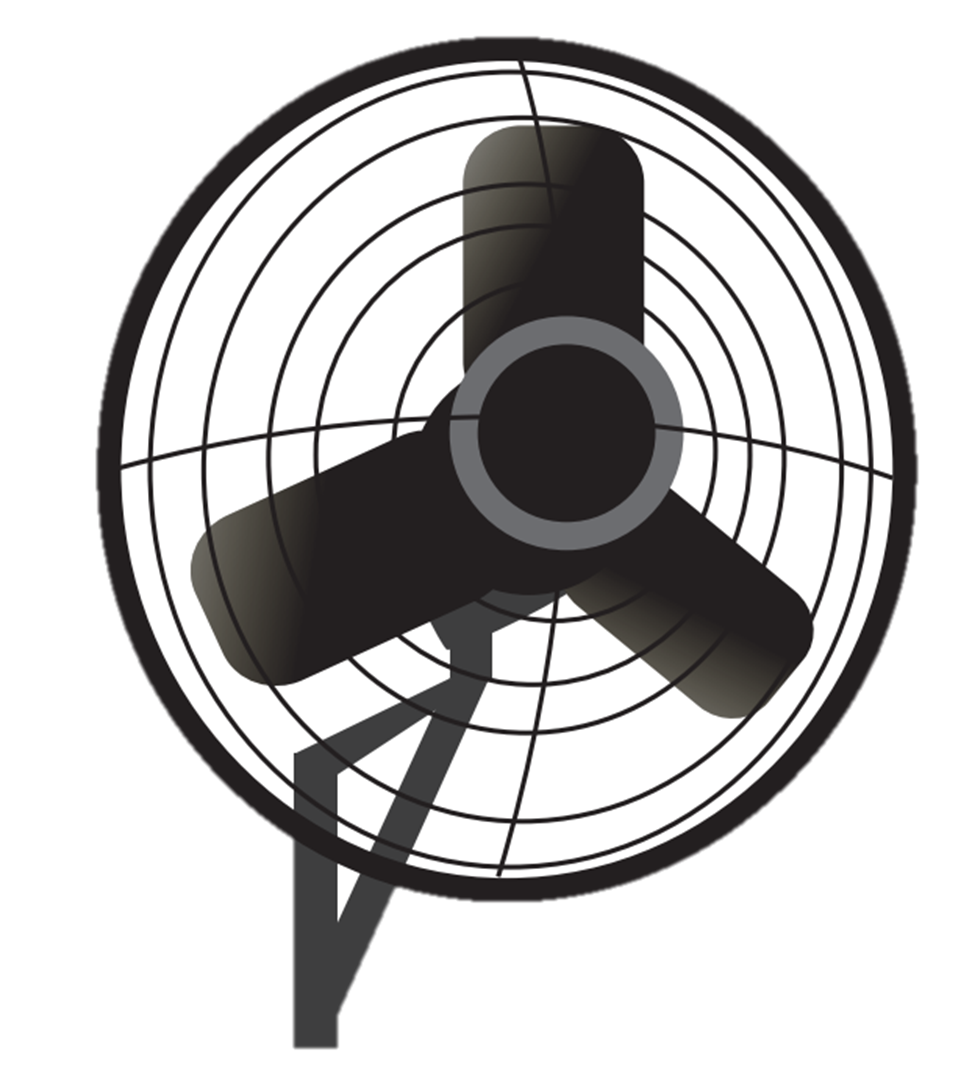 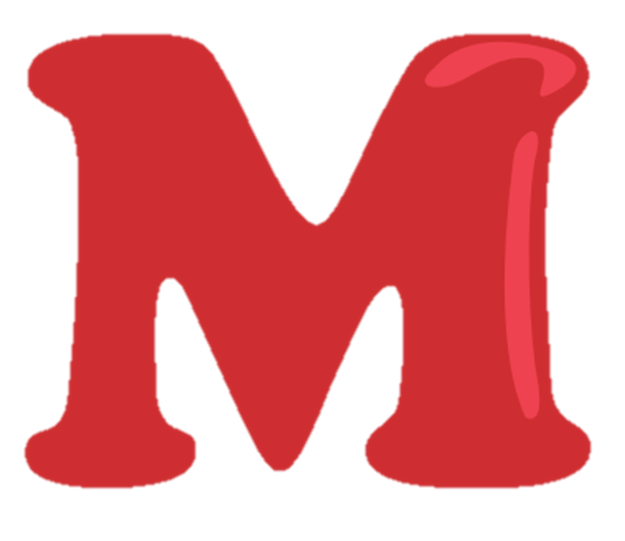 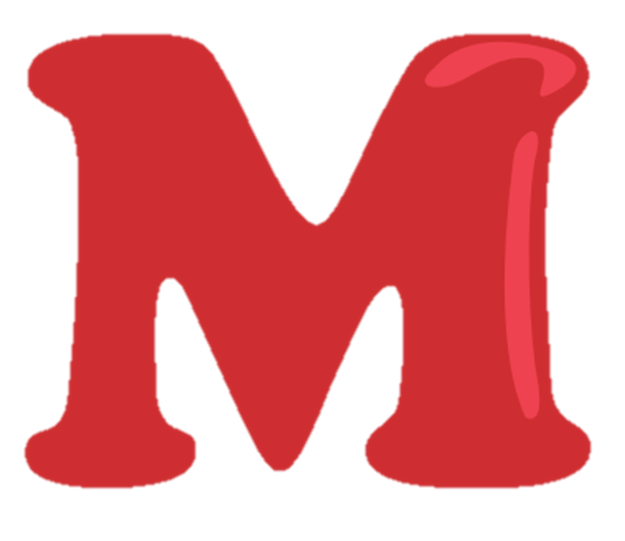 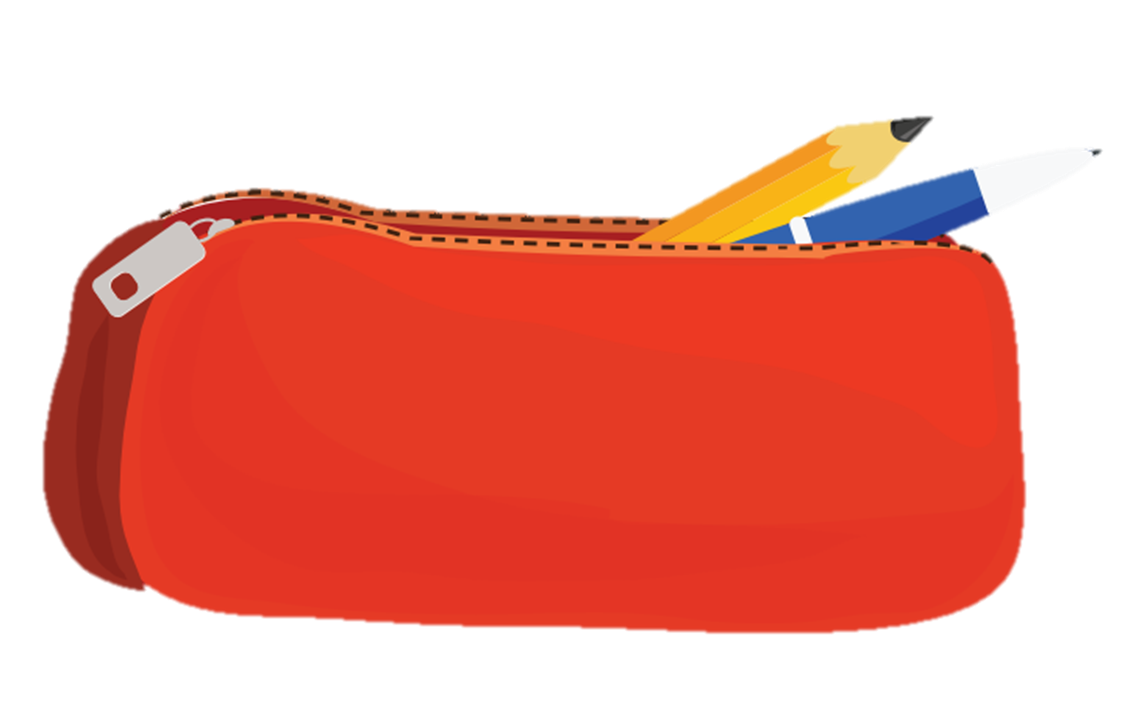 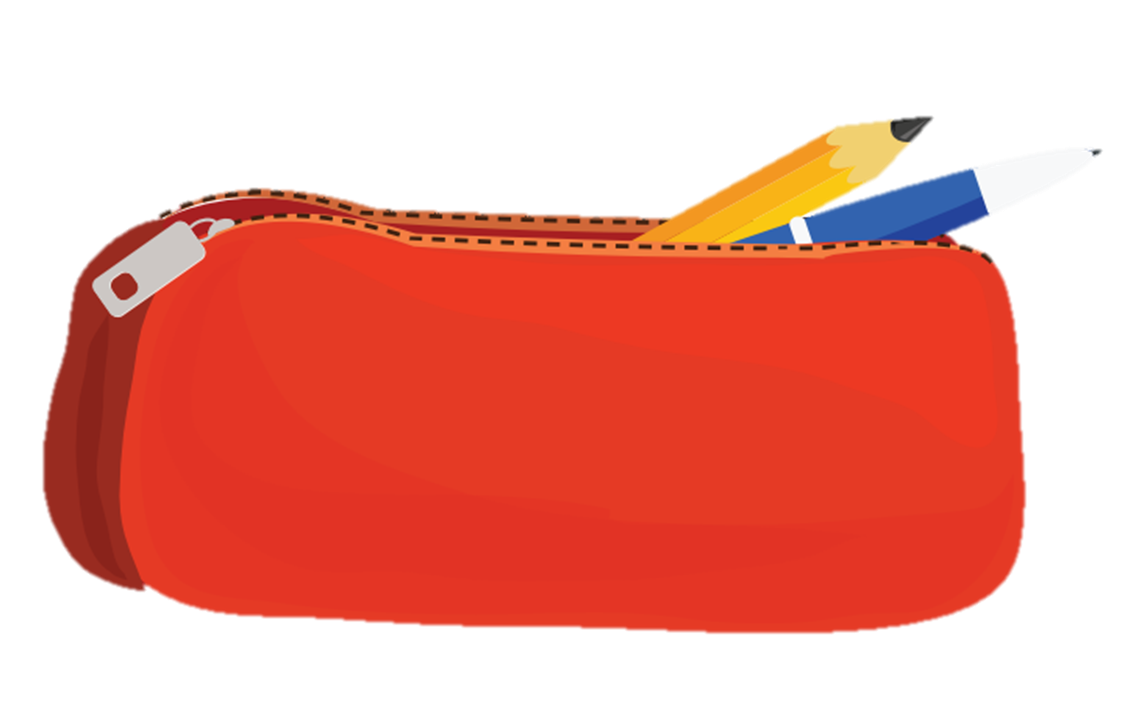 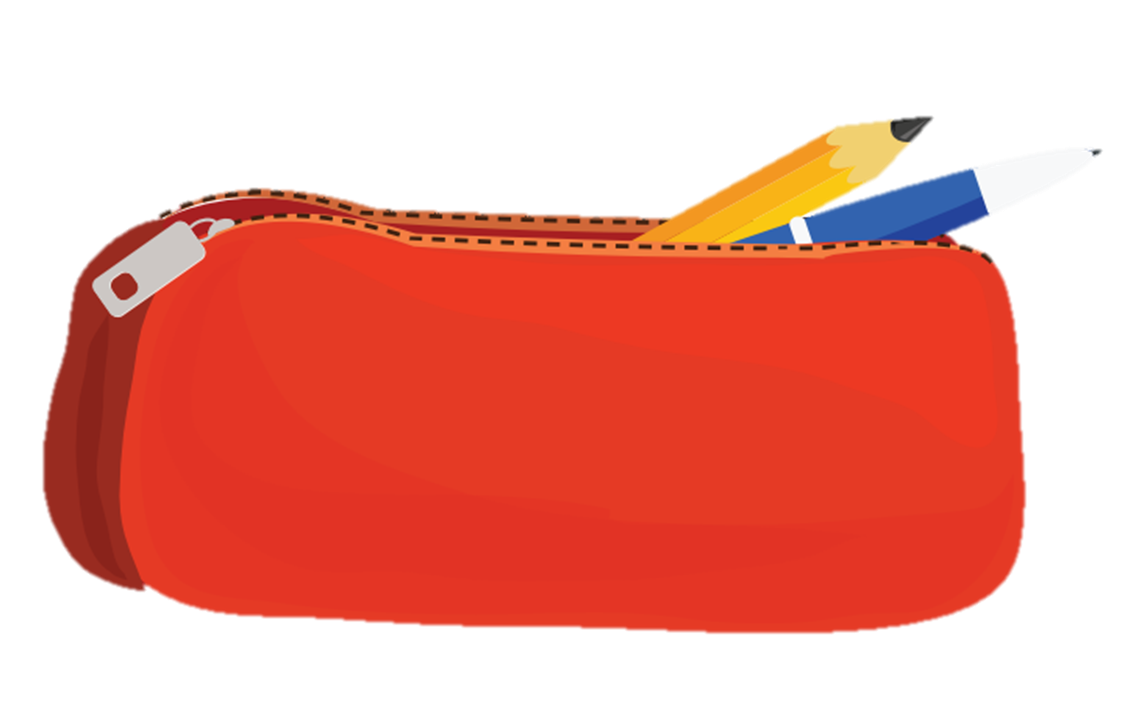 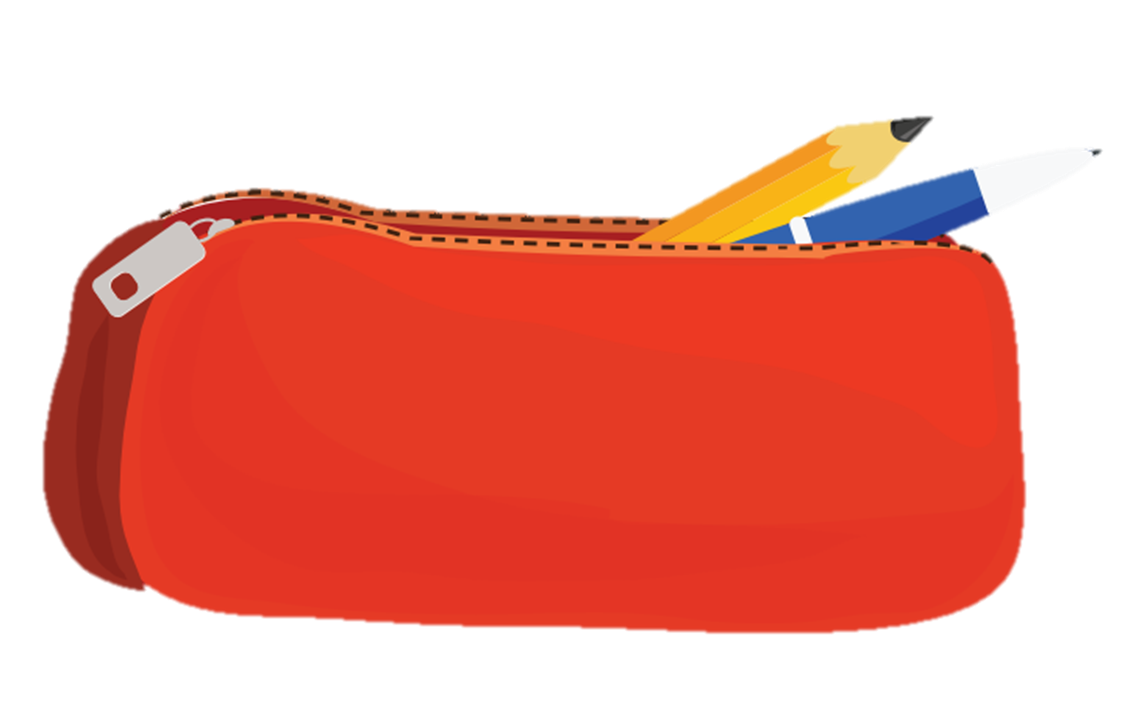 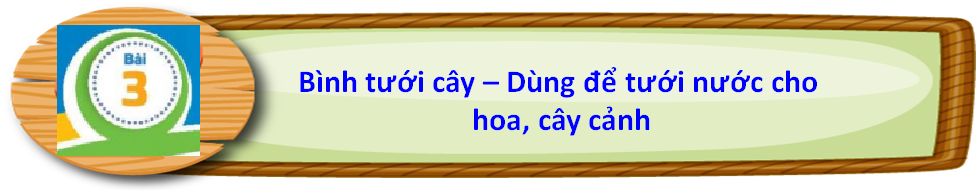 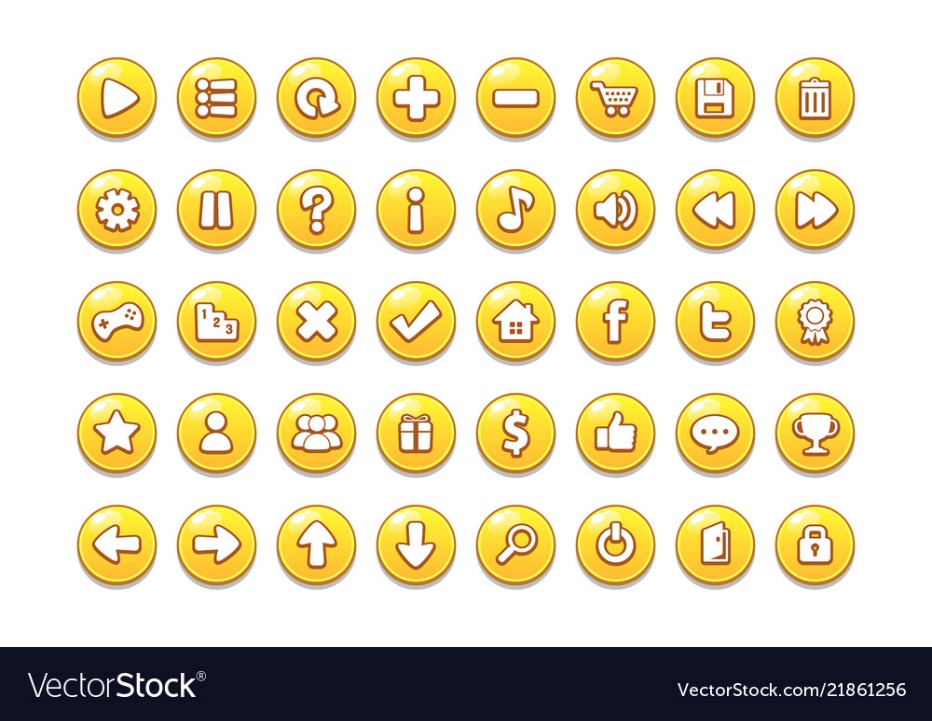 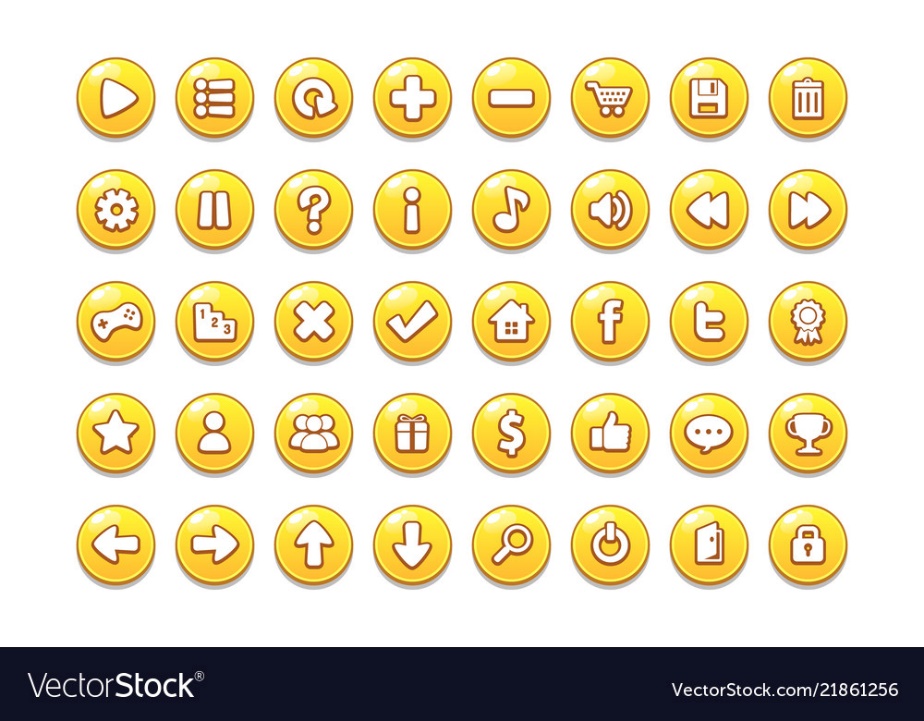 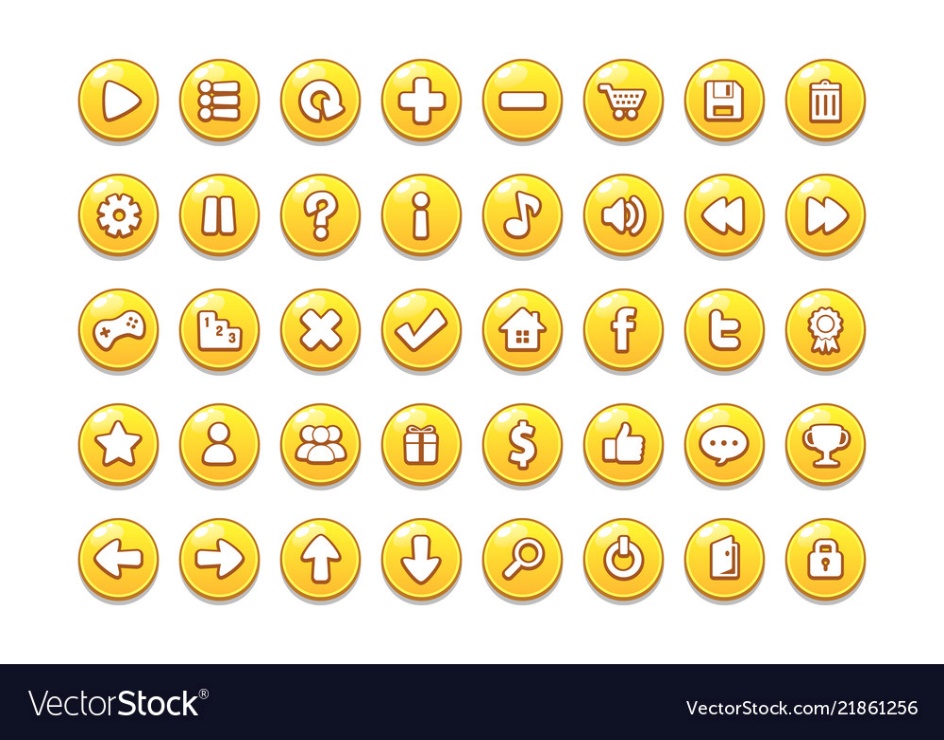 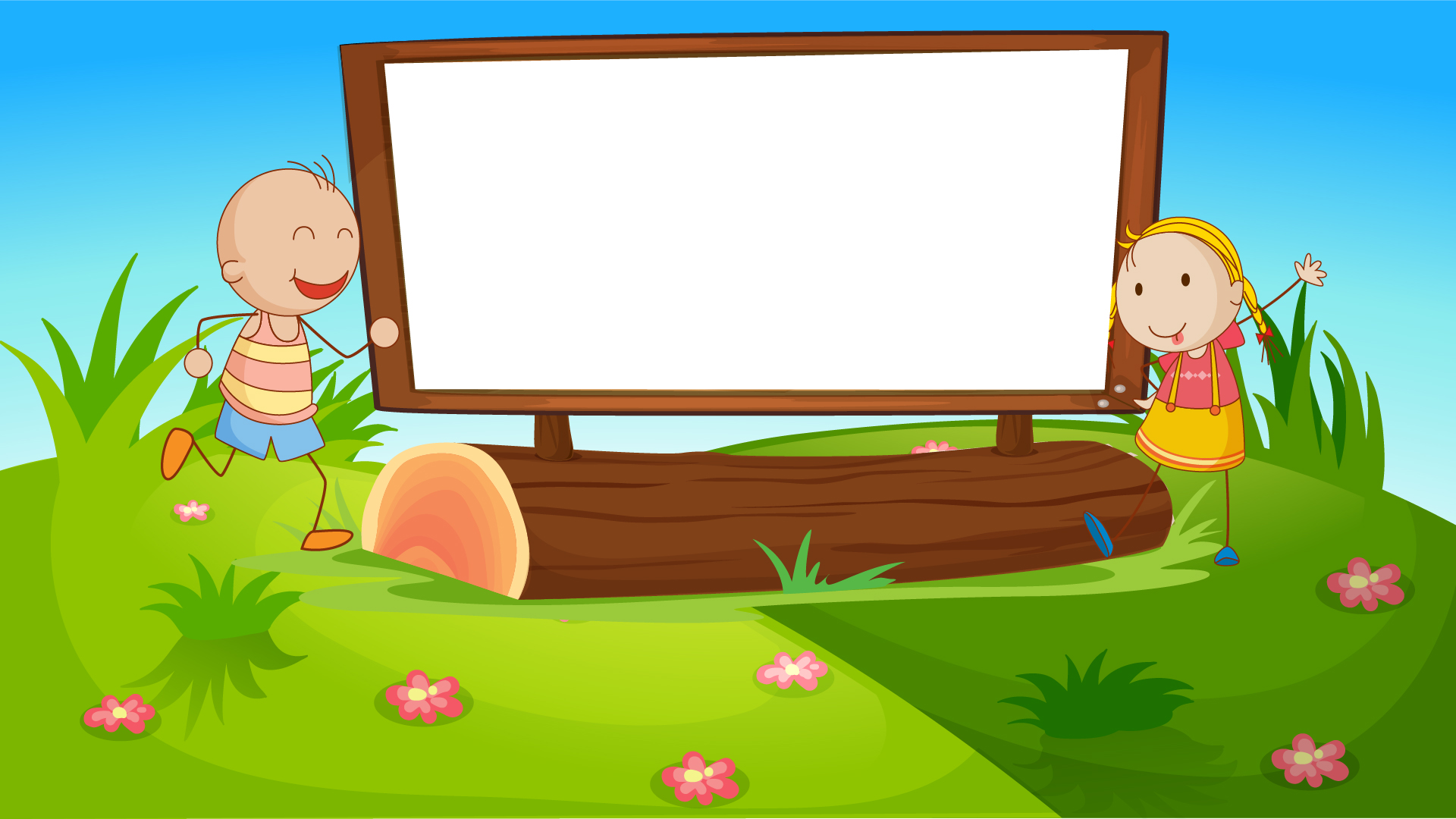 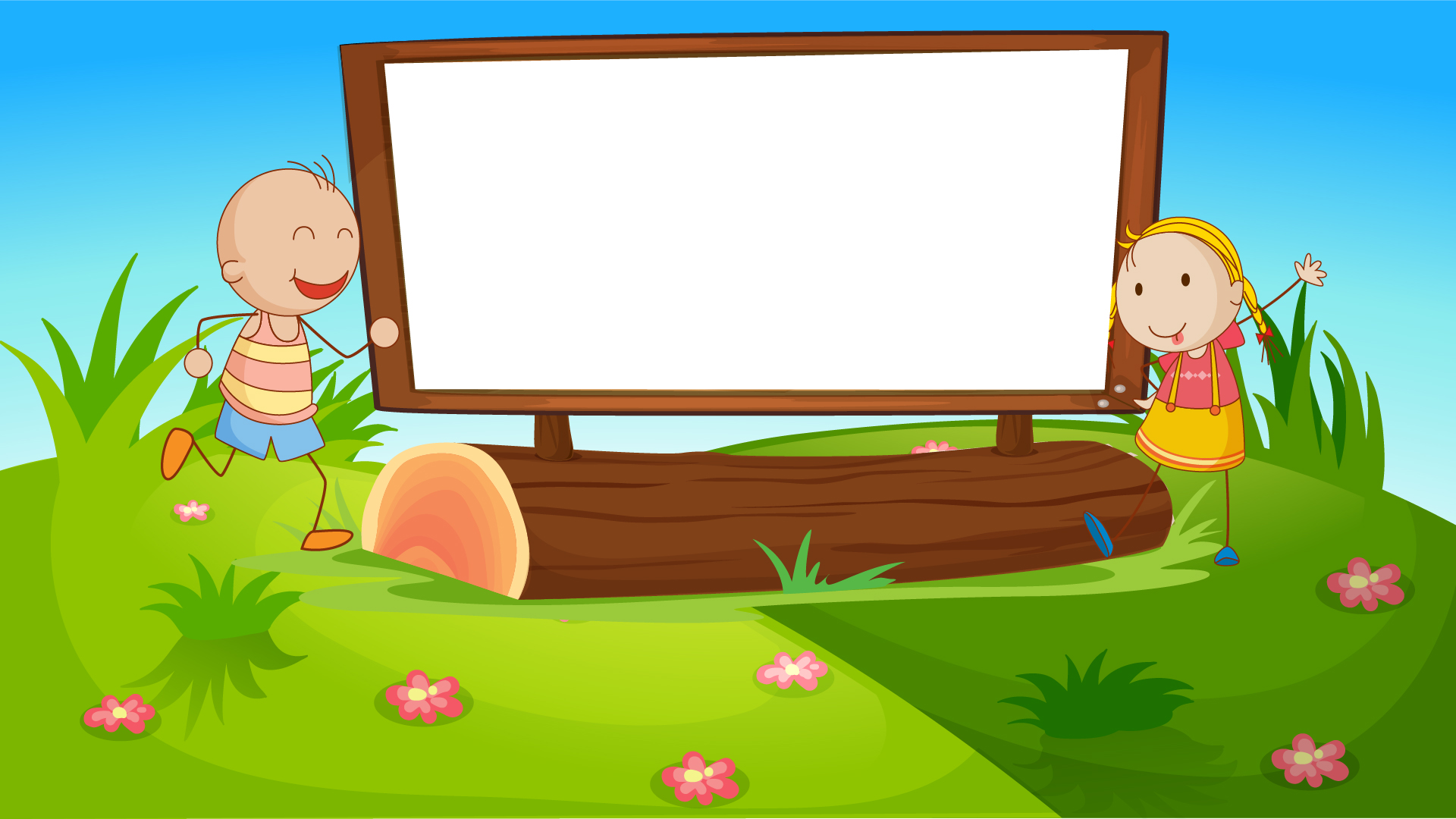 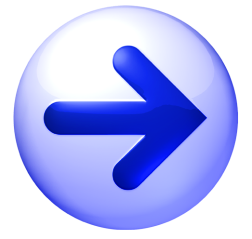 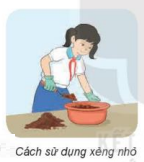 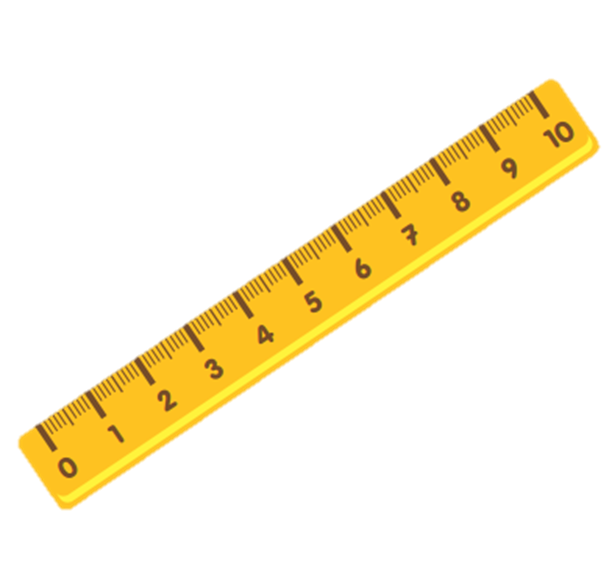 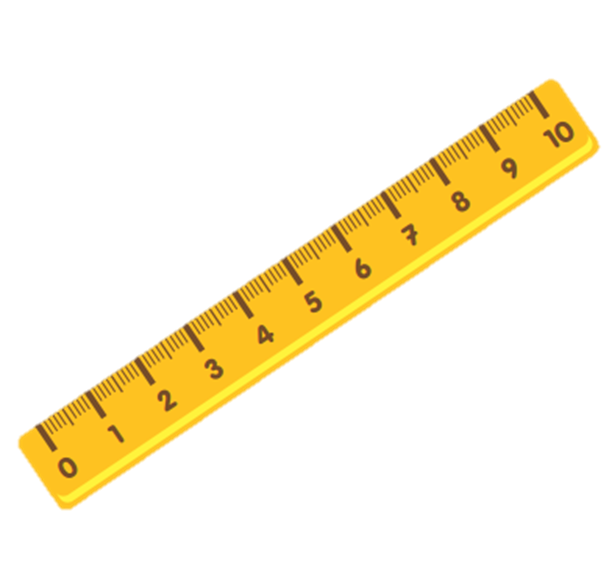 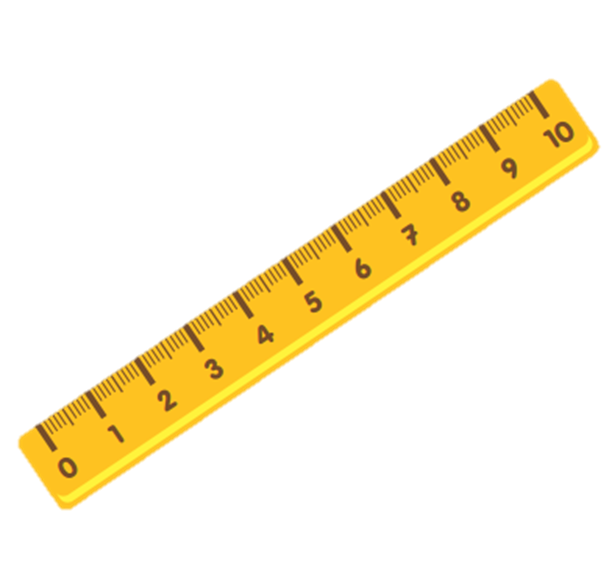 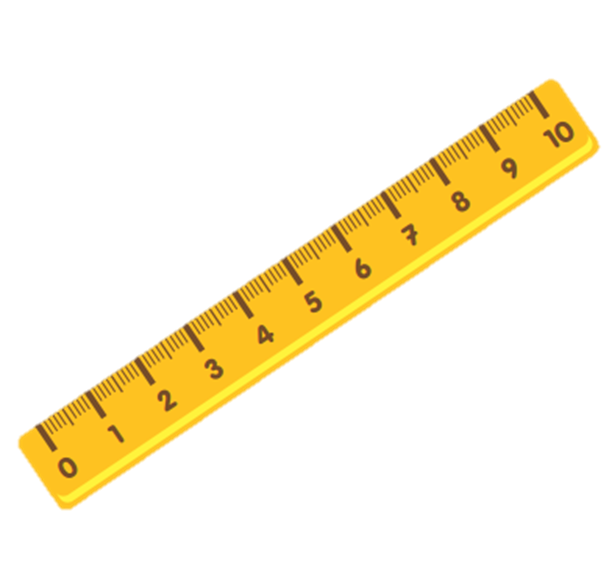 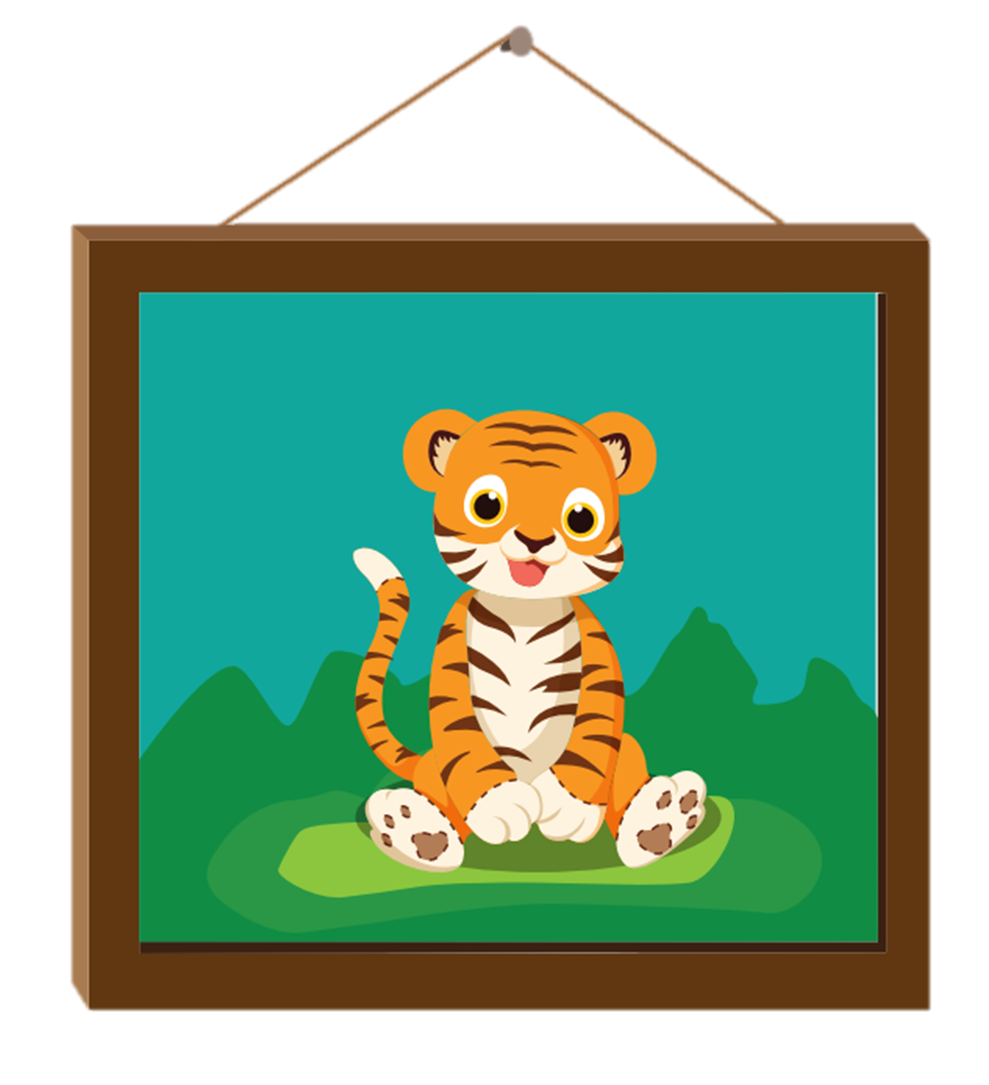 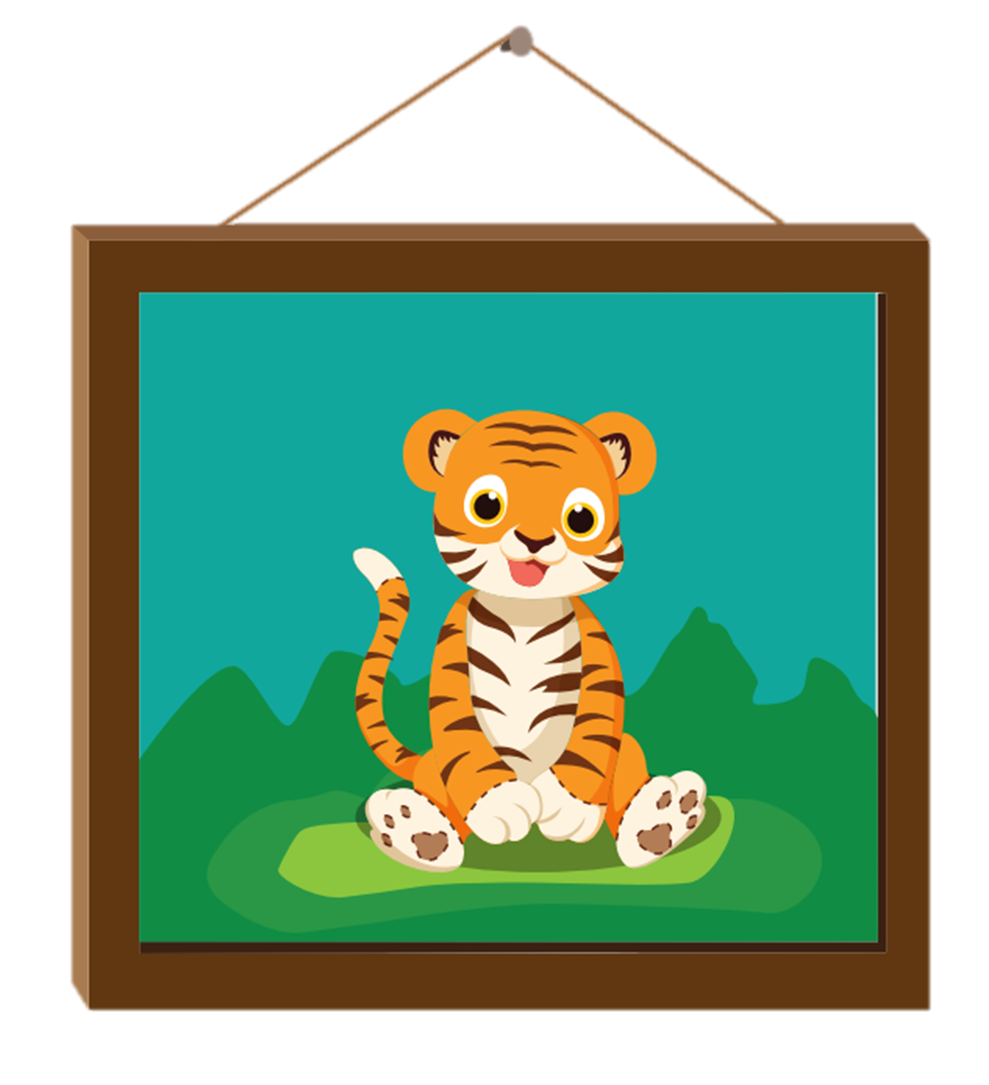 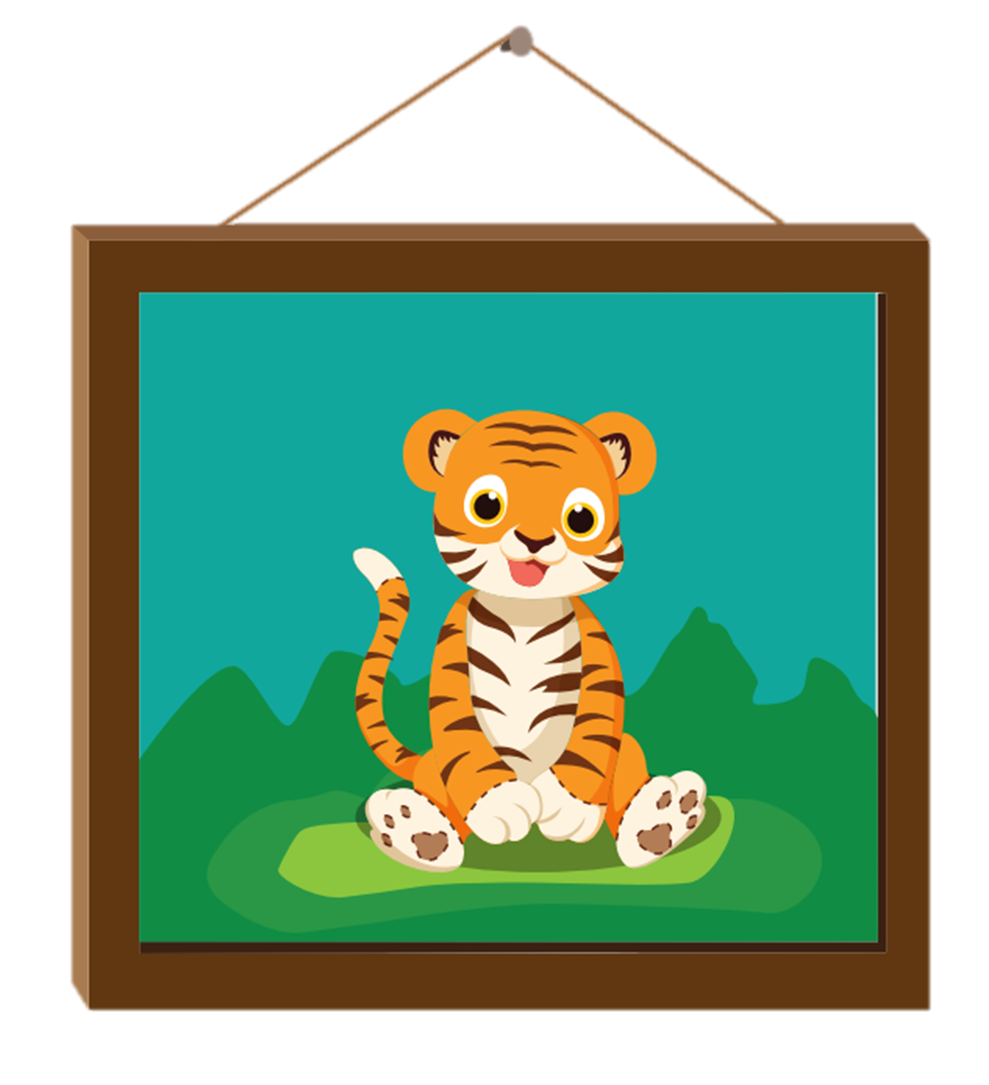 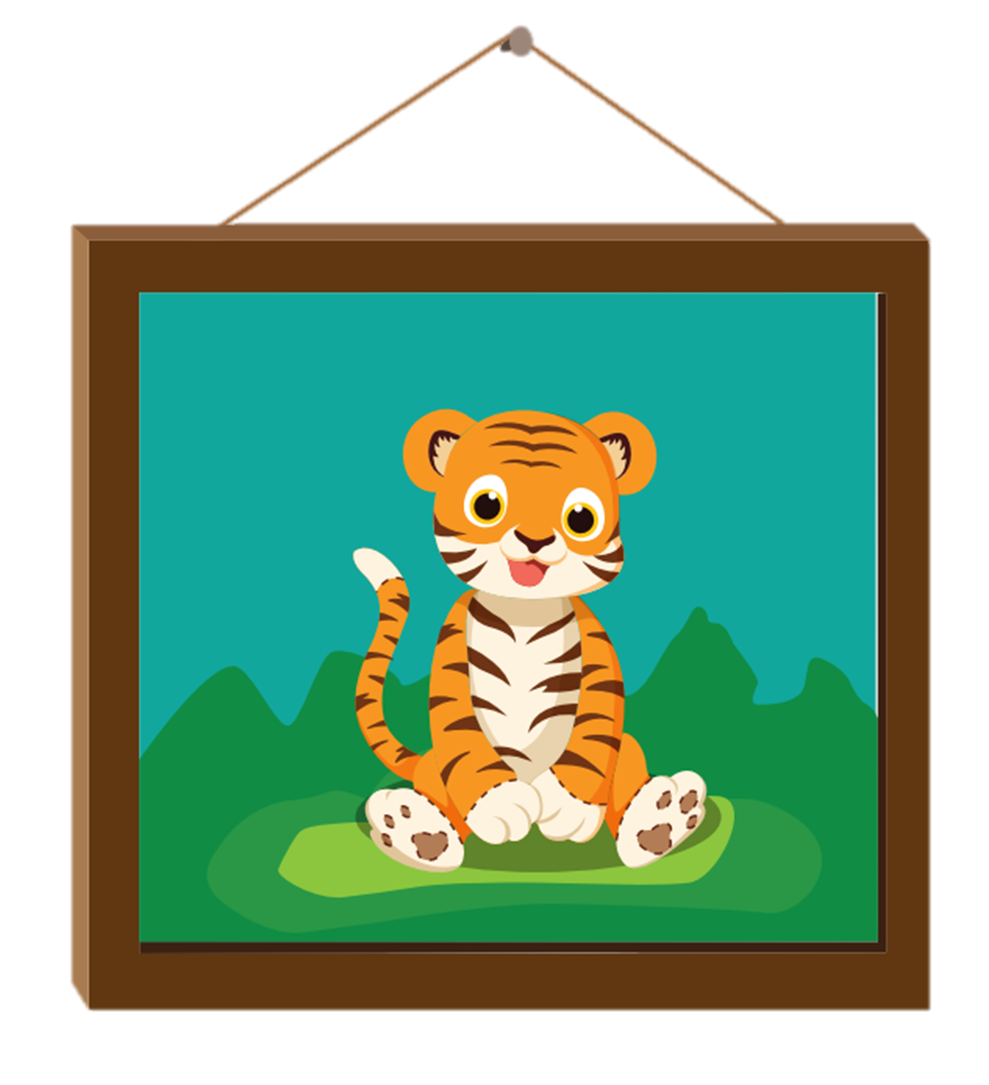 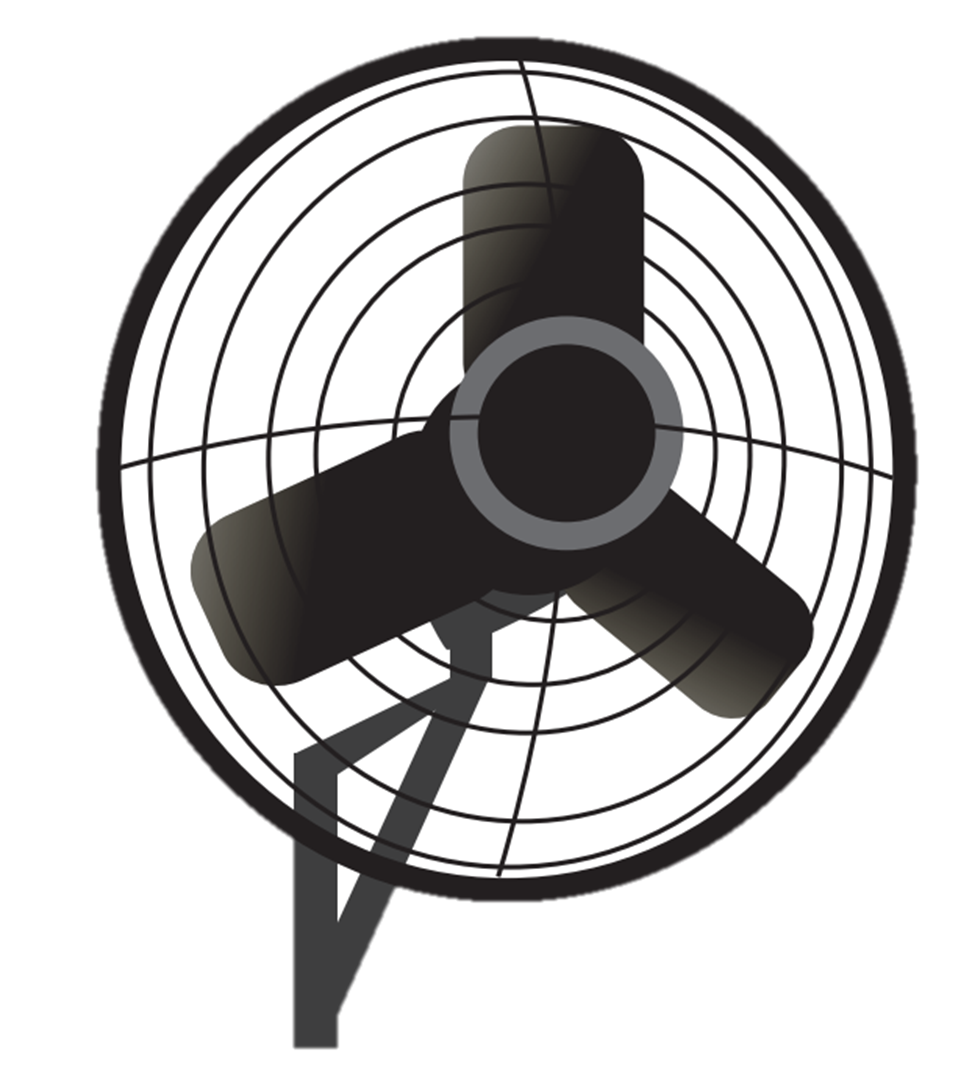 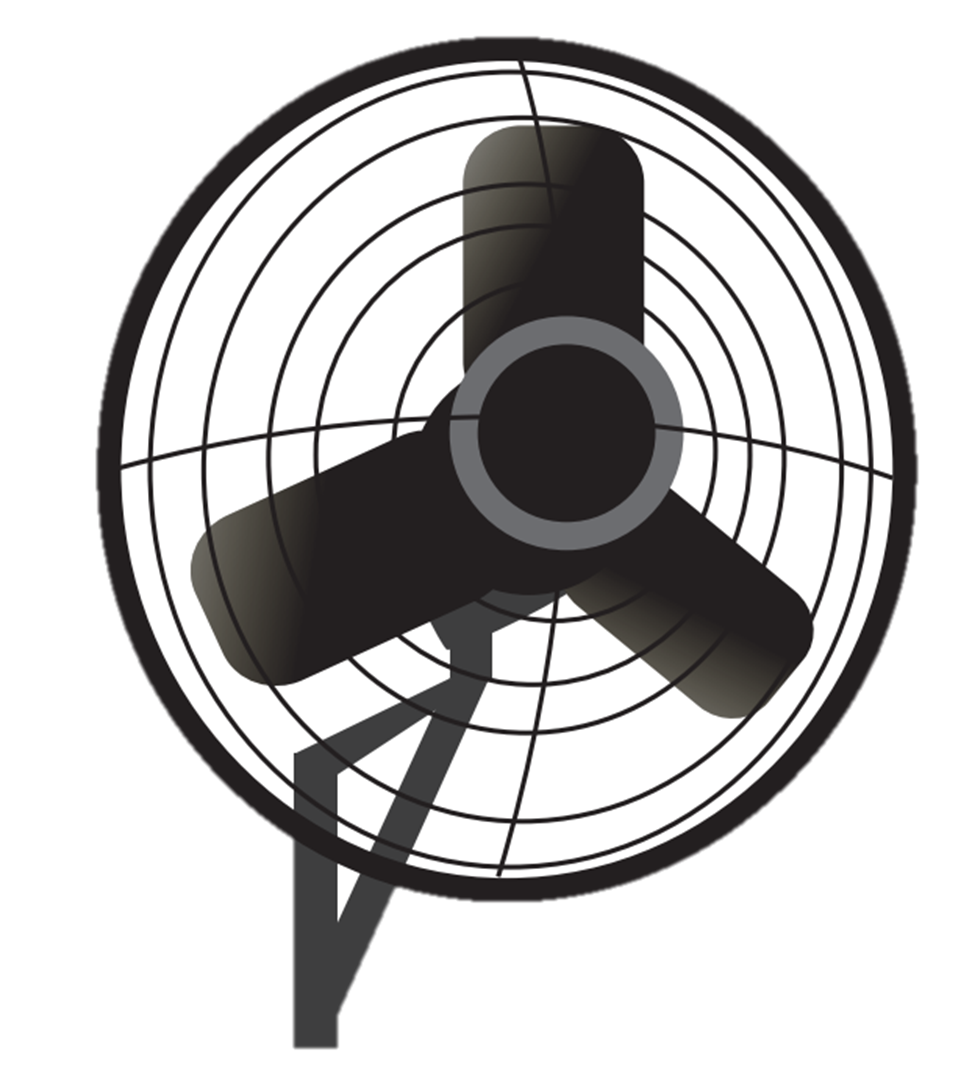 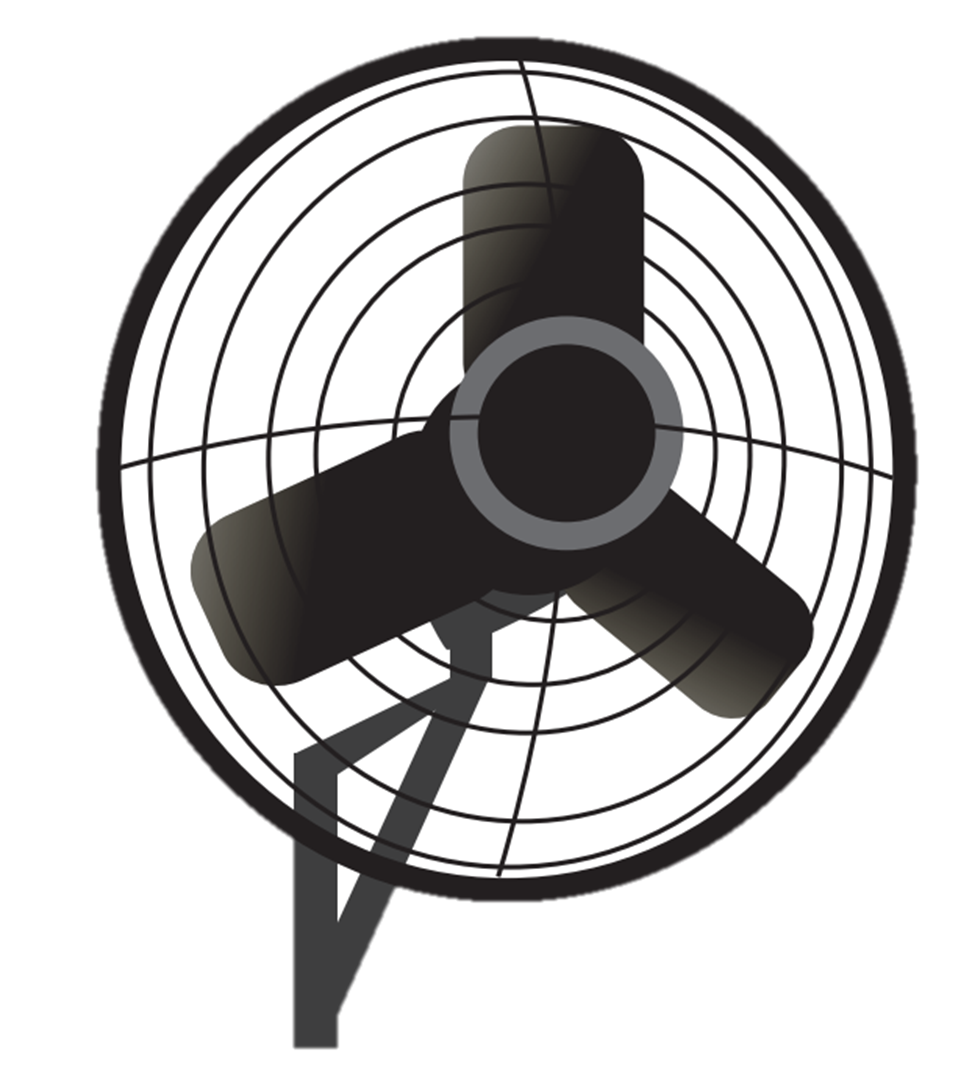 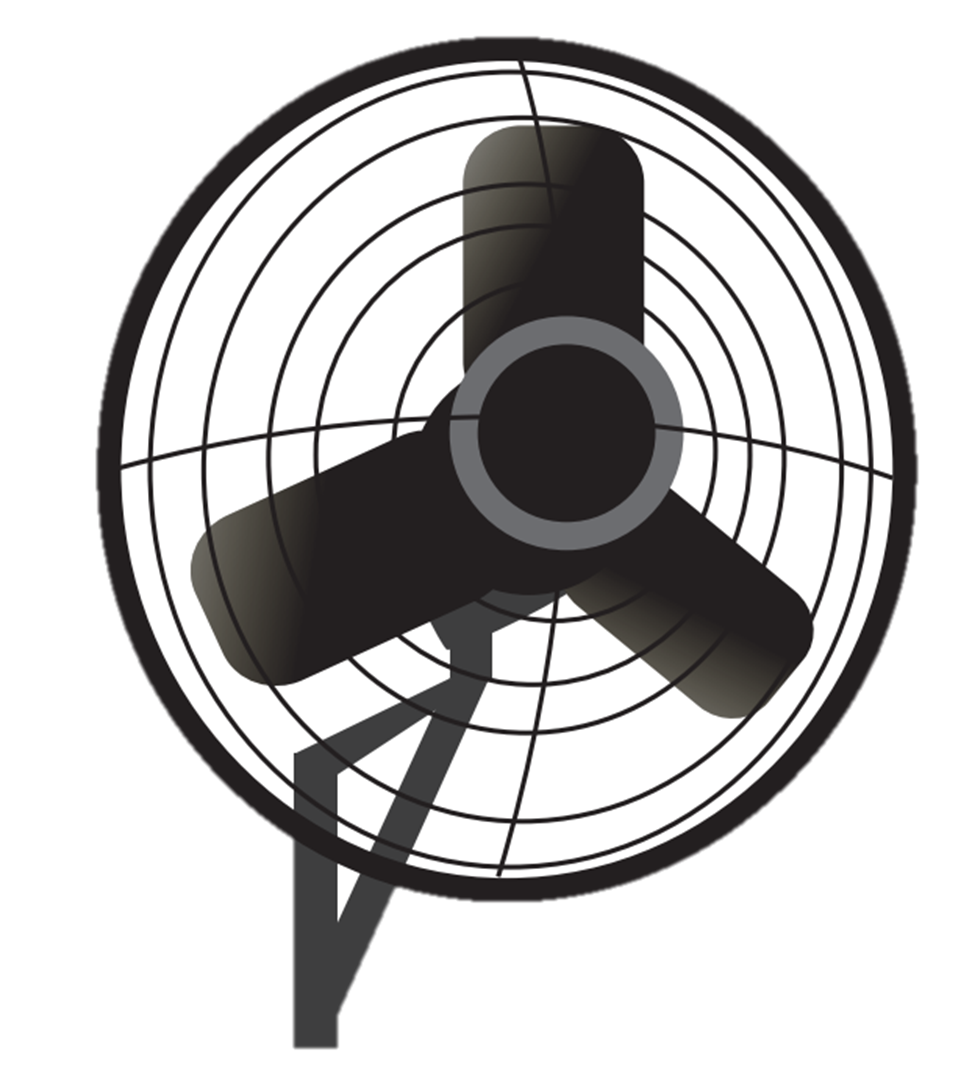 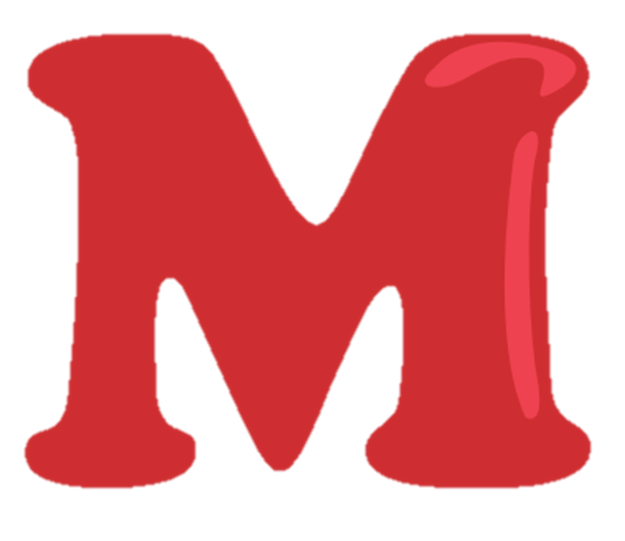 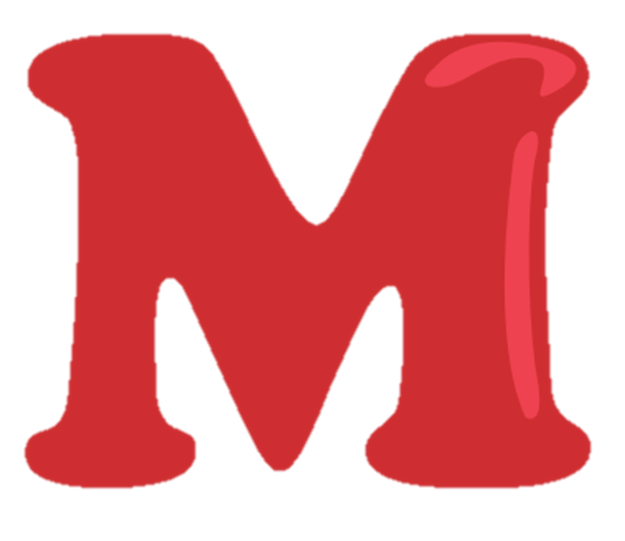 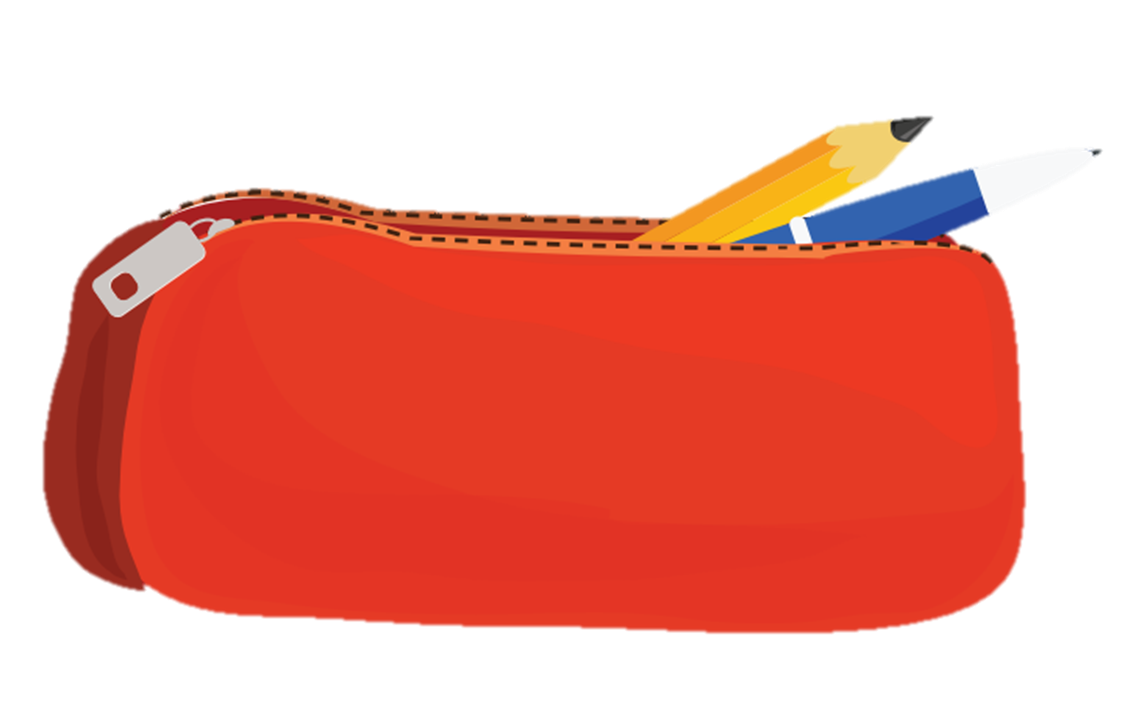 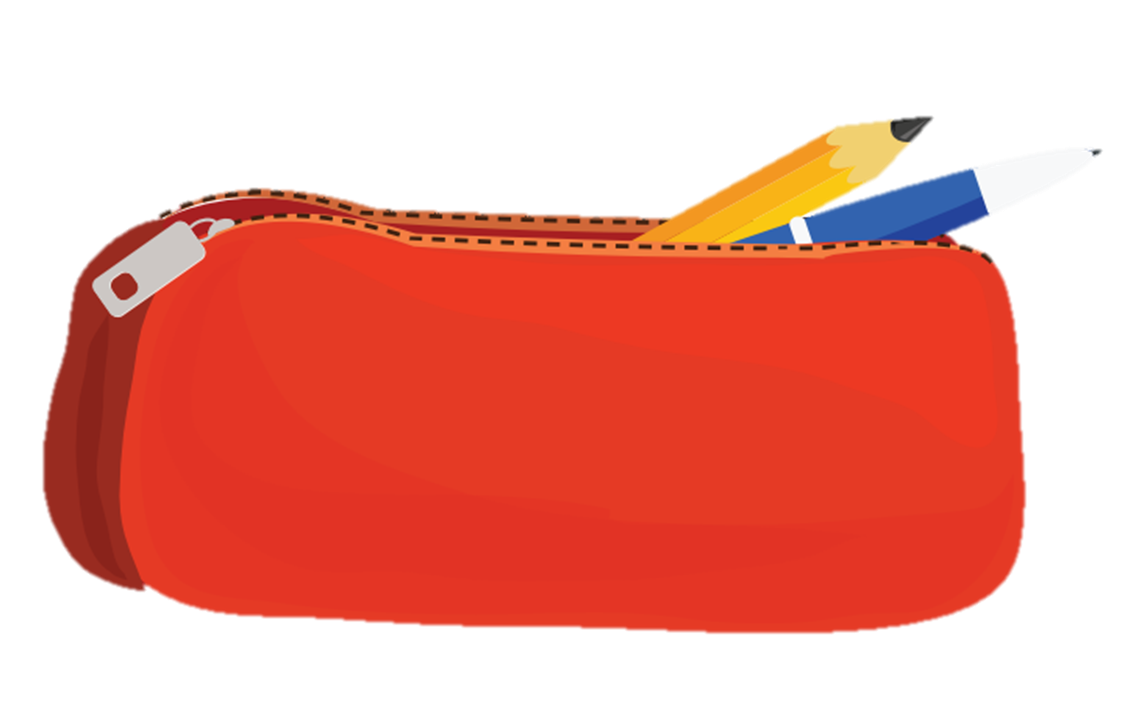 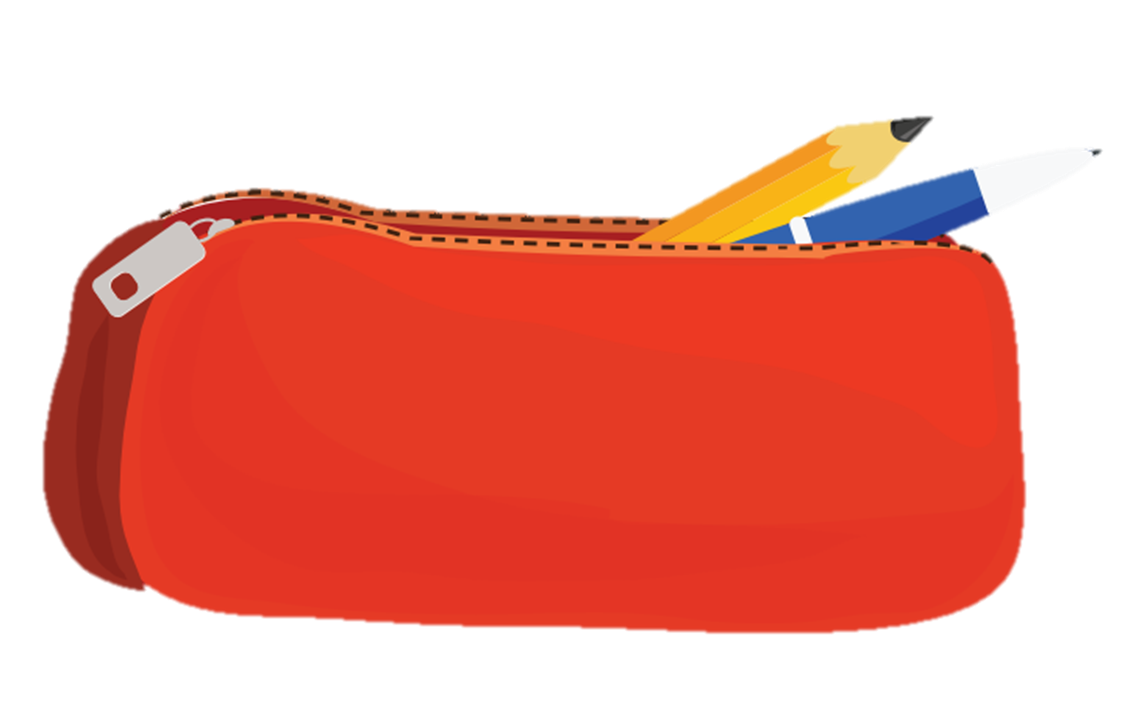 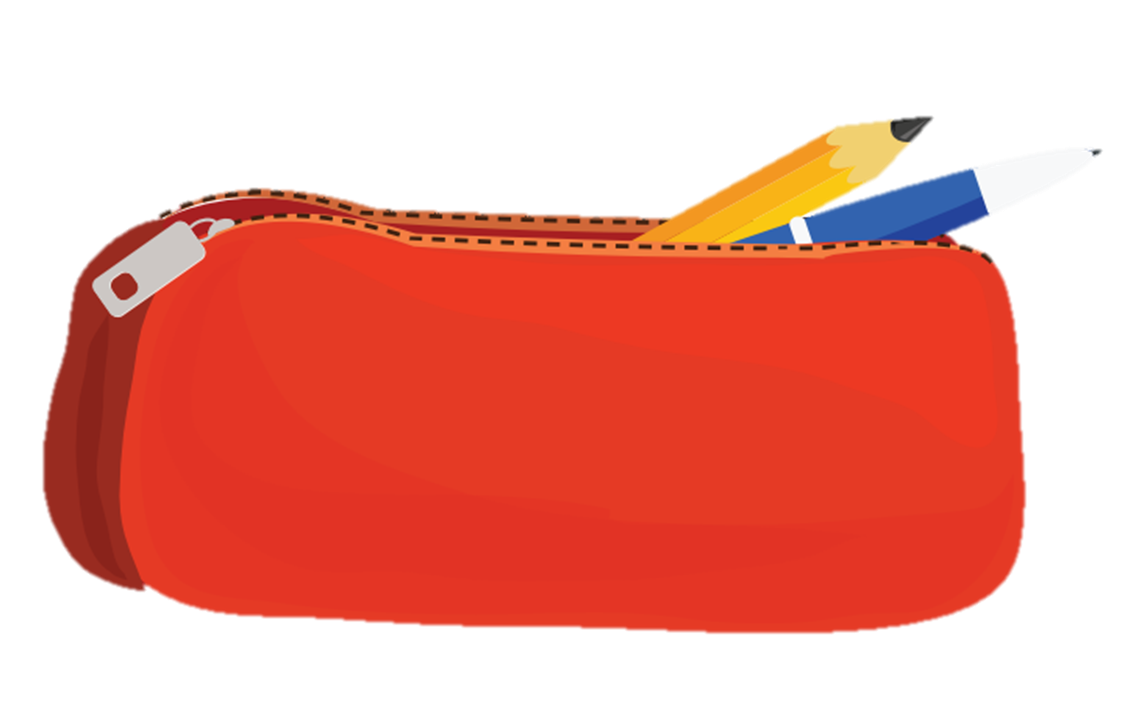 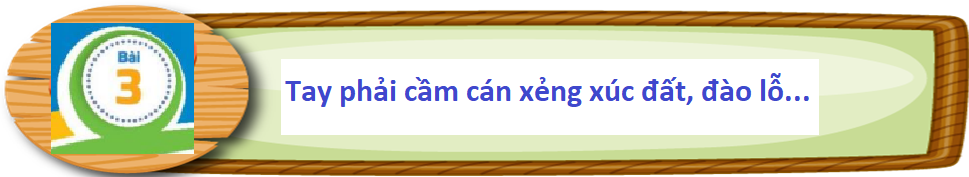 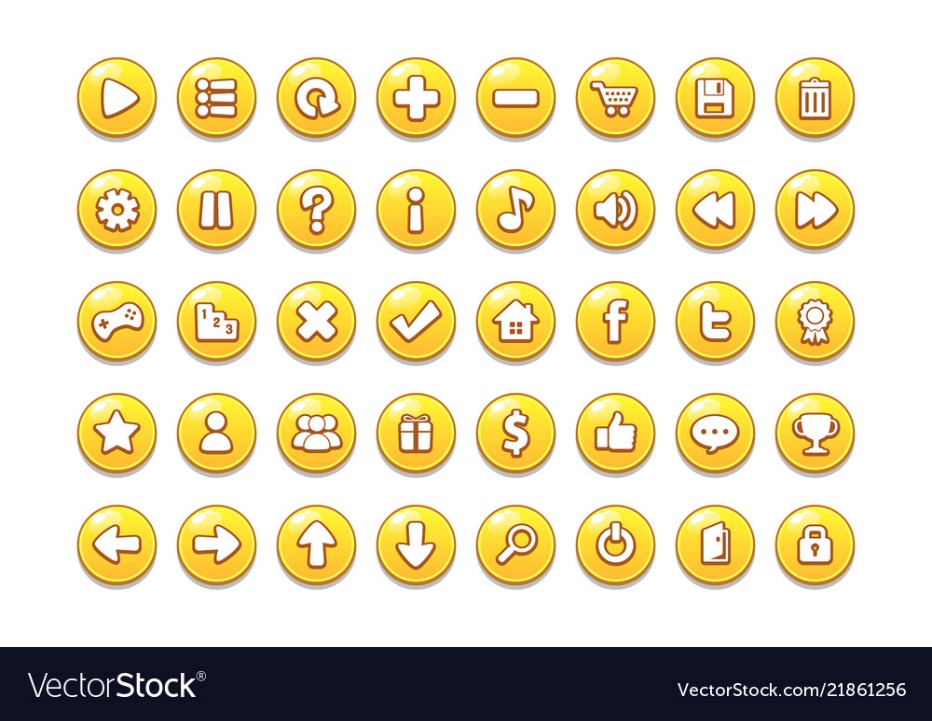 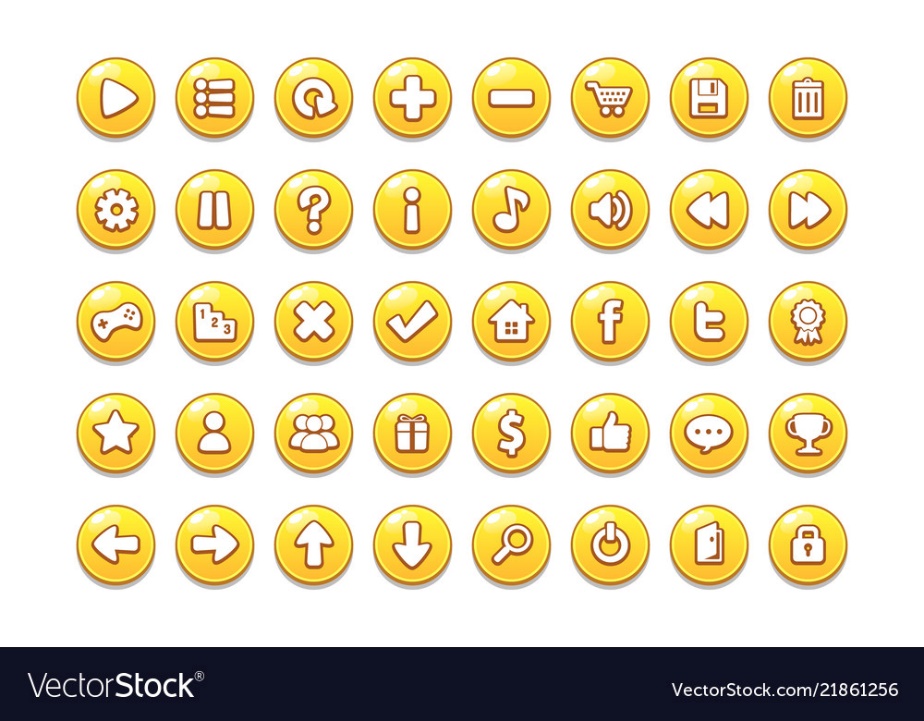 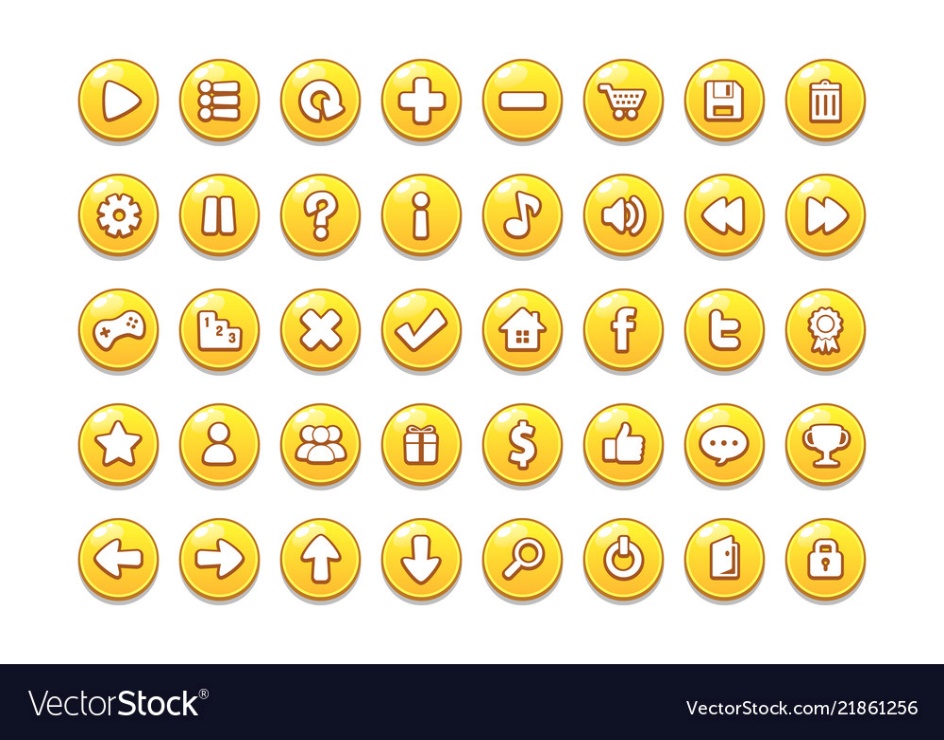 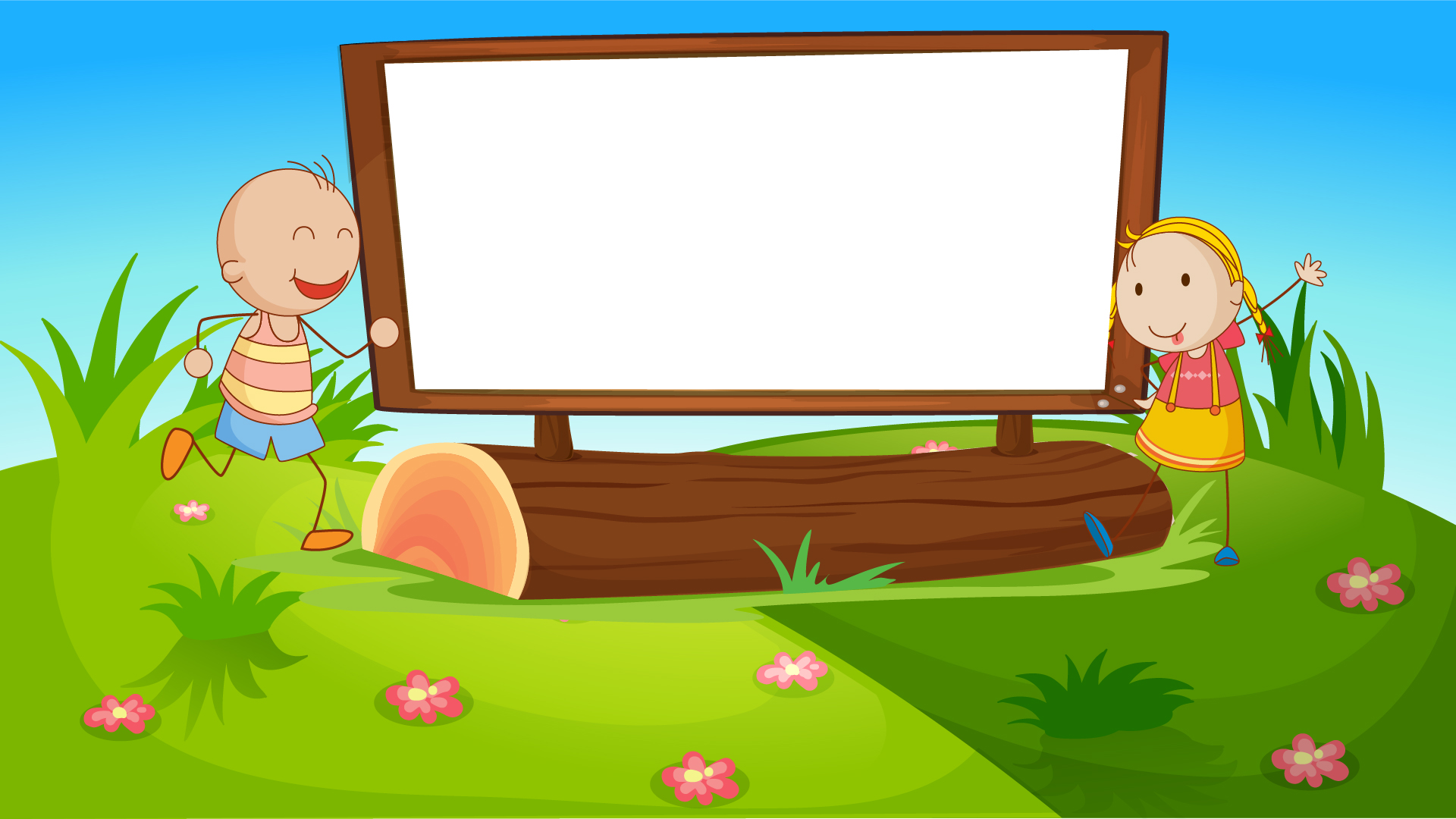 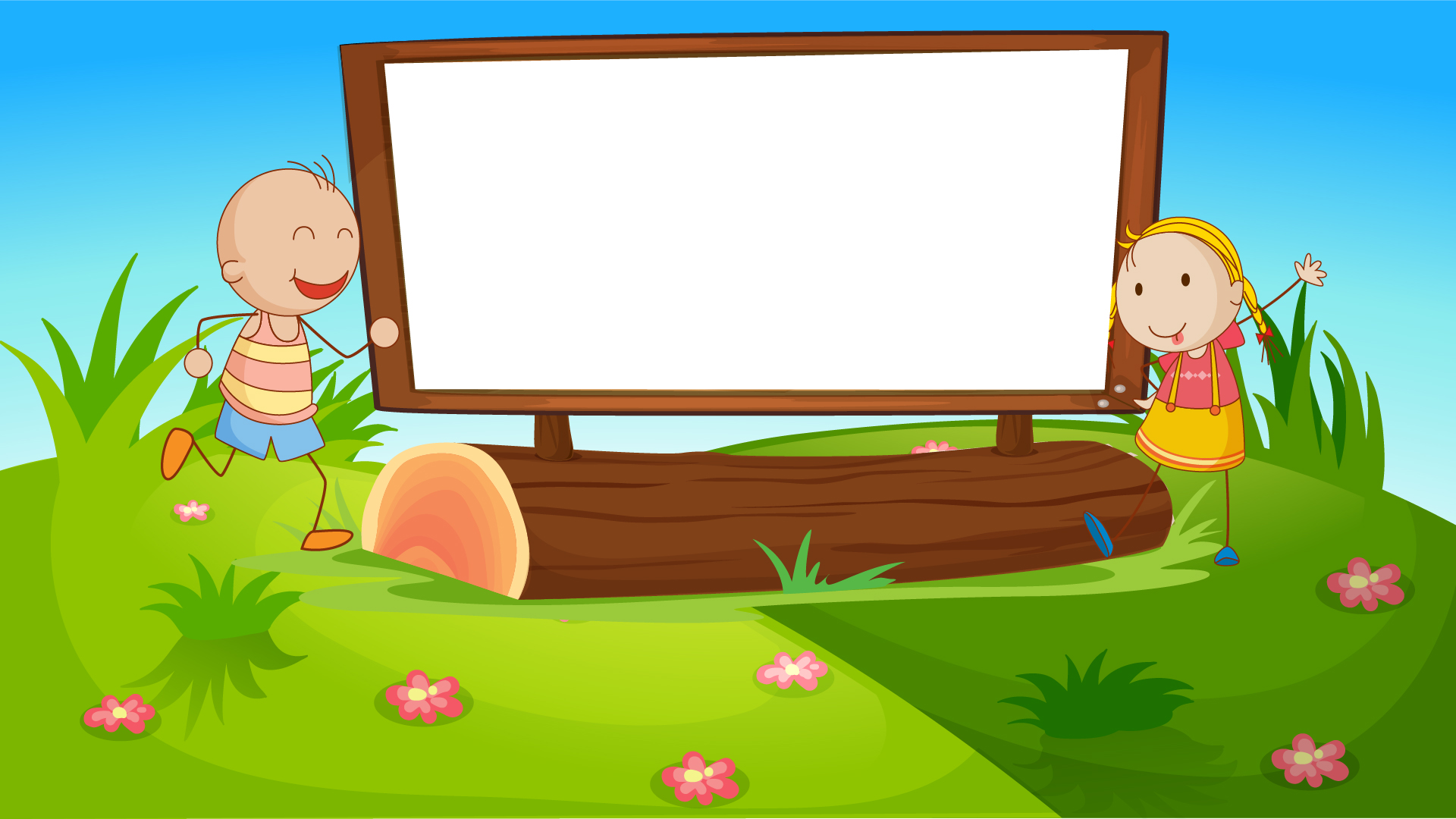 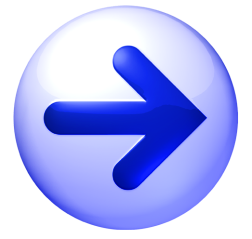 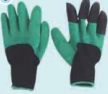 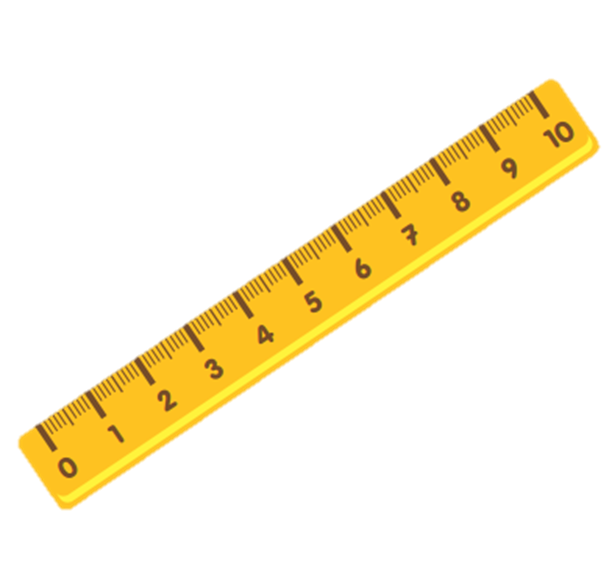 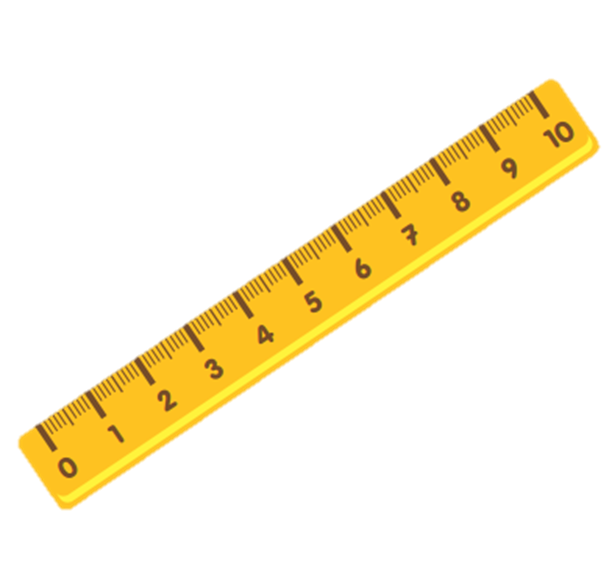 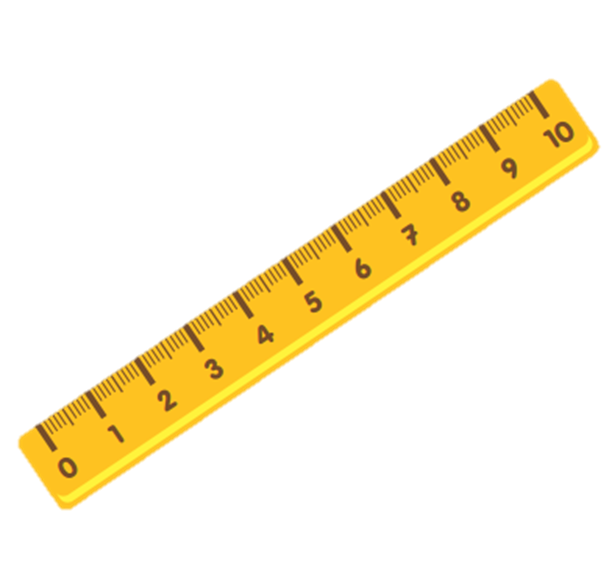 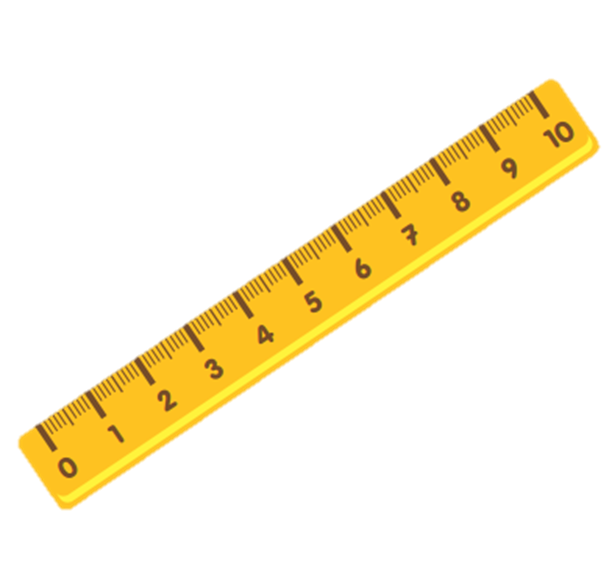 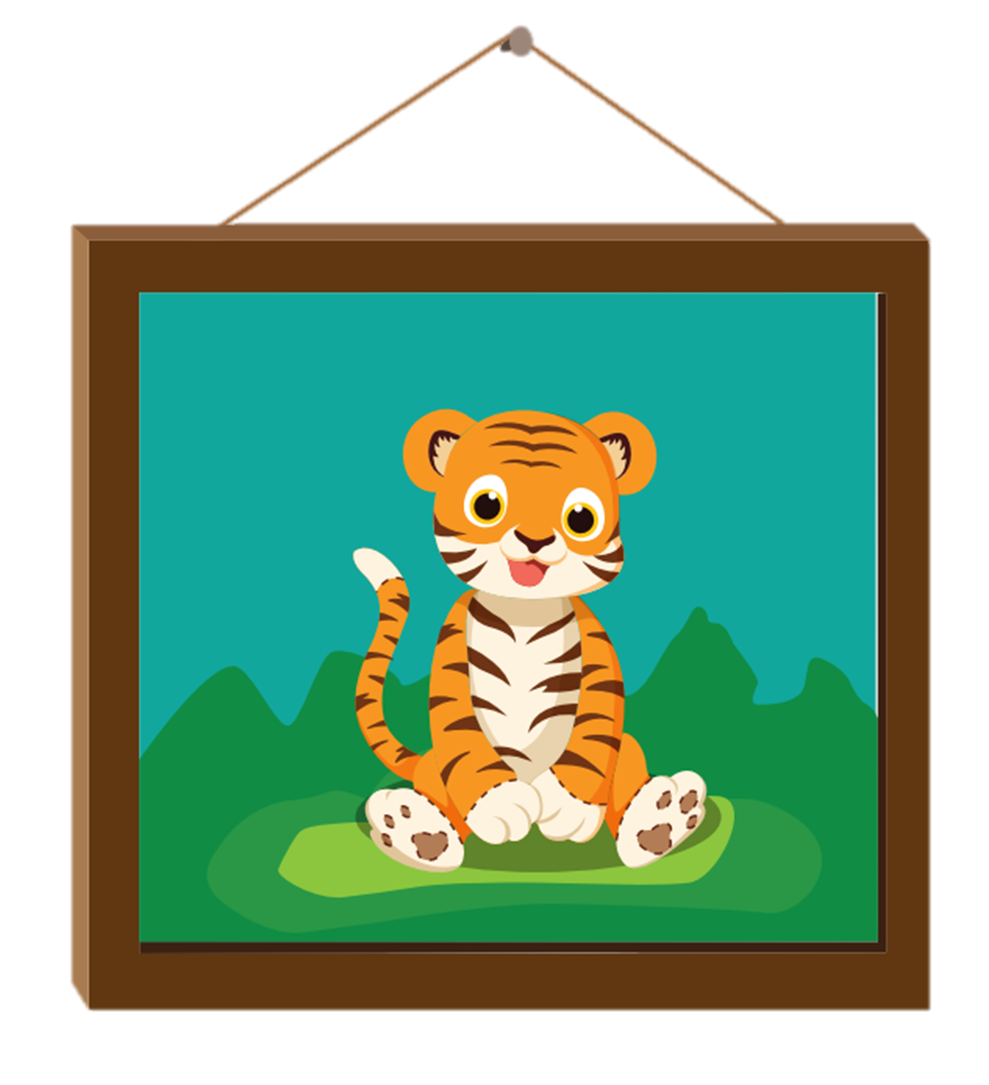 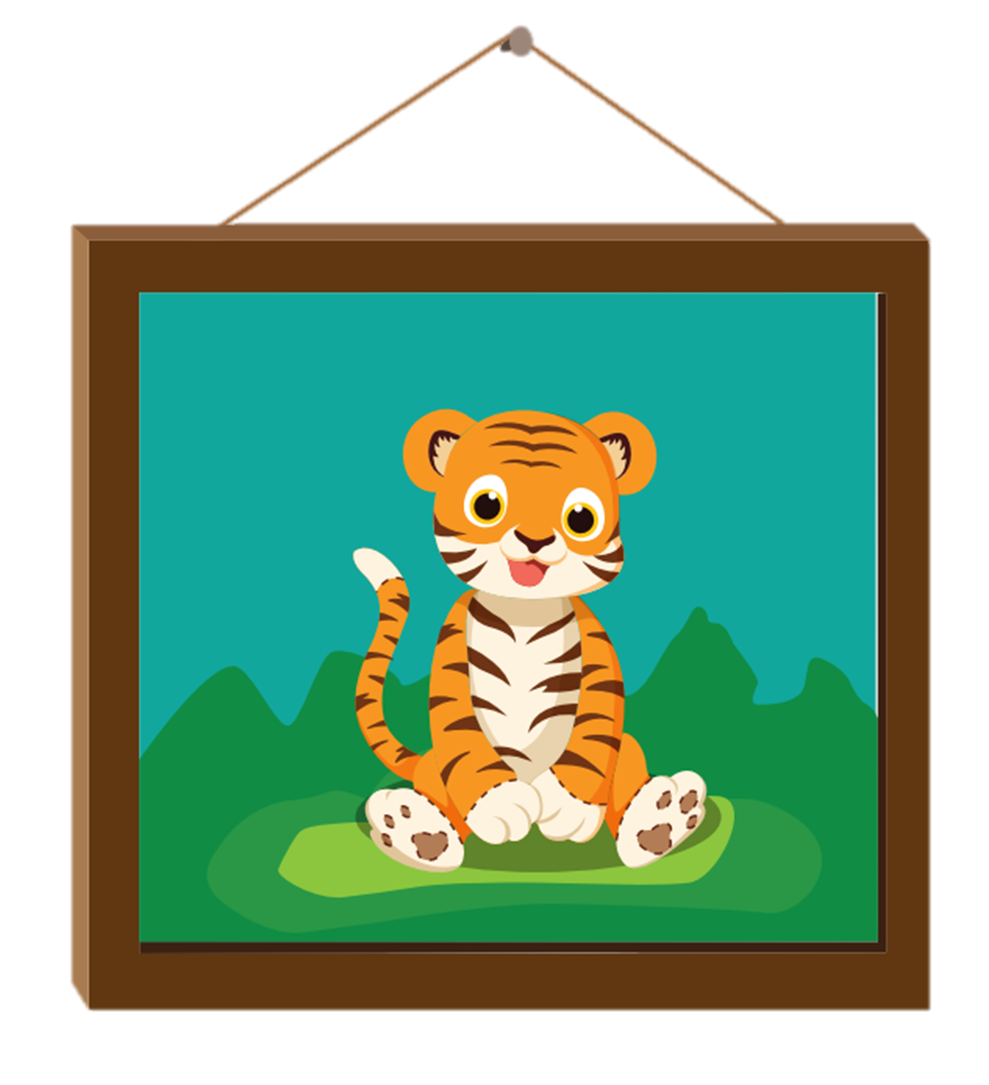 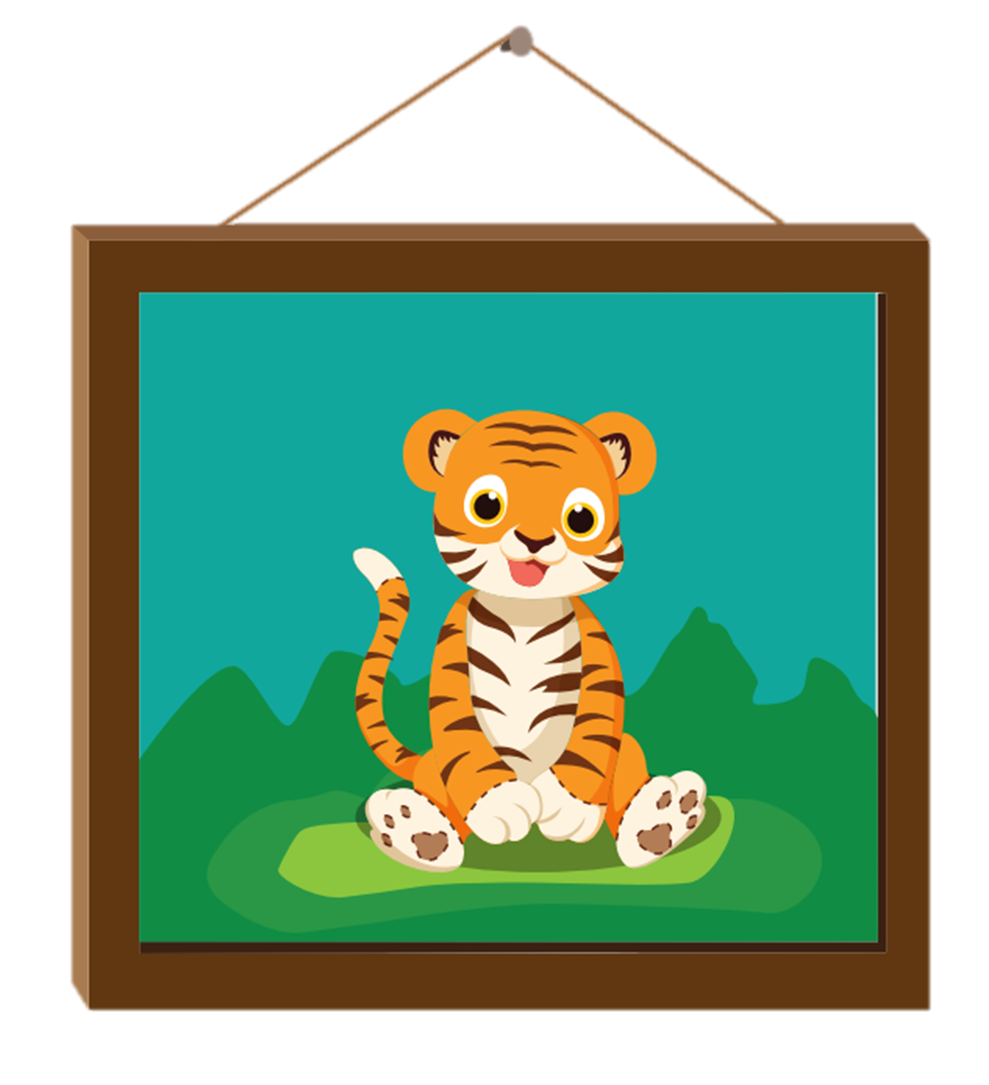 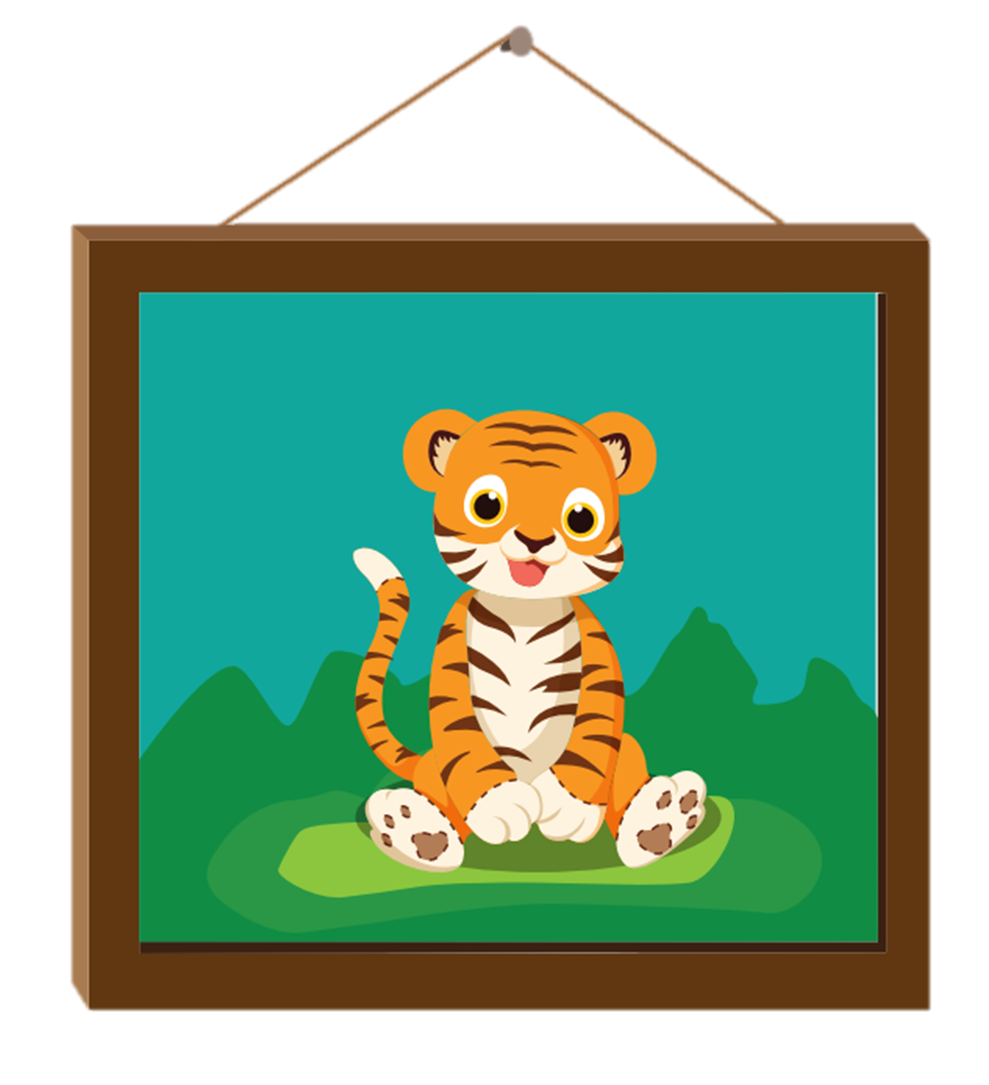 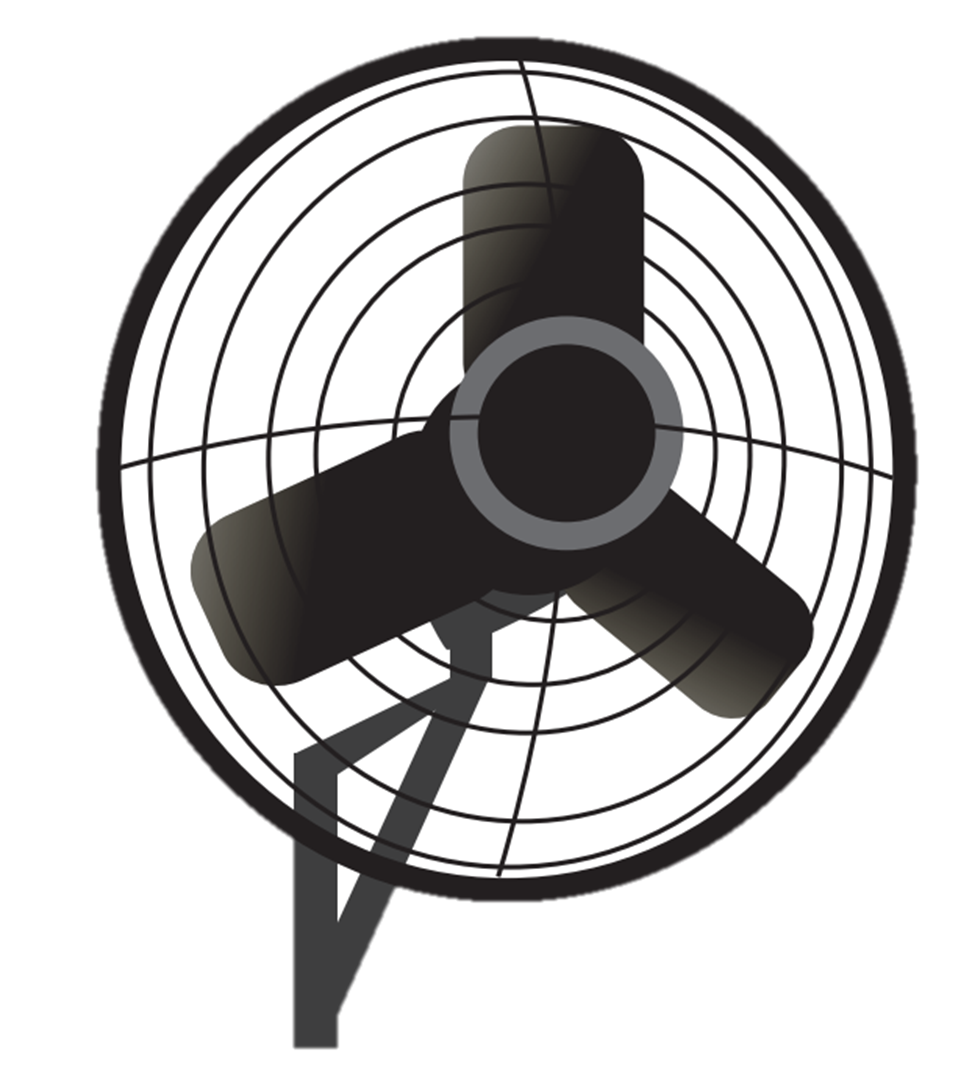 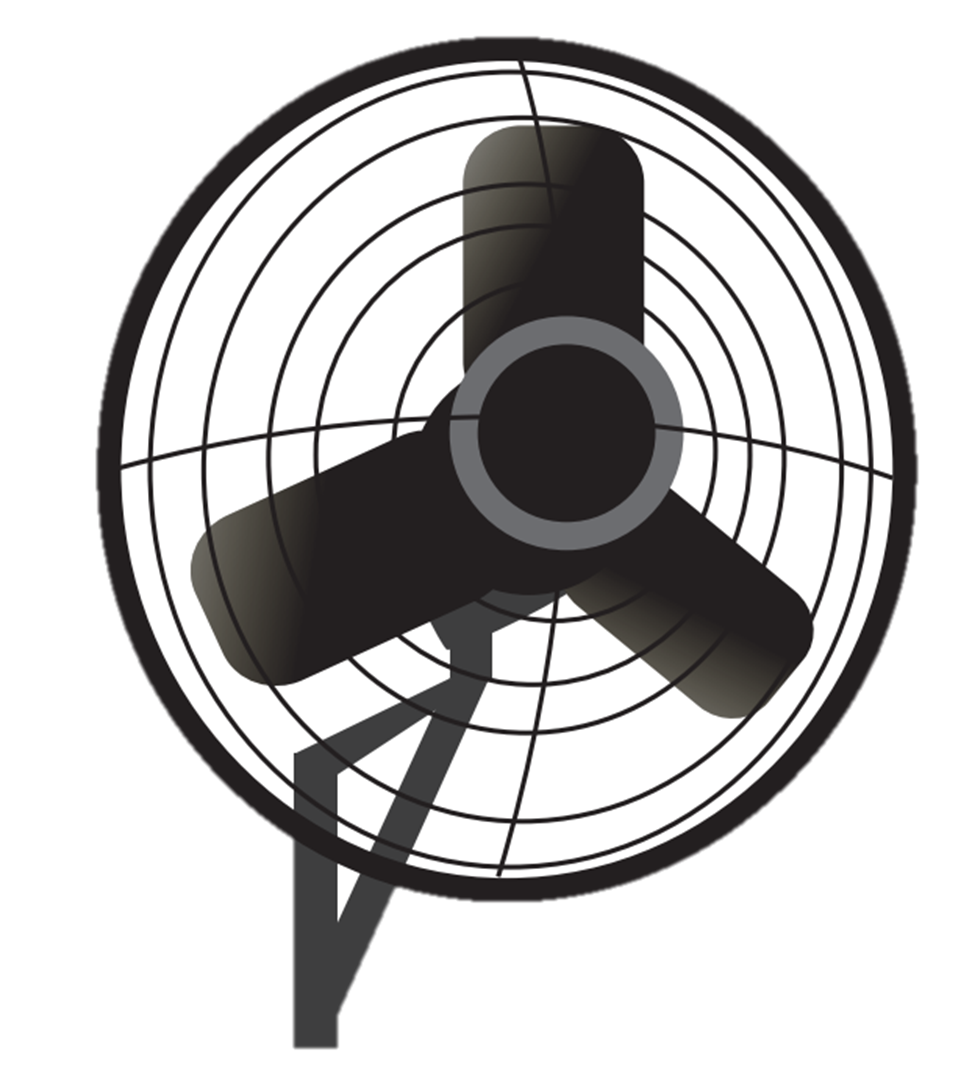 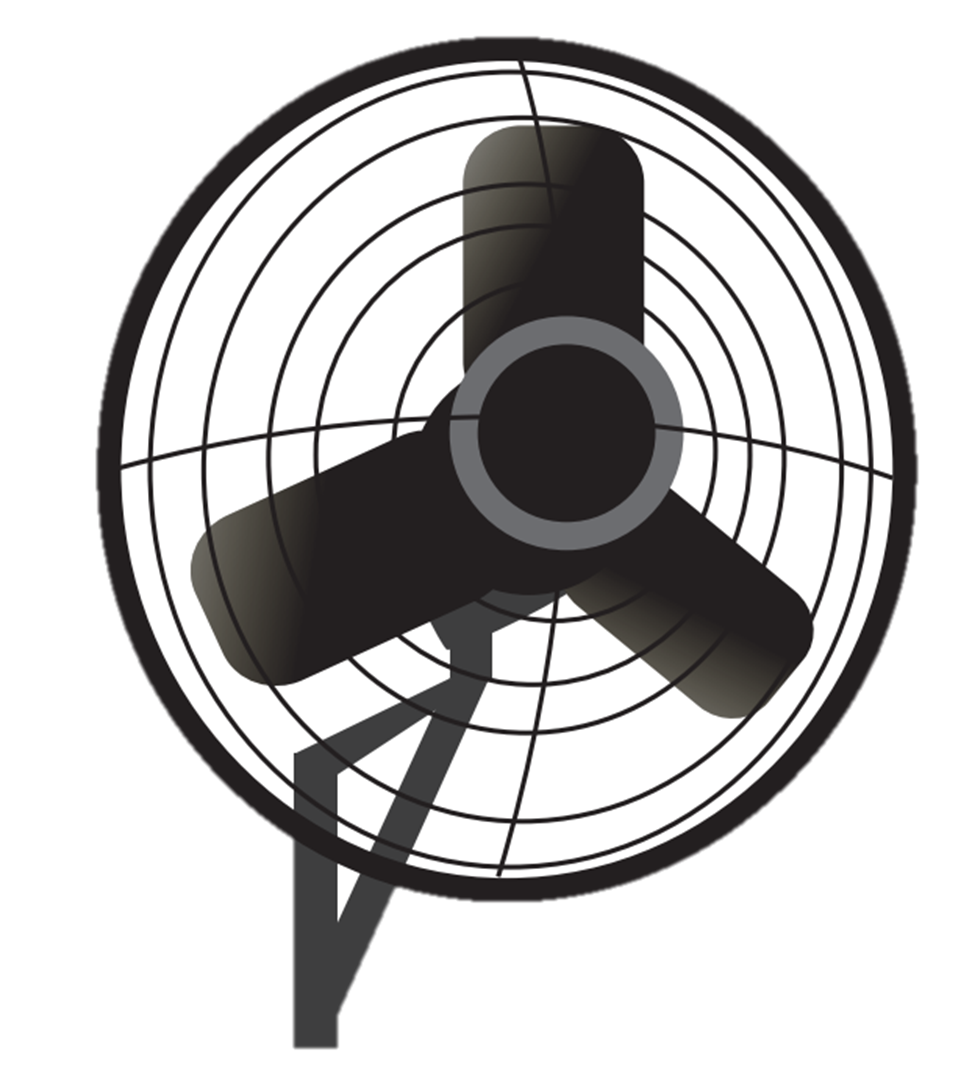 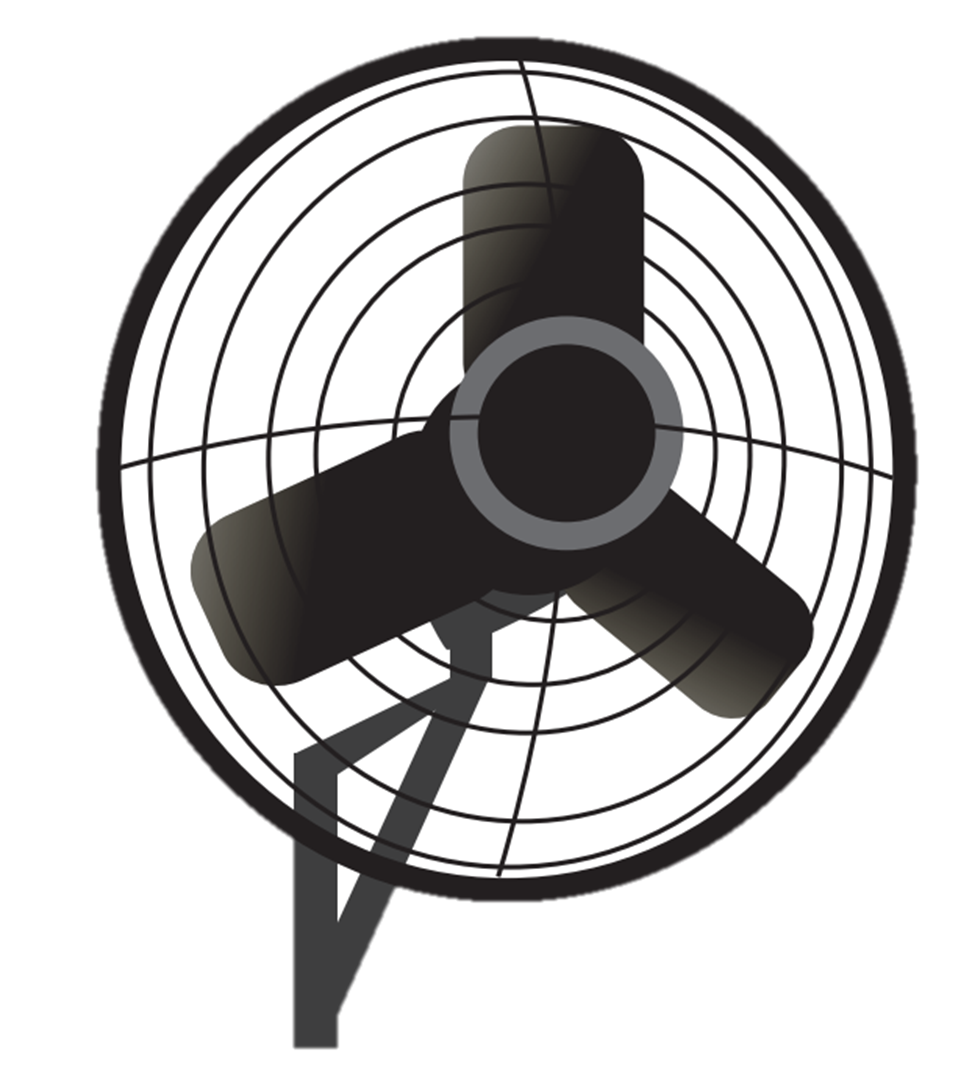 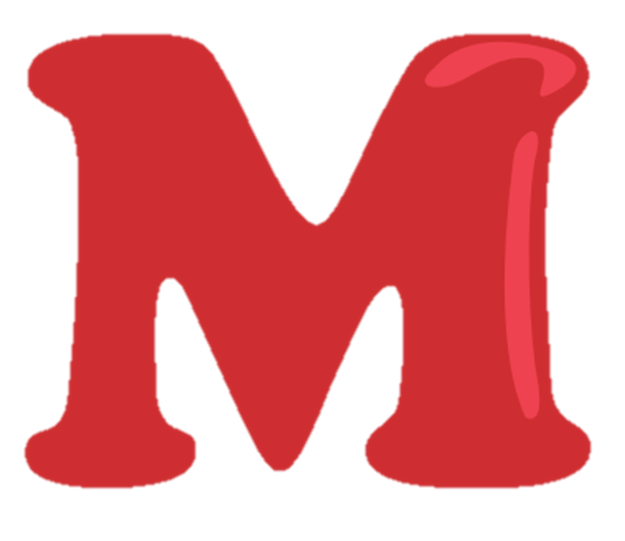 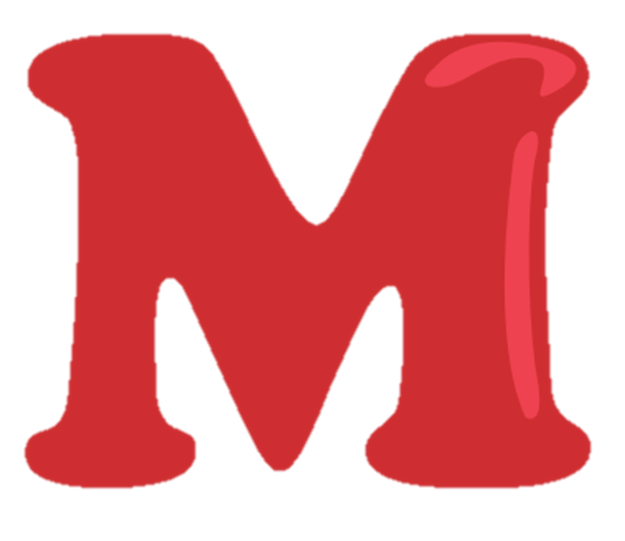 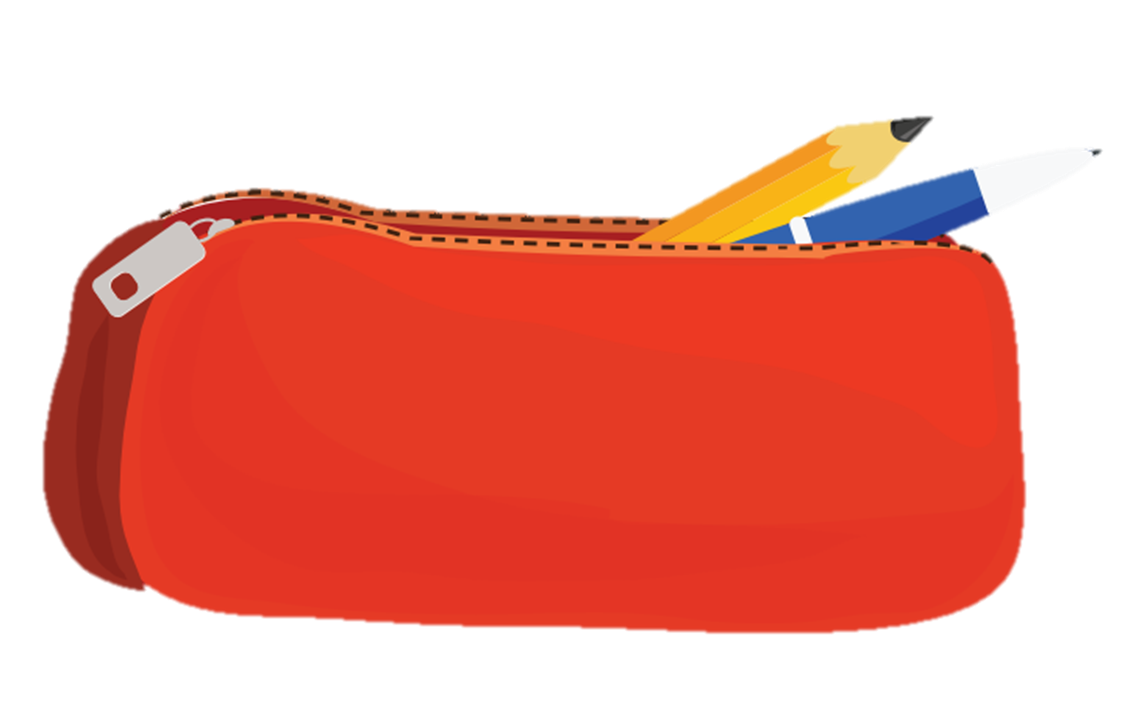 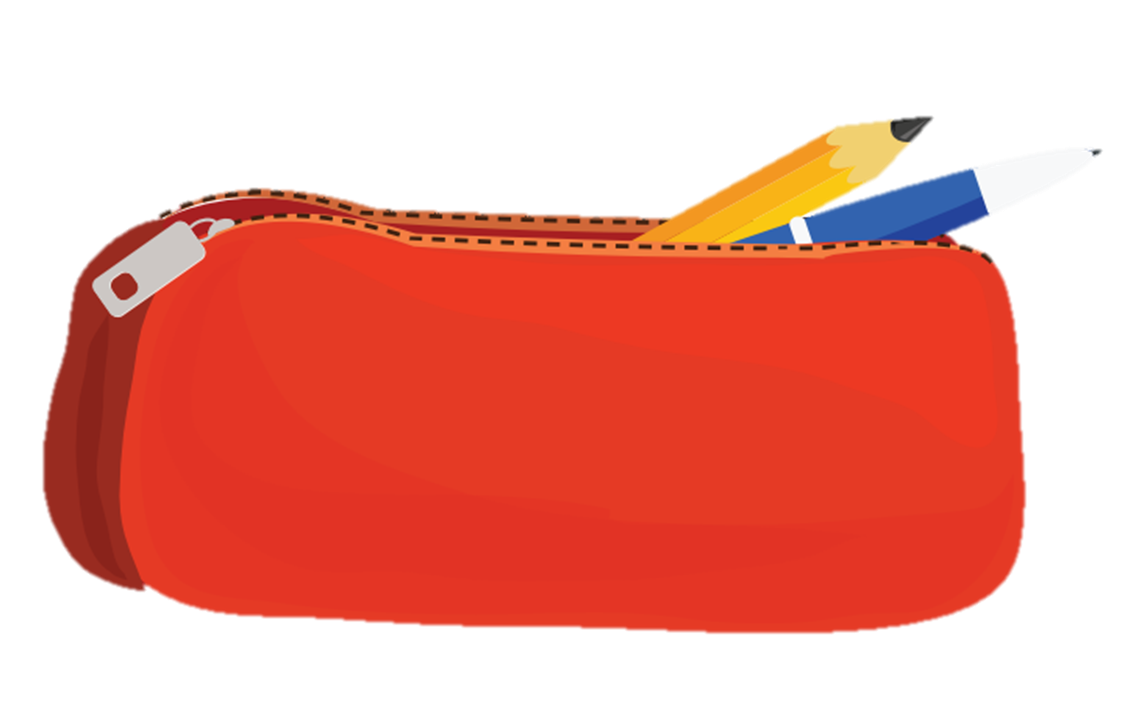 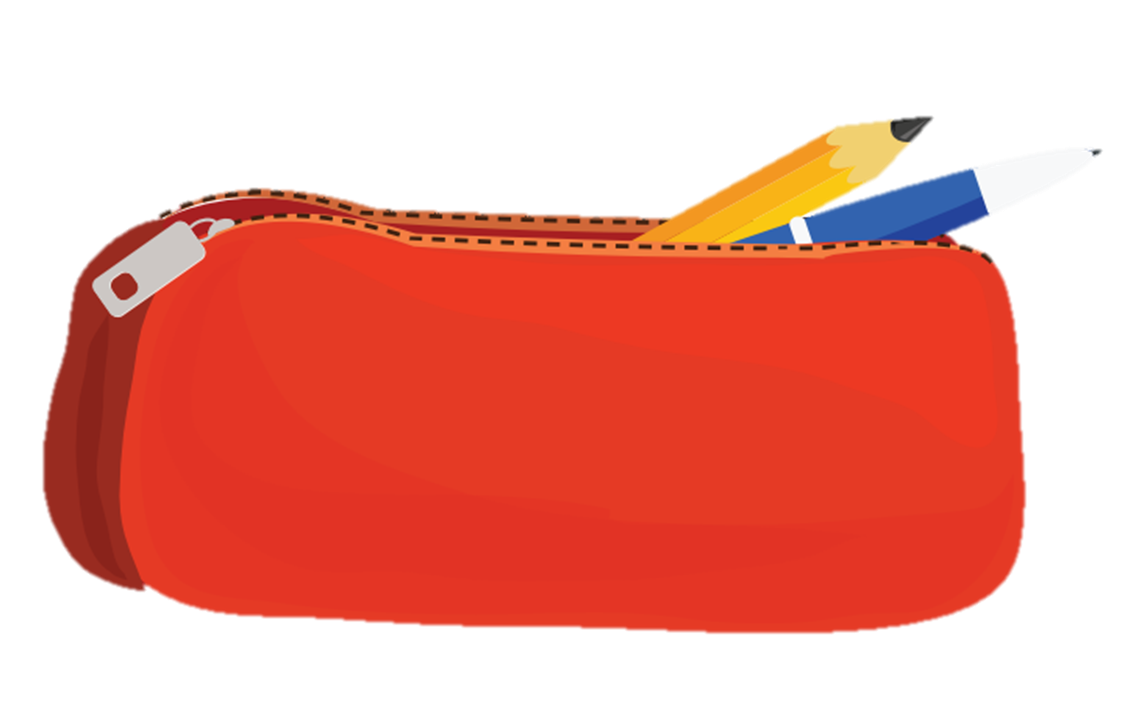 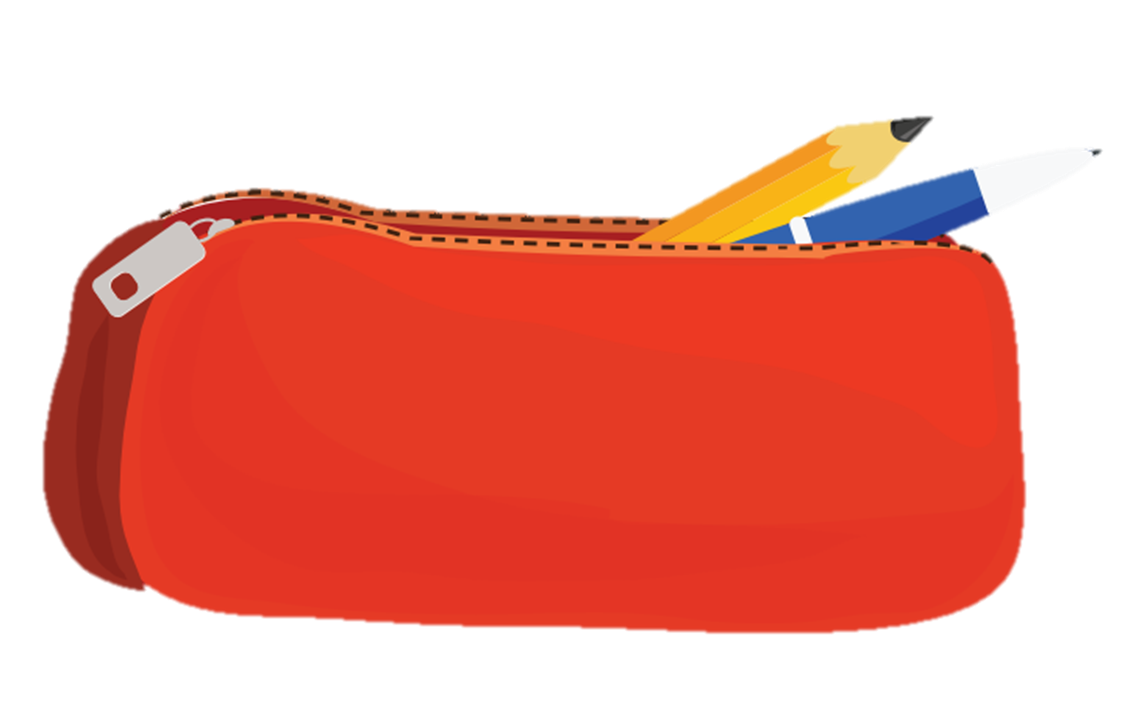 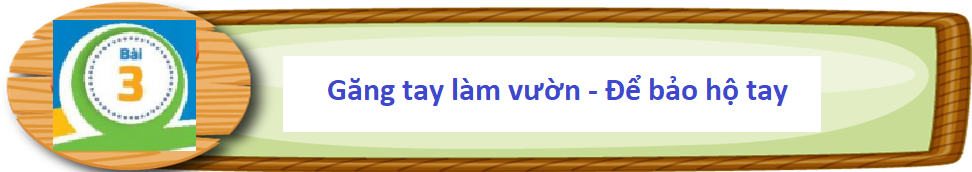 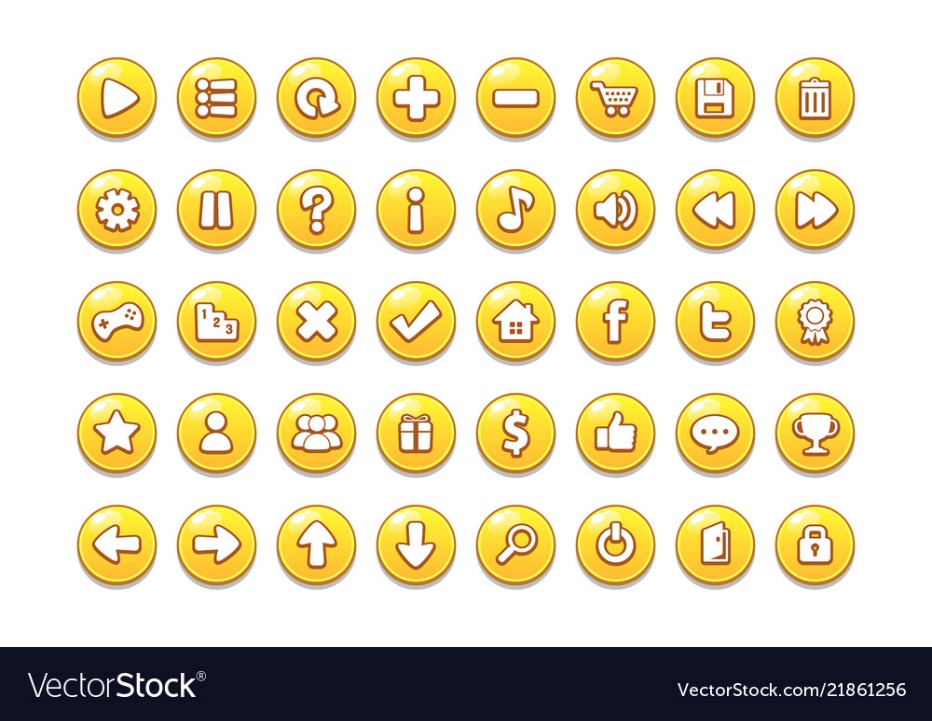 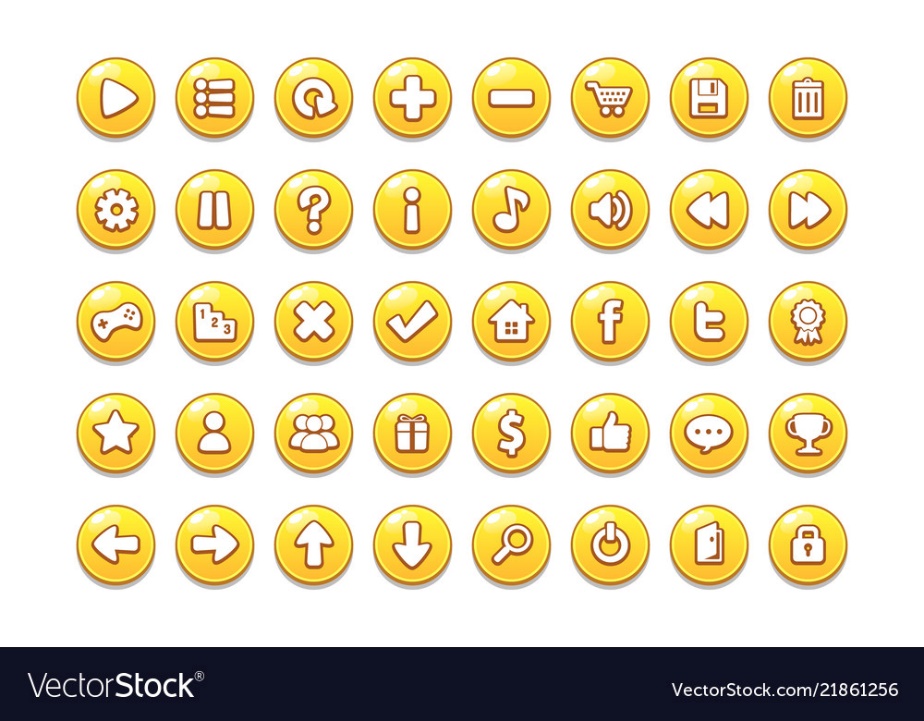 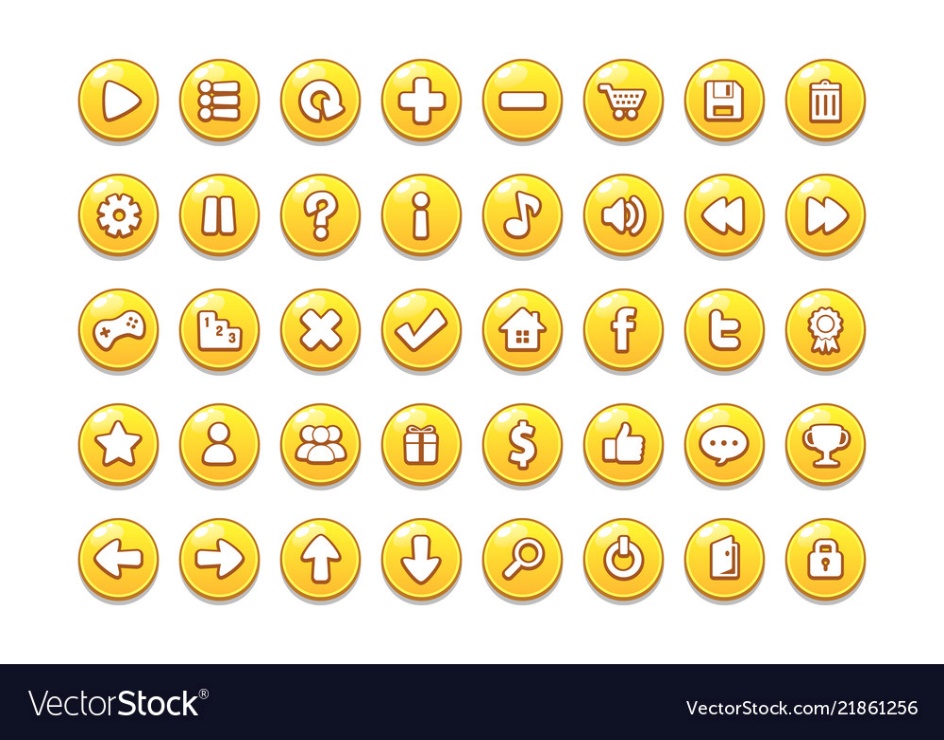 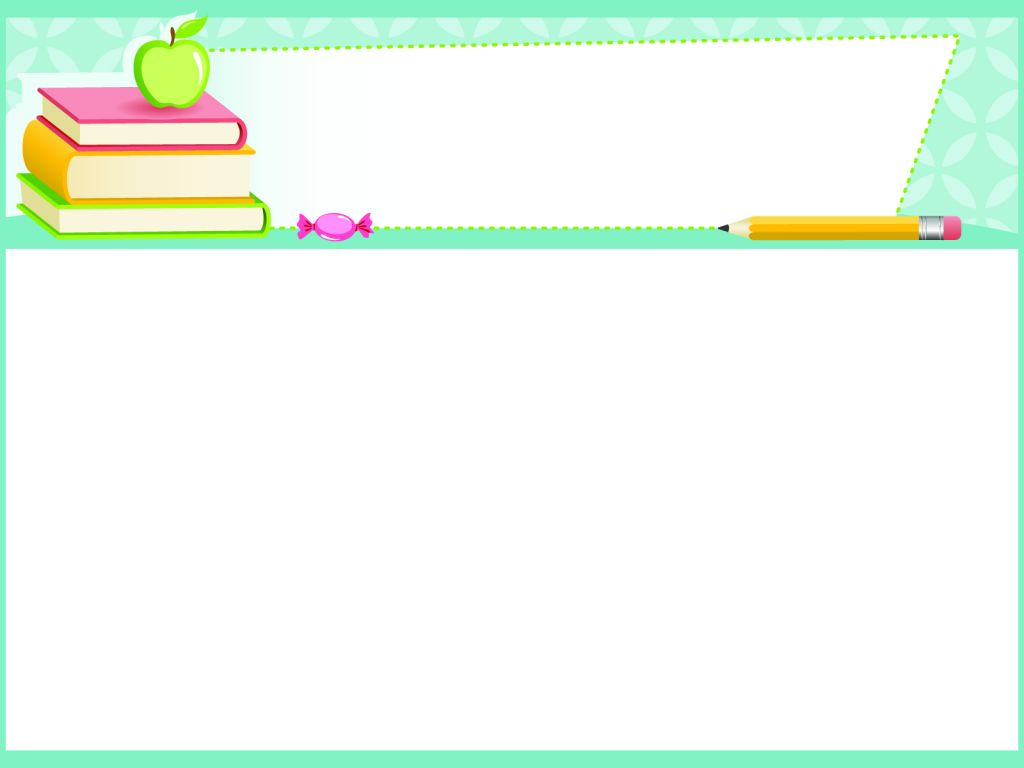 Công nghệ
Phần một:
Công nghệ và đời sống
Bài 3: VẬT LIỆU VÀ DỤNG CỤ TRỒNG HOA, CÂY CẢNH TRONG CHẬU (tiết 3)
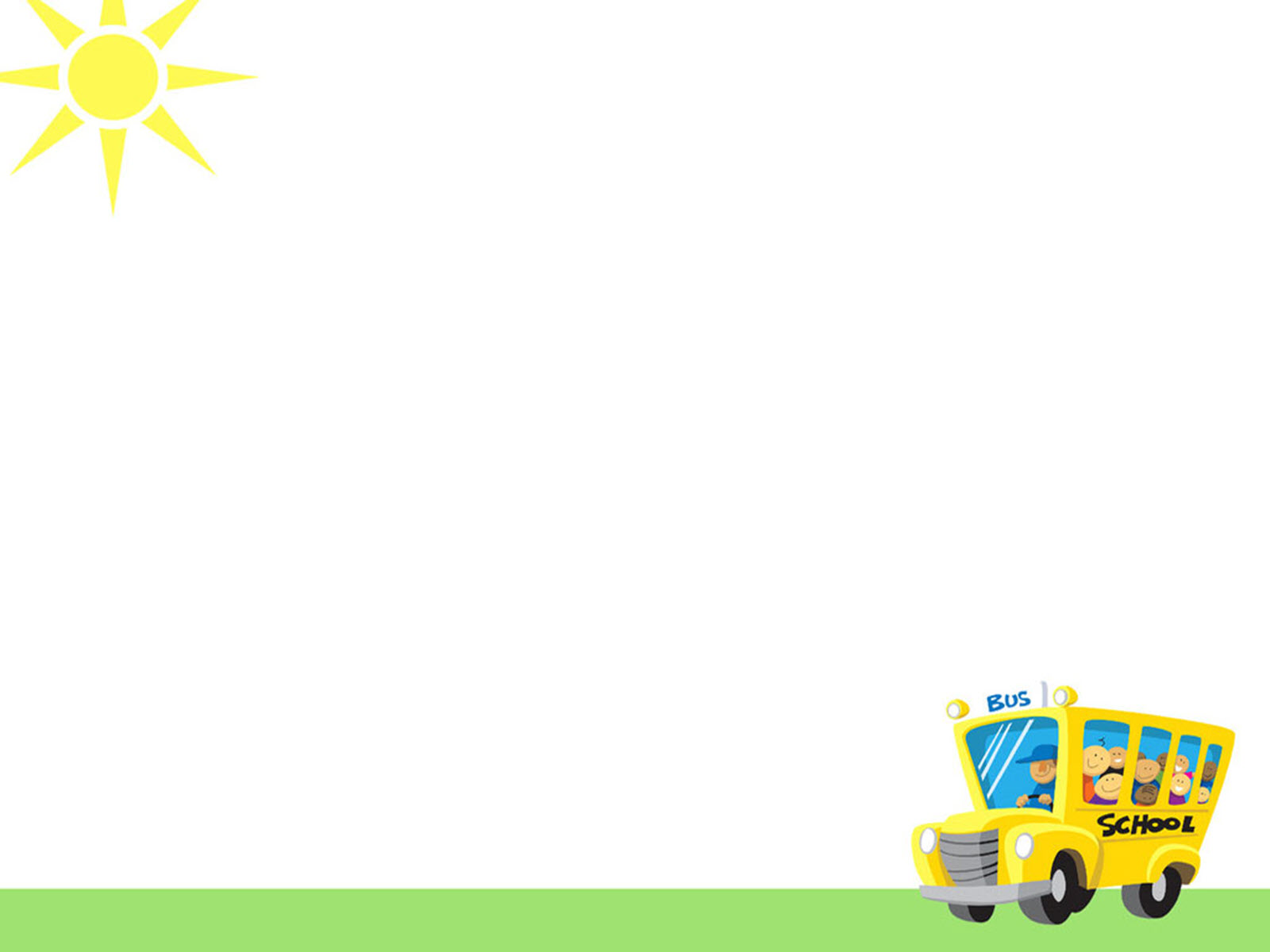 ÔN BÀI CŨ
Câu 1: Kể tên một số dụng cụ làm vườn mà em biết?
Trả lời: Cuốc, xẻng, cào cỏ, gang tay làm vườn, bình tưới cây…
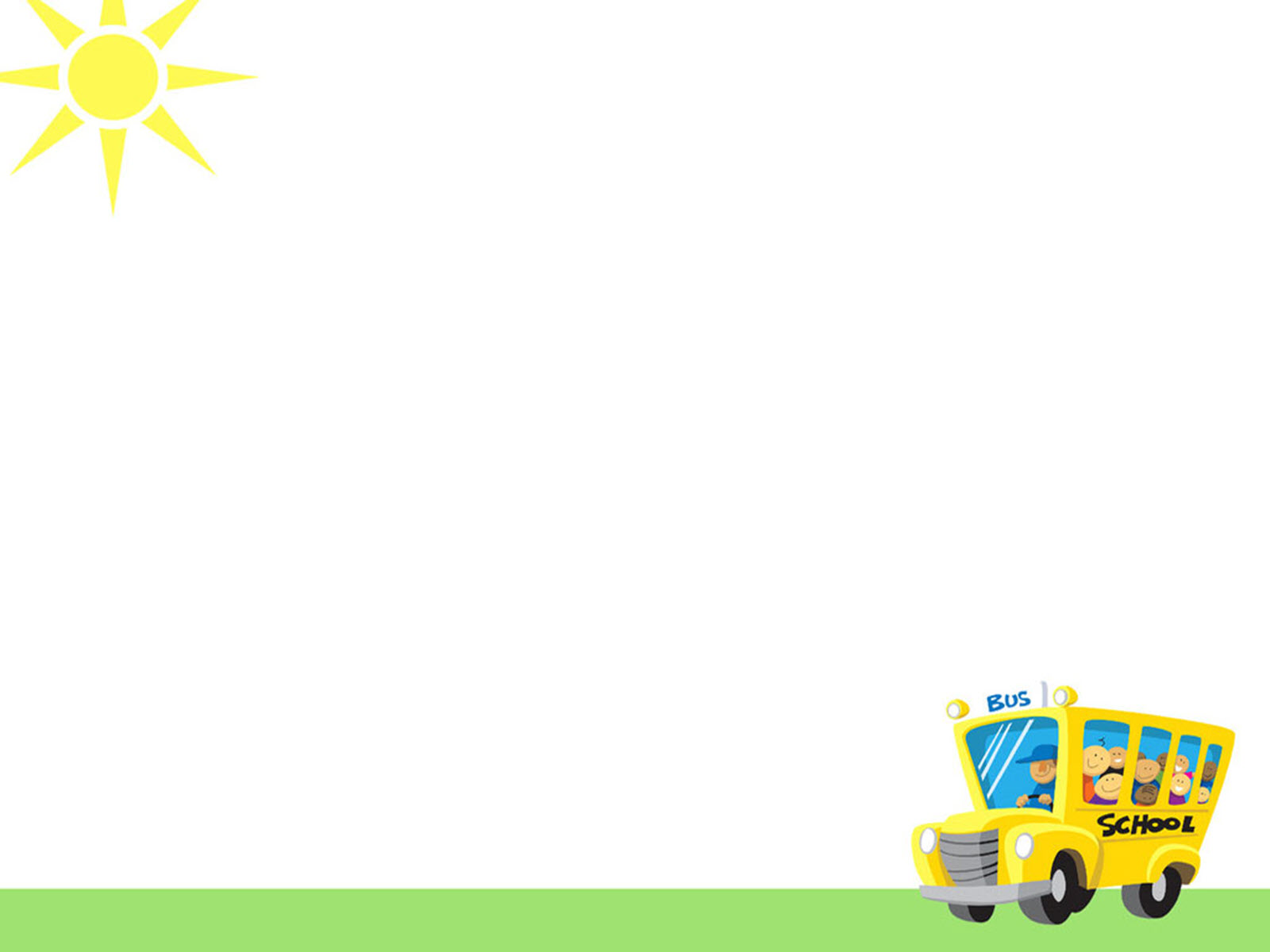 ÔN BÀI CŨ
Câu 2: Em hãy nêu cách sử dụng của bình tưới cây?
Trả lời: Tay trái cầm quai bình, tay phải để dưới đáy bình, nâng bình lên cao, trút xuống để nước trong bình chảy ra ngoài…
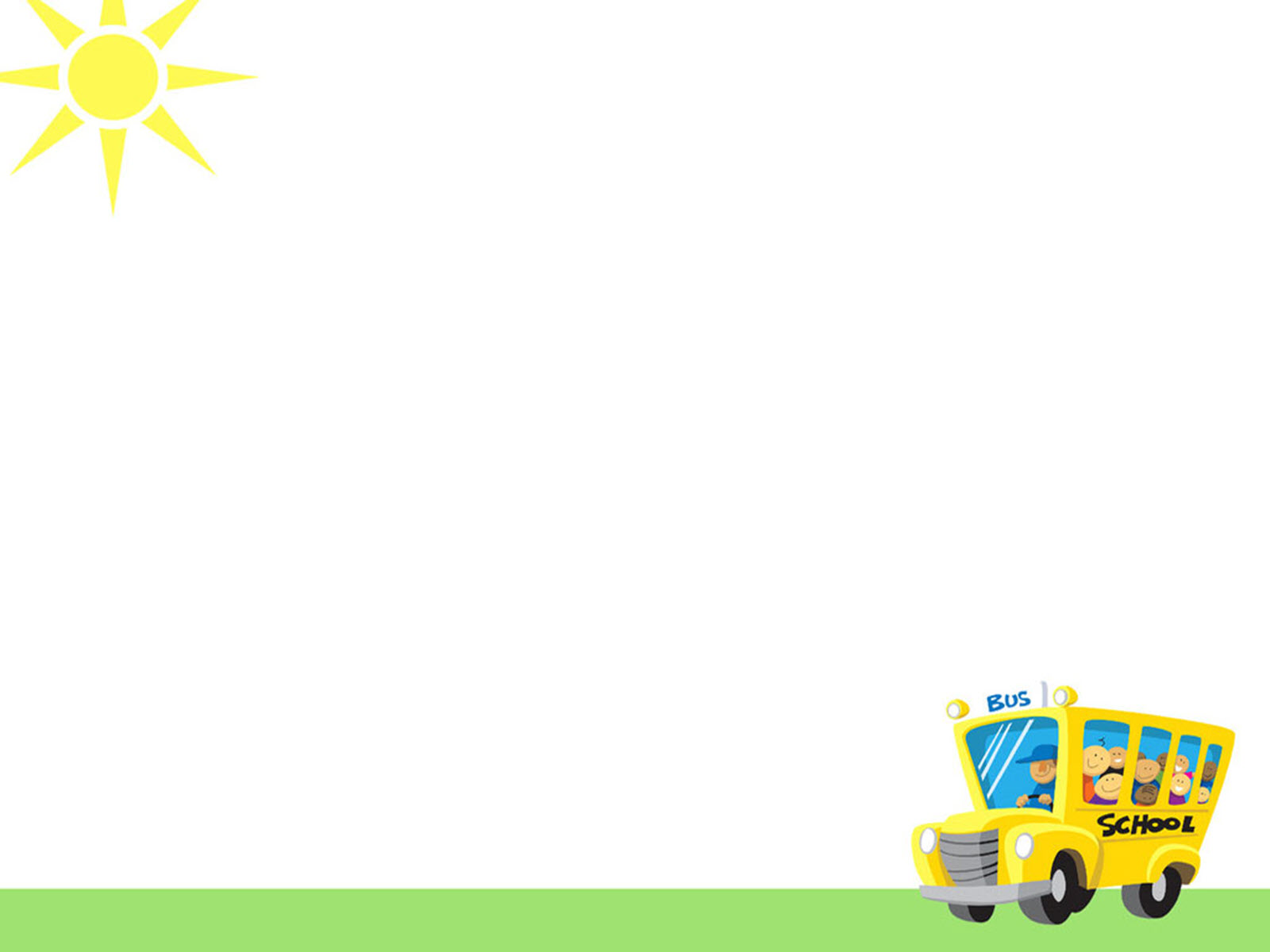 YÊU CẦU CẦN ĐẠT
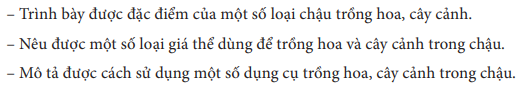 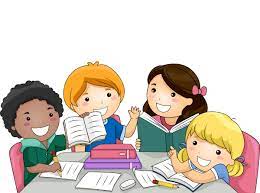 Sử dụng chậu hoa tham gia trồng hoa, cây cảnh trong chậu.
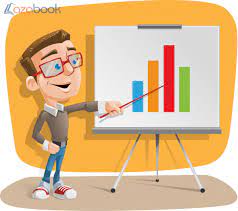 Trình bày và thuyết trình 
ý nghĩa 
sản phẩm của nhóm.
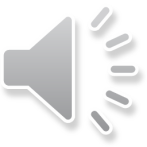 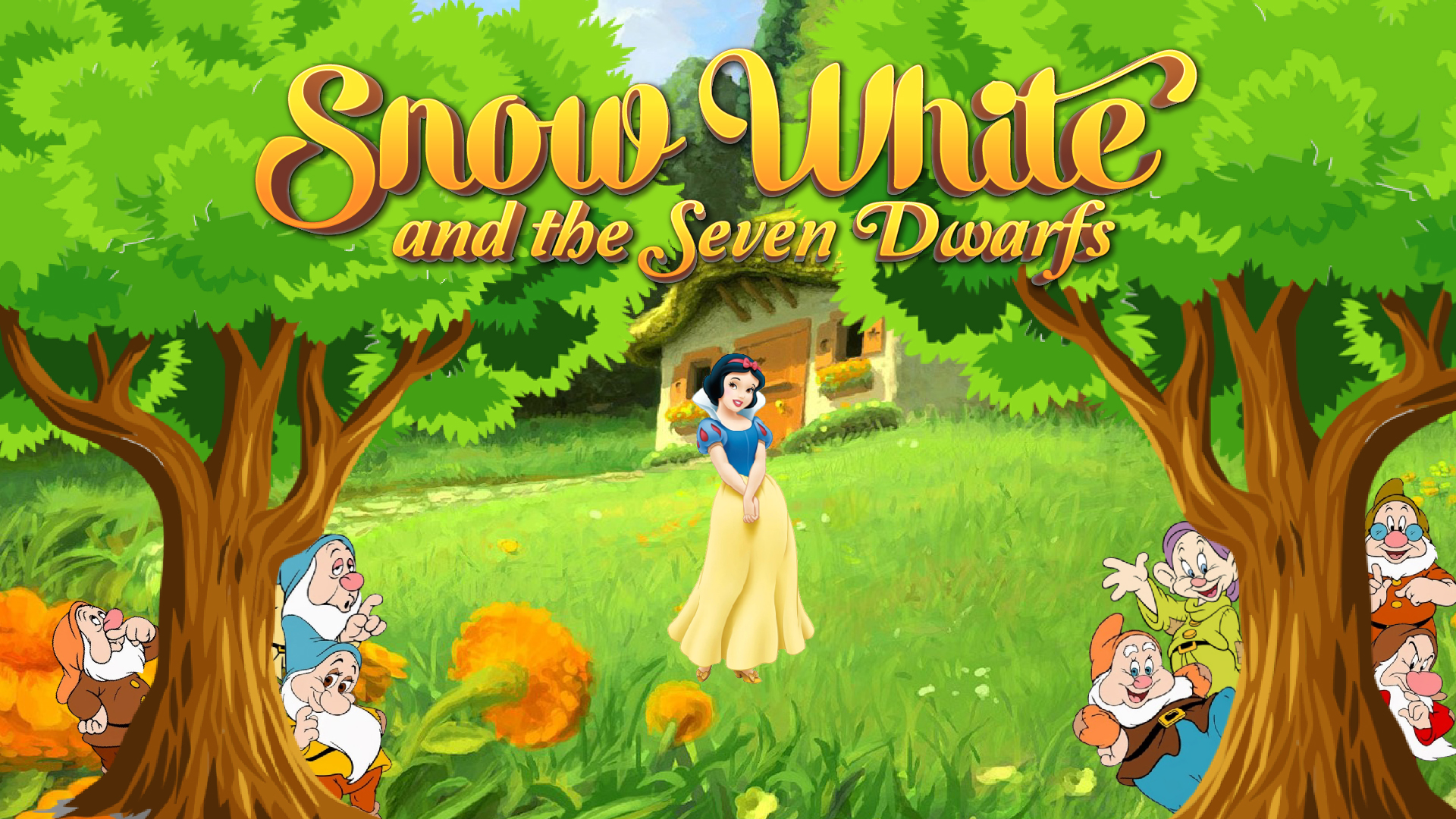 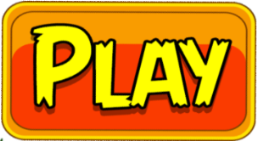 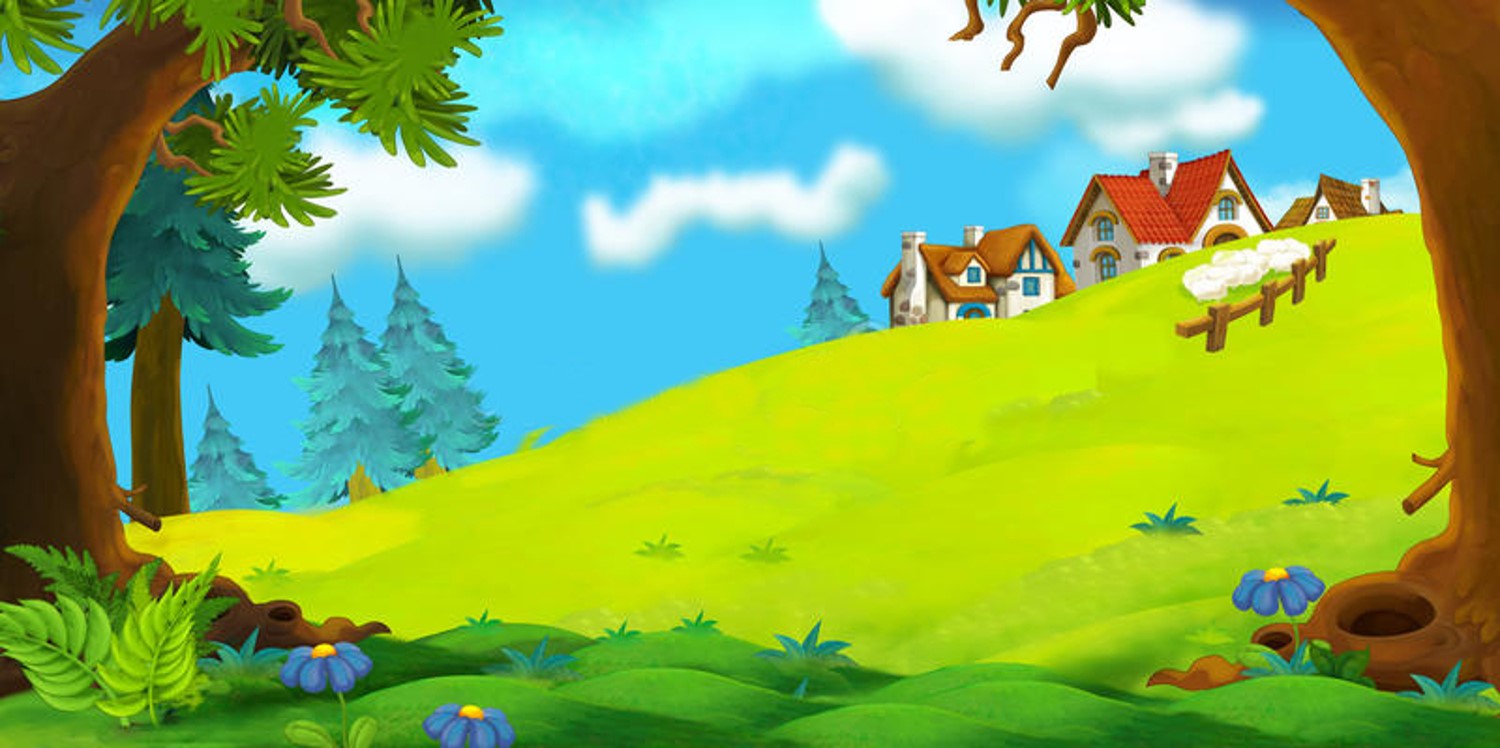 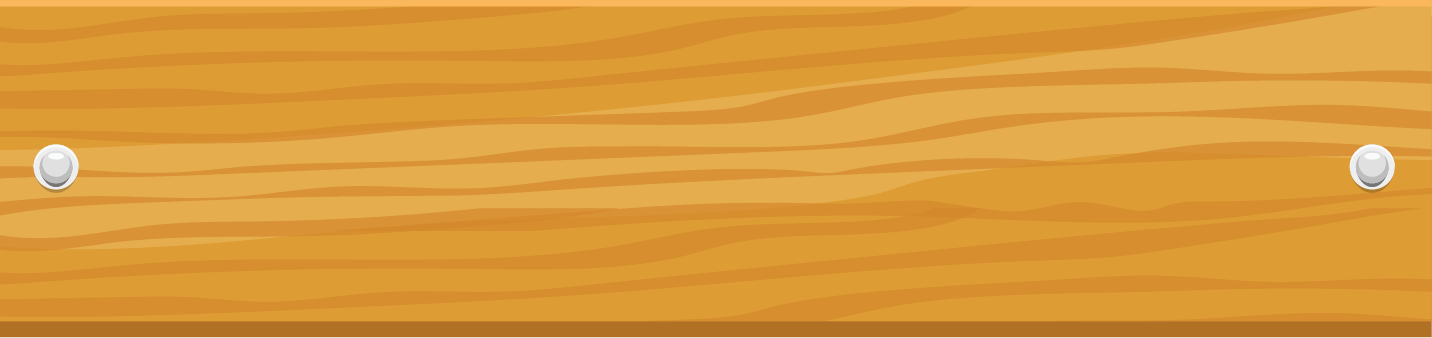 Điền cụm từ còn thiếu:
______ thường dùng để trồng hoa, cây cảnh trong chậu
gồm: xẻng nhỏ, găng tay làm vườn, bình tưới cây.
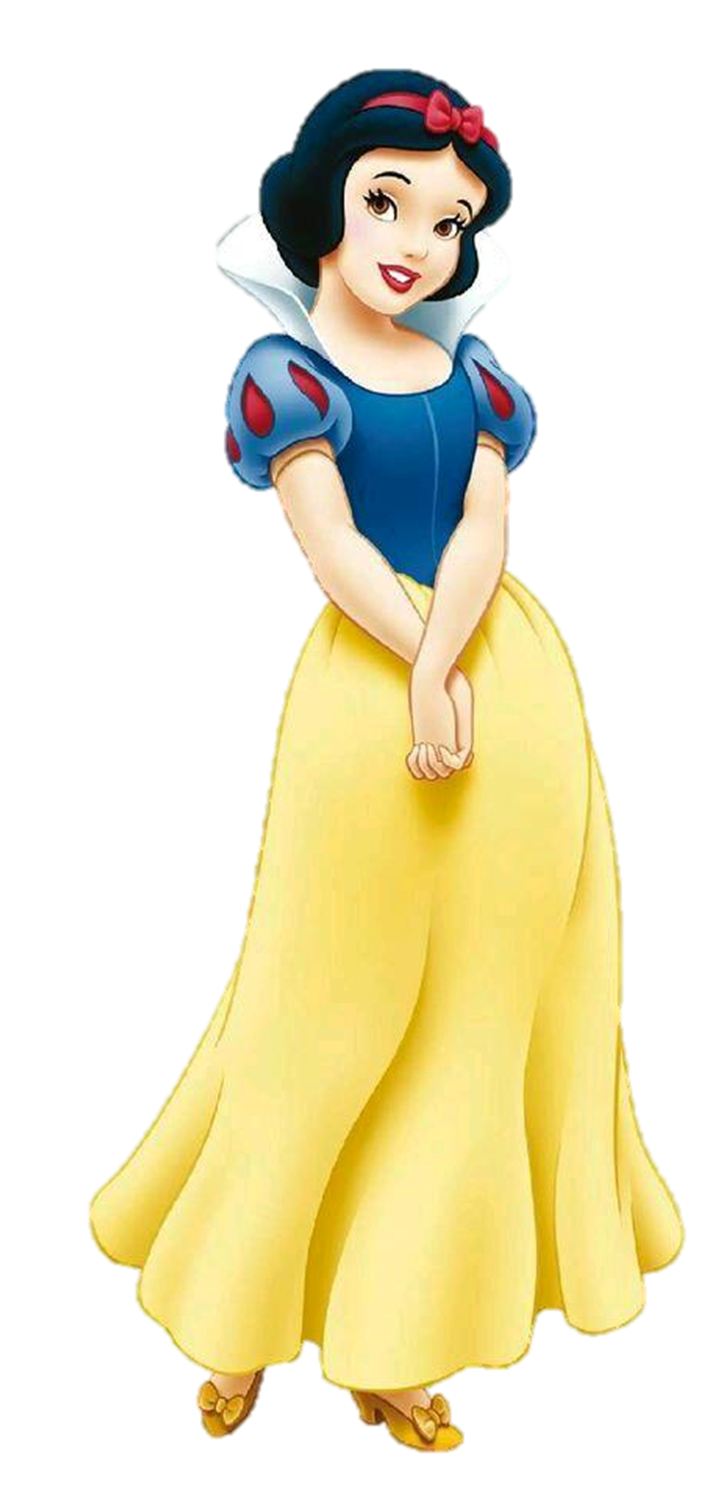 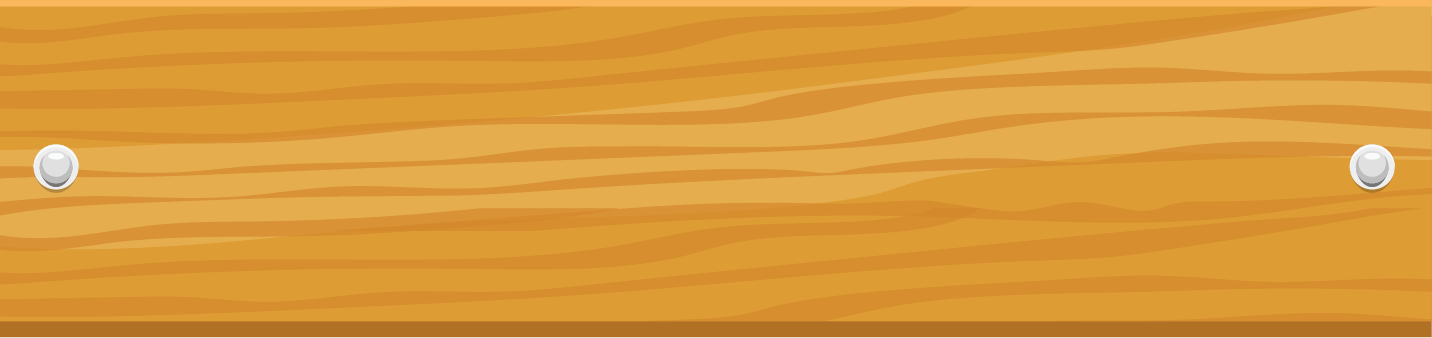 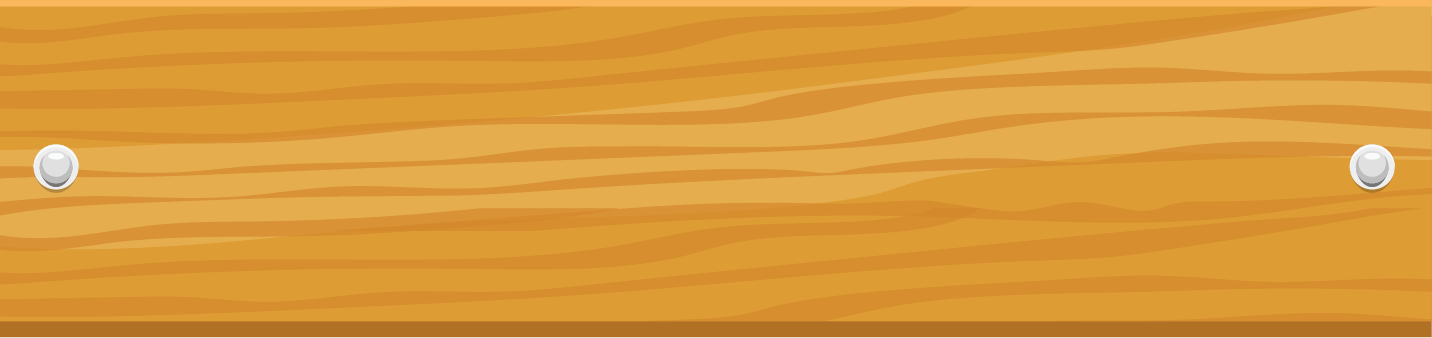 Các dụng cụ
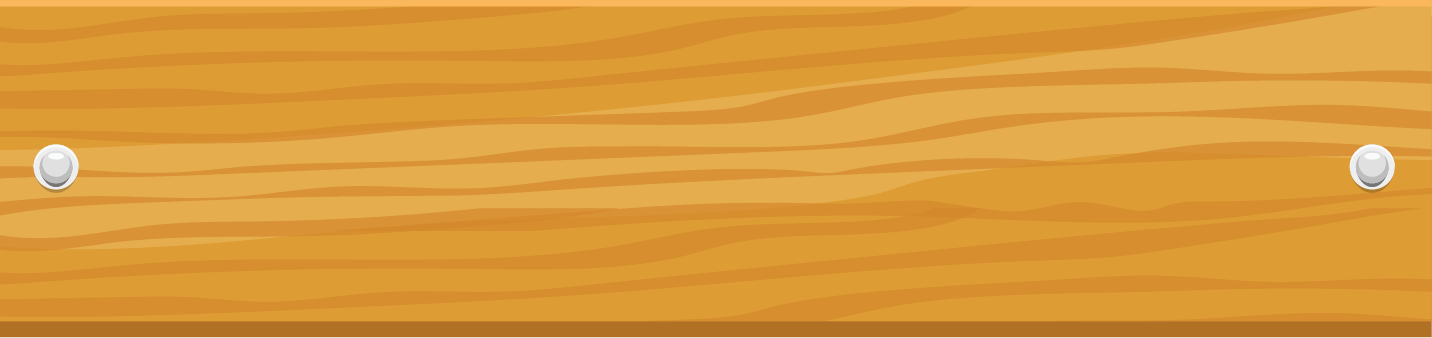 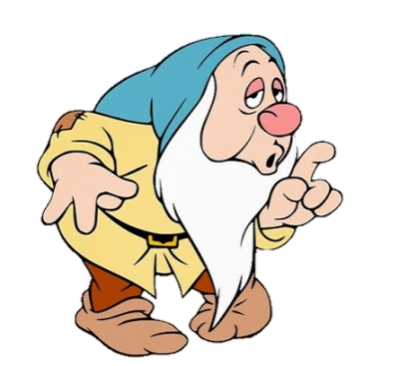 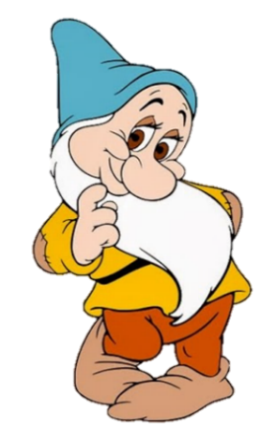 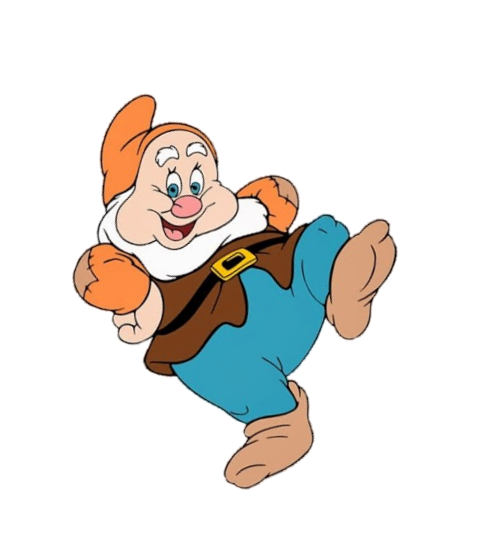 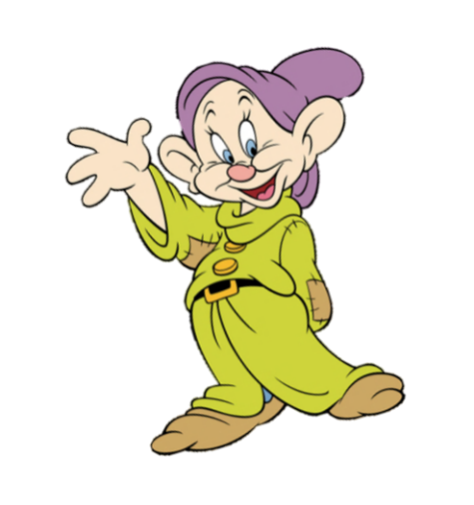 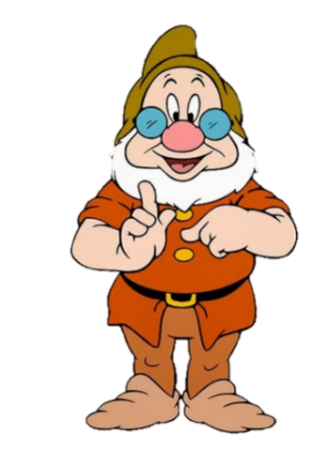 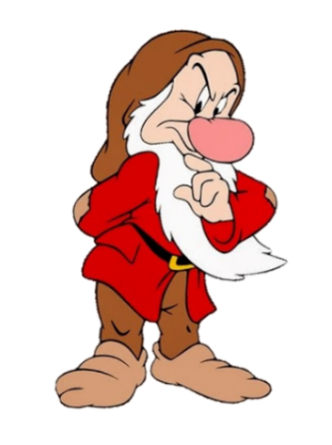 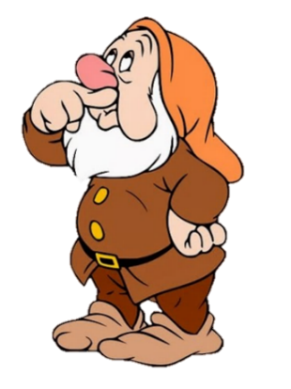 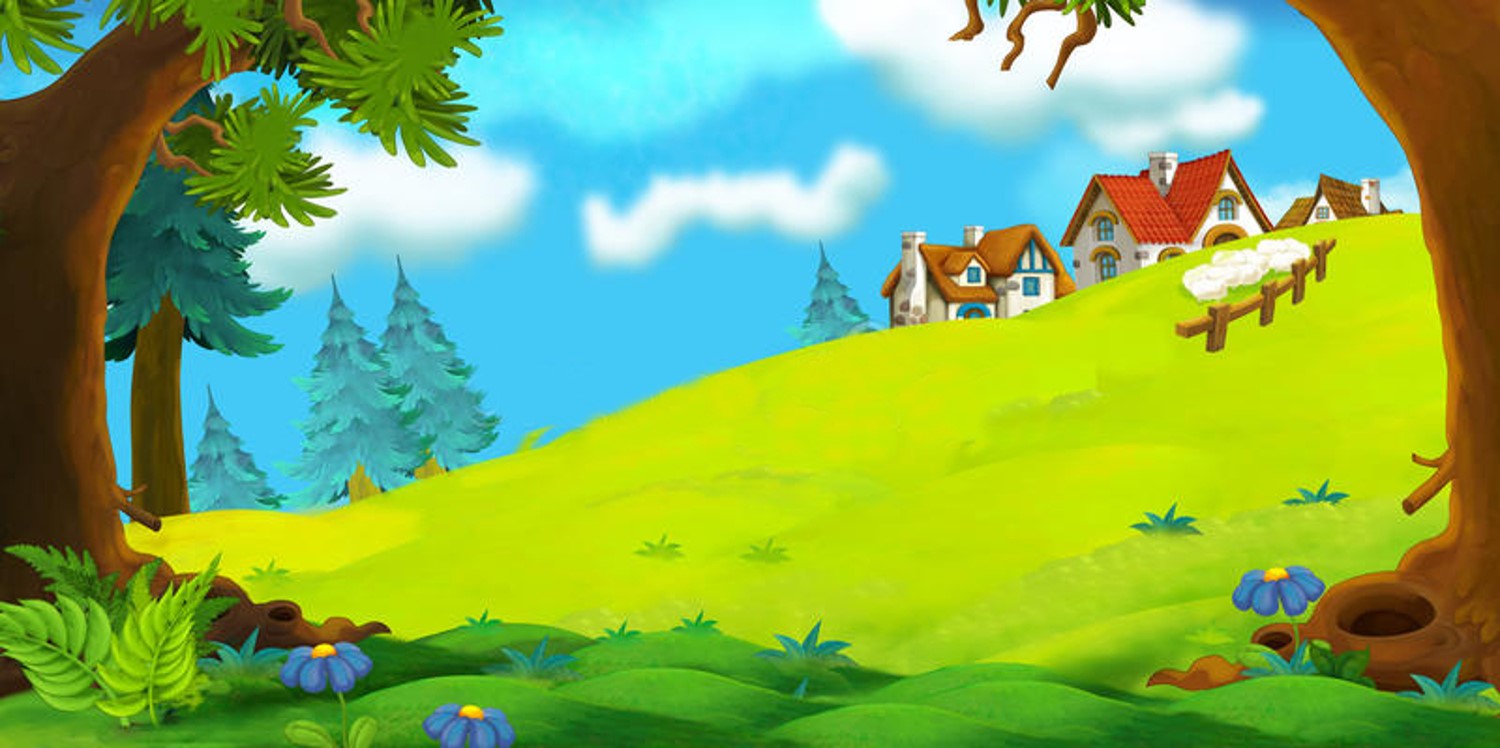 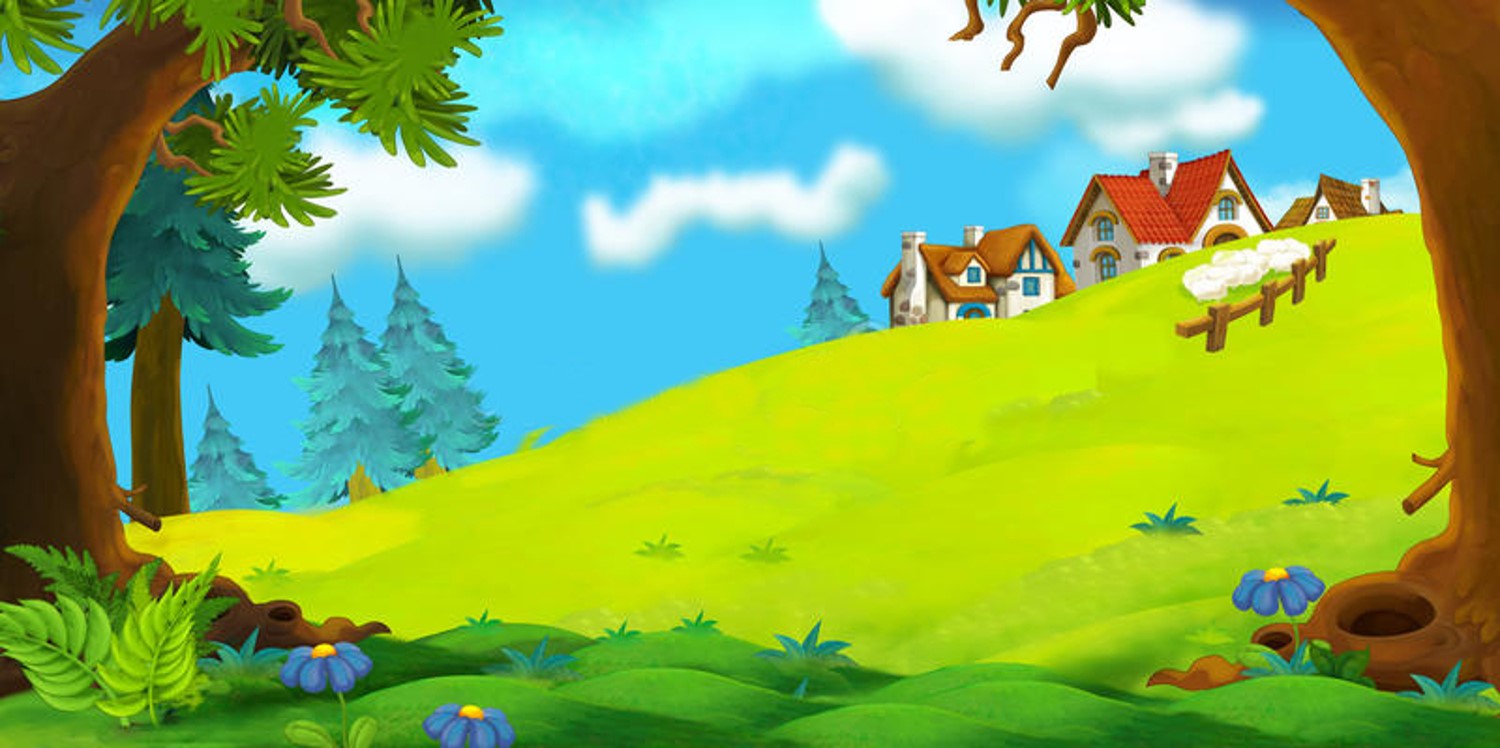 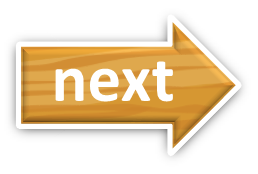 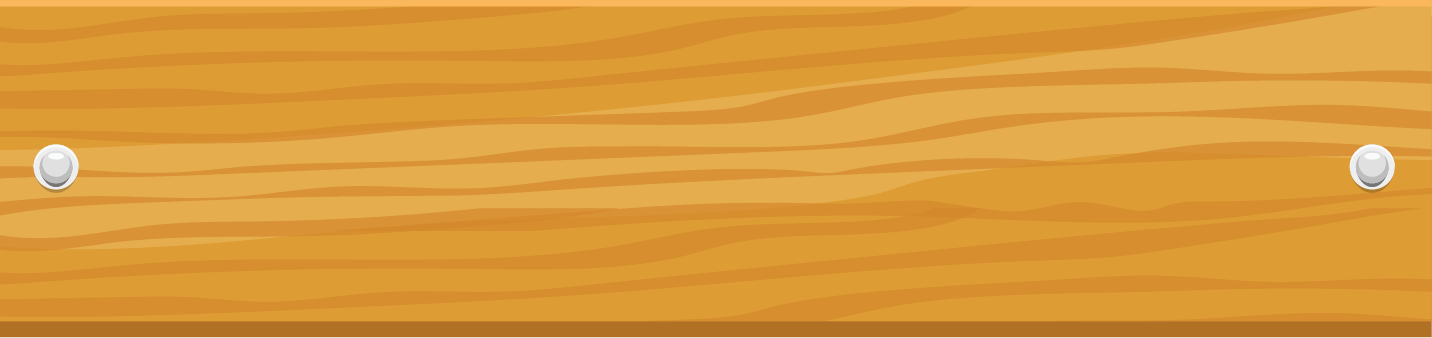 next
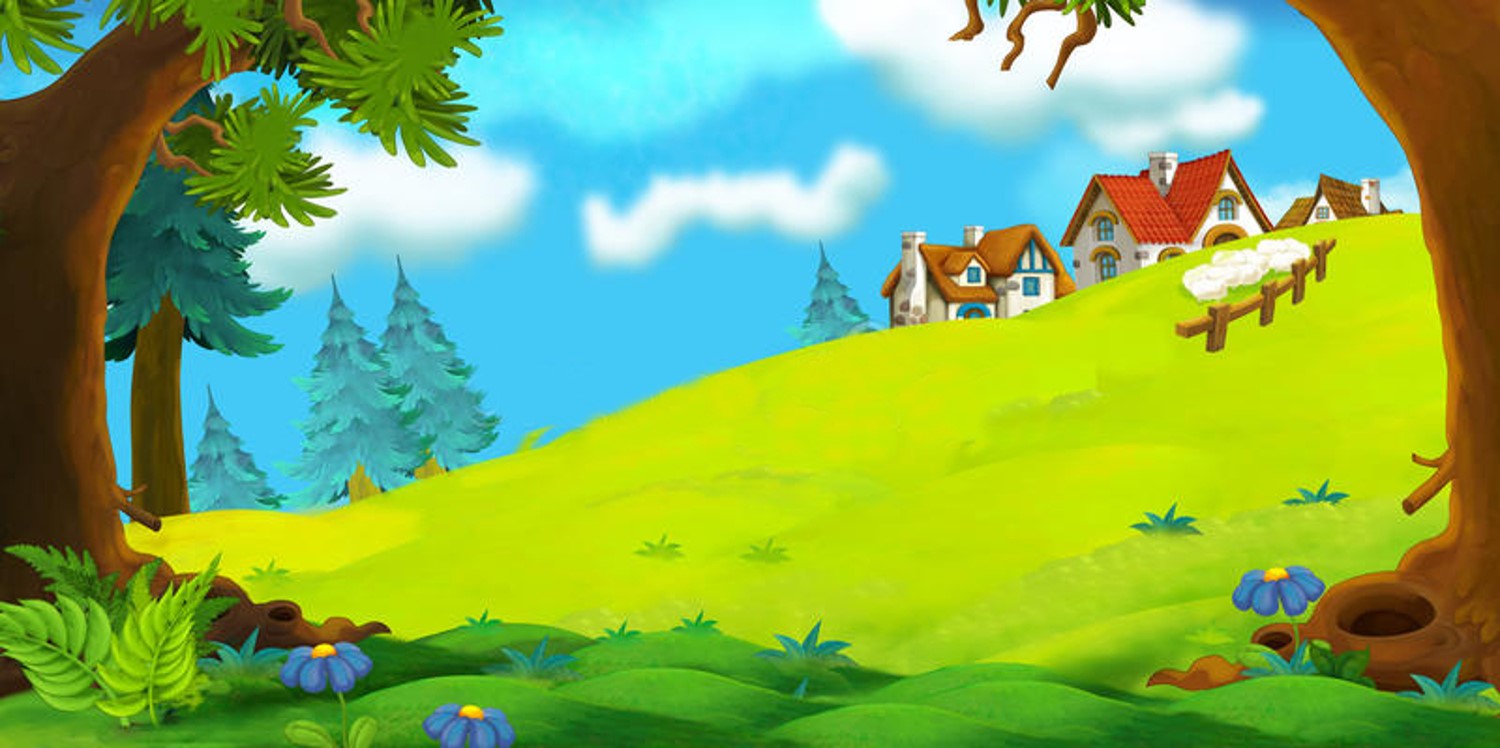 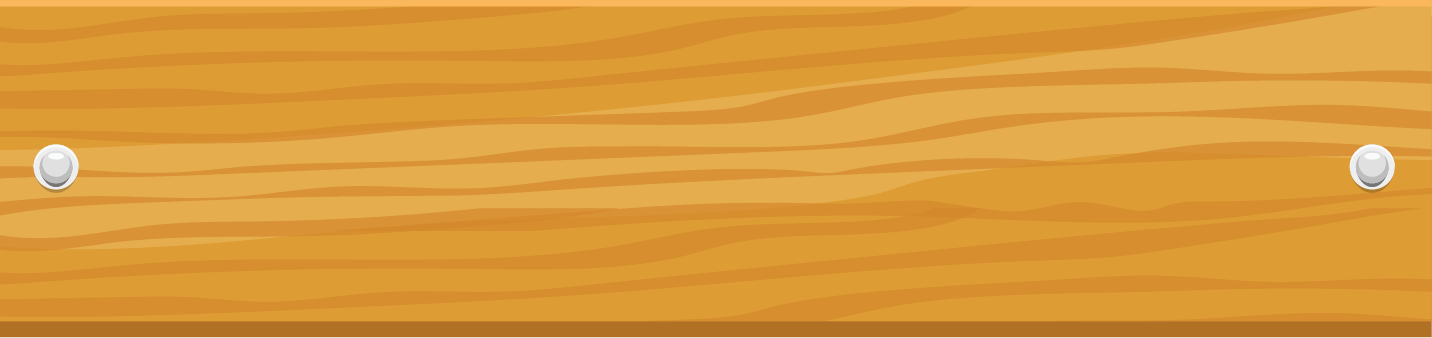 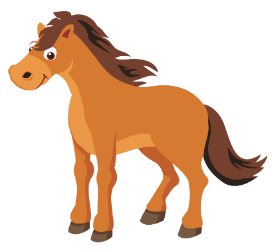 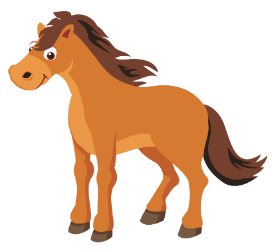 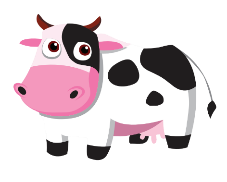 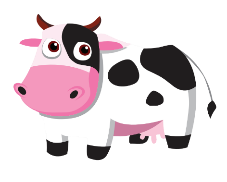 Kể tên một số dụng cụ làm vườn mà em biết. Nêu tác dụng của một dụng cụ bất kì mà em đã nêu.
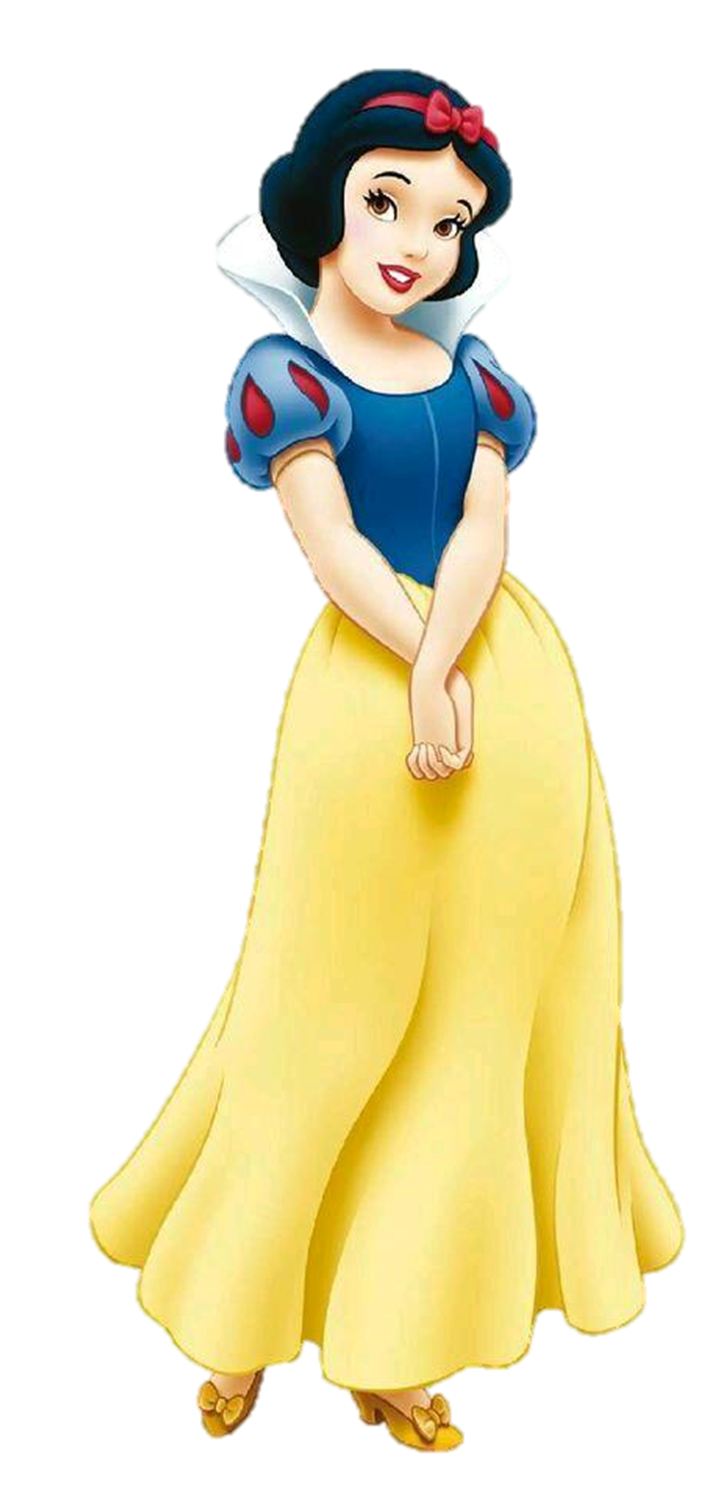 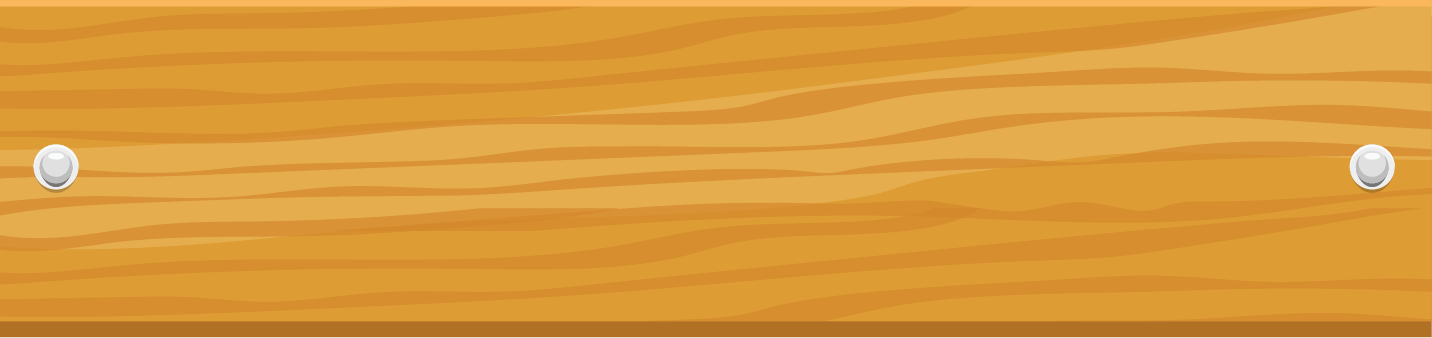 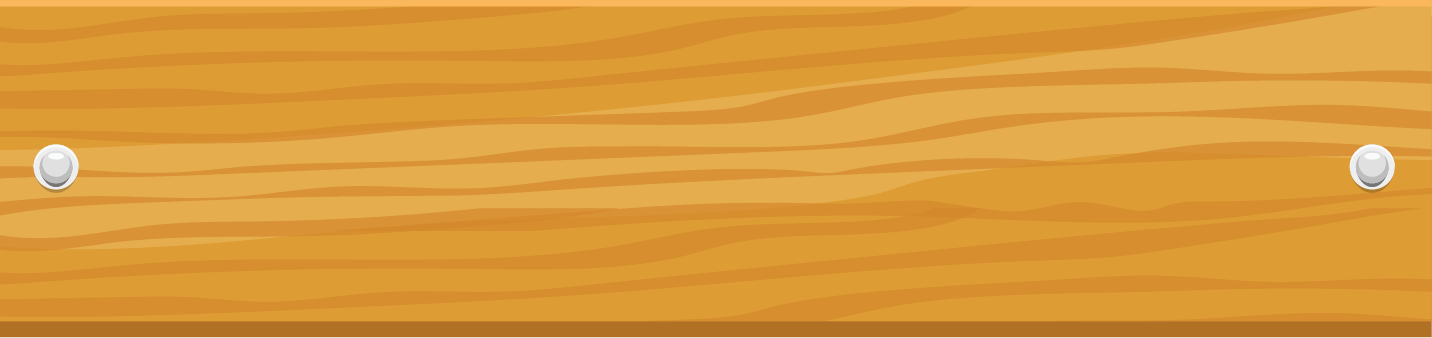 Xẻng nhỏ, cuốc, cào cỏ…
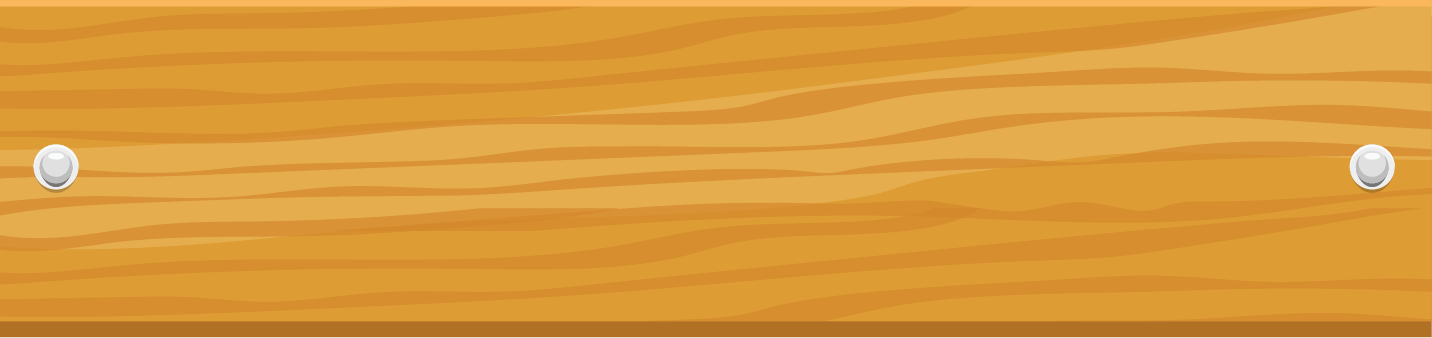 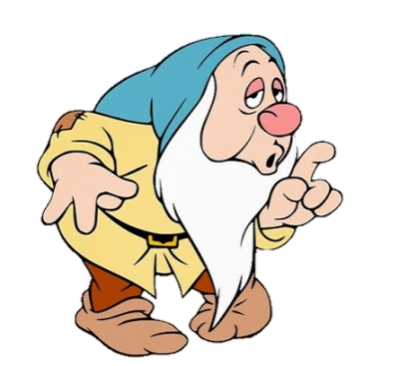 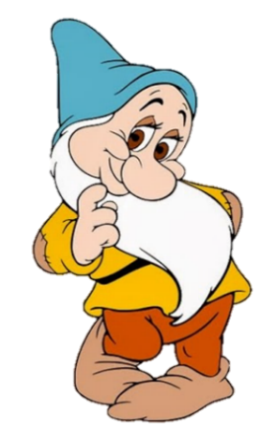 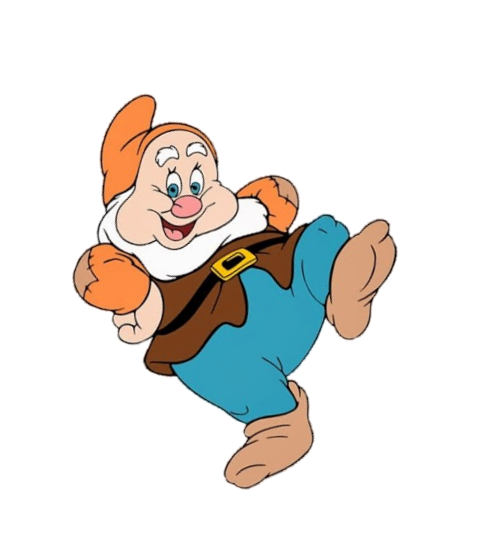 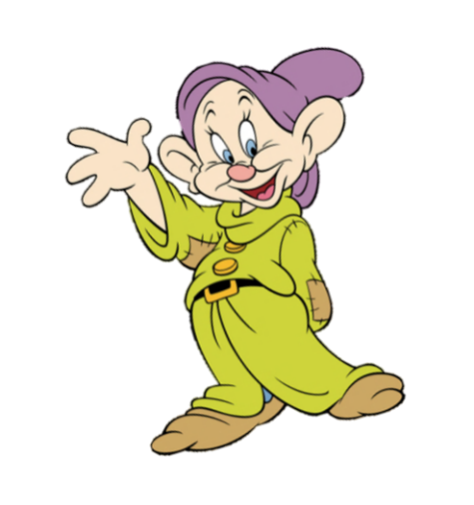 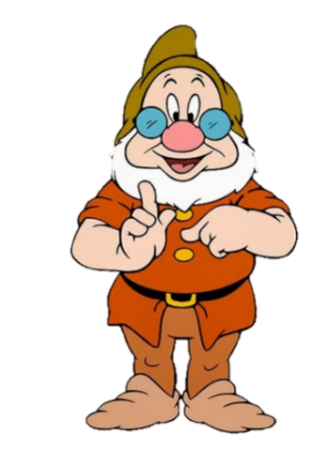 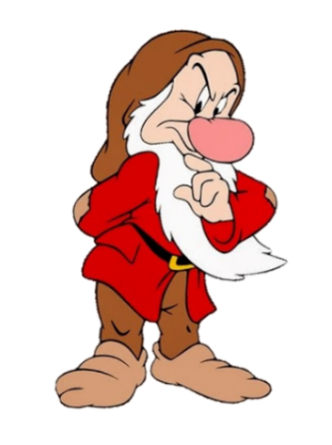 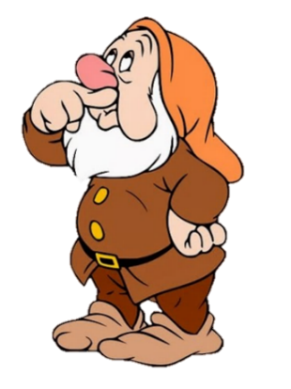 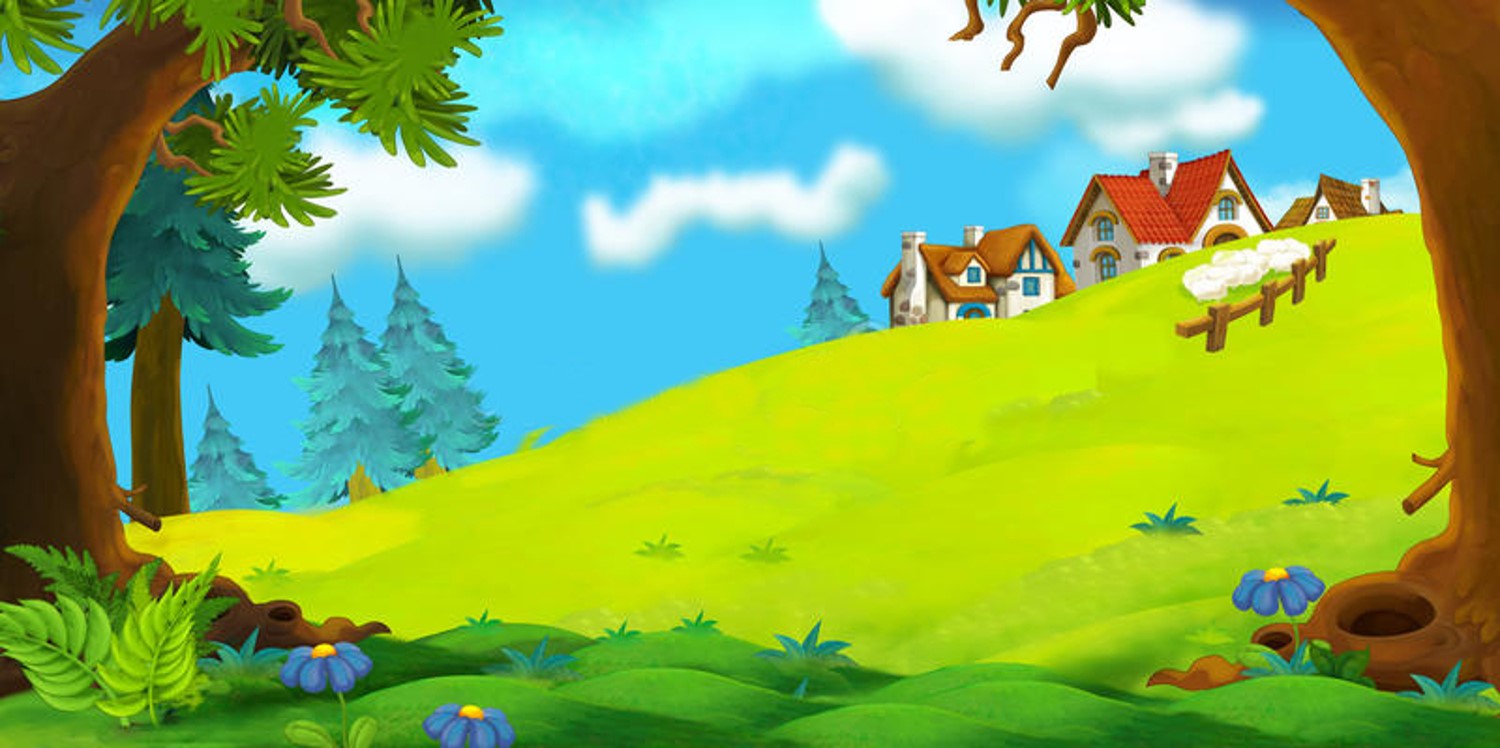 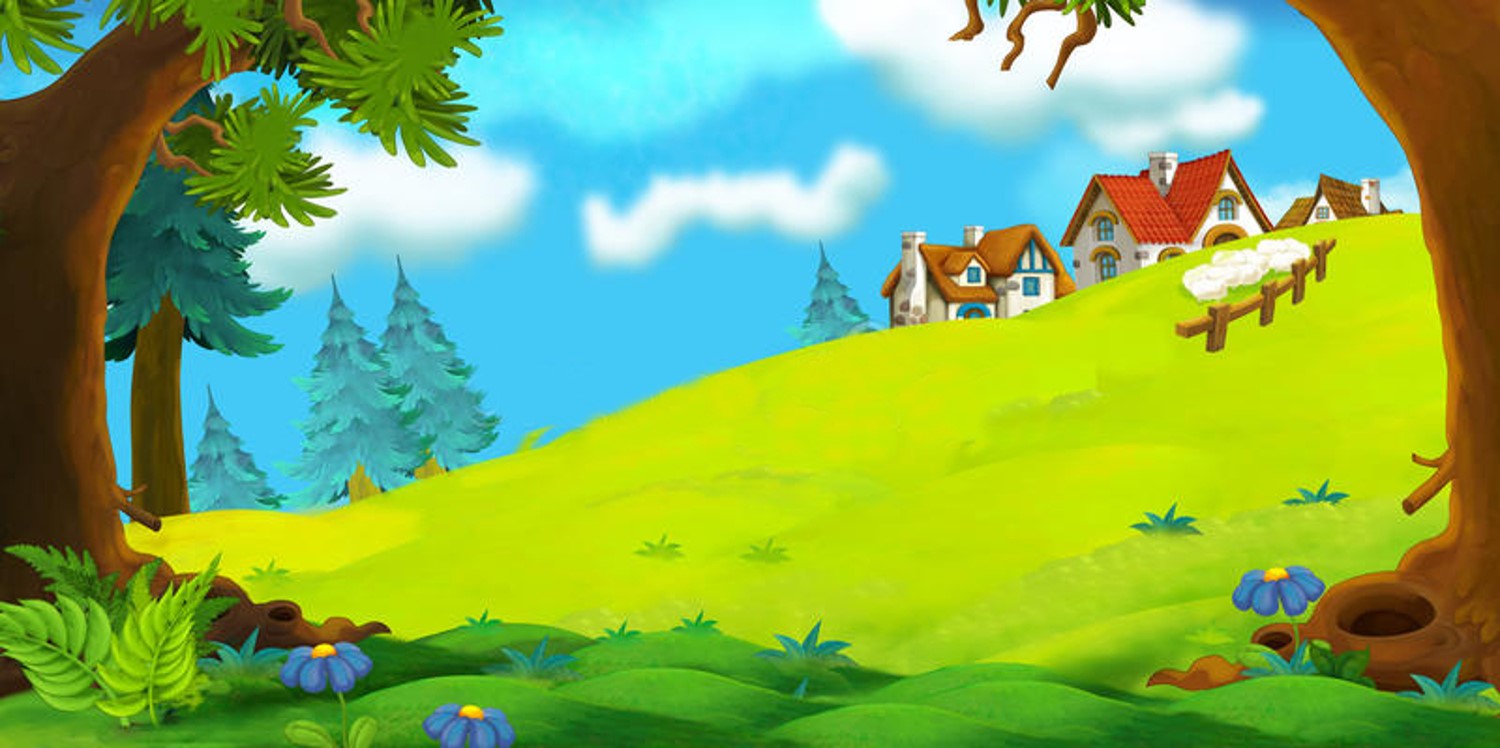 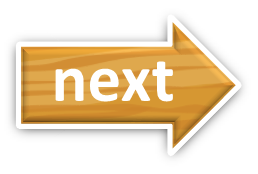 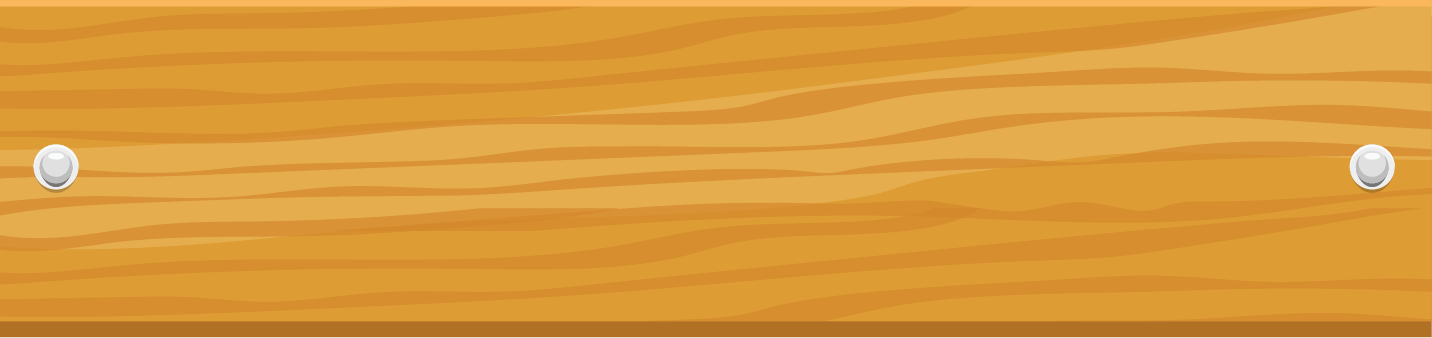 next
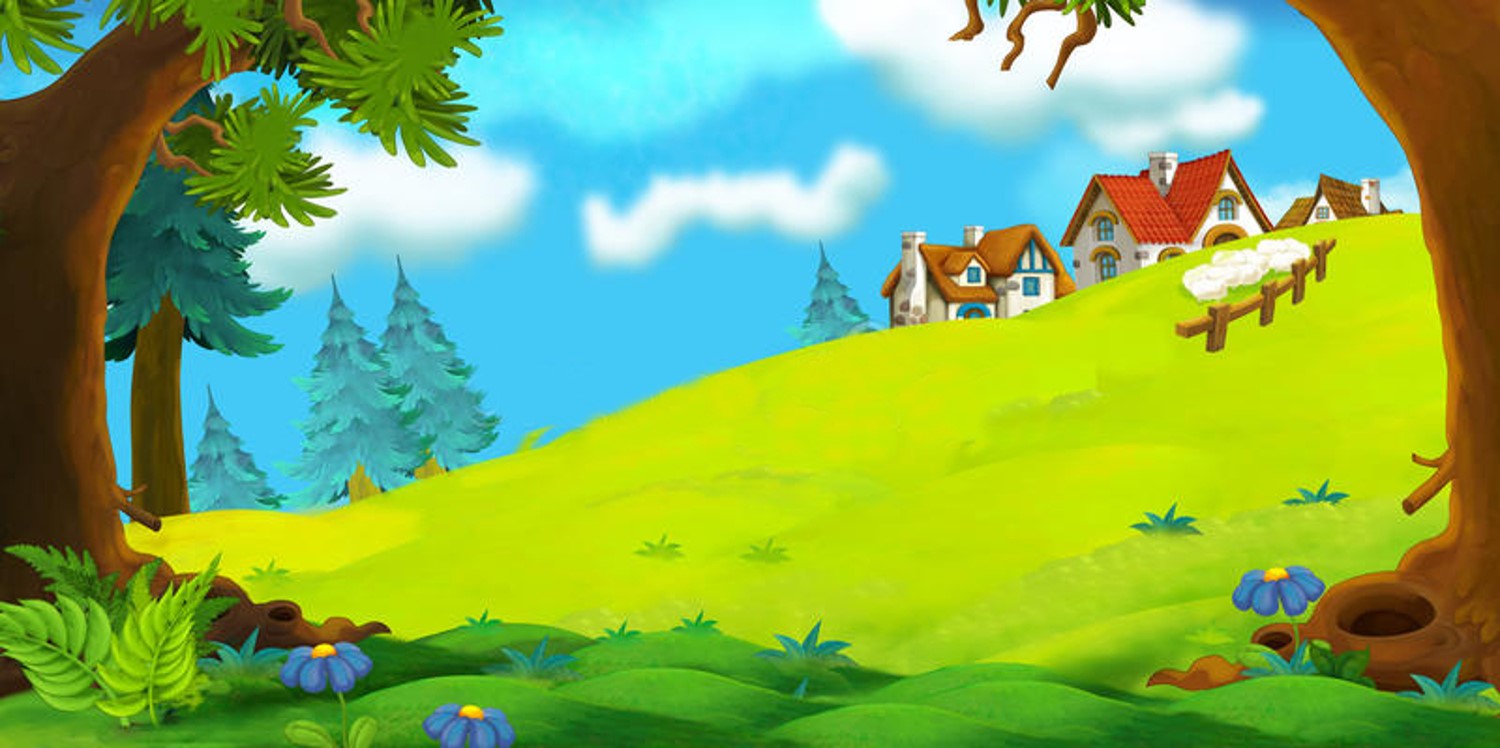 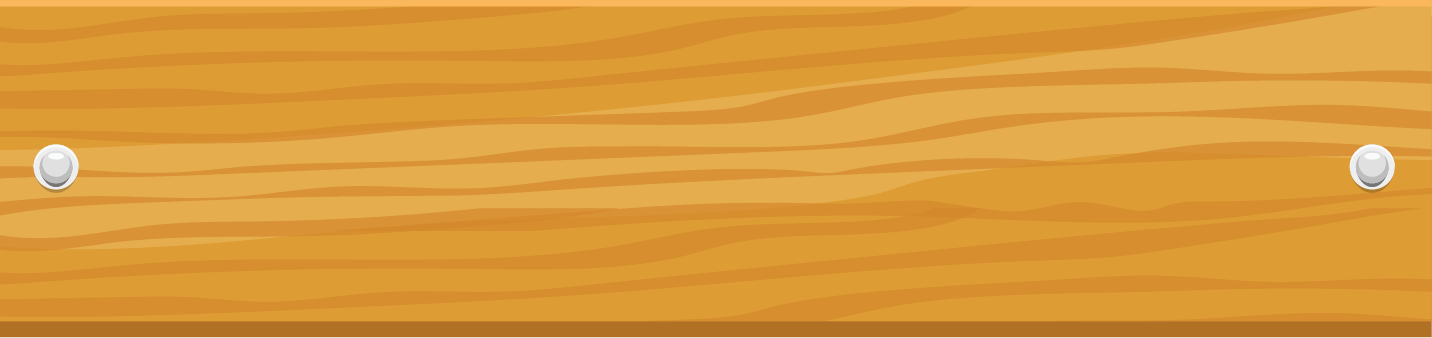 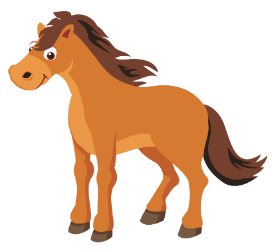 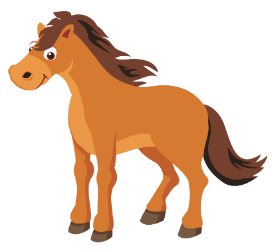 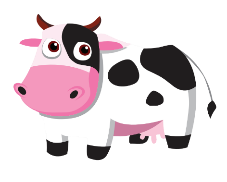 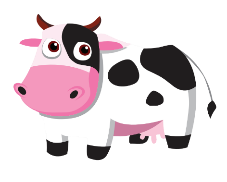 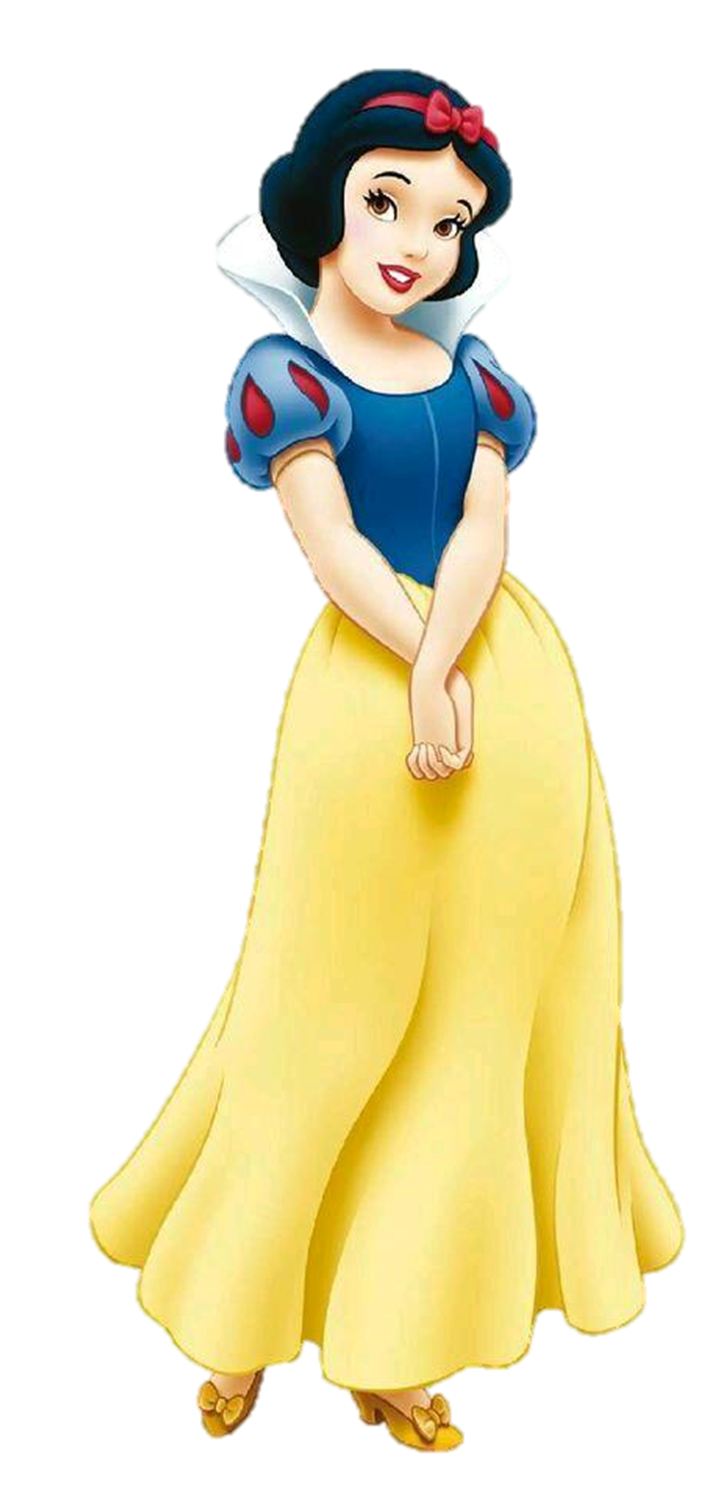 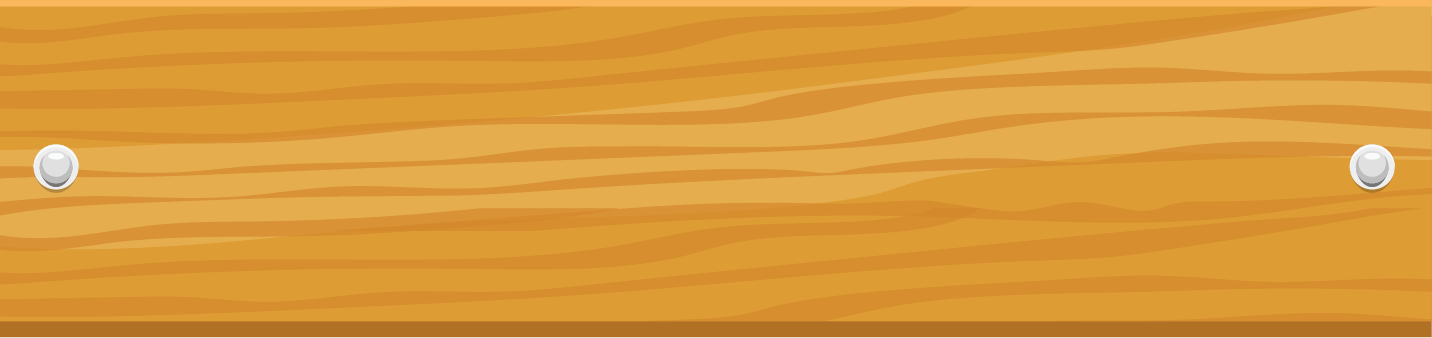 Chậu hoa, cây cảnh thường được làm bằng chất liệu gì?
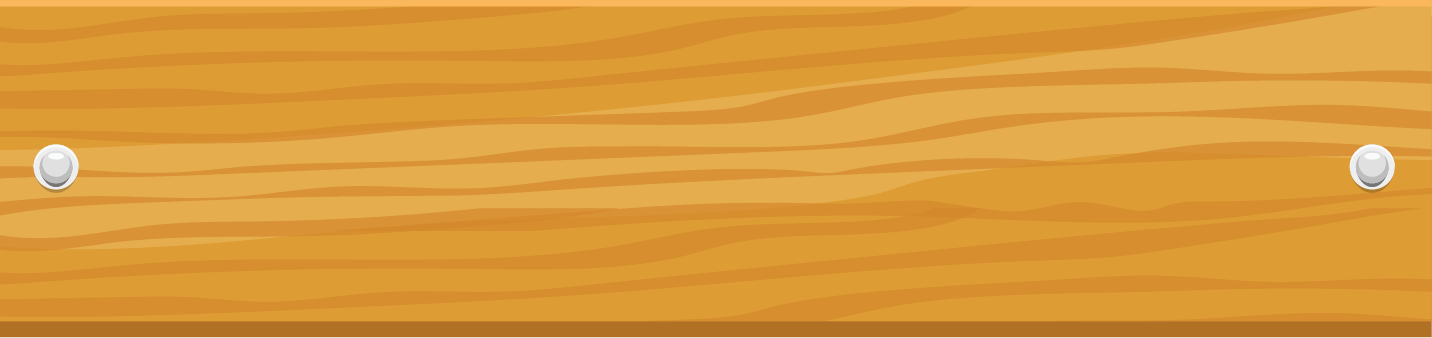 Gốm, xi măng, nhựa…
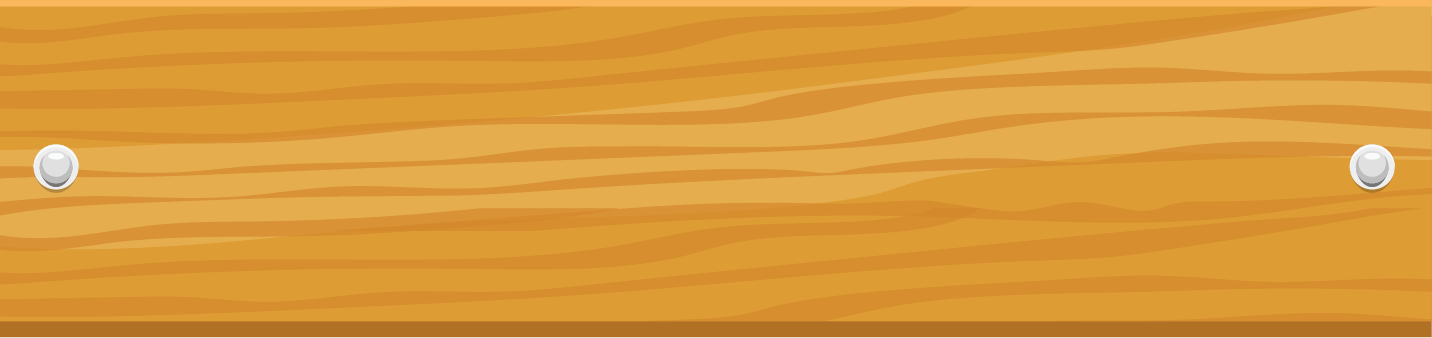 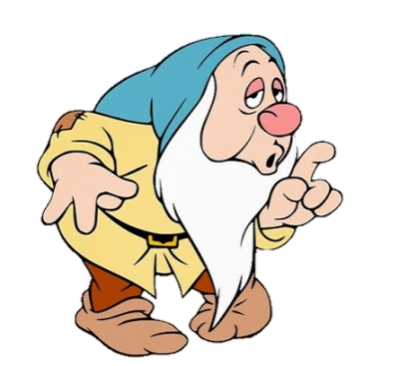 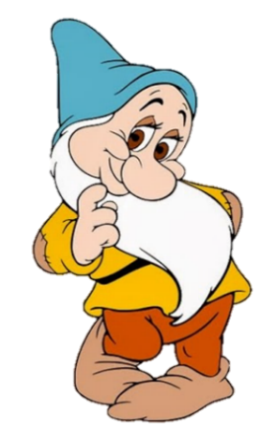 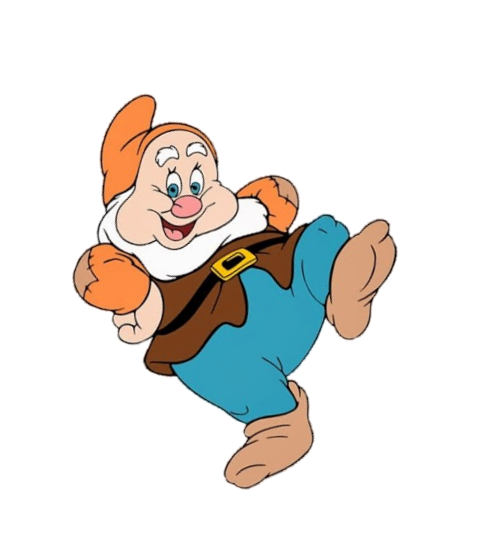 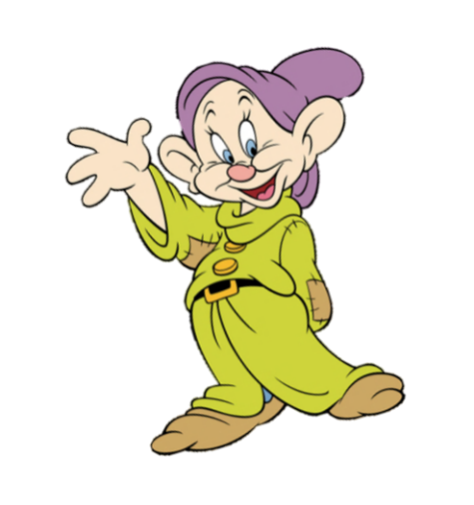 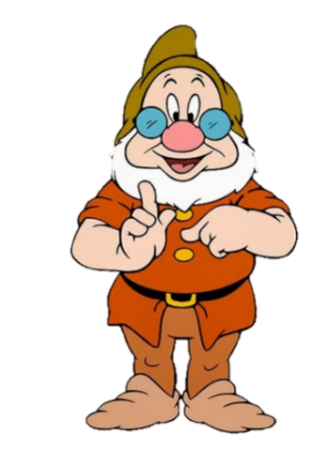 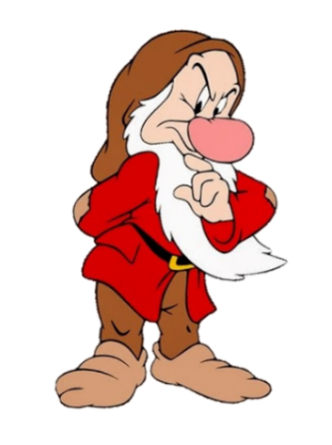 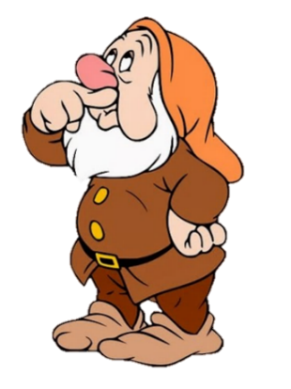 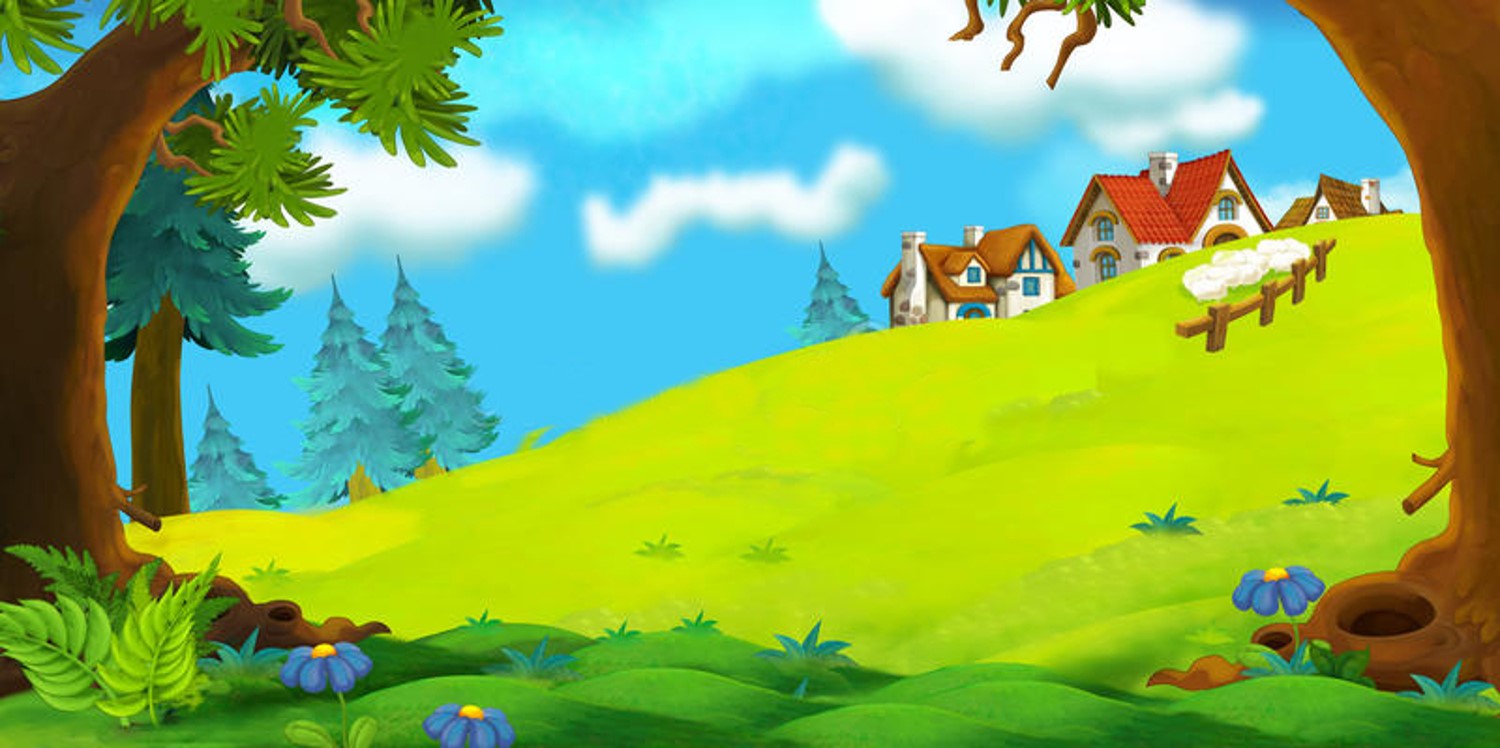 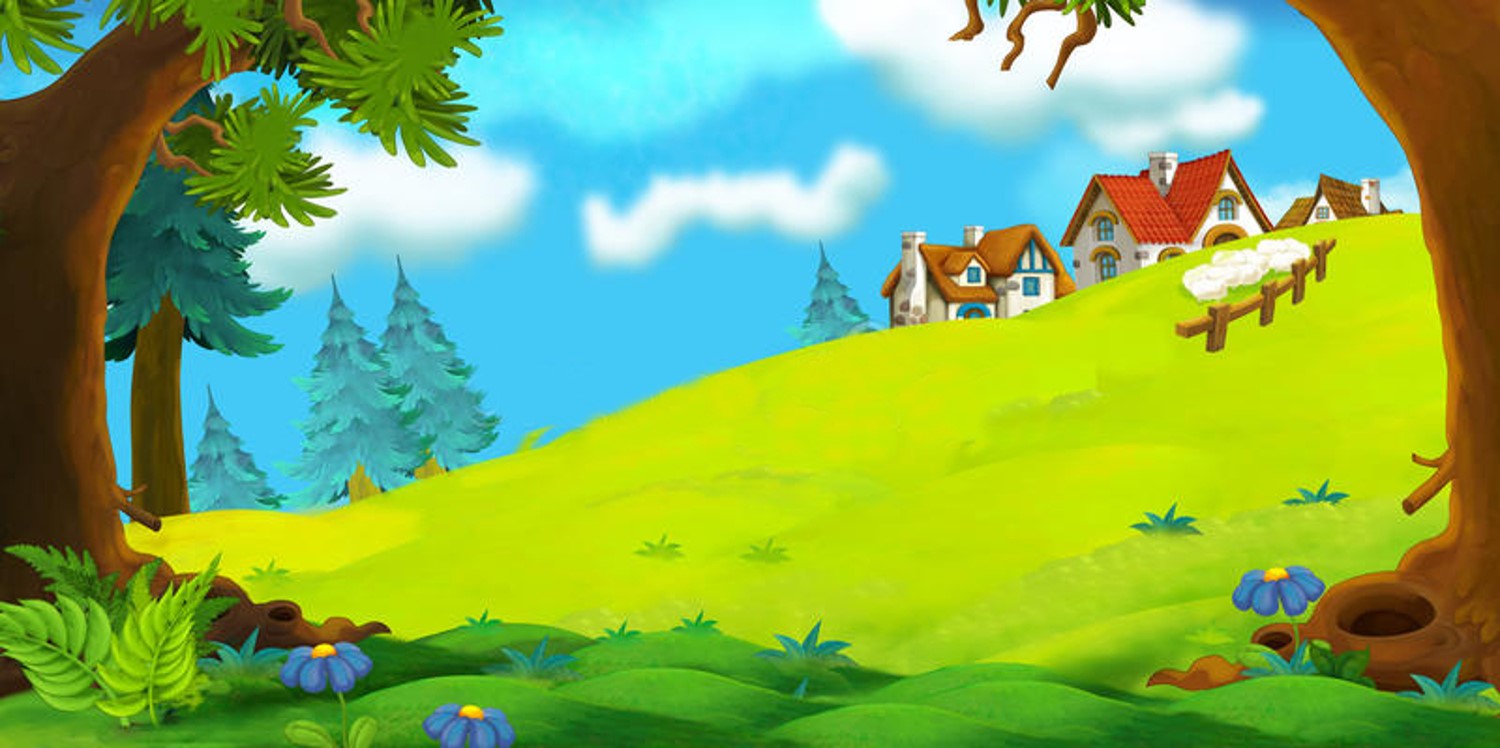 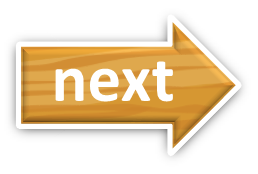 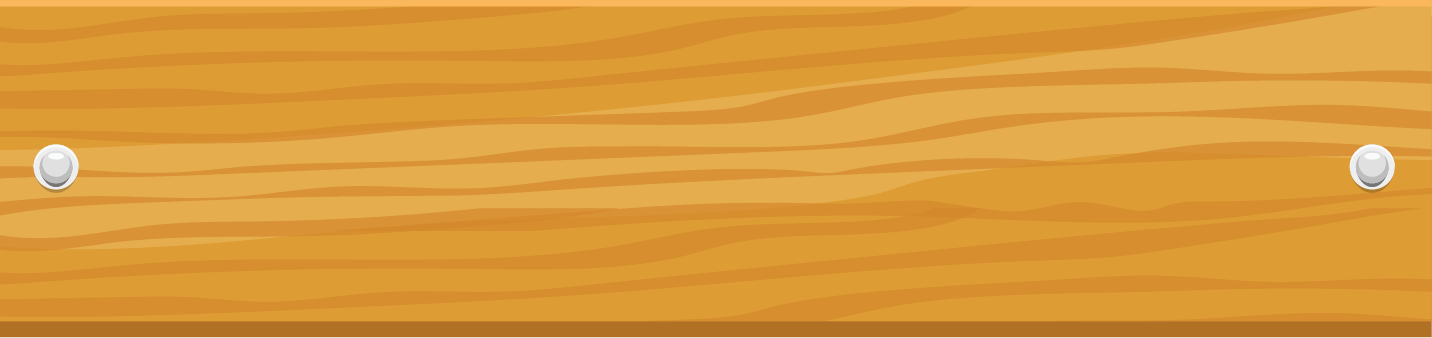 next
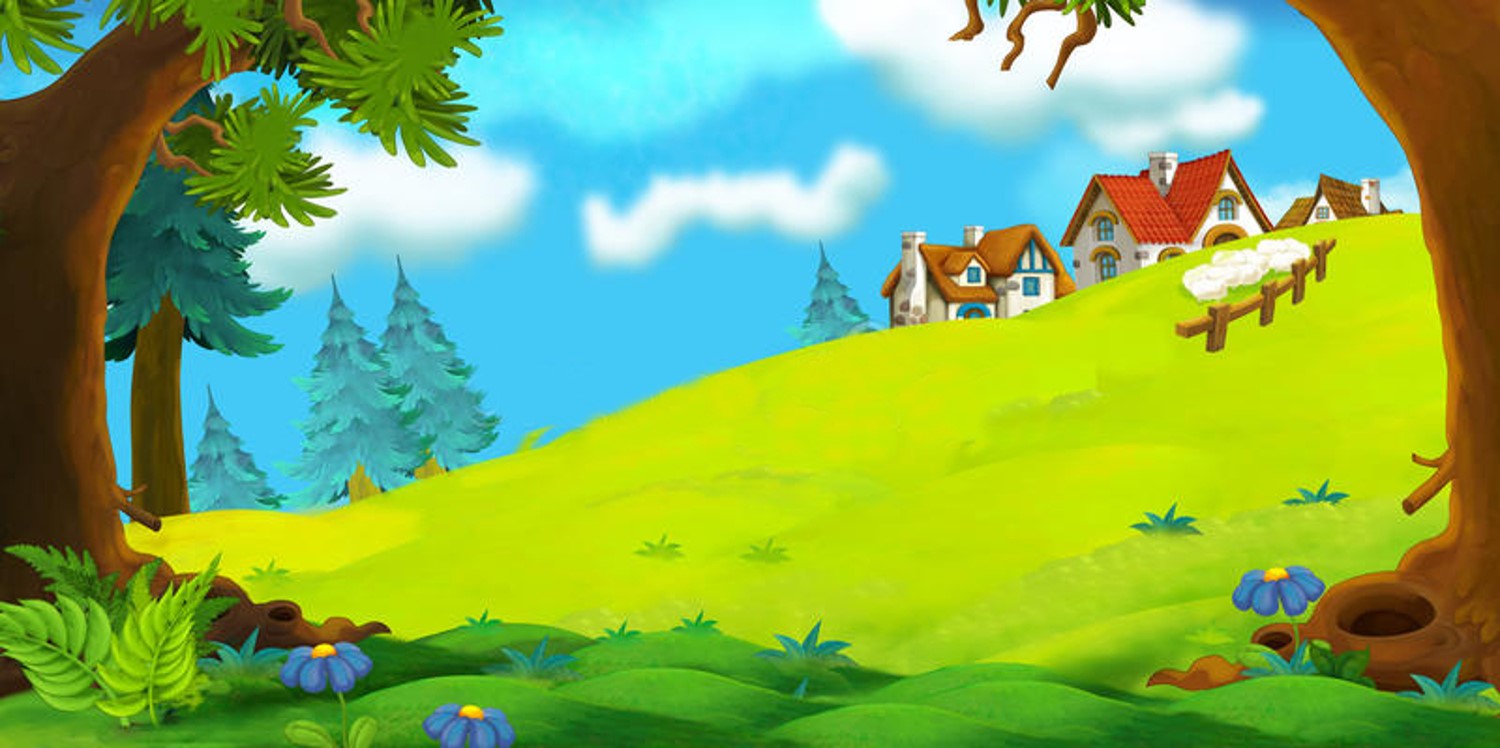 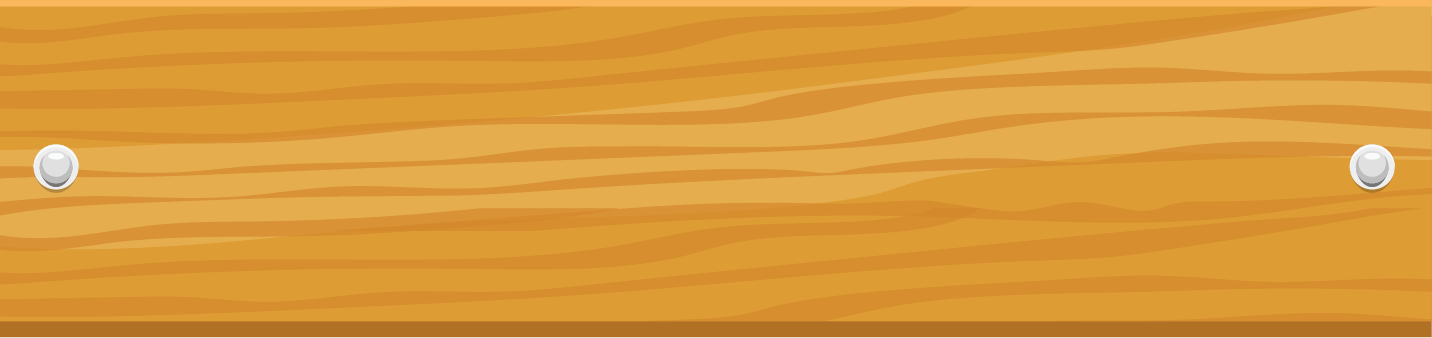 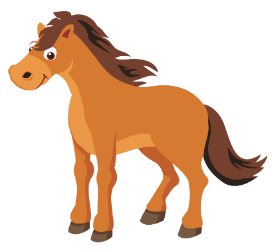 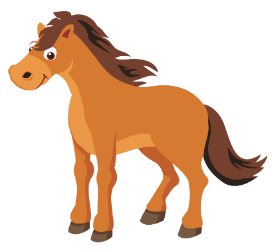 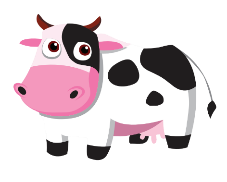 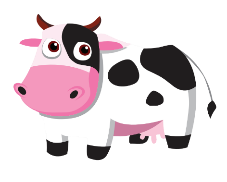 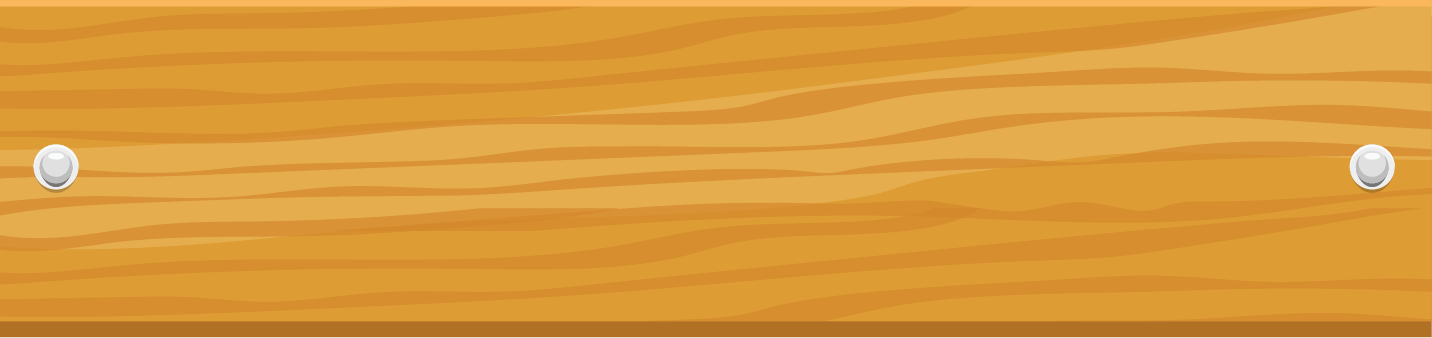 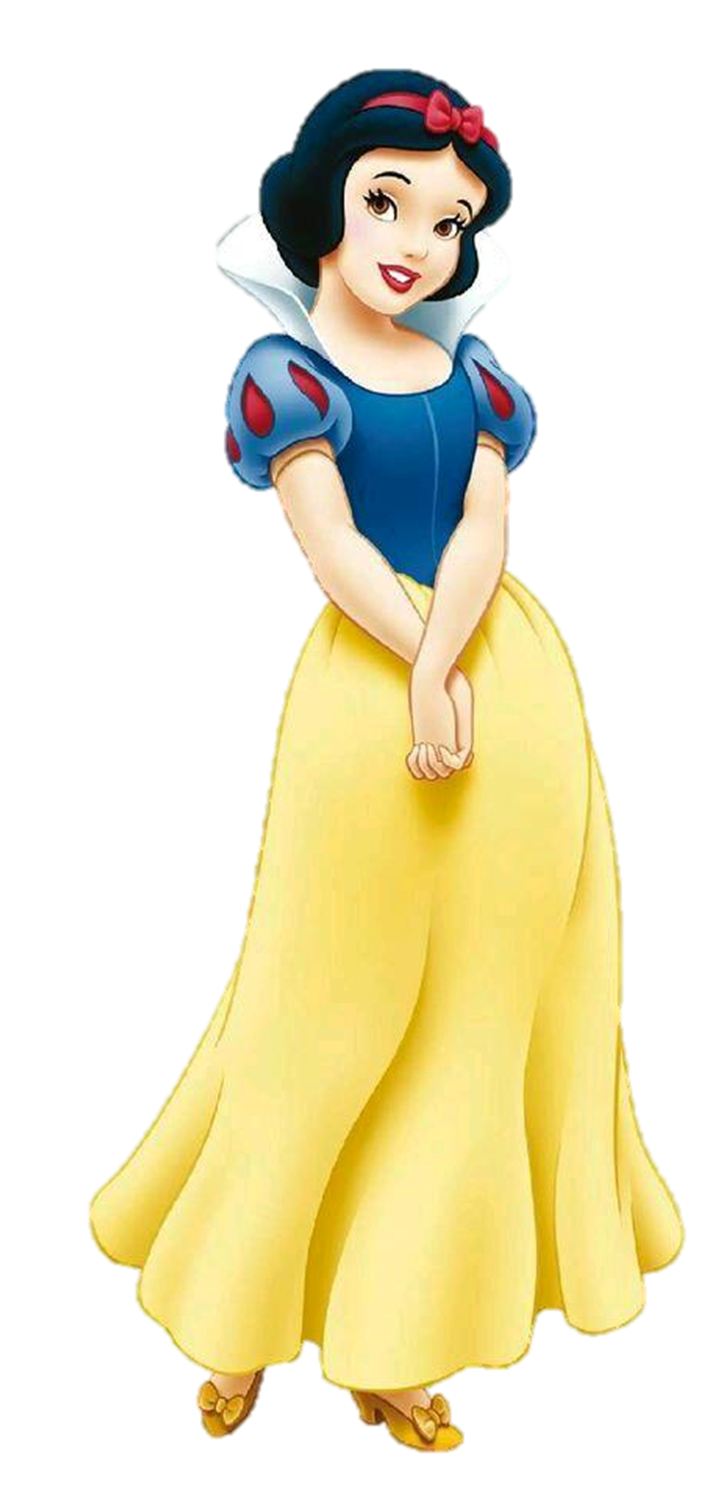 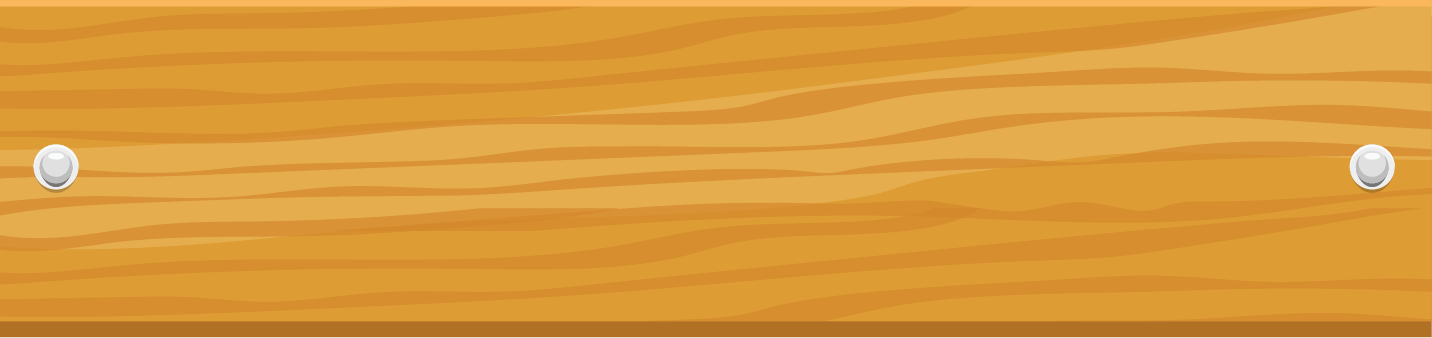 Là giá thể phối trộn từ nhiều thành phần khác nhau
Giá thể hỗn hợp là gì?
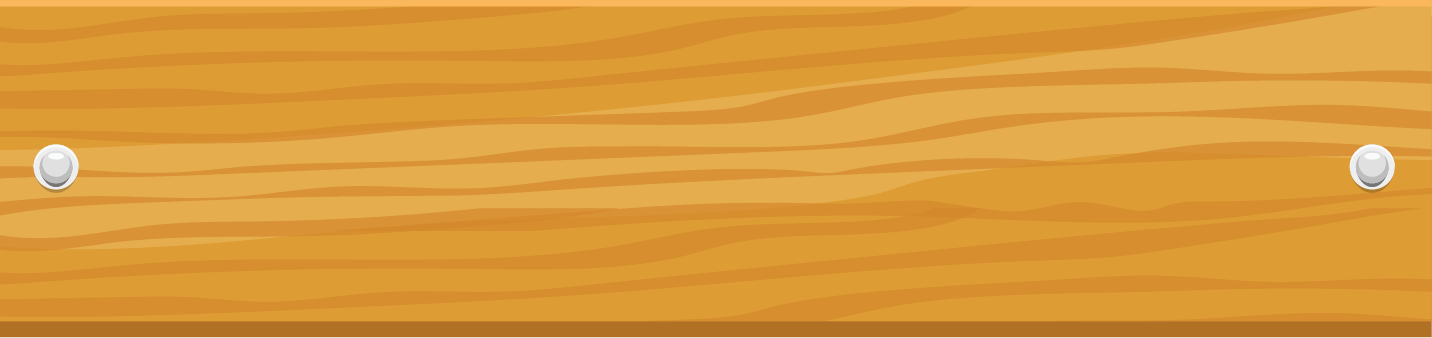 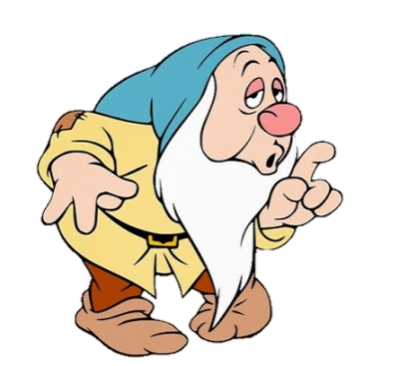 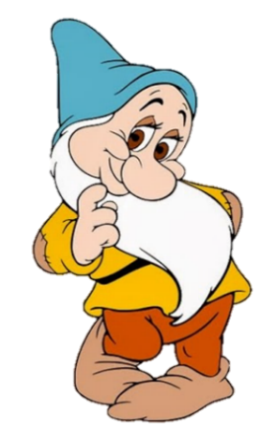 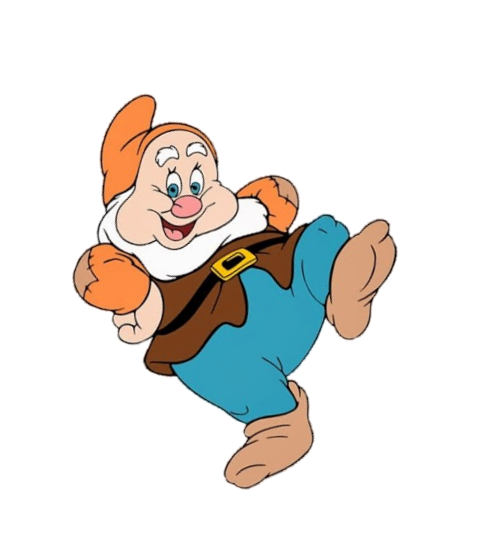 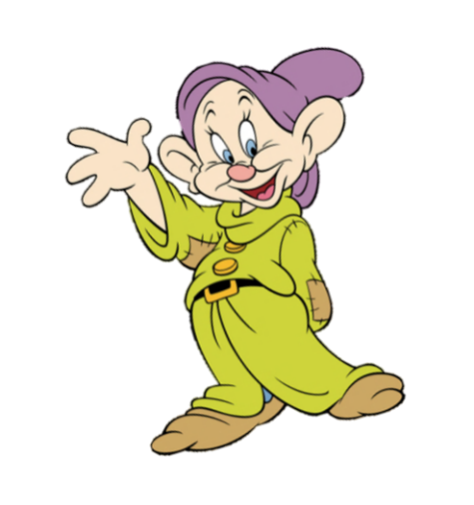 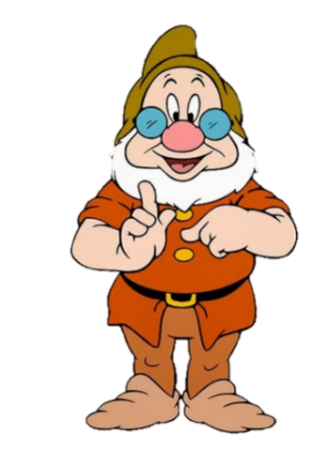 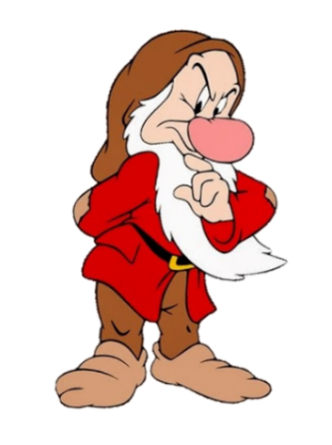 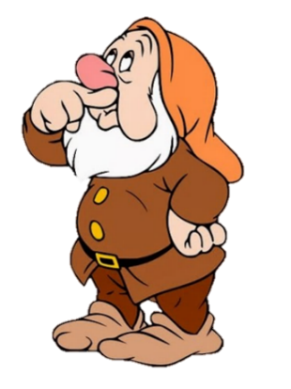 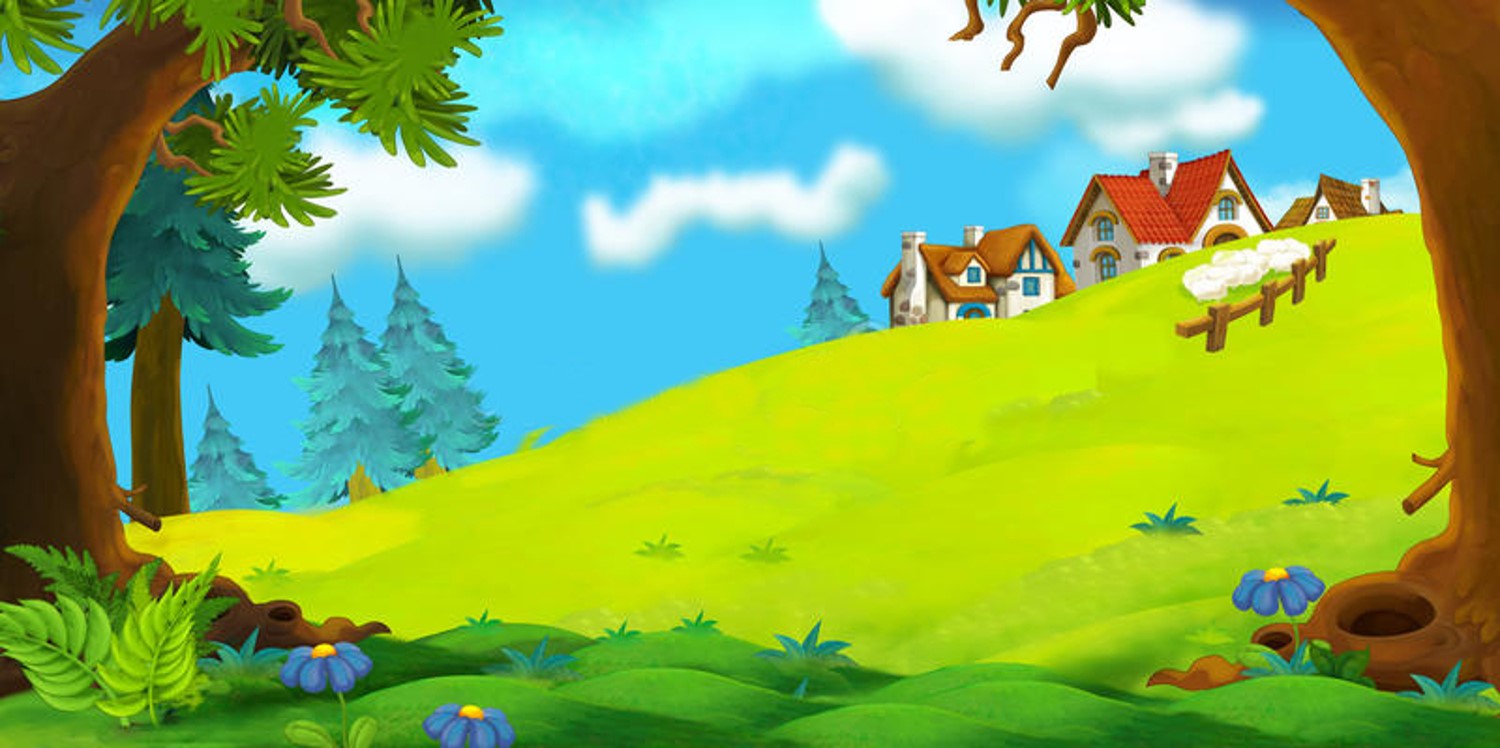 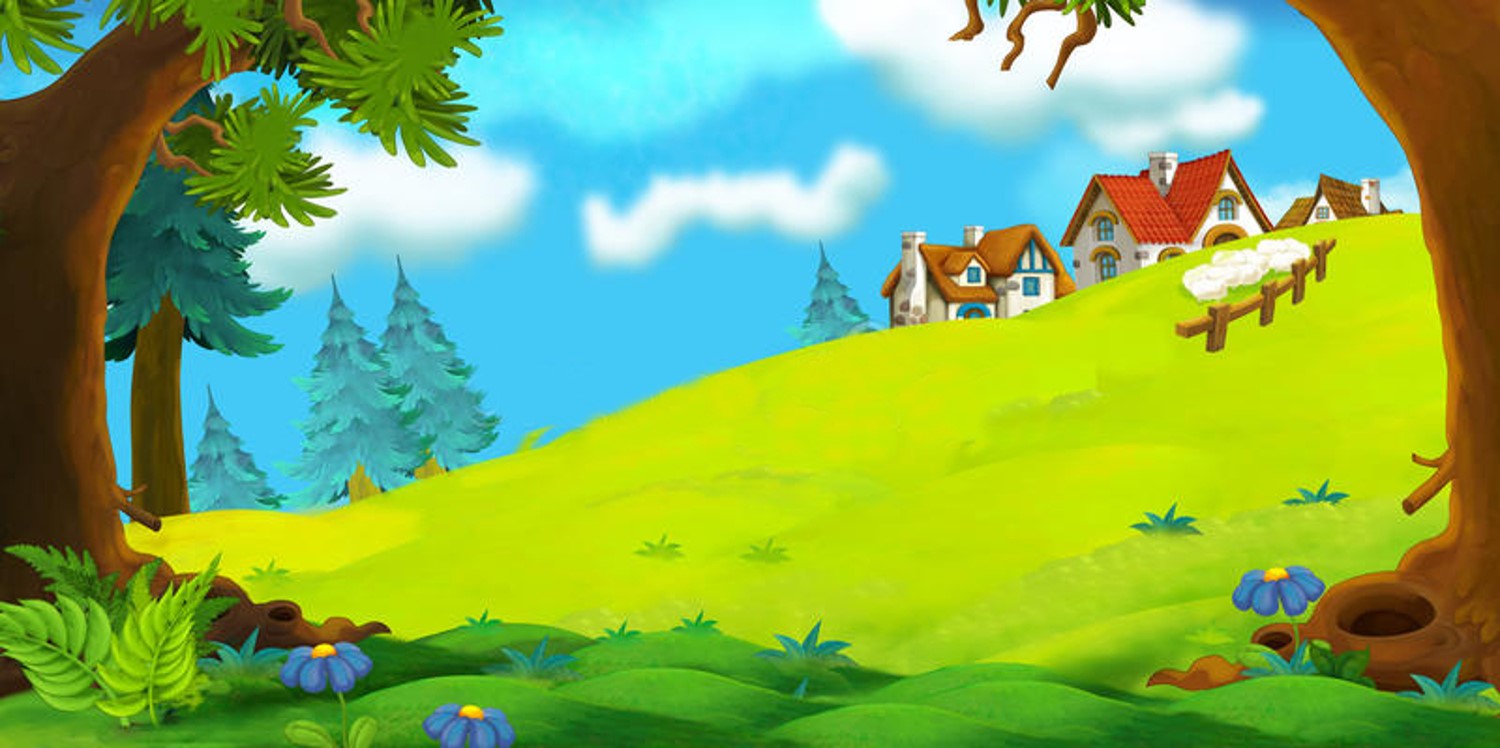 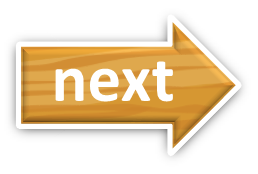 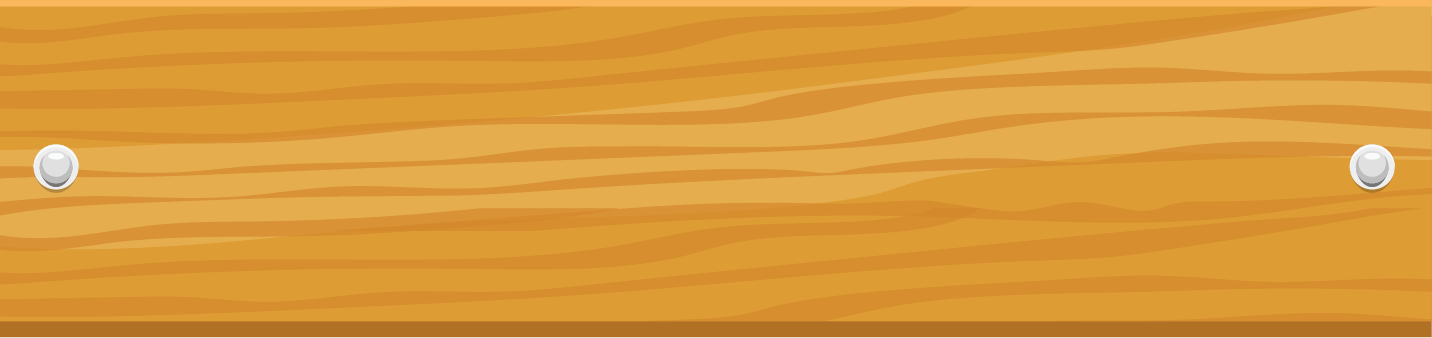 next
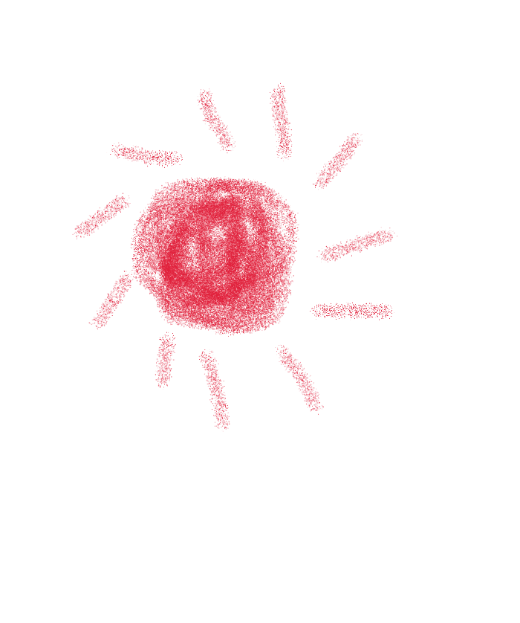 L
L
LOVE
TẠM BIỆT VÀ HẸN GẶP LẠI
G
PIRCE
L
S
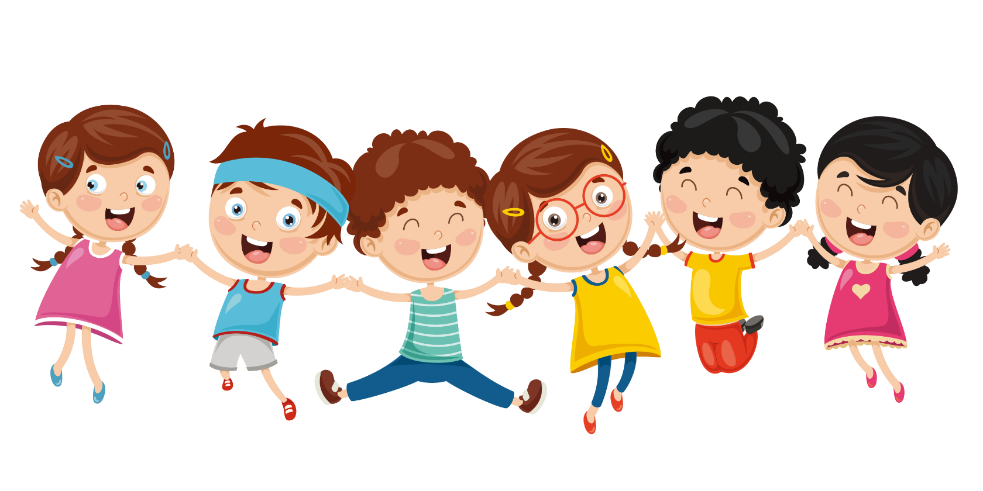 T
H
L